History of Built Environment
Greece and Rome
EARLY GREEK PERIODSSEE TIMELINE; PAGE 55GEOMETRIC: 1000-700 BCEORIENTALIZING: 700-610 BCEARCHAIC: 610-490 BCEEARLY CLASSICAL:  490-450 BCE“CLASSICAL”:  450-323 BCEHELLENISTIC: 323-31 BCE
LATE GEOMETRIC AMPHORA:DIPYLON VASE5’ TALL 900 BCEMYCENAEN
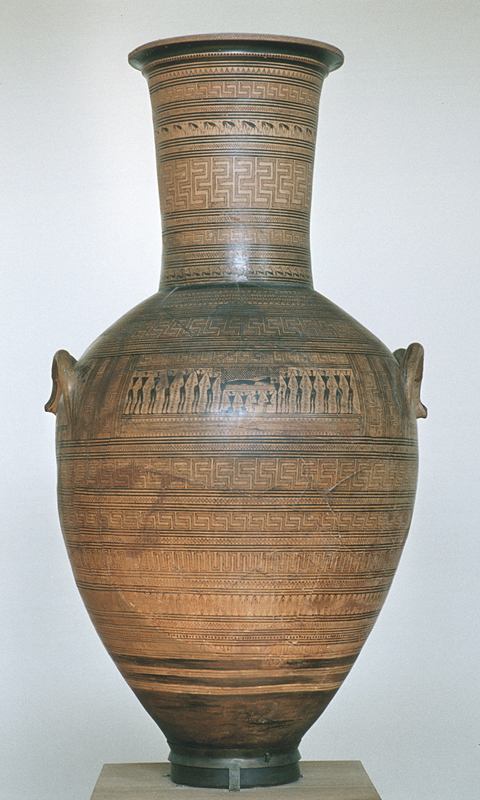 GEOMETRIC KRATER FROM THE DIPYLON CEMETARY, ATHENS, 740 BC
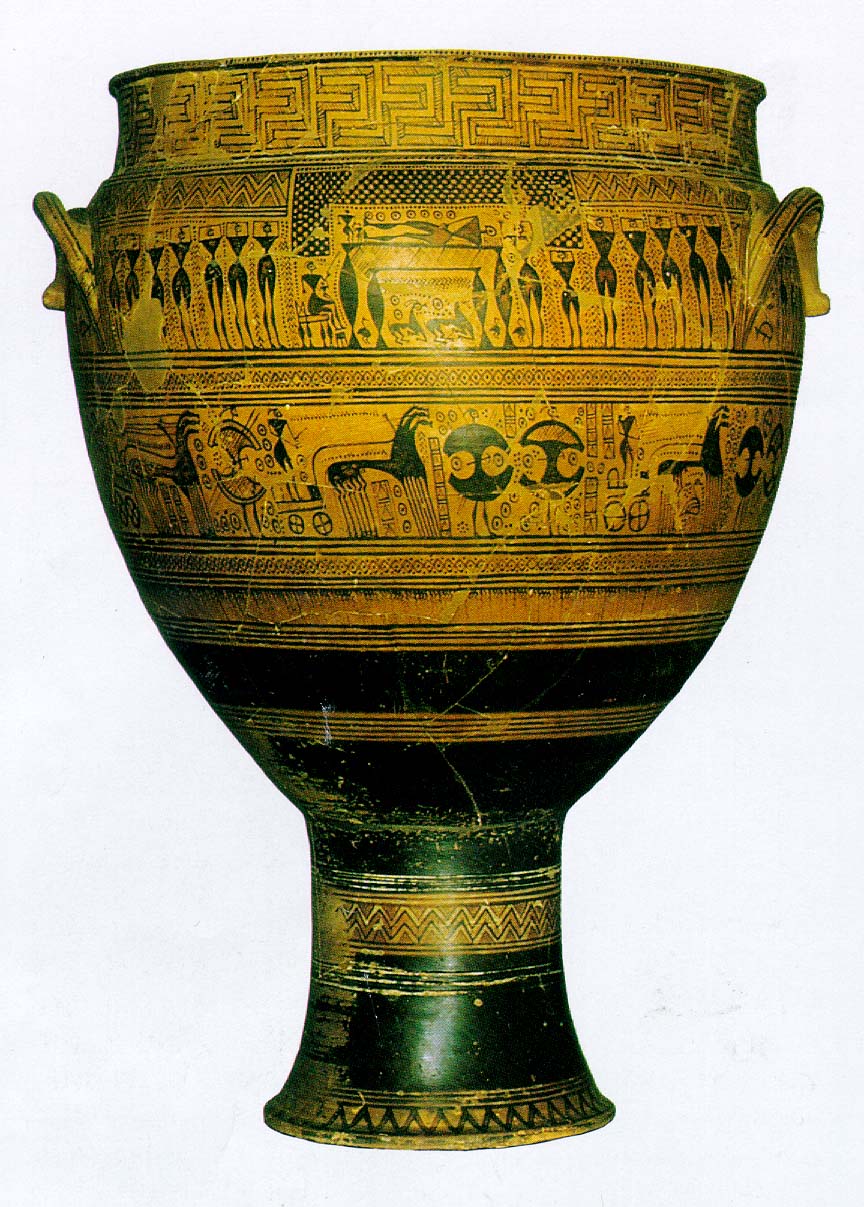 GREEK ORIENTALIZING PERIOD;VASE WITH PROCESSION OF A TWO HORSE CHARIOT, 690 BC.
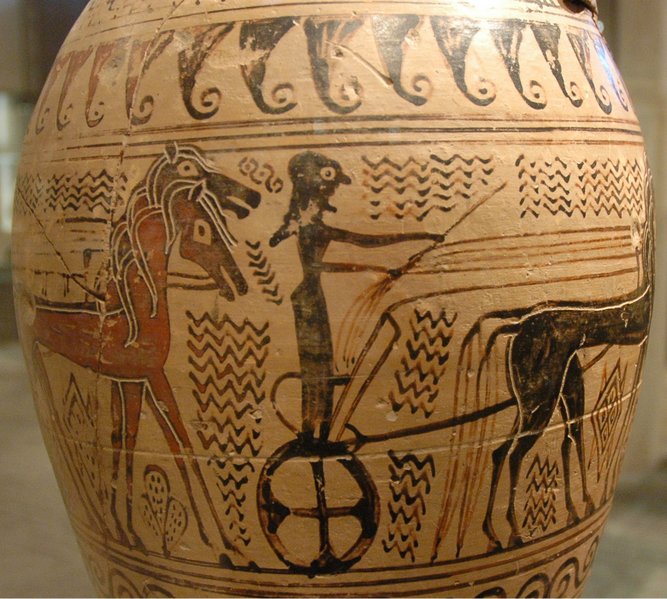 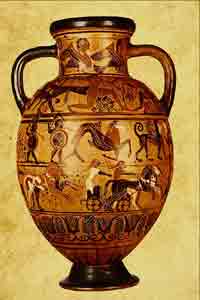 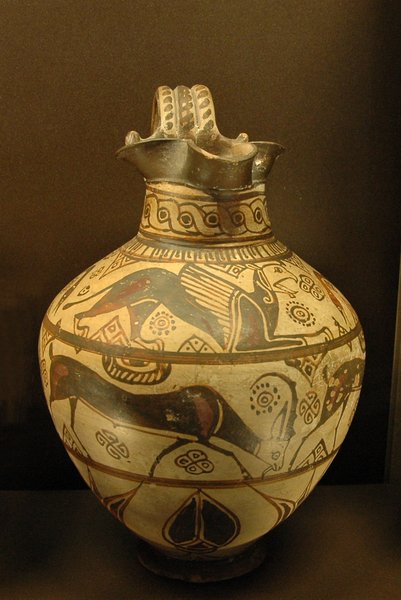 GREEK ORIENTALIZING PERIOD;PITCHER IN THE WILD GOAT STYLE FROM CAMIROS600 BCE
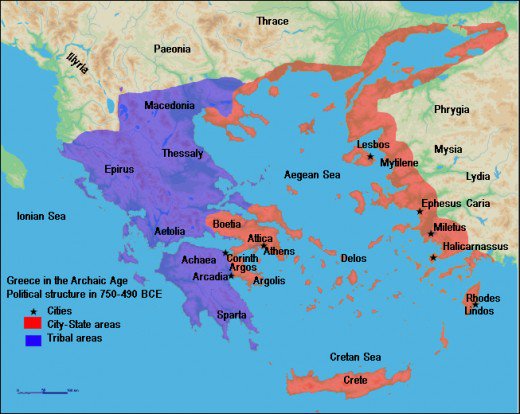 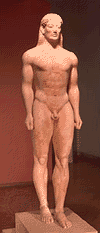 “KOUROS”GREEKARCHAIC PERIODSCULPTURE 630 BC
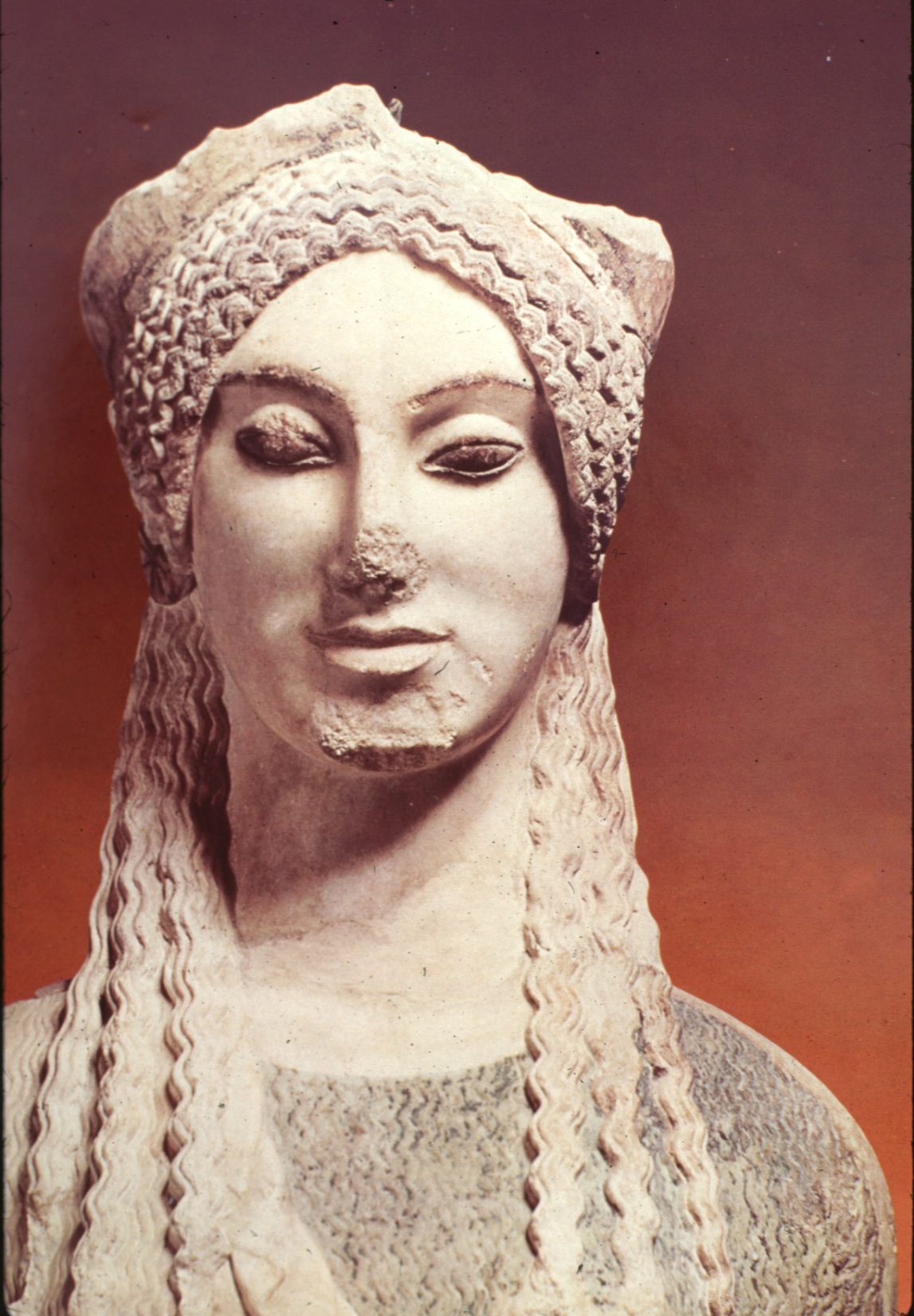 “ARCHAIC GREEK”650 BCE LEFTLEFT:KOUROS OF PAROSRIGHT:LADY OF AUXERRE
LATE “ARCHAIC GREEK” MYSTICALNAXIANSPHINX  OF DELPHI ON IONIC CAPITAL 560 BC
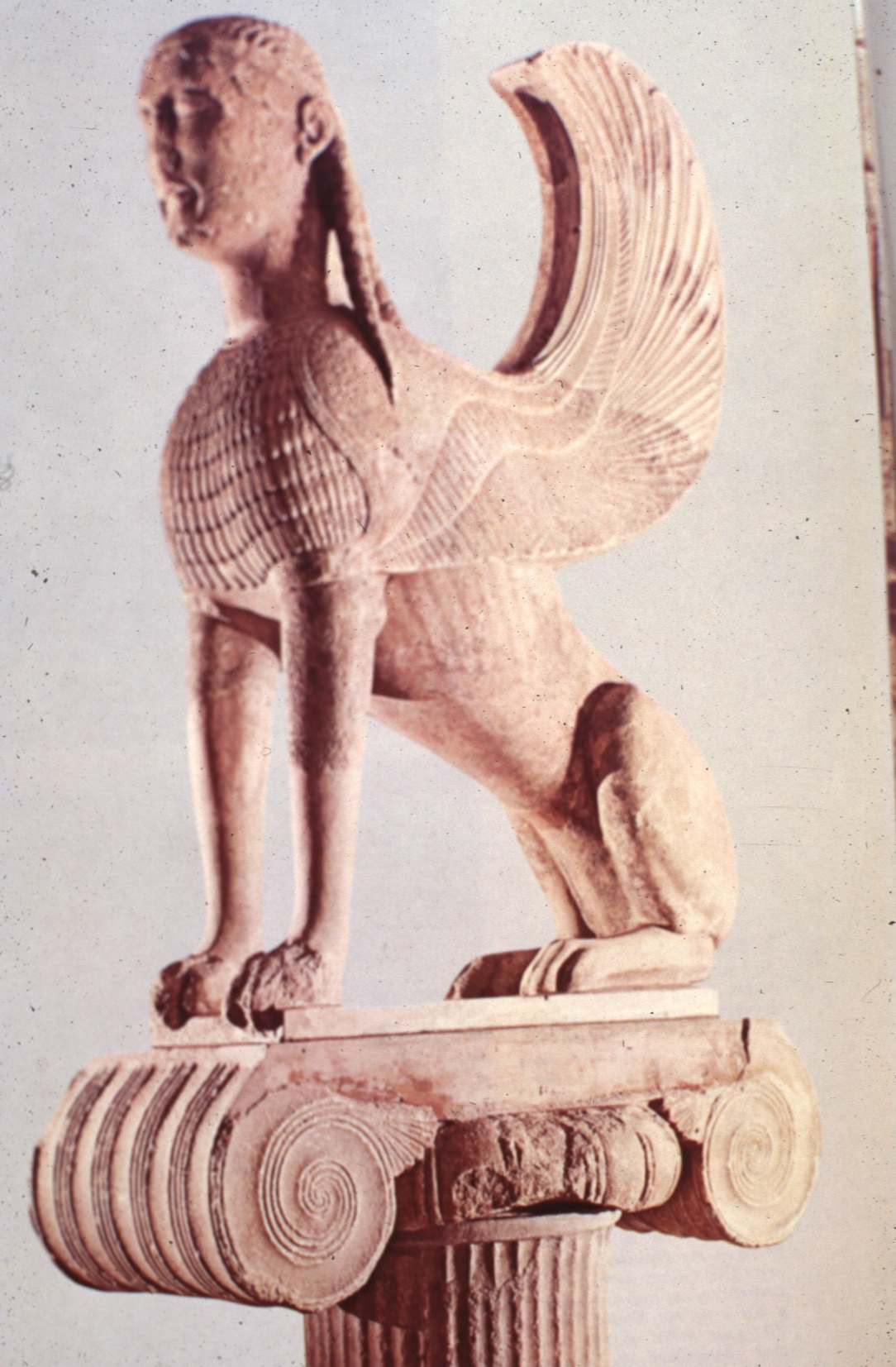 ARCHAIC PERIOD: BLACK FIGURE VASE PAINTING, 540 BCE
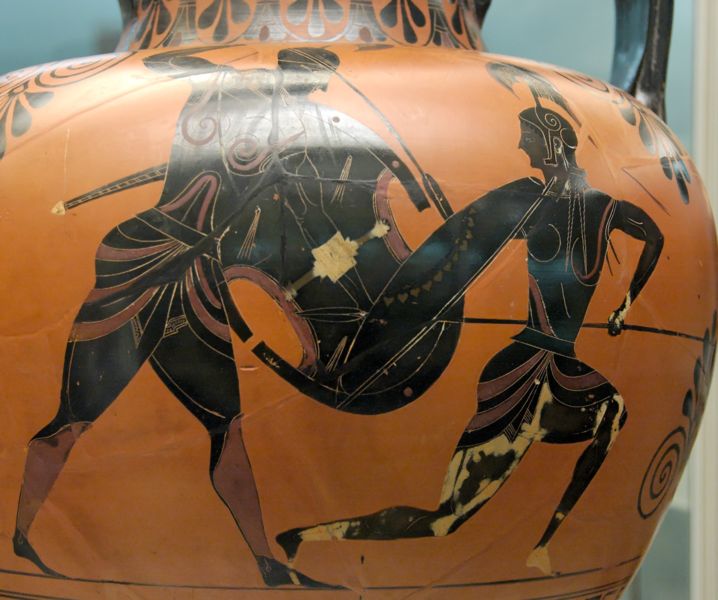 GREEK MATURE PERIODCLASSICAL GREEK PERIOD “GOLDEN AGE OF GREECE”OR“AGE OF PERICLES” 490-404 BCE
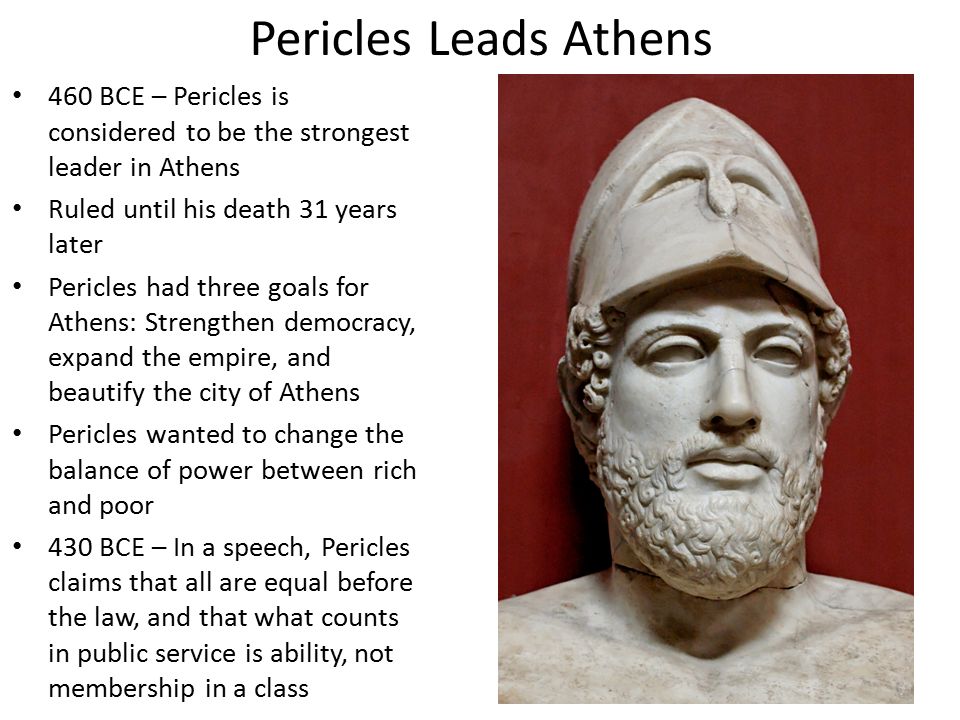 UNDER PERICLES (495-429 BCE)THE ATHENS CITY/STATE OR “POLIS” REACHED IT’S ZENITH OF CULTURE, ART AND POLITICAL POWER. HAD ATHENS REBUILT AFTER PERISAN INVASION IN
CLASSICPERIOD:HUMANFIGURE“ZEUS”460 BCE
CLASSICAL PERIOD“LEBES GAMIKOS” OR “MARRIAGE”VASERED-FIGURE POTTERY450 BCE
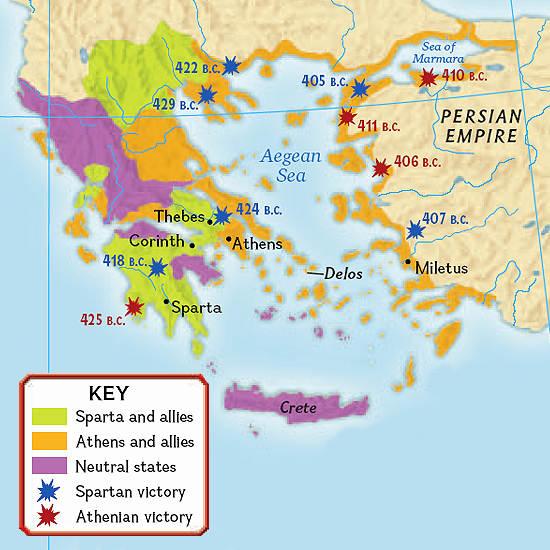 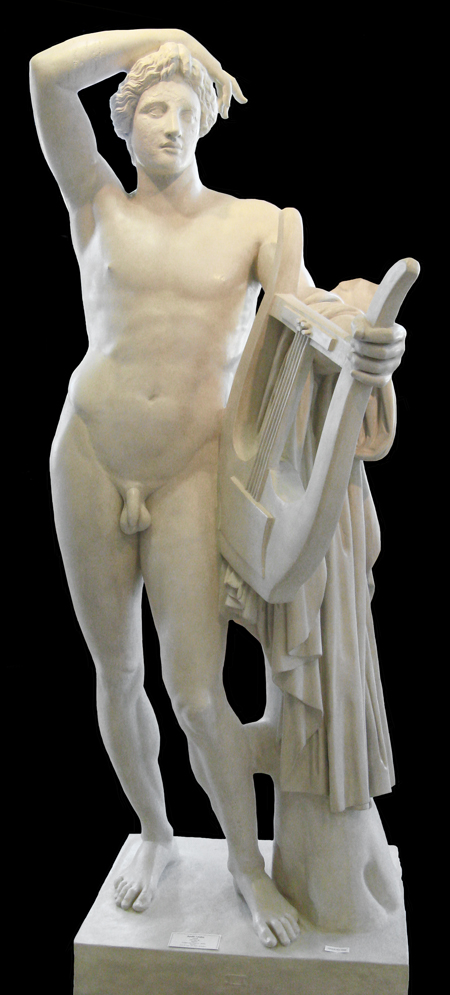 CLASSICAL PERIODLEFTAPOLLO LYKEIOS: RIGHTAPHRODITE OF CNIDOS: 360 BCE
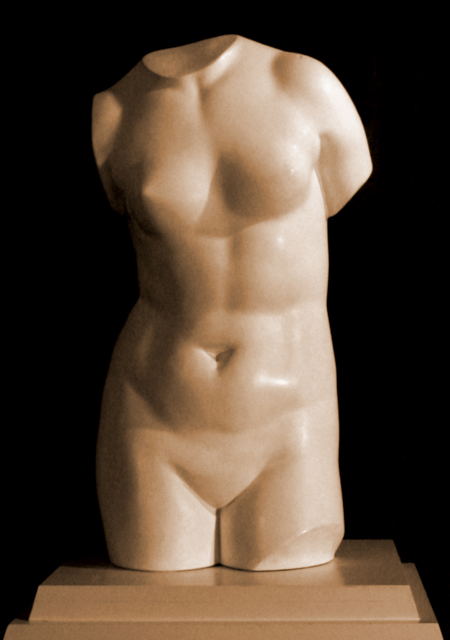 ALEXANDER THE GREAT (GREEK) CONQUESTS SPREAD GREEK CULTURE ACROSS A WIDE AREA OF TERRITORY
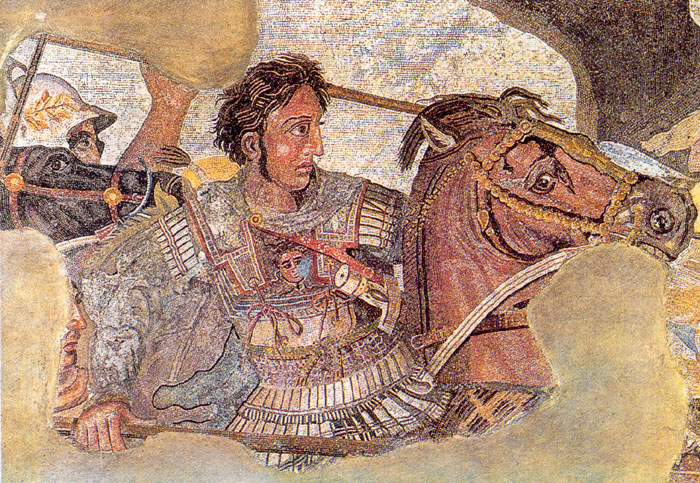 ALEXANDER THE GREAT EMPIRE
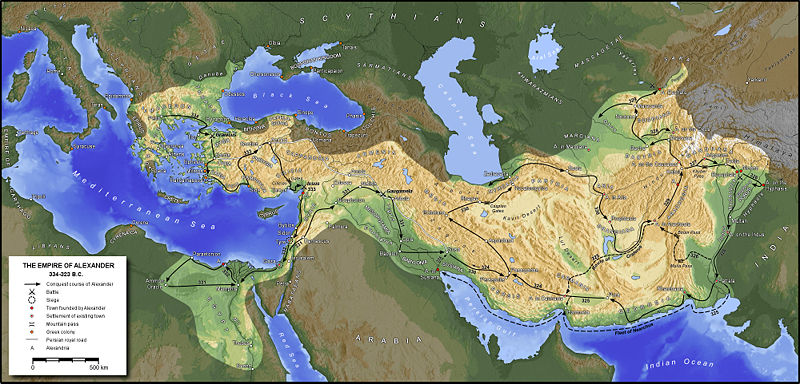 AN EXAMPLE OF GREEK CULTURE AND ART COMBINED WITH EASTERN PHILOSOPLY“GRECO-BUDDHISM”2ND CENTURYBCE
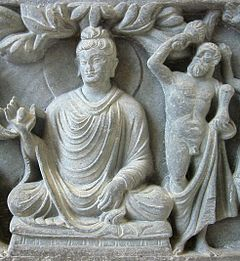 HELLENISTIC PERIOD STATUE  OF  DEMOSTHENS(GREAT ORATOR)280 BC
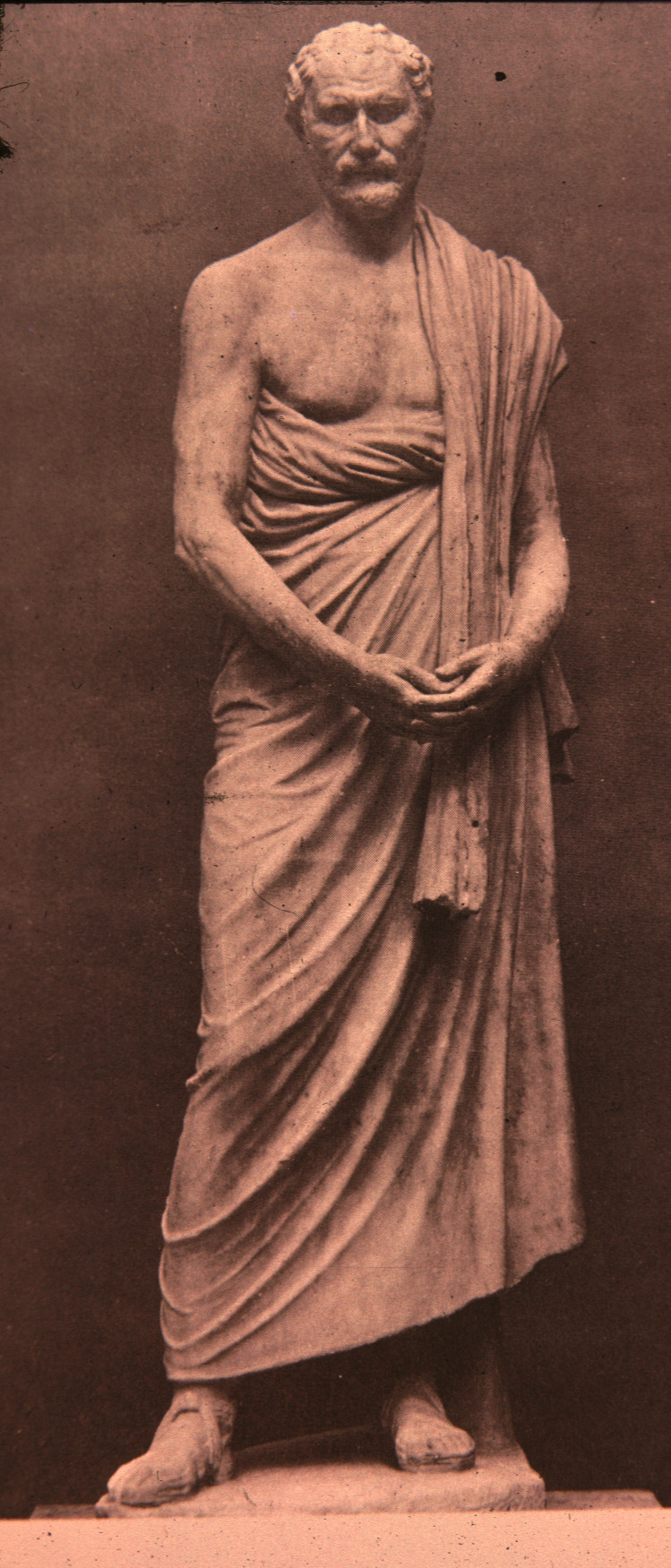 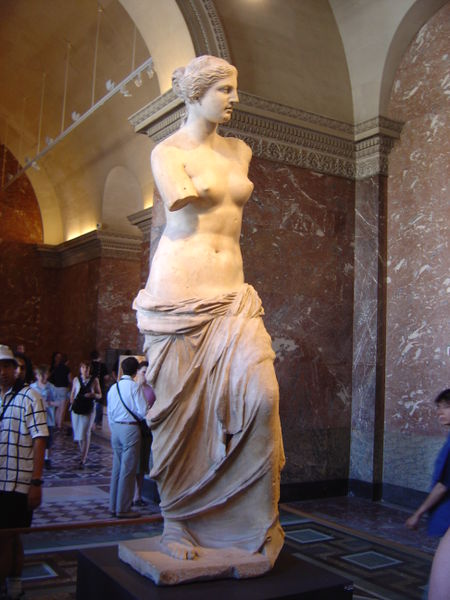 HELLENISTIC PERIODVENUS DE MILO130 BCE LOUVRE, PARIS
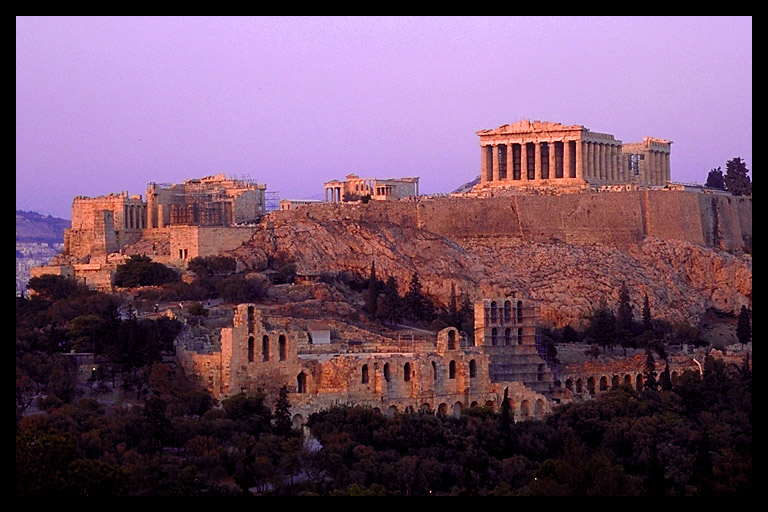 ATHENS, GREECE: ACROPOLIS
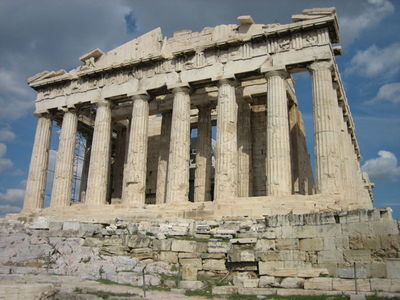 PARTHENON  ON  THE ACROPOLIS
GREEK ARCHITECTURE KNOWN FOR:1. POST AND LINTEL CONSTRUCTION2. SYMMETRY AND AXIAL LAYOUT3. ADJUSTMENTS FOR VISUAL PERCEPTION4. USE OF ORDERS5. COLONADES6. HIGH RELIEF SCUPTURES IN PEDIMENTS7. TRUSS FORMS FOR ROOF8.  USE OF HUMAN FIGURES AS COLUMNS9.  VISUAL HARMONY AND PROPORTION
ATHENS, GREECE: ACROPOLISPARTHENON, 438 BCE
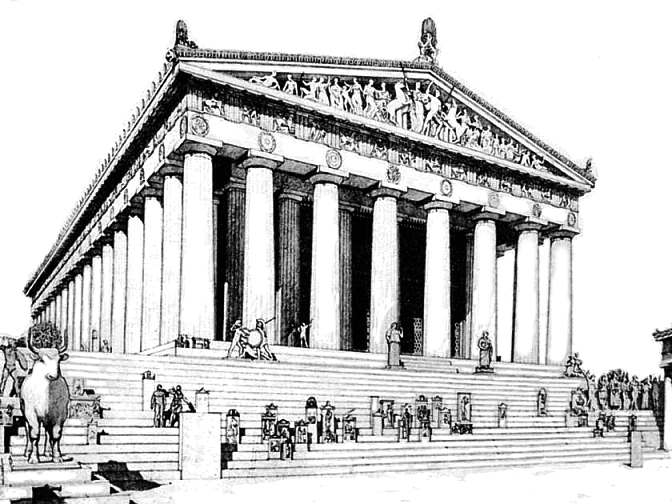 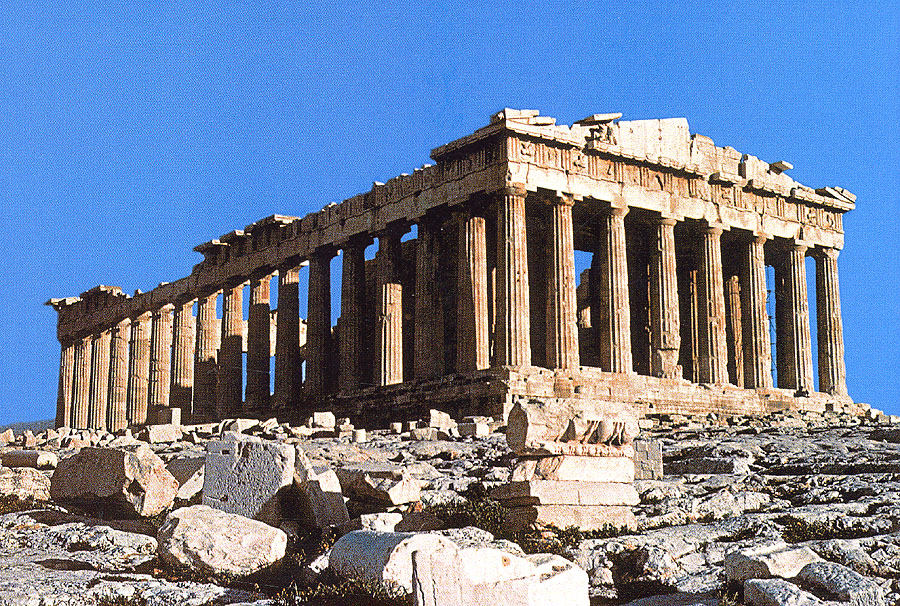 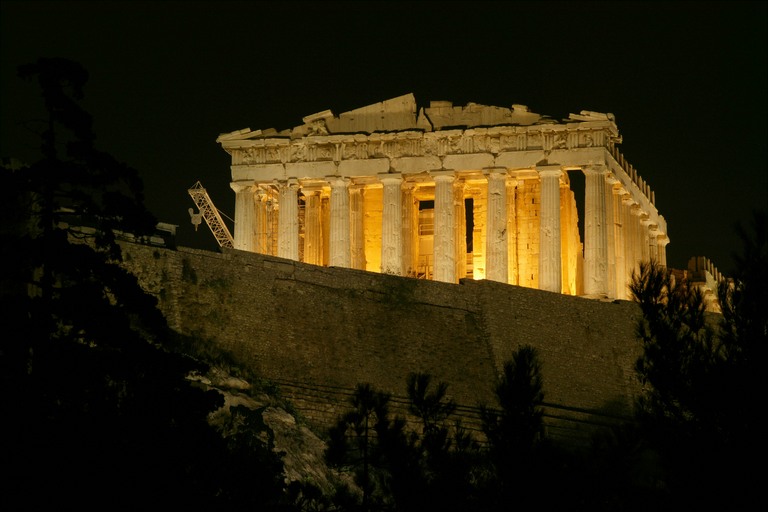 The Golden Ratio “Phi” in the design of the Parthenon.  Phi named for Phidias the sculptor of the Parthenon frieze
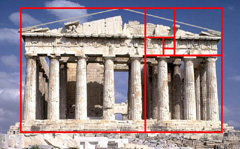 Parthenon Frieze Panels Classical Greek, 438 BCE
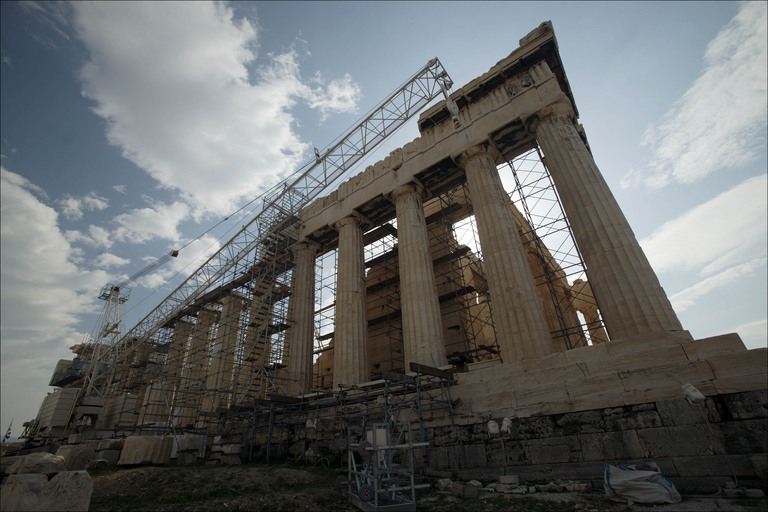 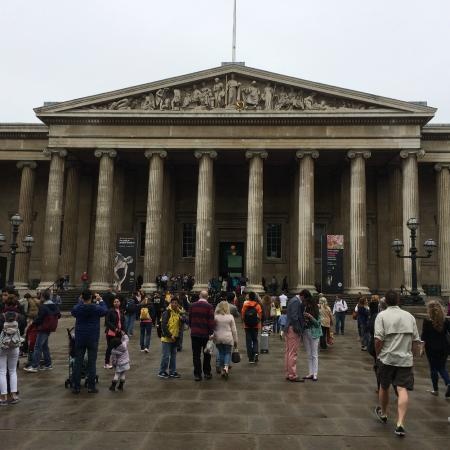 THE BRITISH MUESUM - CURRENT HOME OF THE “ELGIN MARBLES”
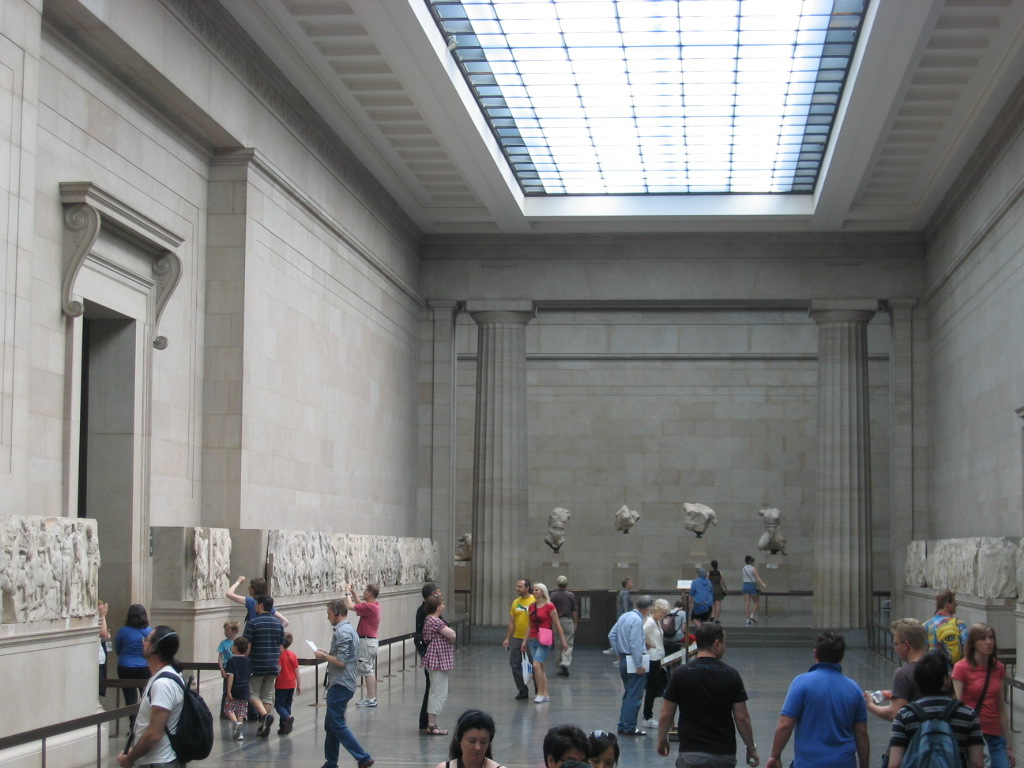 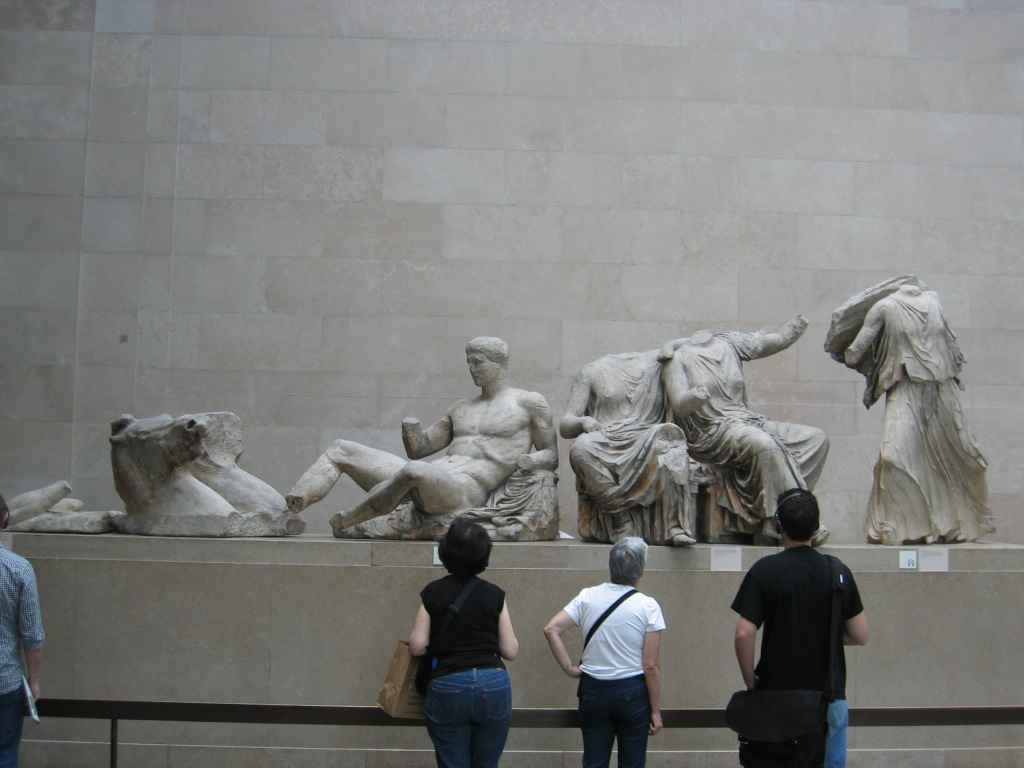 PBS NOVA“SECRETS OF THE PARTHENON”BEGINNING TO 6:28 http://www.pbs.org/wgbh/nova/parthenon/program.html
PHILADELPHIA MUSEUM OF ART, 1876
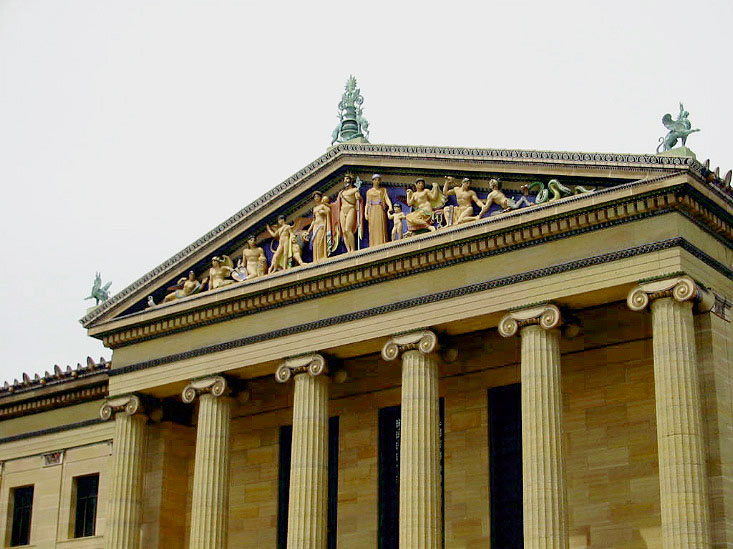 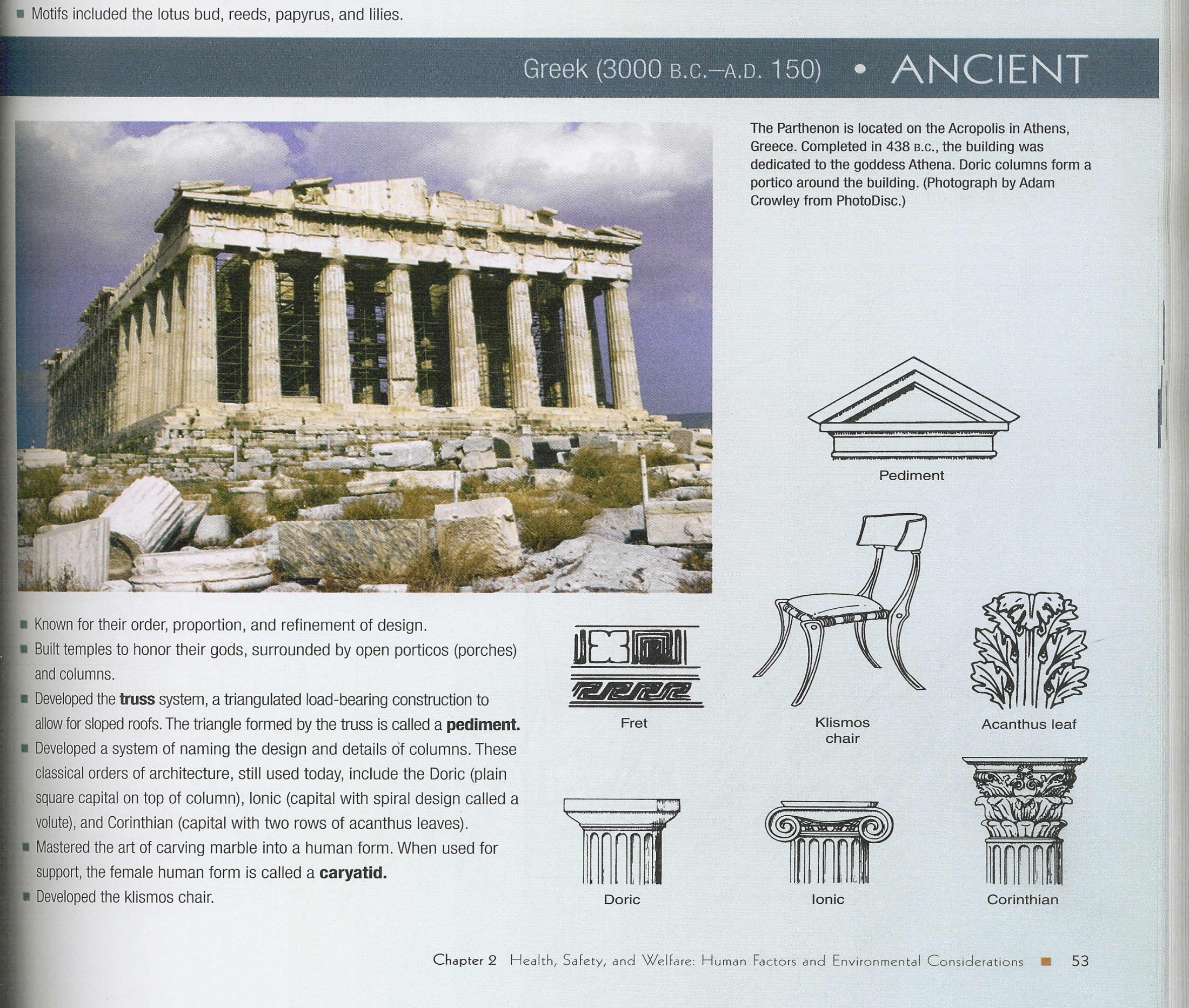 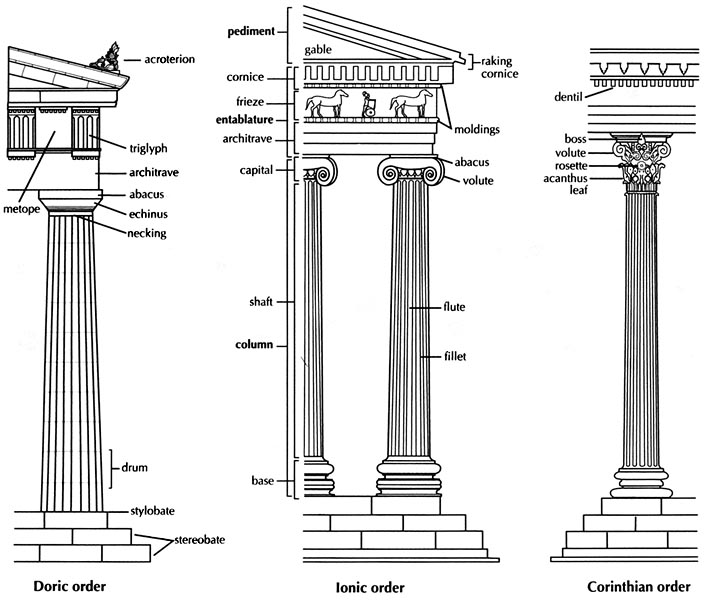 DORIC ORDER:SIMPLEST OF ALL GREEK ORDERS
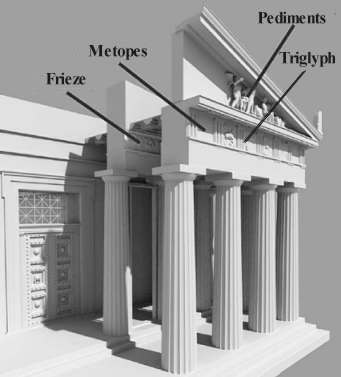 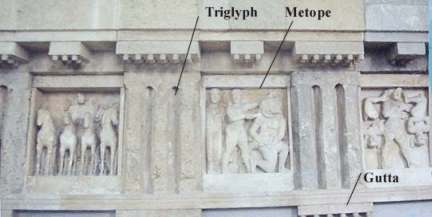 IONIC ORDER:
IONIC ORDER:CAPITOL TOPPED WITH VOLUTE AND EGG & DART DETAILS
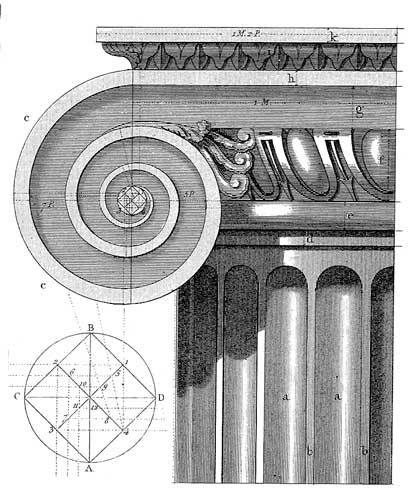 TEMPLE OF ATHENANIKEACROPOLIS, ATHENS,GREECE
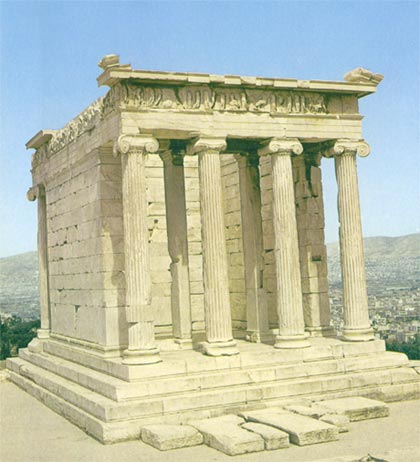 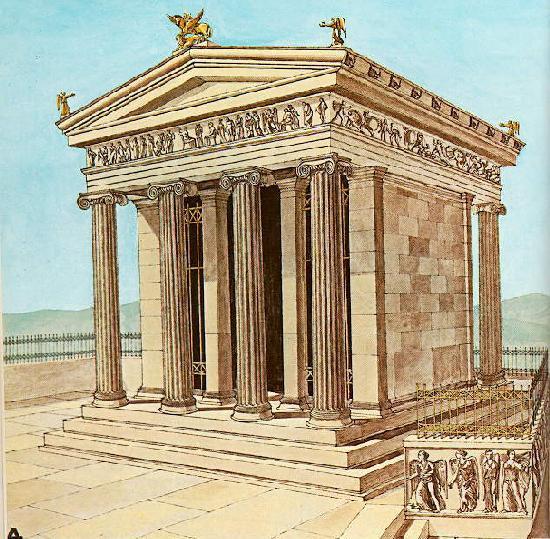 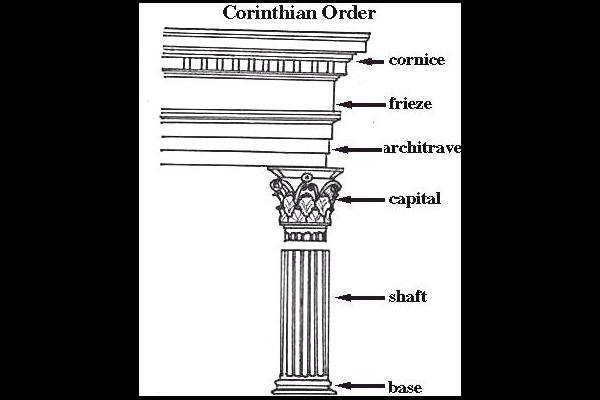 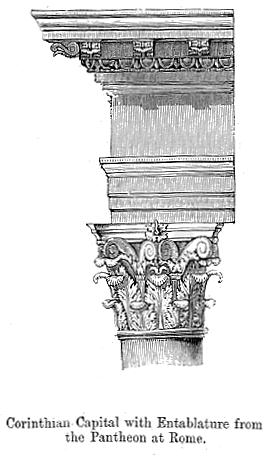 CORINTHIANORDER:LATE GREEK & ROMAN
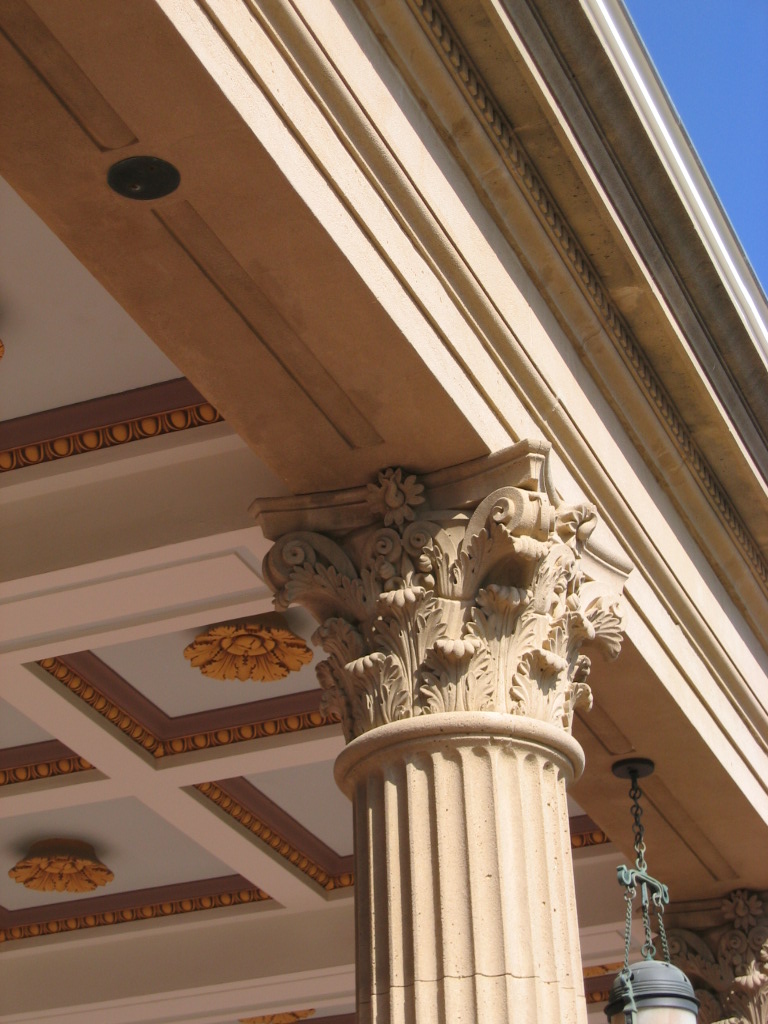 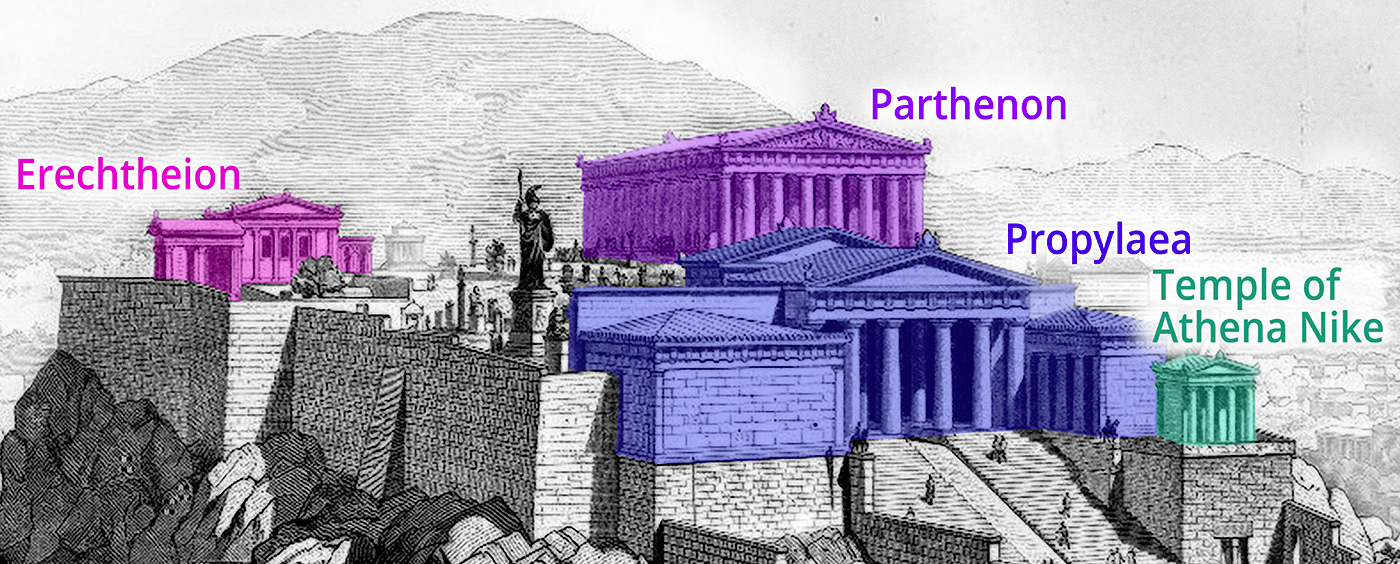 ERECHTHEUM 421 TO 405 BC CARYATID
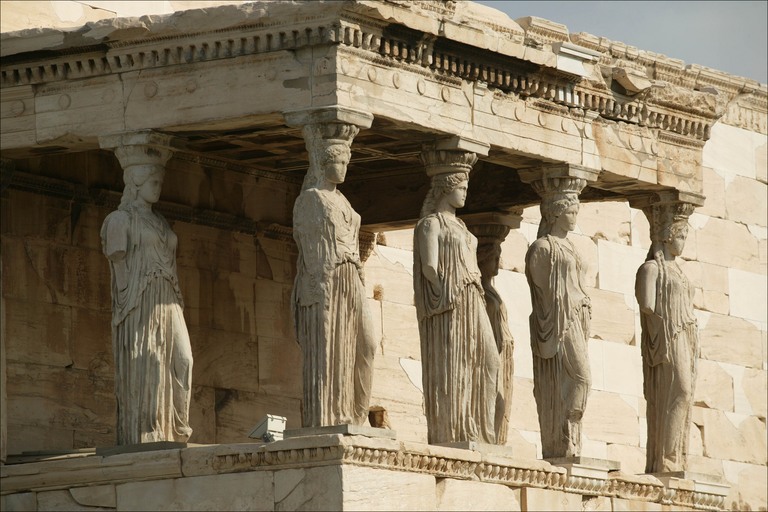 CARYATIDS ON ERECHTHEUM, ACROPOLIS, ATHENS, GREECE
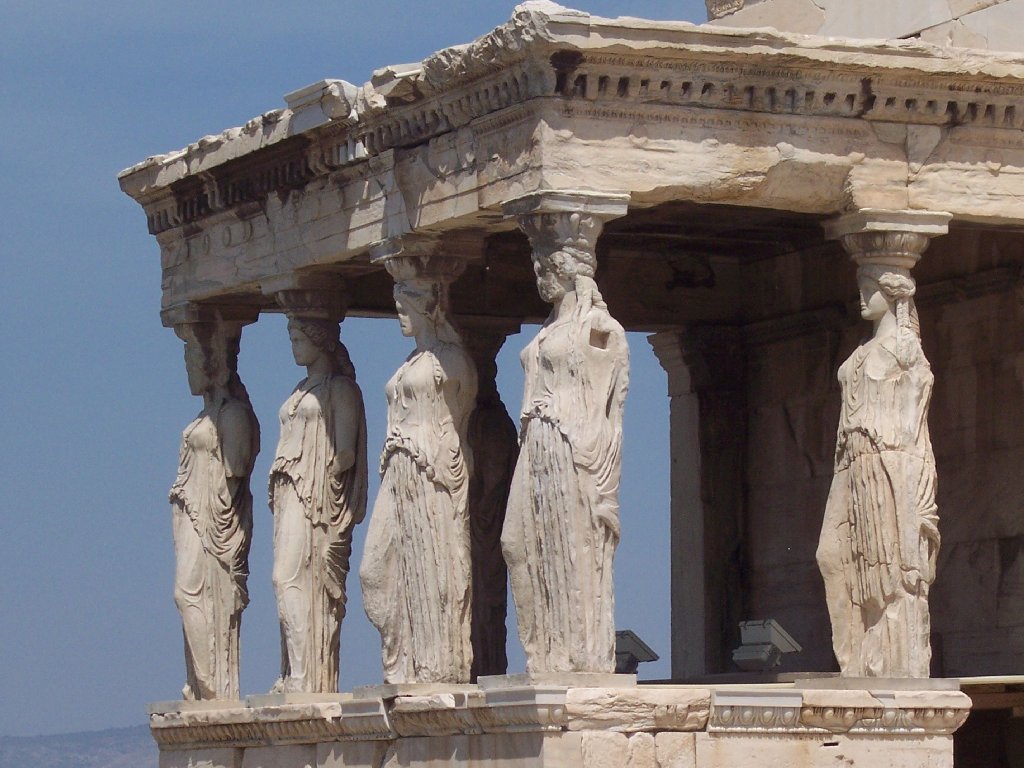 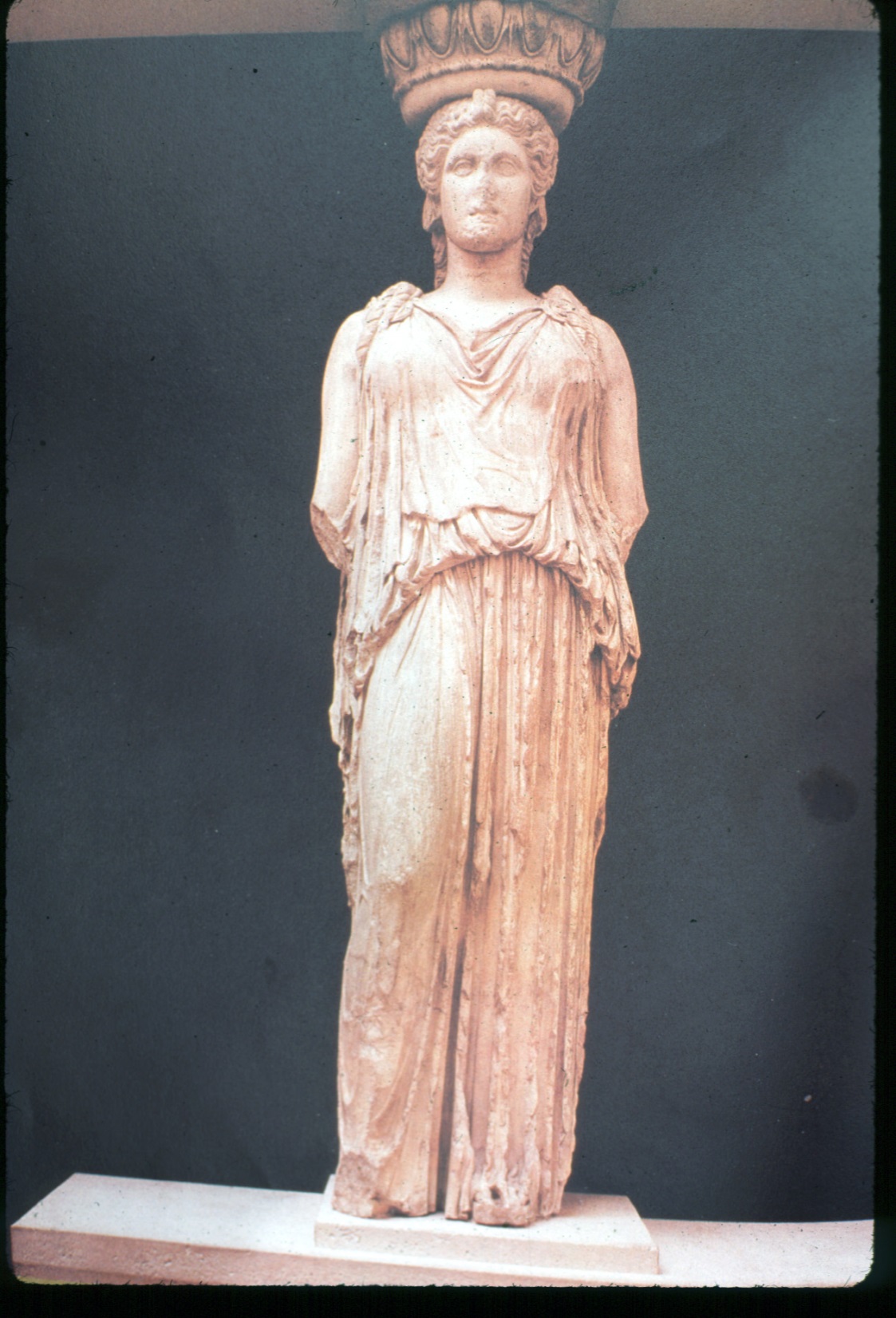 CLOSEUP  DETAIL OF  CARYATID“MAIDENSOF KARYAI”TEXT PAGE 58
GREEK STOA (SHOPPING MALL)TEXT PAGE 59-60
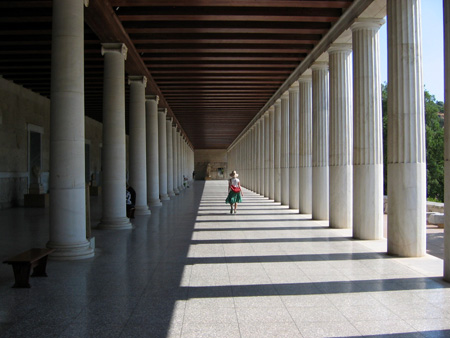 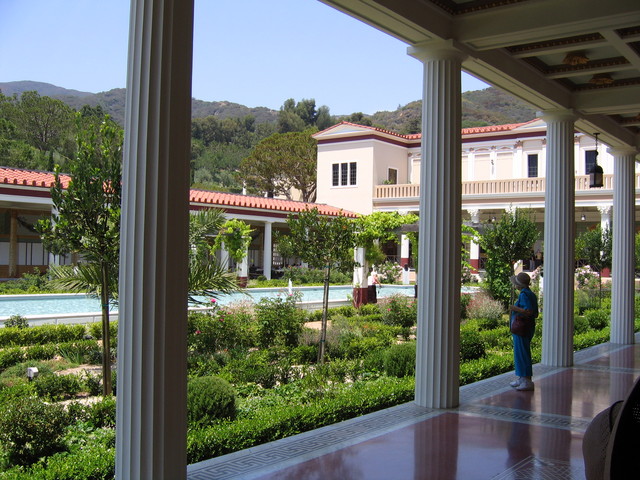 STOA COLONADE AT GETTYVILLA MUSEUM, MALIBU, CA
AMPHI-THEATERACROPOLIS, ATHENS
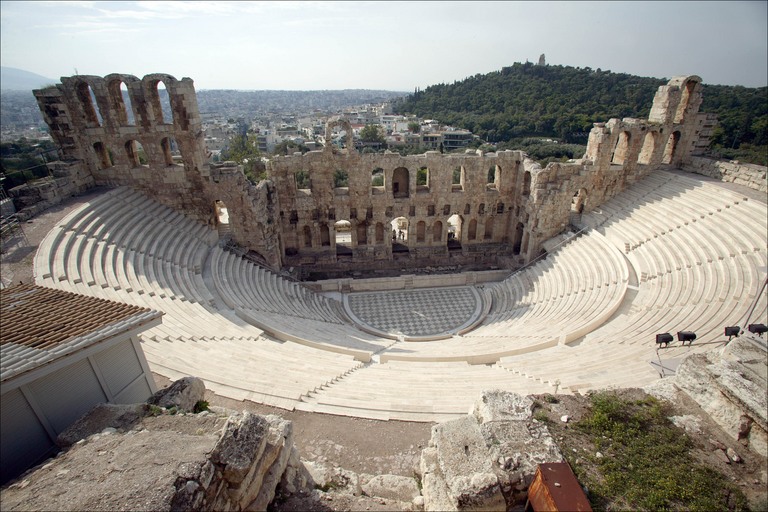 TYPICAL GREEK HOME; “ANDRON” ON LEFT, TEXT PAGE 59
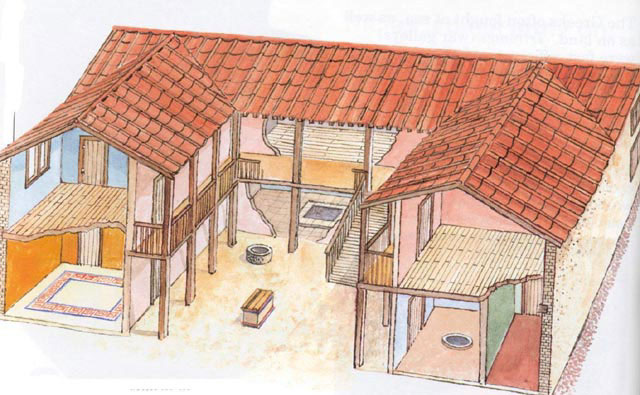 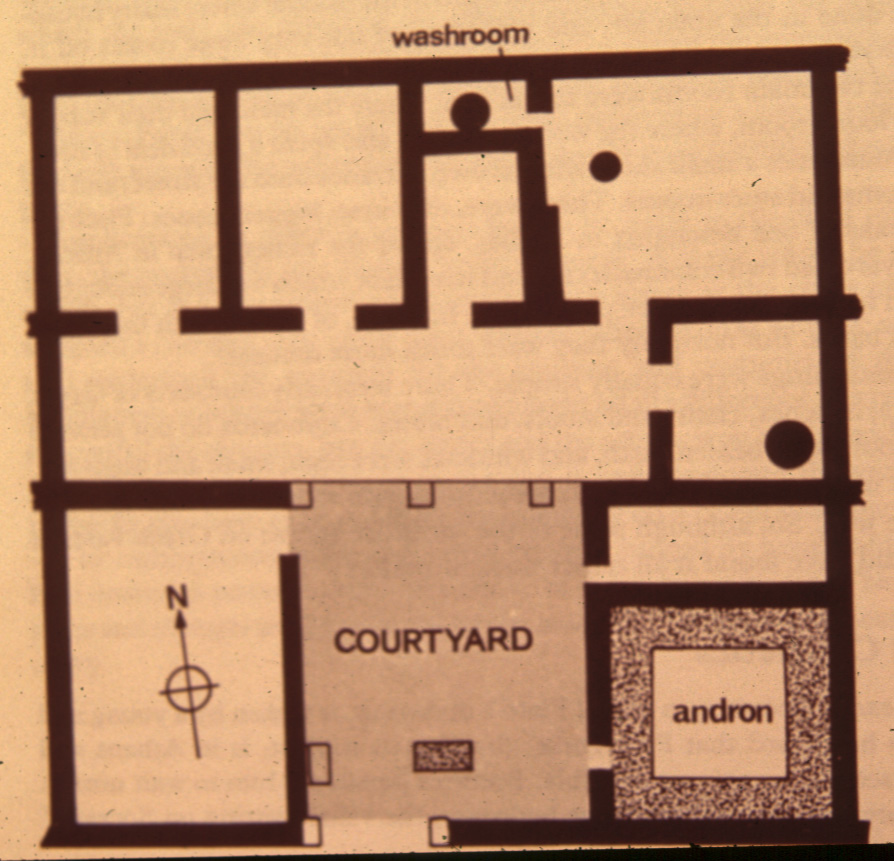 FLOOR PLAN OF MIDDLECLASS HOUSE; ANDRON ON RIGHT
DRAWINGSOF GREEK MIDDLE  CLASS  HOUSES
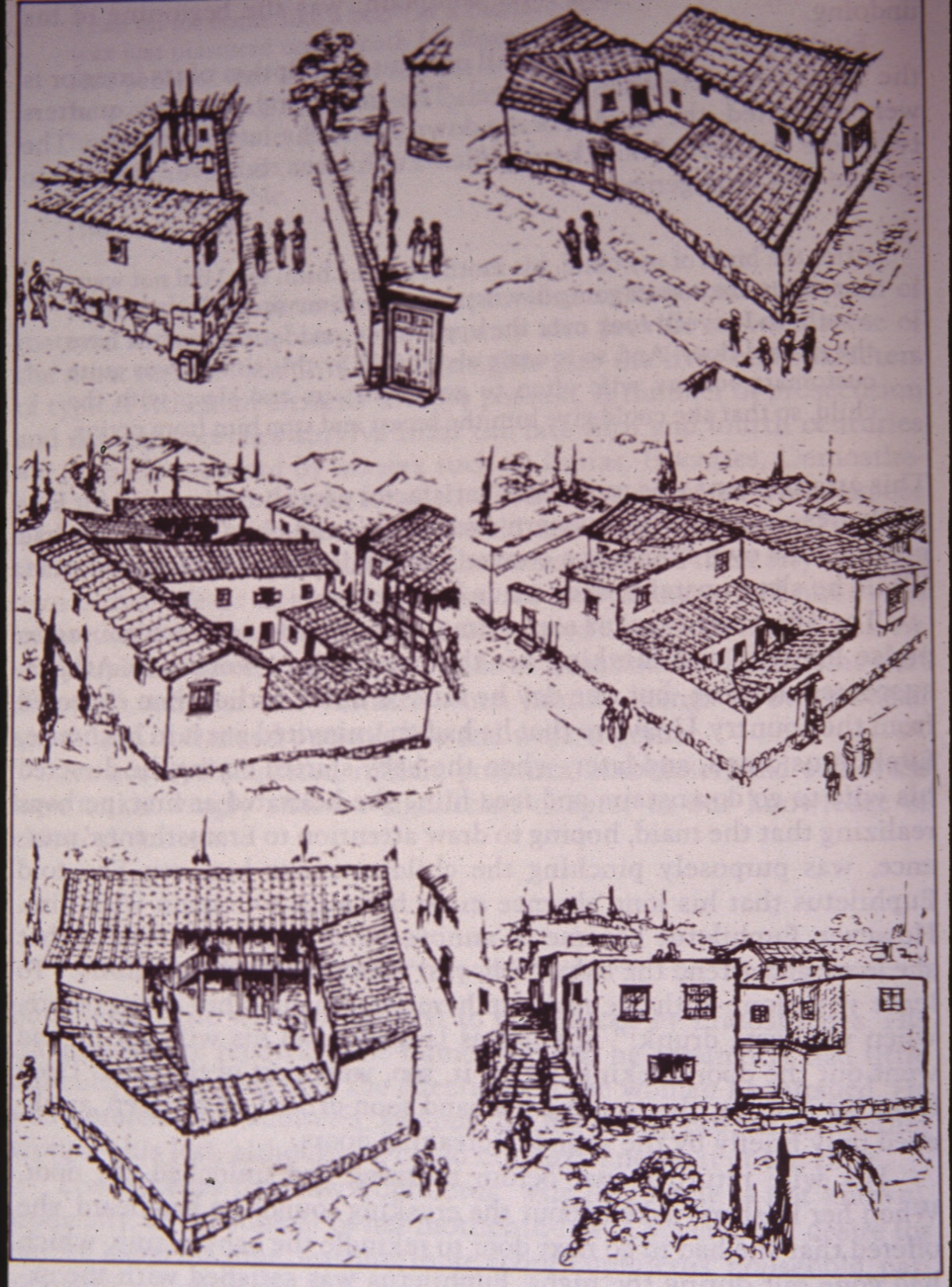 GREEK MOSAIC FLOORS: TESSERA(E)TINY CHIPS OF STONE, GLASS OR CERAMICS TEXT PAGE 64
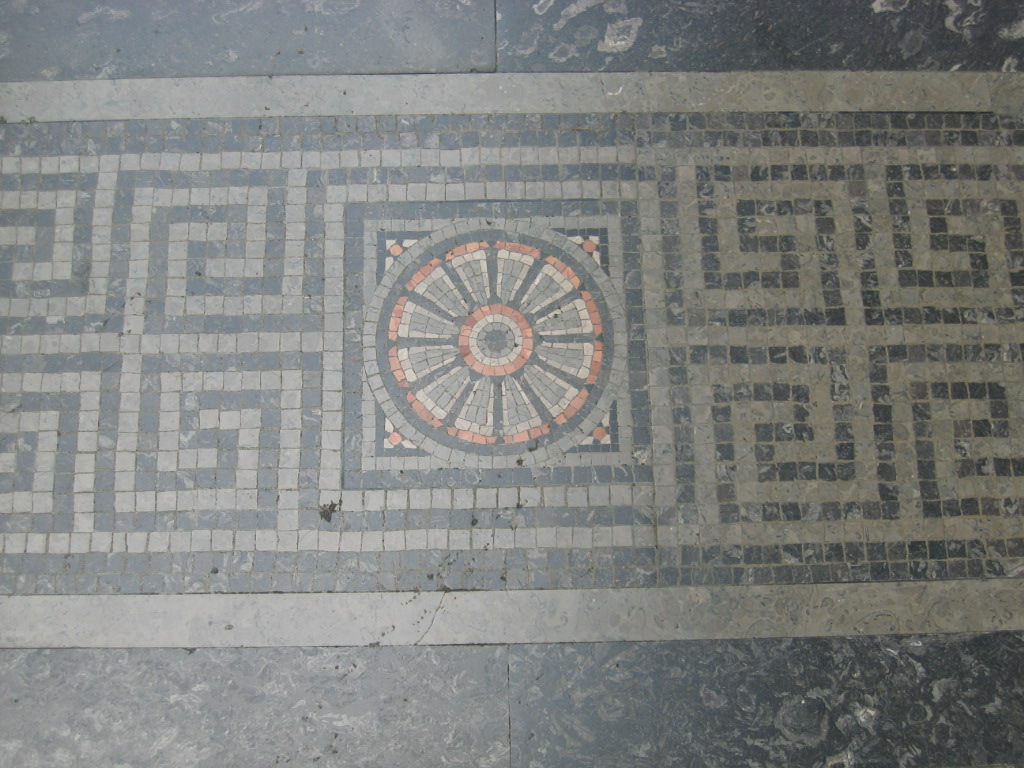 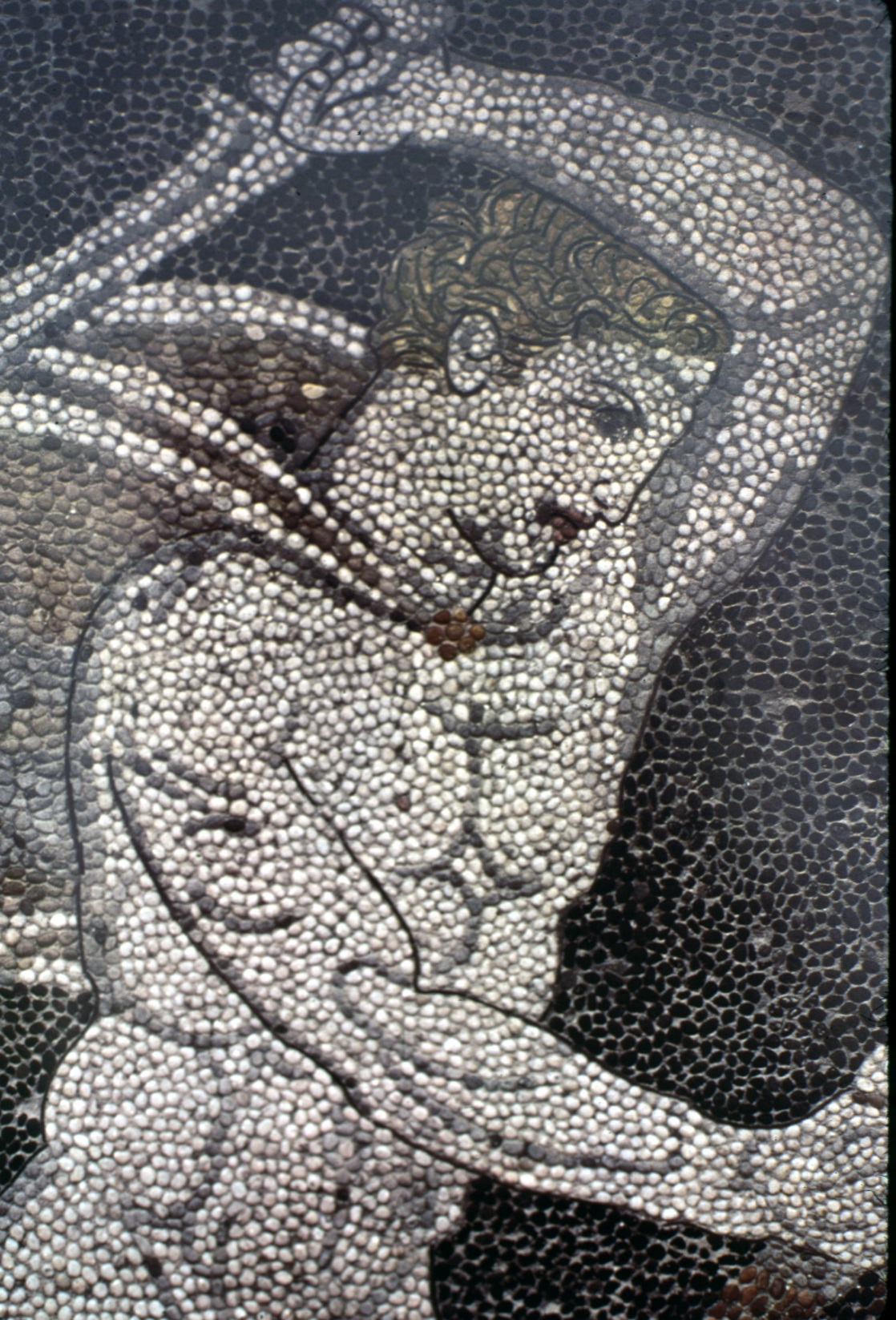 DETAILGREEK MOSAIC  FLOORS
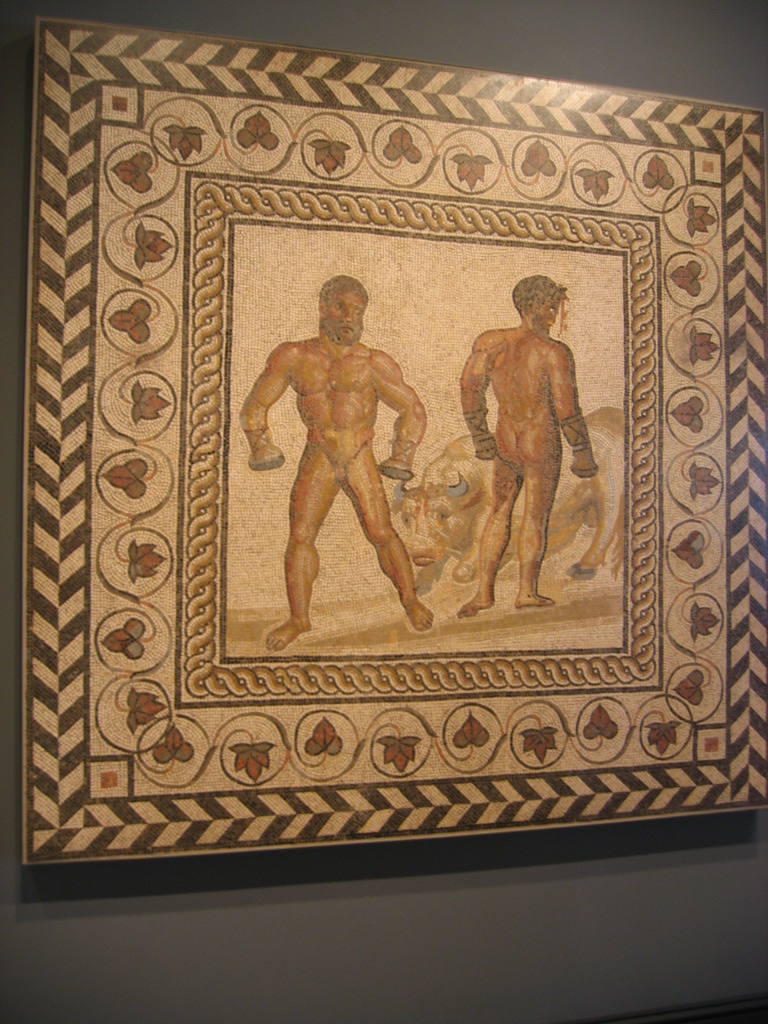 GREEK MOSAIC  WALL PANEL“BOXERS”
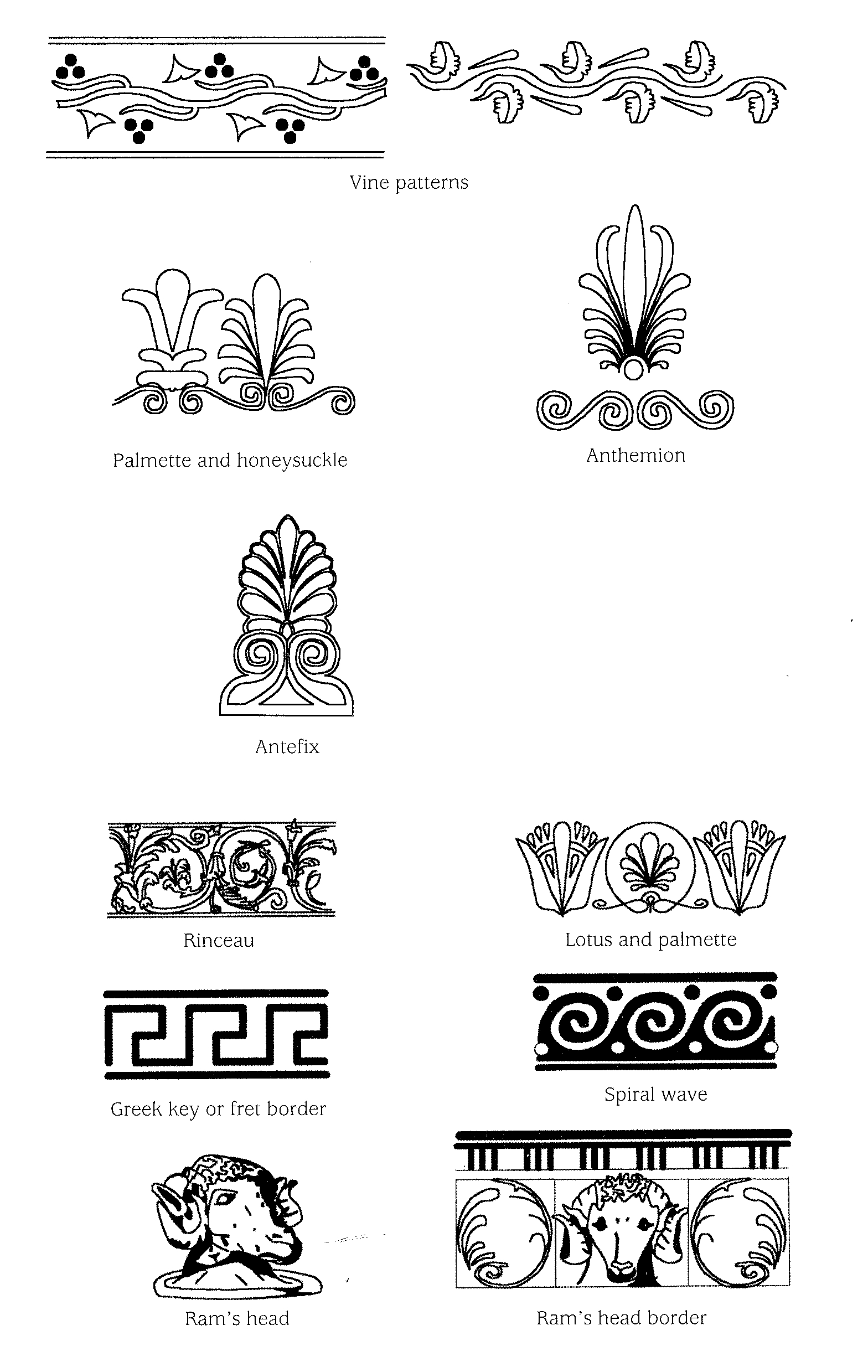 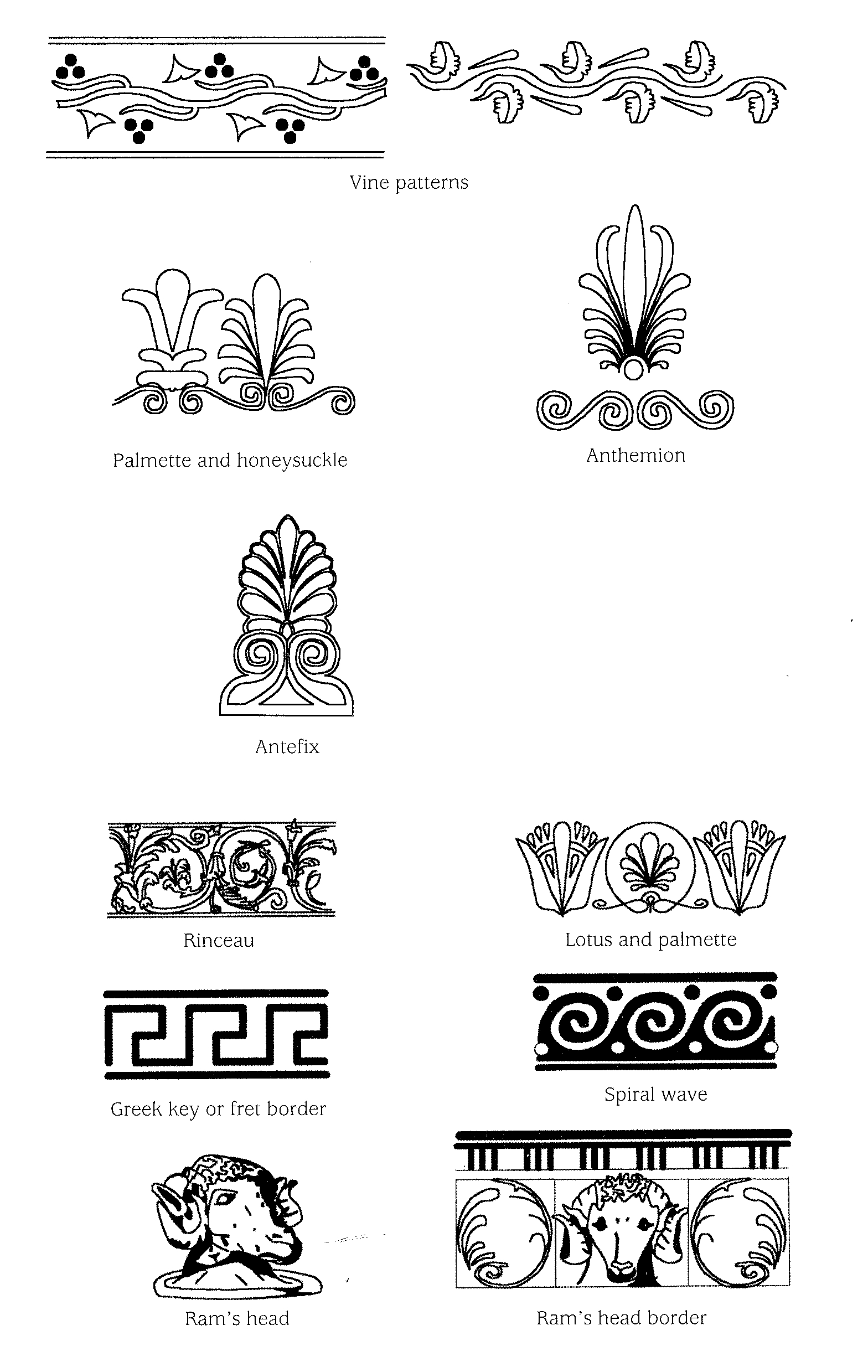 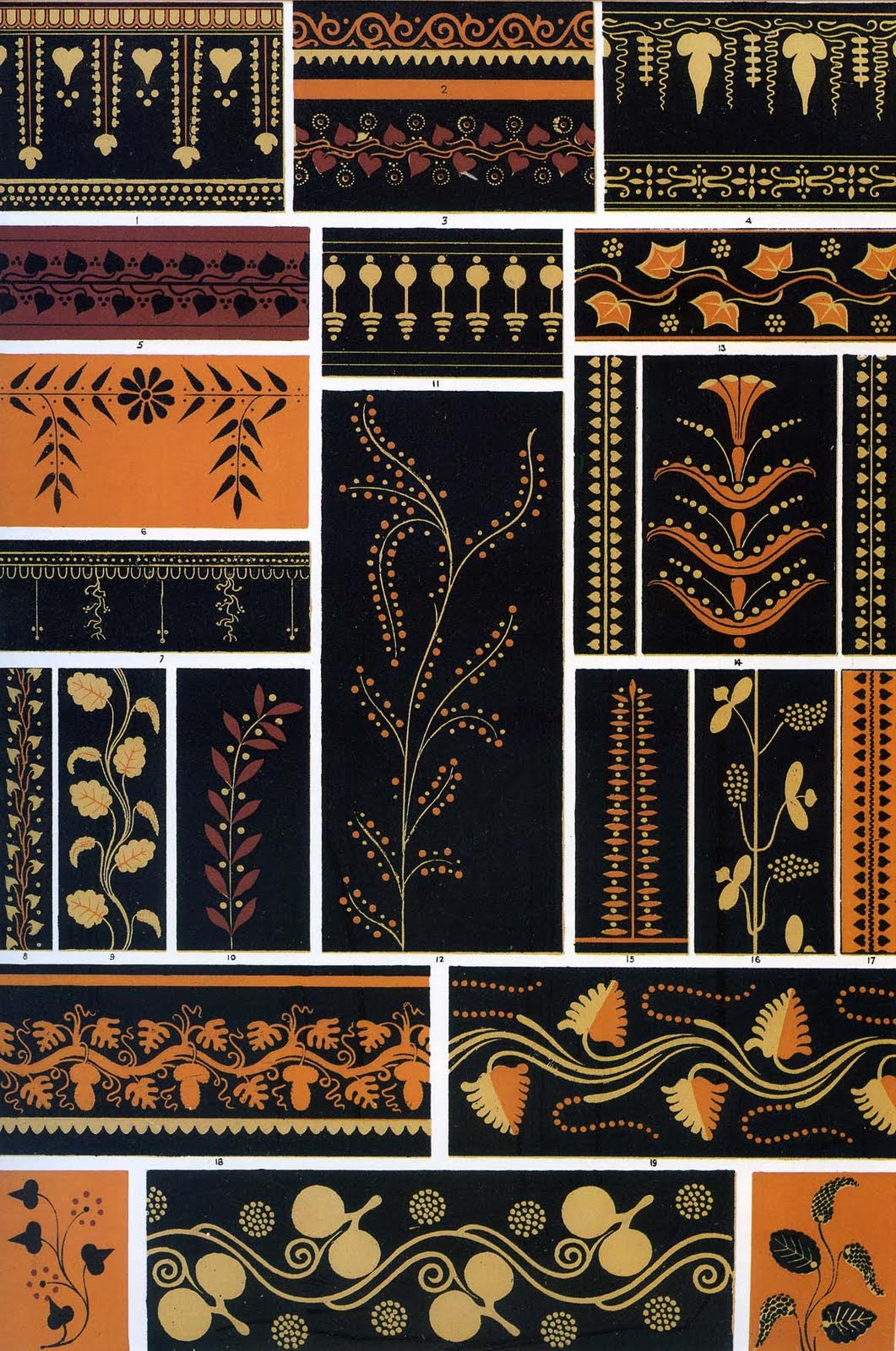 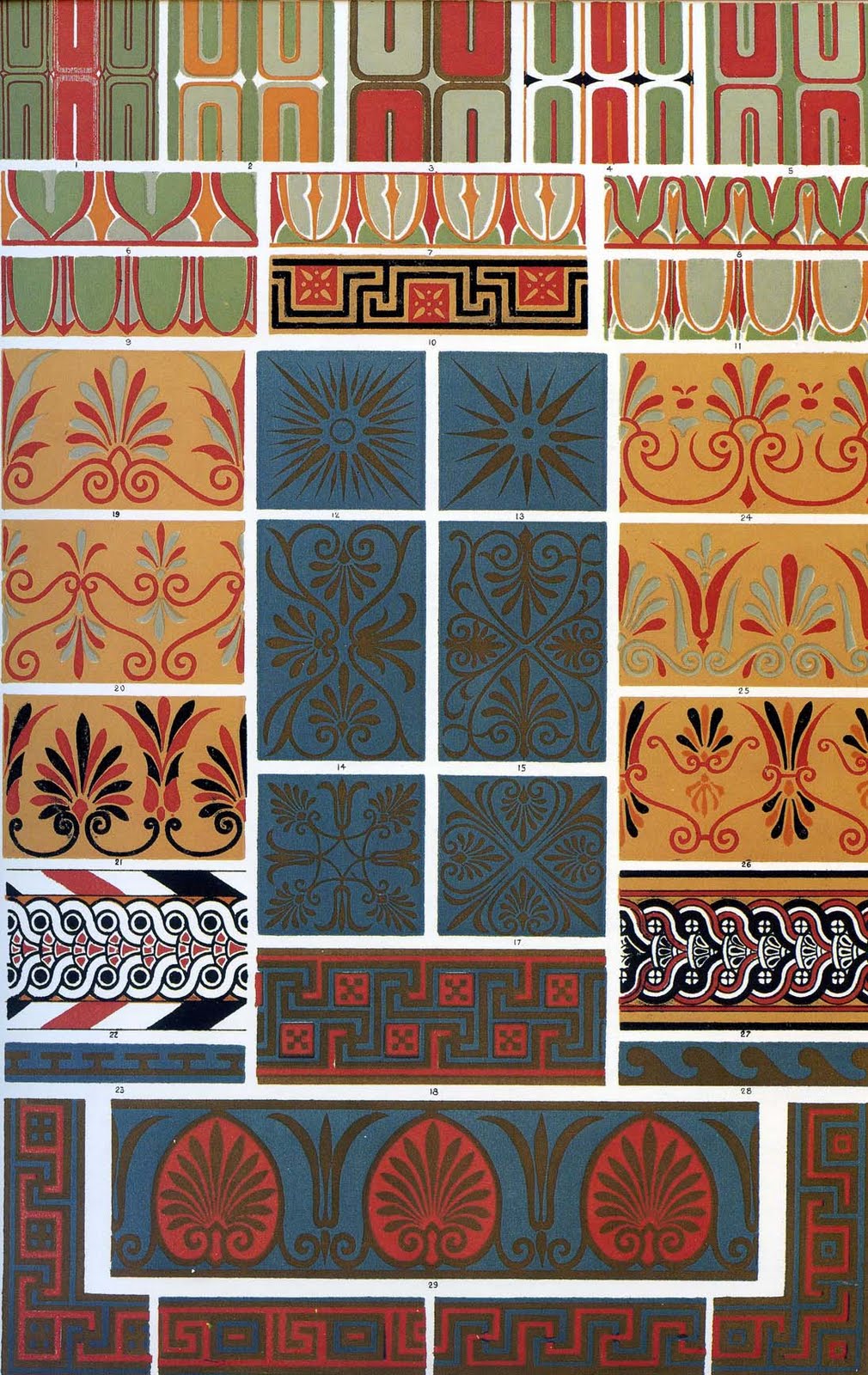 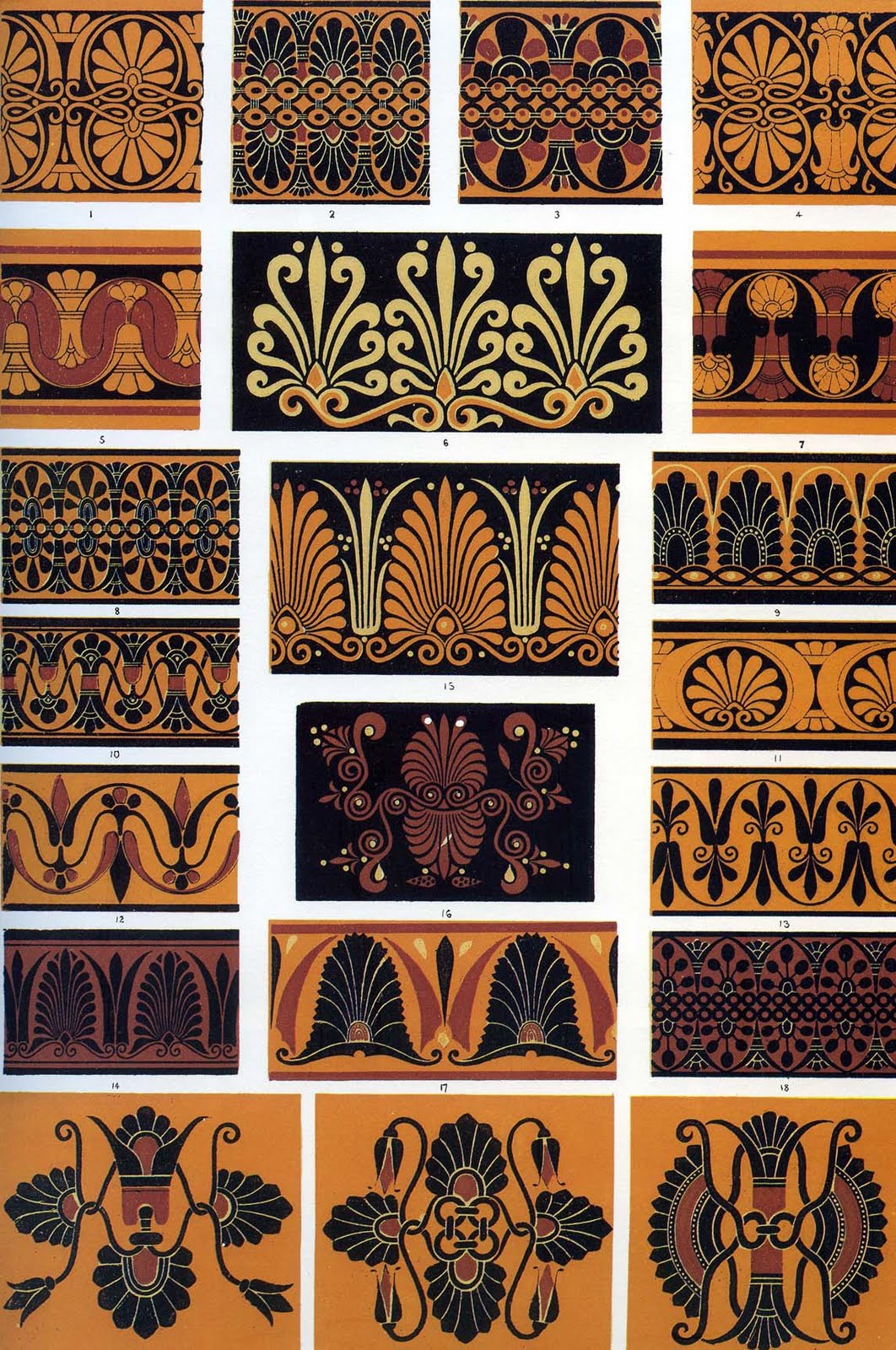 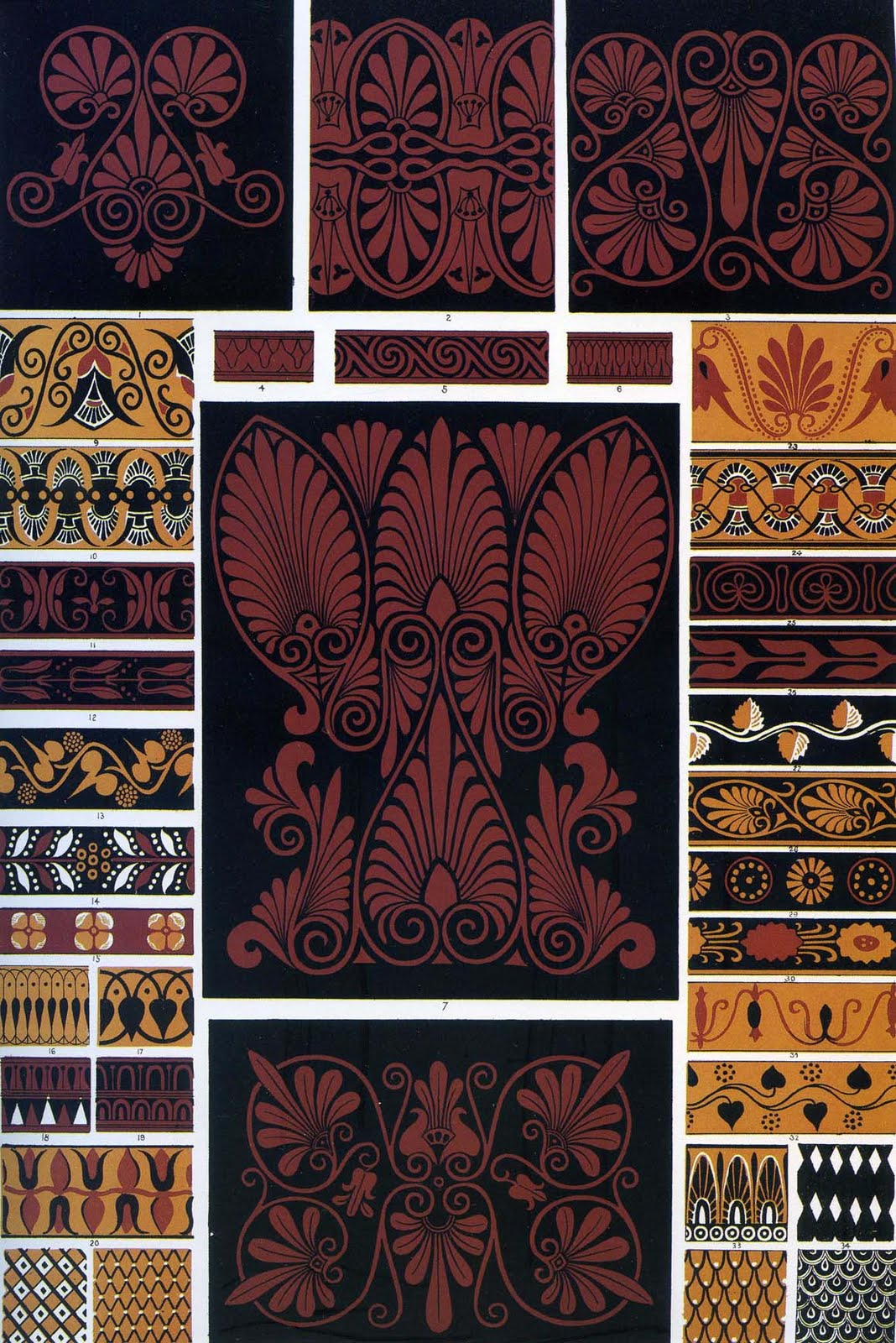 ACANTHUSPLANTMOTIF REPRESENTS: CYCLE OF LIFE
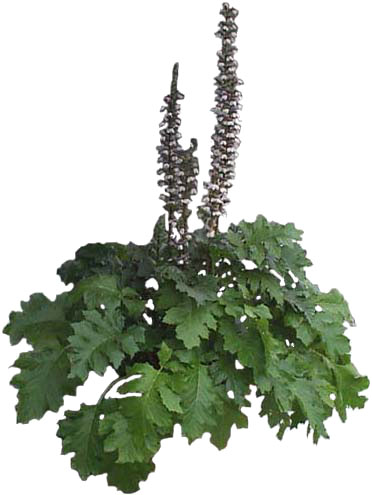 ACANTHUS LEAF MOTIF, TEXT PAGE 57
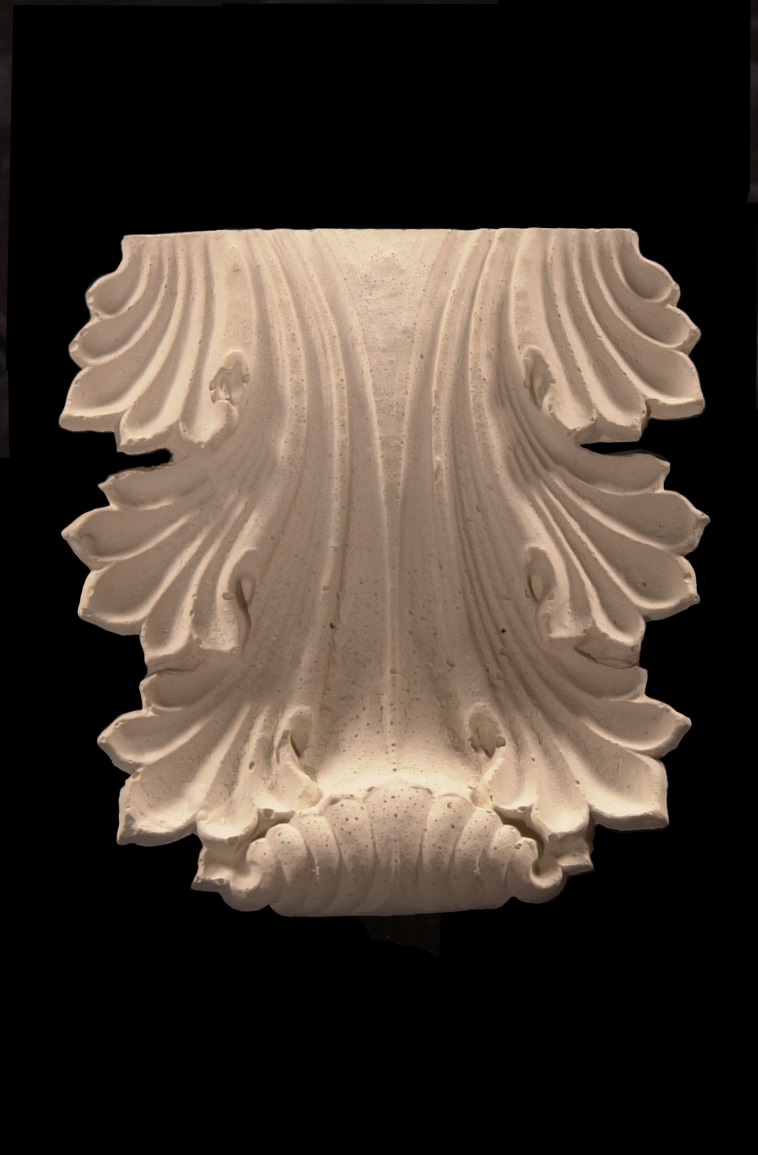 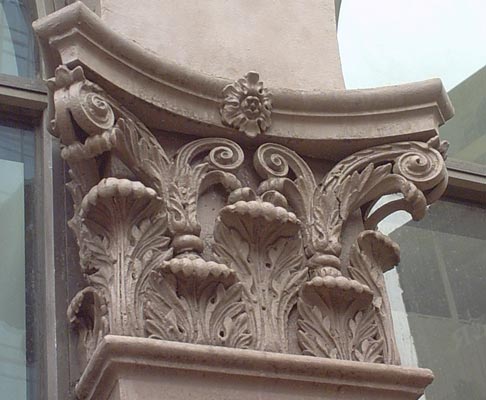 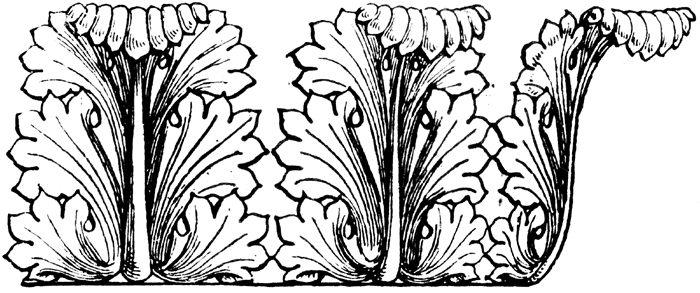 MOTIFS:EGG& DARTBEAD & REELANTHIMEONOR HONEYSUCKLEPAGE 66 & 67
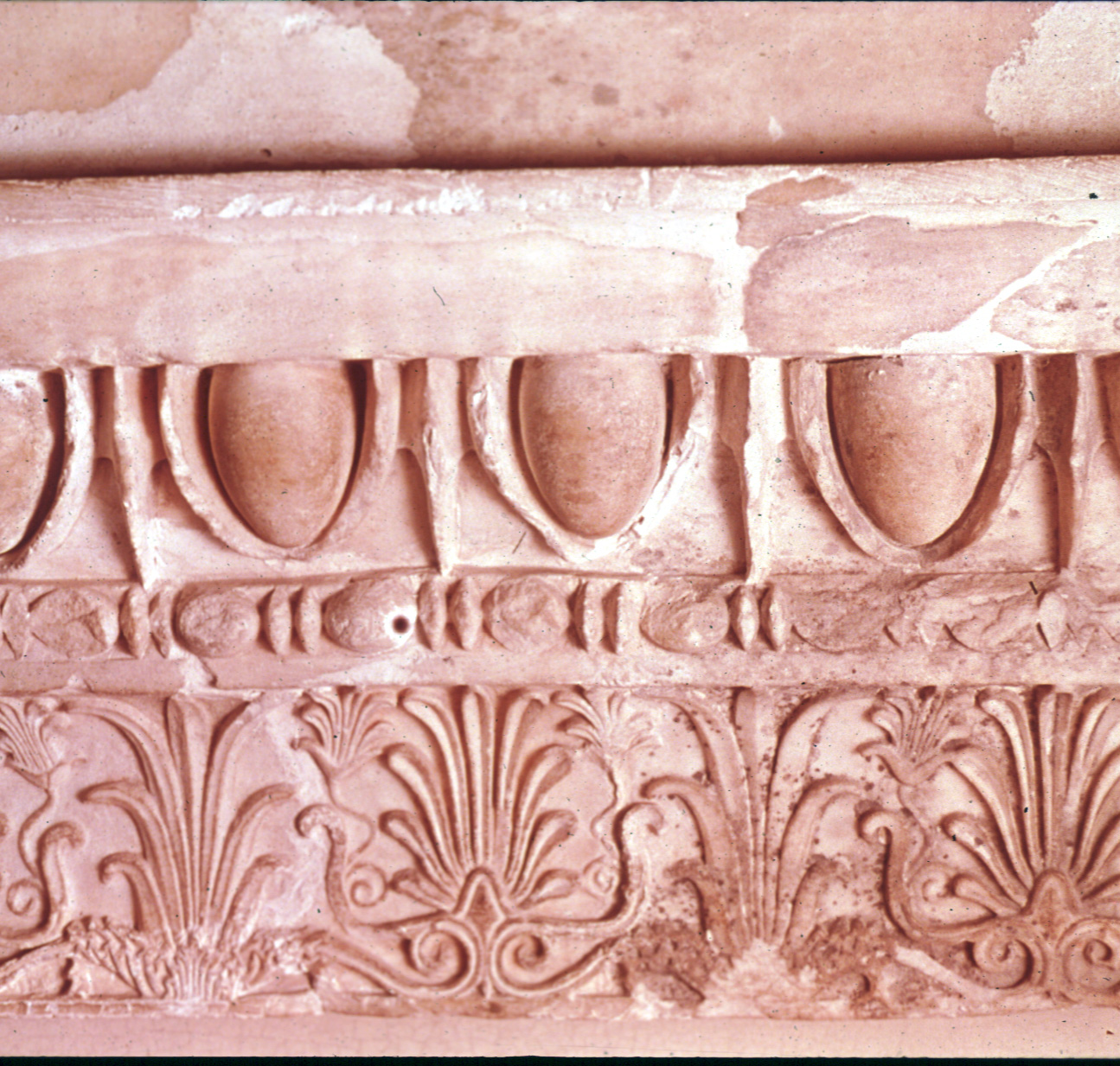 “EGG & DART”SYMBOL OF “LIFE AND DEATH”TEXT PAGE 66
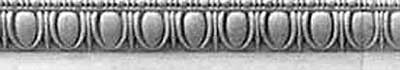 VARIATIONS:LEAF & DART
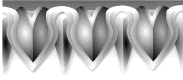 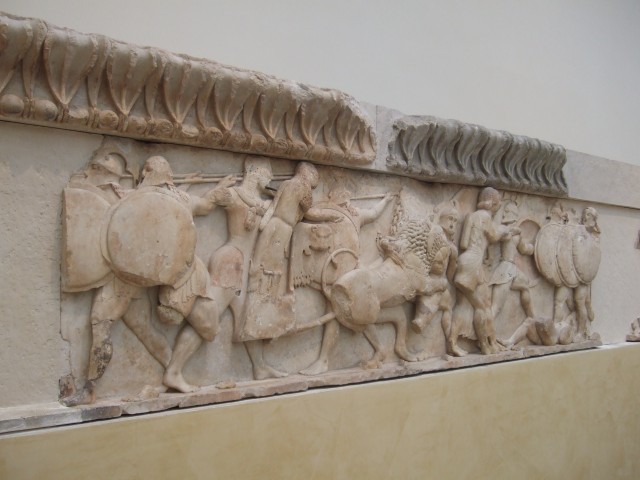 “BEAD & REEL”TEXT PAGE 67
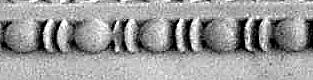 ANTHEMION: HONEYSUCKLE OR PALMETTE
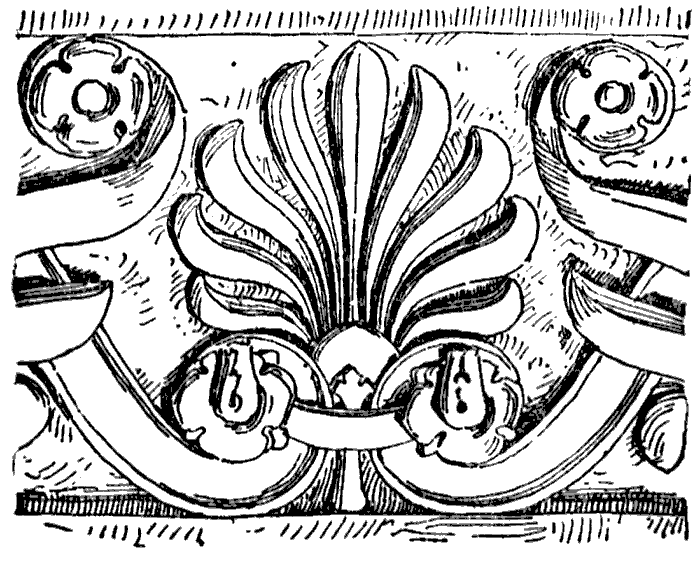 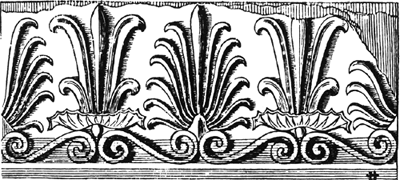 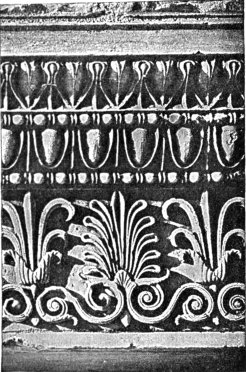 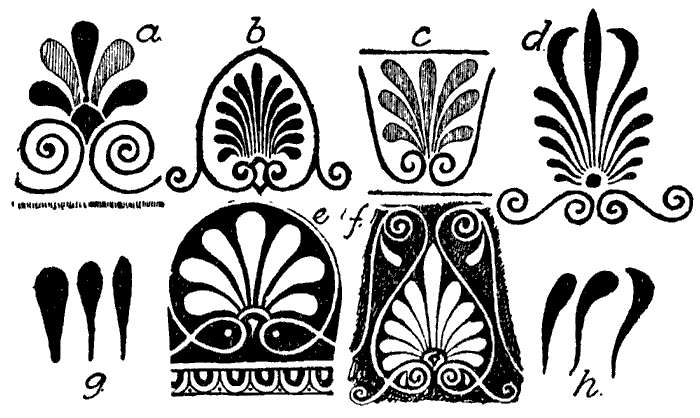 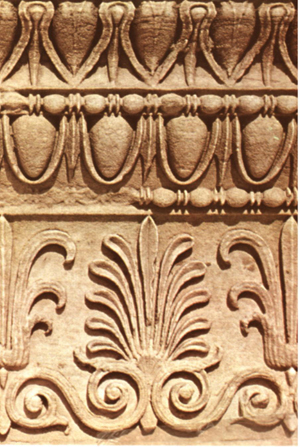 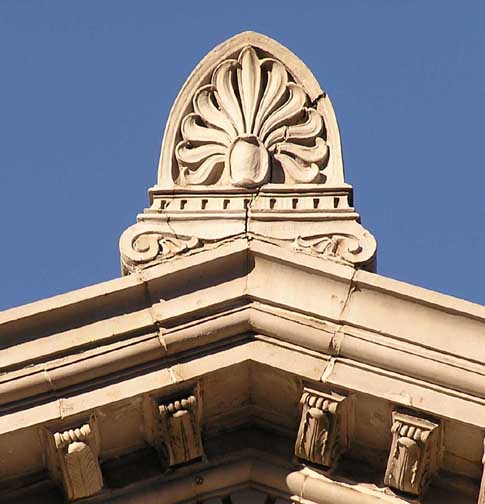 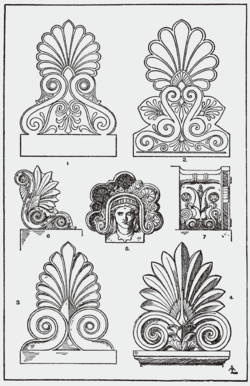 ANTIFIX (PEDIMENT TOPPER)
ANTEFIX
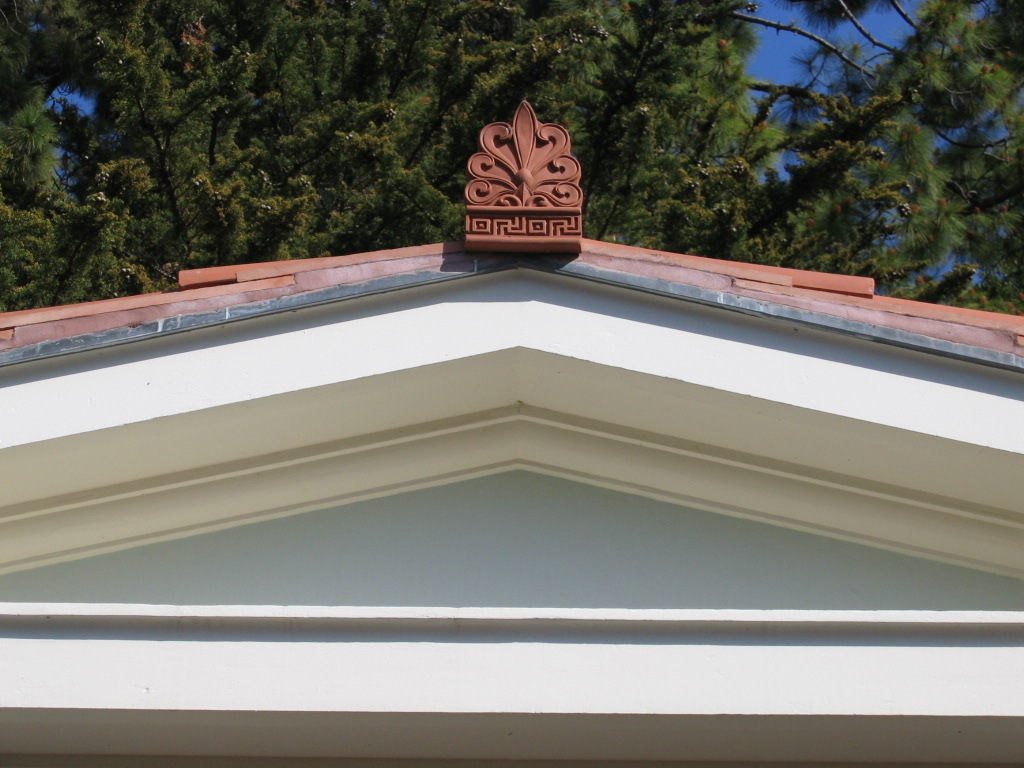 ANIMAL HEAD SPOUT DETAIL
ANTHEMION: HONEYSUCKLE OR PALMETTE, LION HEAD DOWNSPOUTS
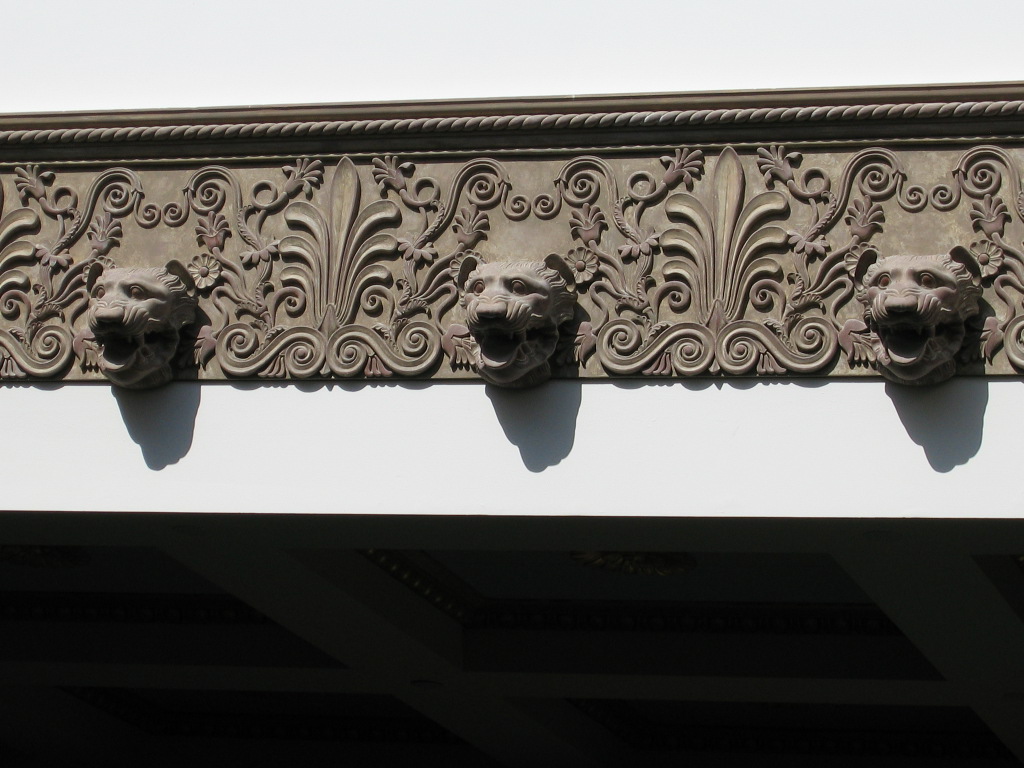 FRET OR GREEK KEY TEXT PAGE 67
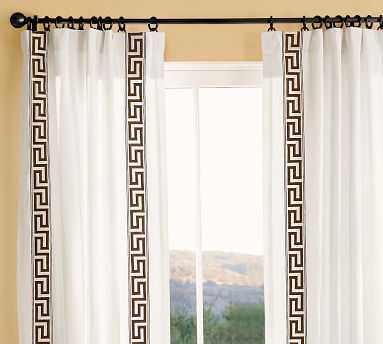 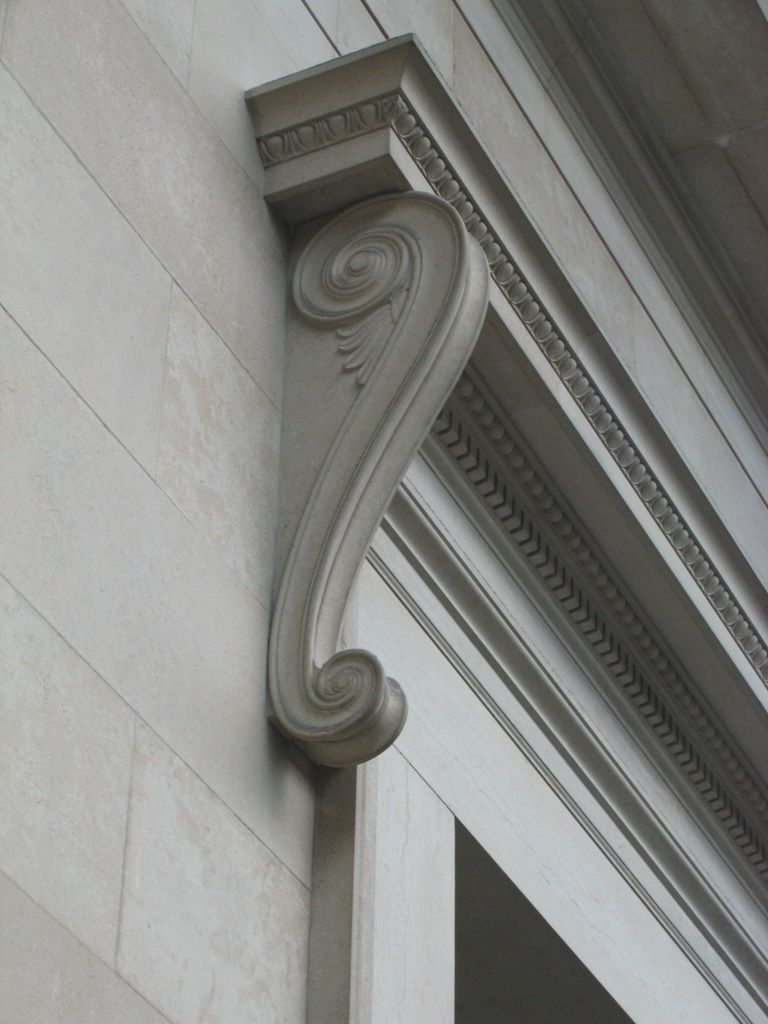 DENTIL TRIM(MEMORY PROMPT: TEETH)
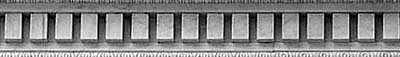 U. S. SUPREME COURTWASH DCNOTE:DENTIL TRIM, CORINTHIAN CAPITALS, PEDIMENT, COLONNADE
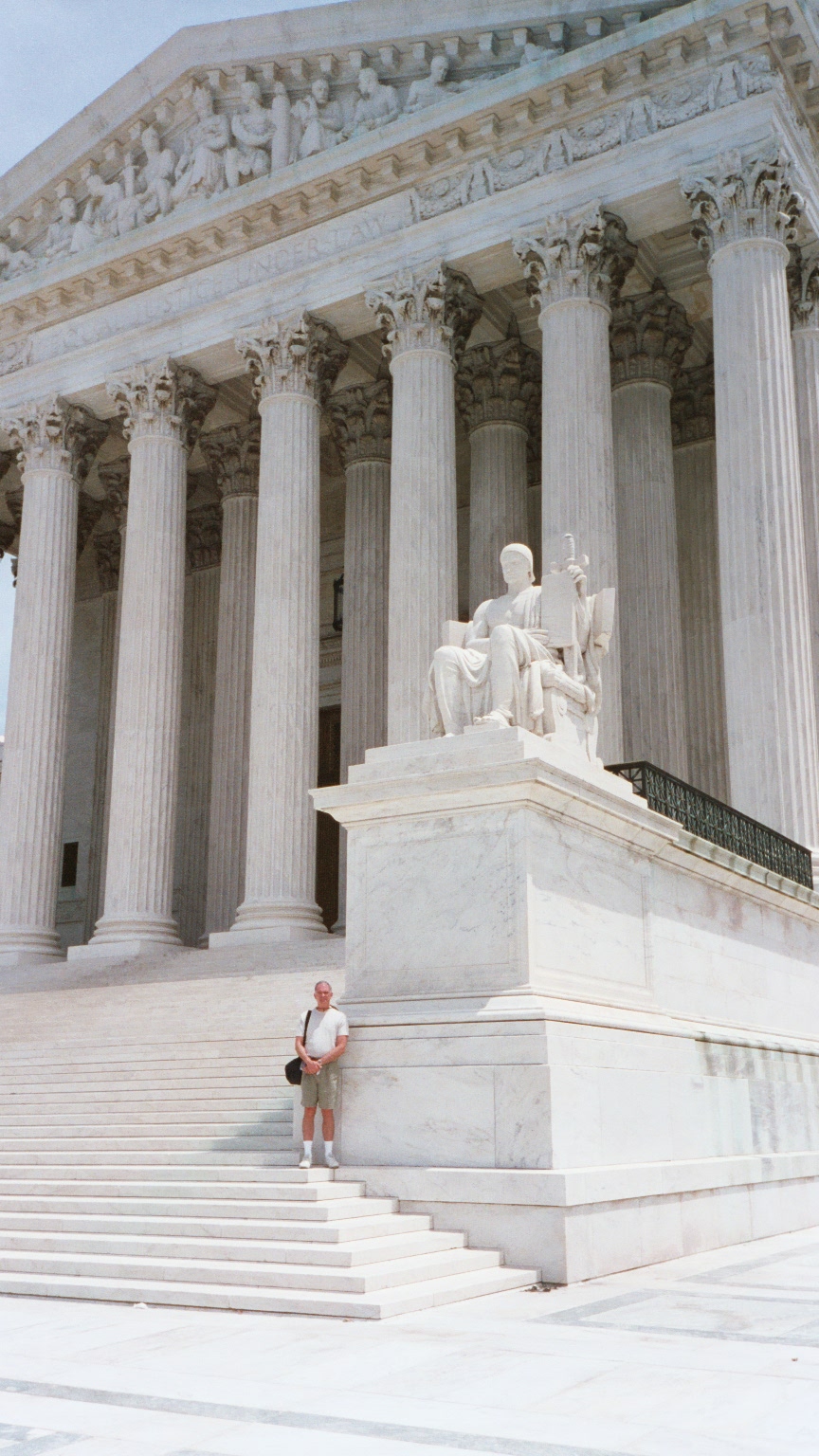 GUILLOCHE PATTERN MOSAIC
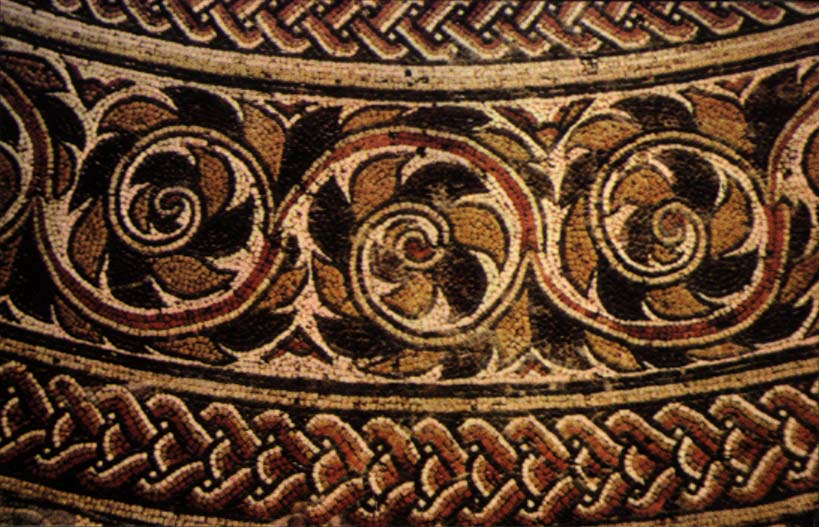 PILASTER: WITH EGG & DART & ROSETTES
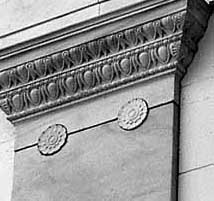 VOLUTE
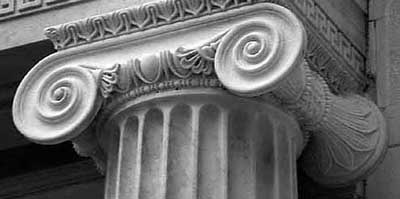 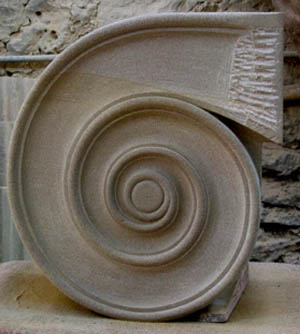 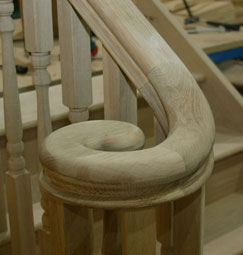 ROSETTE
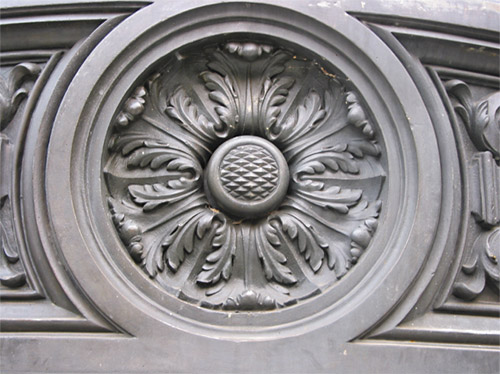 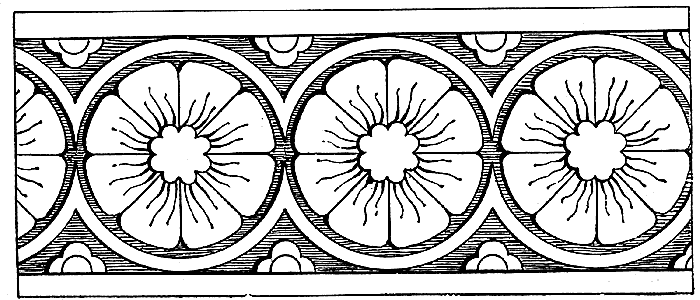 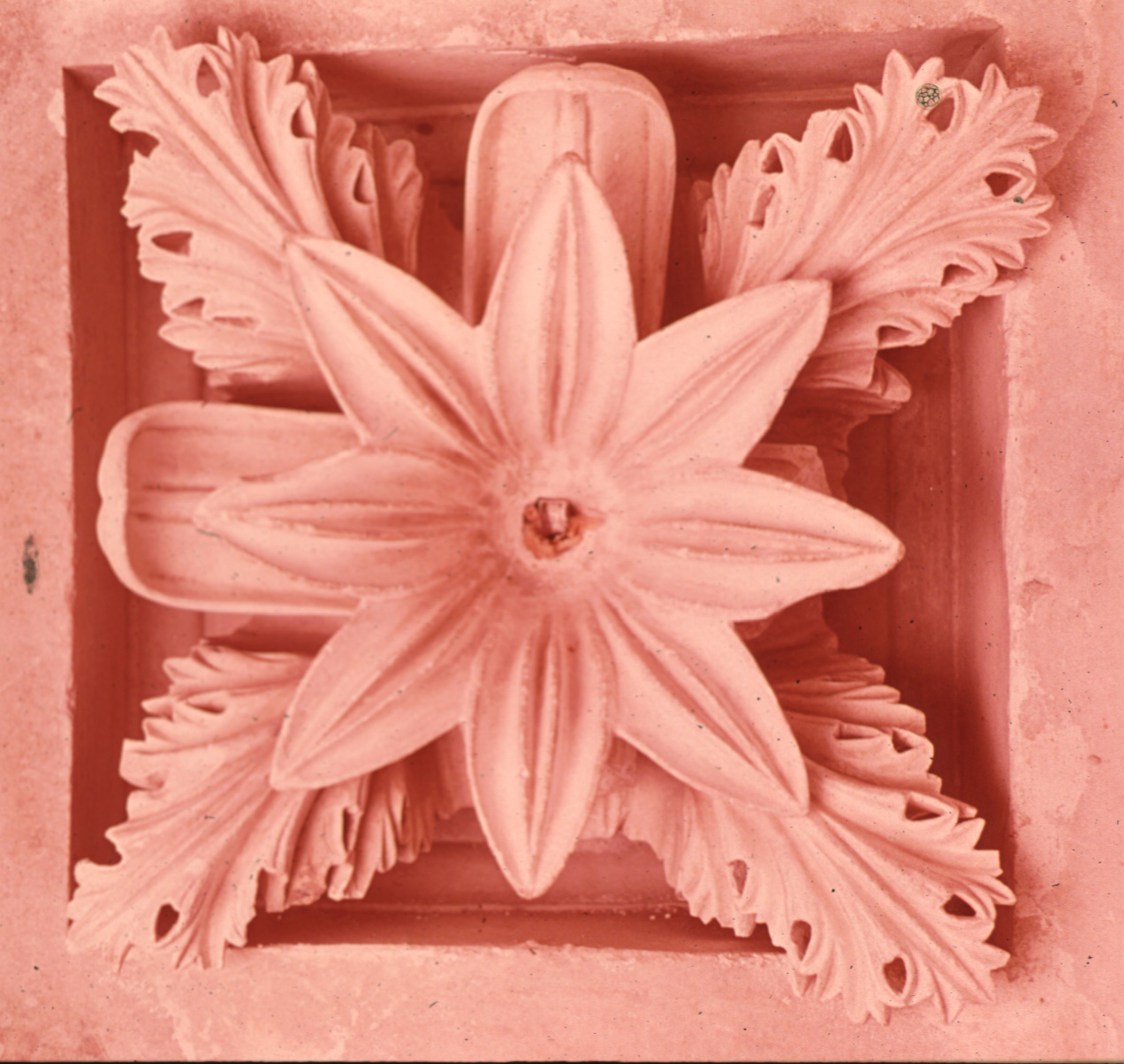 ROSETTE
GREEK  COFFER  CEILING
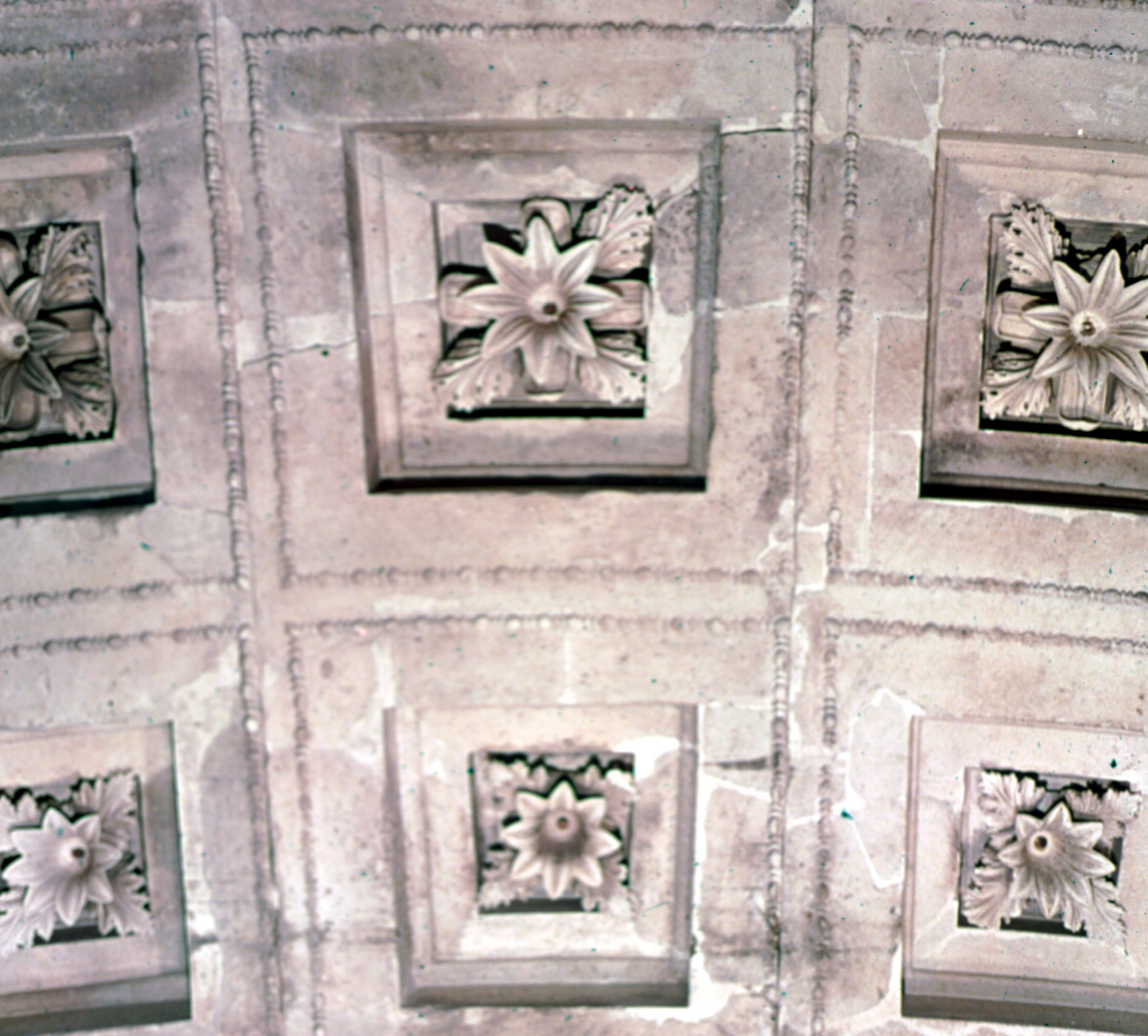 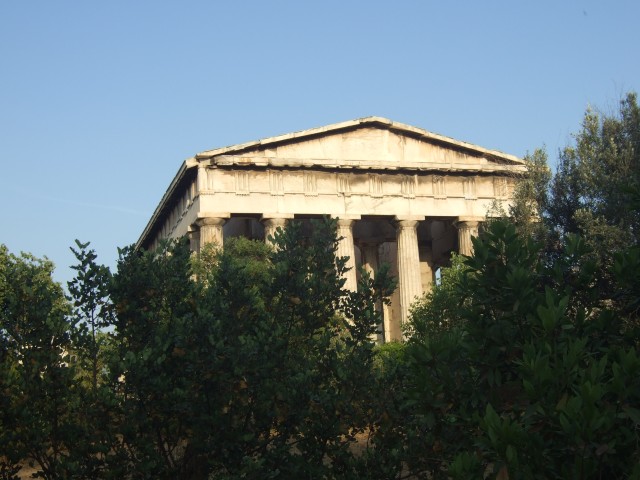 PEDIMENT
PEDIMENT
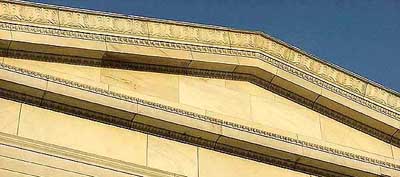 GREEK PERIOD FURNITURETHRONOS(I): SEAT OF HONORKLISMOS(I) CHAIR: SABRE LEGSDIPHROS: 4-LEG STOOLDIHROS OKLADIAS: FOLDING “X” STOOL W/ ANIMAL LEGSKLINE(I) BED: TURNED LEGS W/ FULCRA HEADBOARDTRAPEZA: 3 WOOD OR BRONZE LEGSKIBOTOS: WOODEN STORAGE CHEST
THRONOSGREEK THEATER CHAIR400 - 300 B.C. MARBLE GETTY VILLA, MALIBU
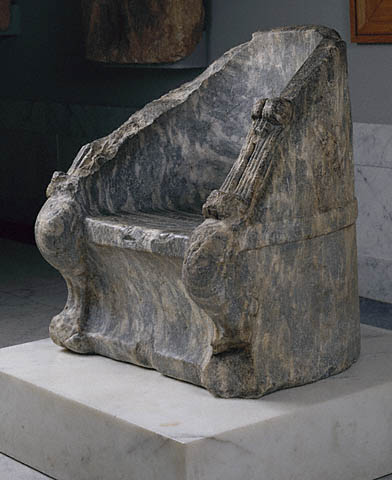 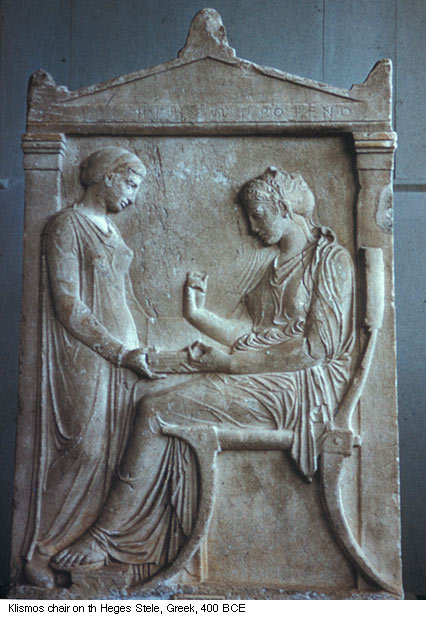 KLISMOS CHAIRINTRODUCEDCIRCA 5TH CENTURY BCFUNERARY PLAQUE
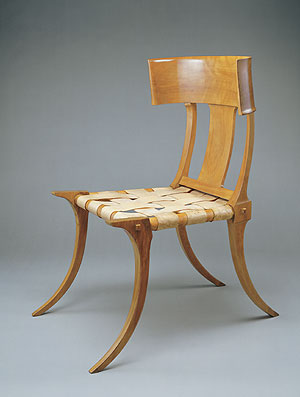 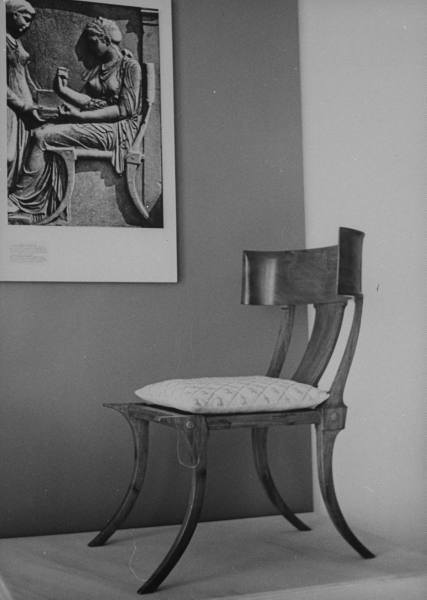 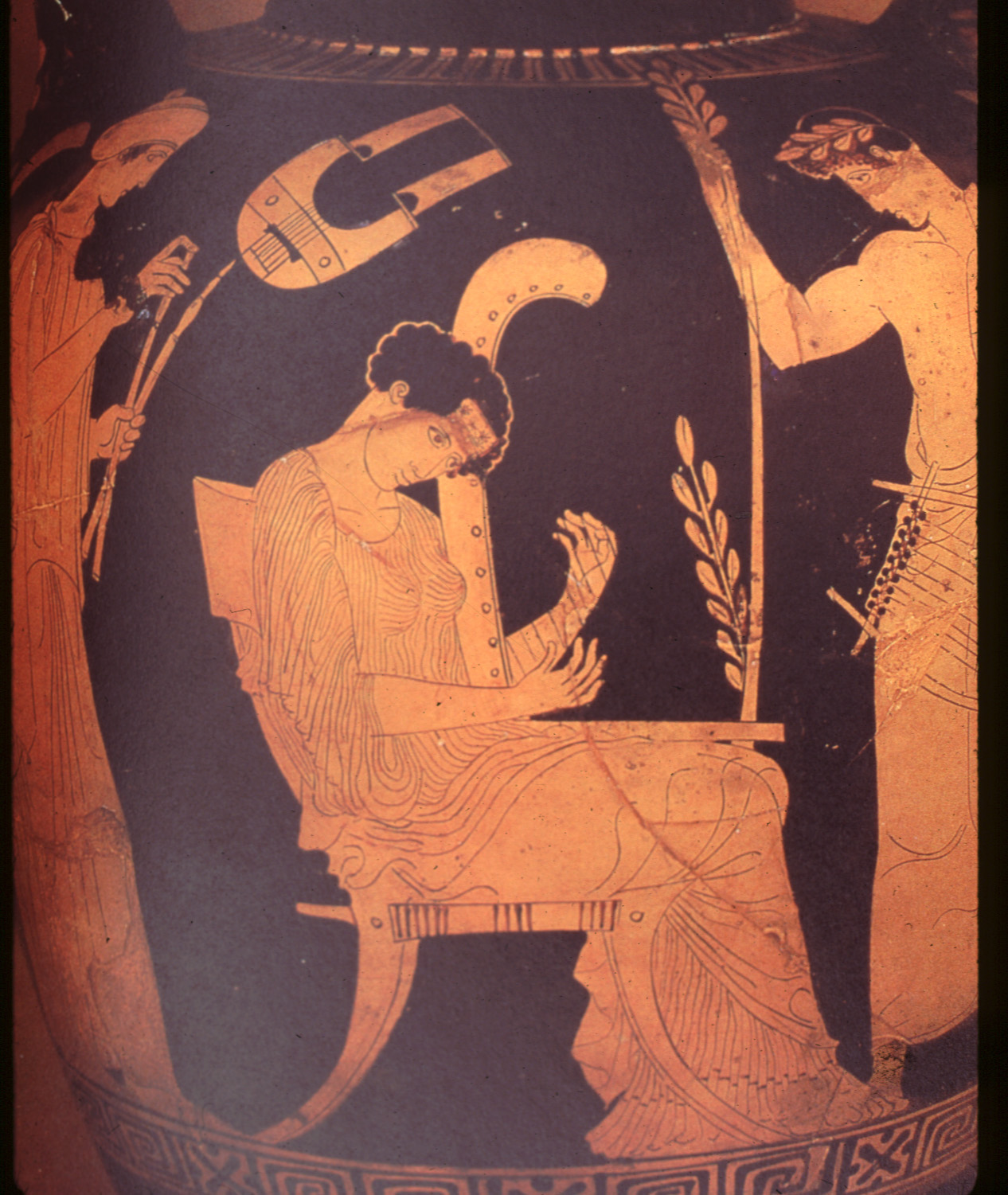 GREEK VASE PAINTING  OF  KLISMOSCHAIR
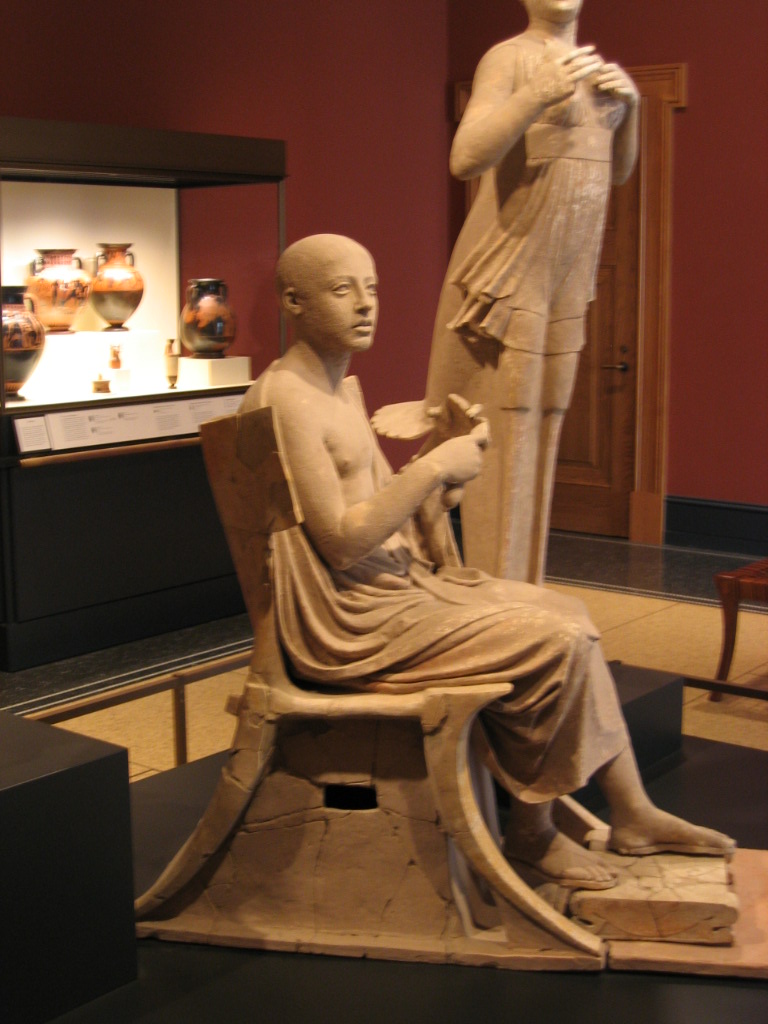 GREEK KLISMOS CHAIRIN MARBLE ON DISPLAY AT GETTY VILLA, MALIBU, CA
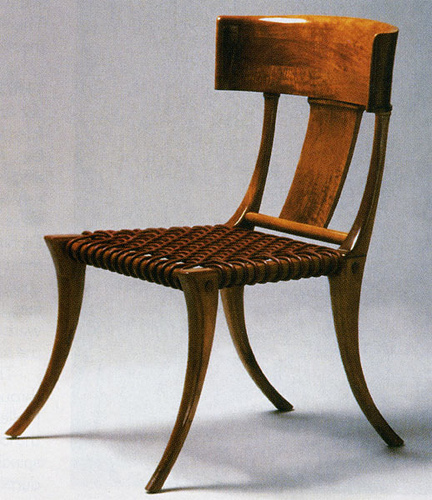 KLISMOS SIDE CHAIRS
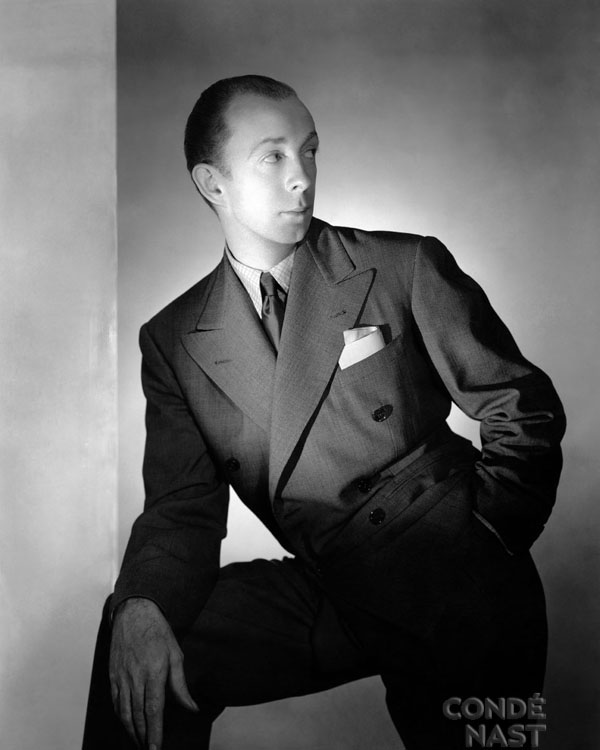 T. H. ROBSJOHN-GIBBINGS(1905-1976)BRITISHhttp://www.architonic.com/mus/8101373/1
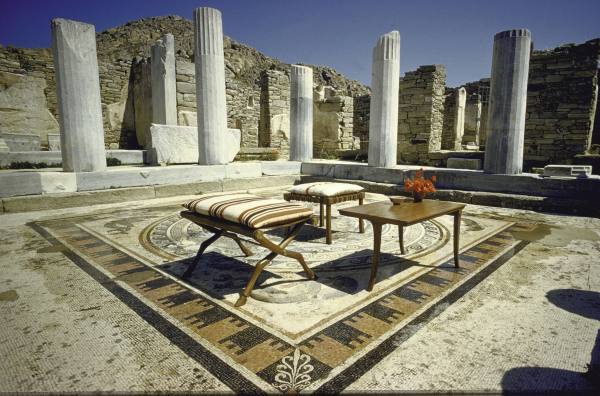 KLISMOI (PLURAL) CHAIR
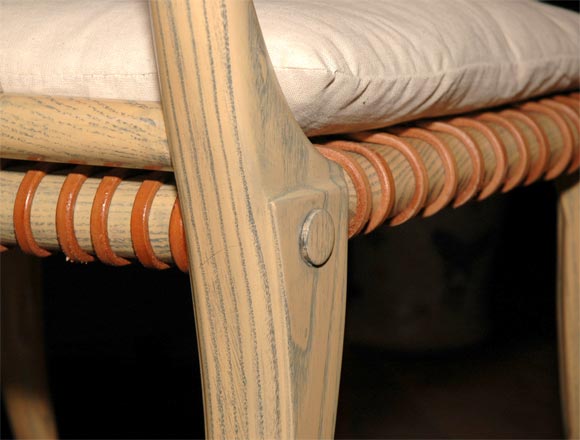 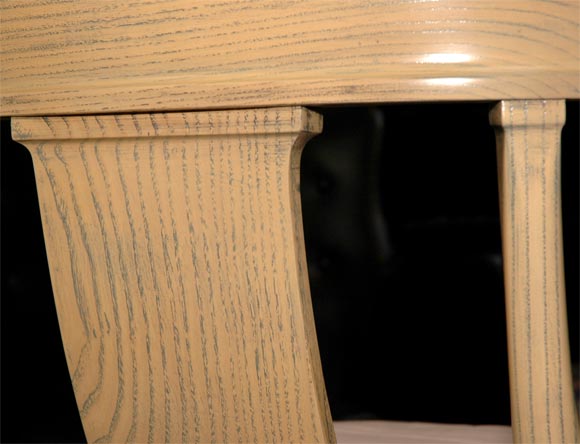 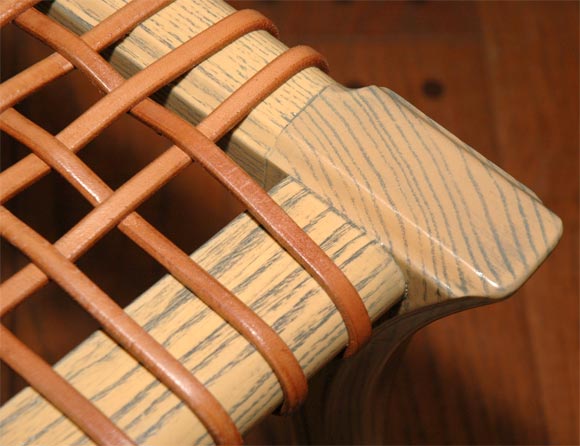 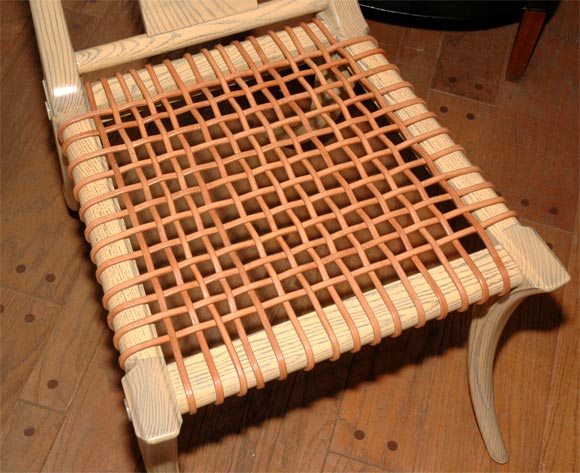 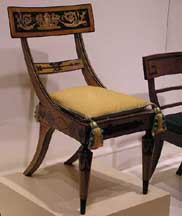 KLISMOS  CHAIR18TH CENTURY“NEO”CLASSICAL(REVIVAL)
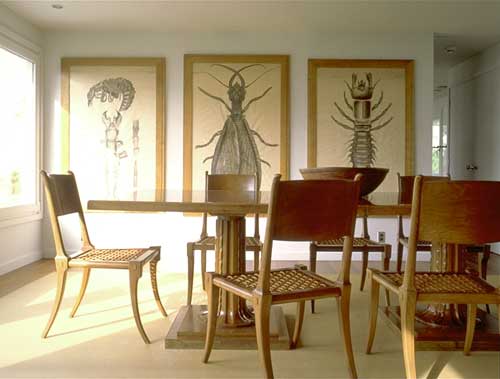 CONTEMPORARY SETTING
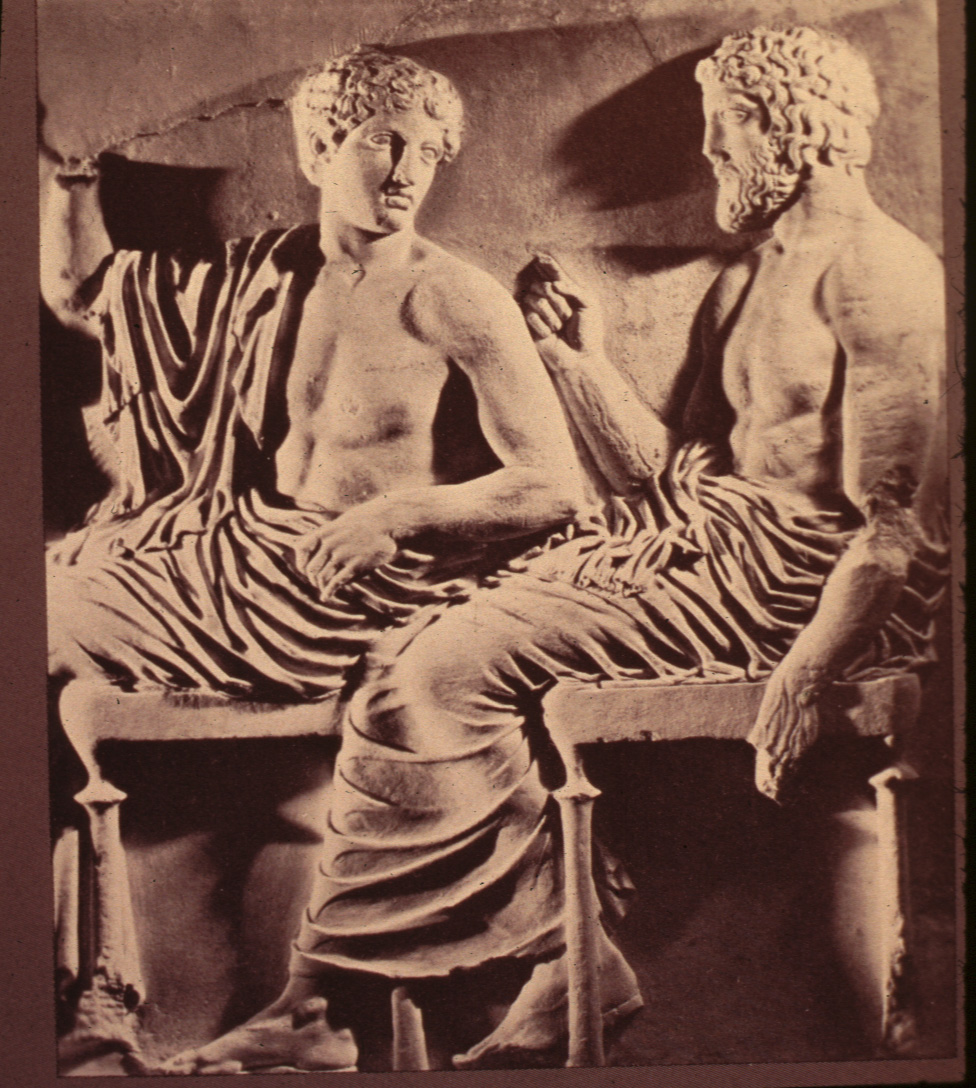 GREEK  4-LEGGEDSTOOL “DIPHROS”
GREEK  STOOL “DIPHROS”
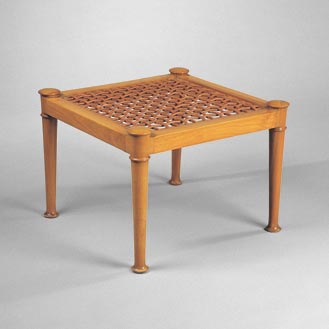 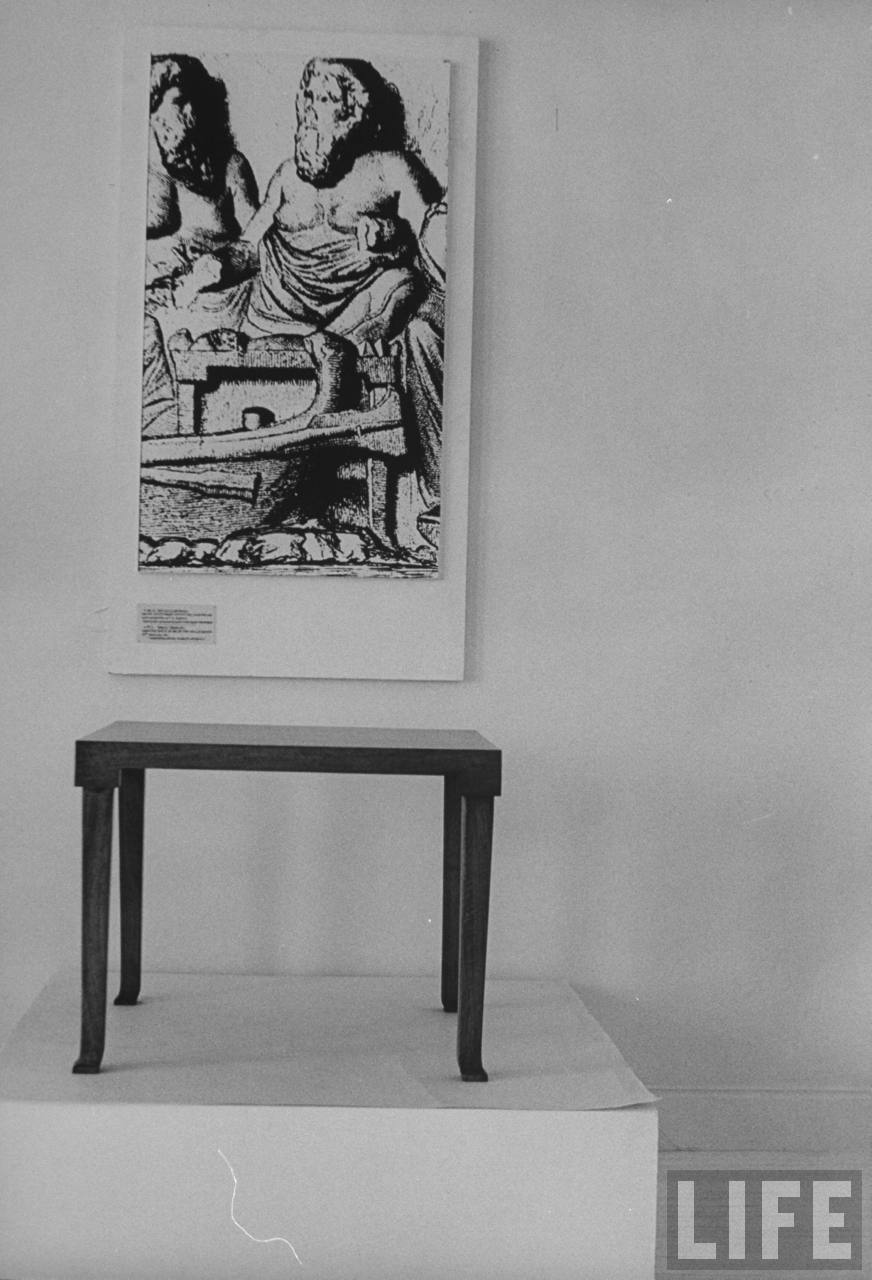 GREEK4 LEGGEDSTOOL “DIPHROS”
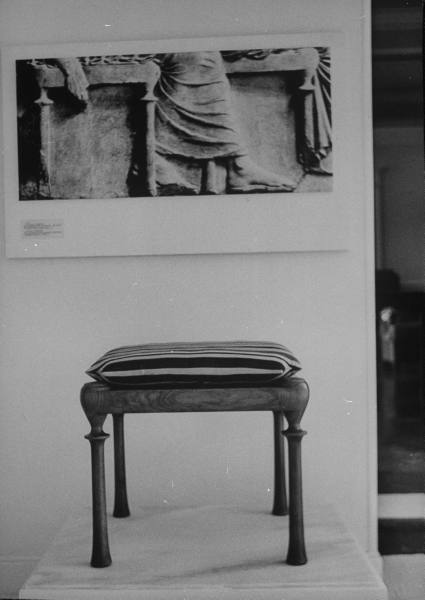 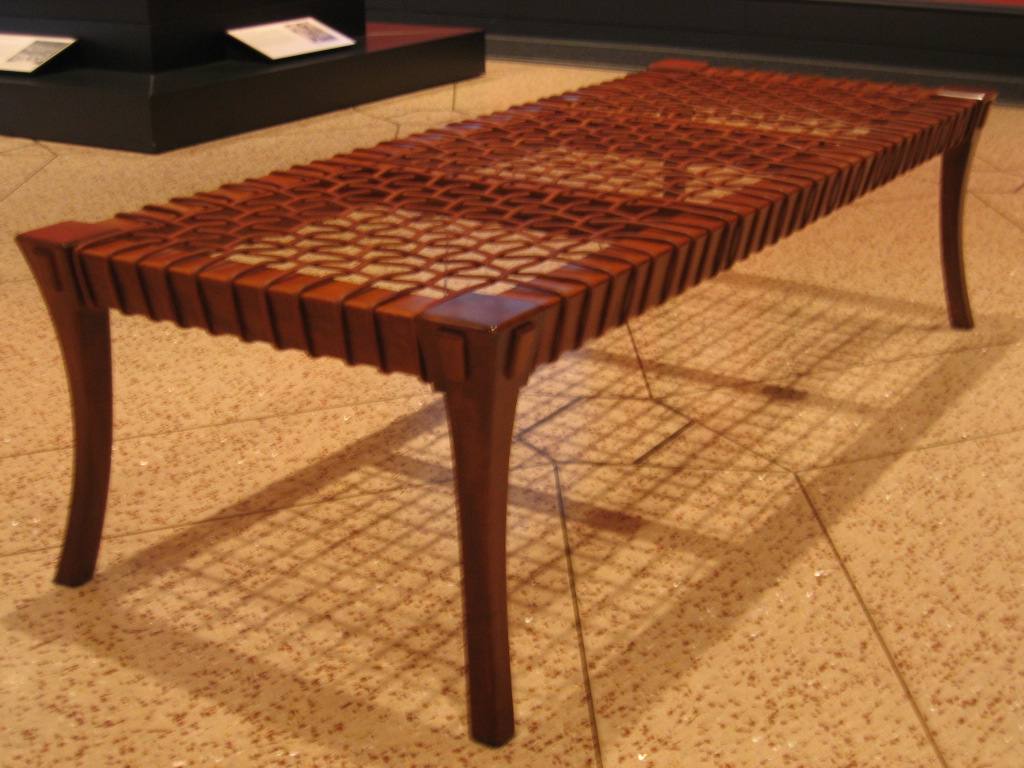 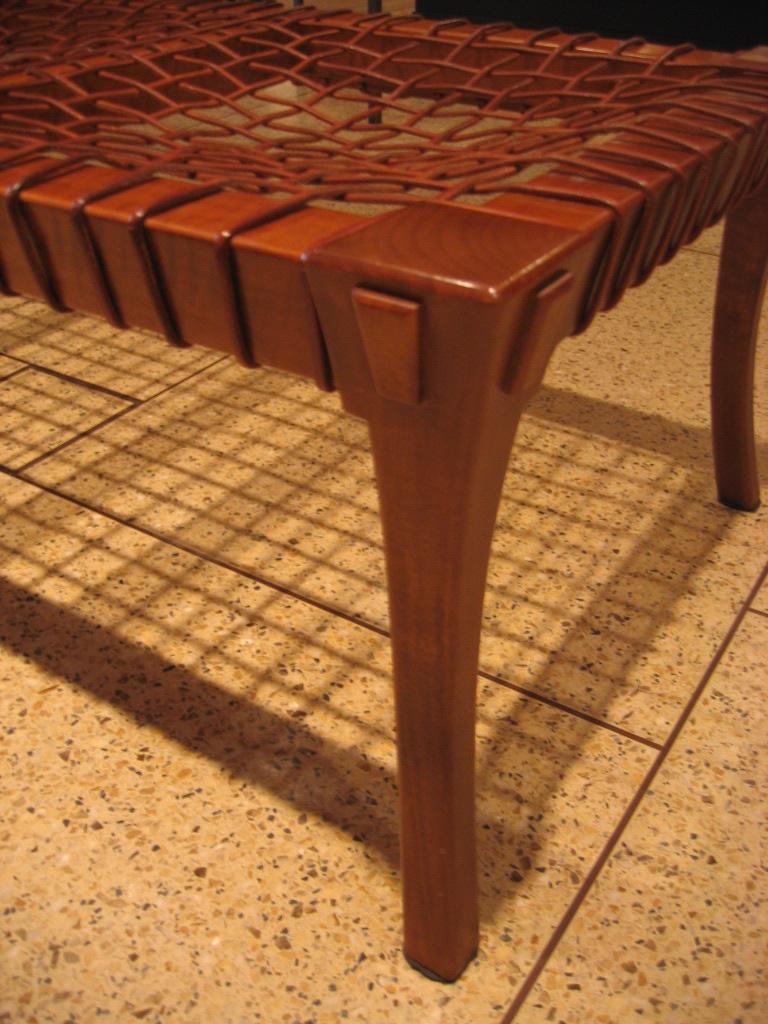 SABER LEG,MORTISE & TENON JOINT
DRAWING  ON  VASE  SHOWINGTRAPEZA,&DYPHROS OKLADAIS X-STOOL
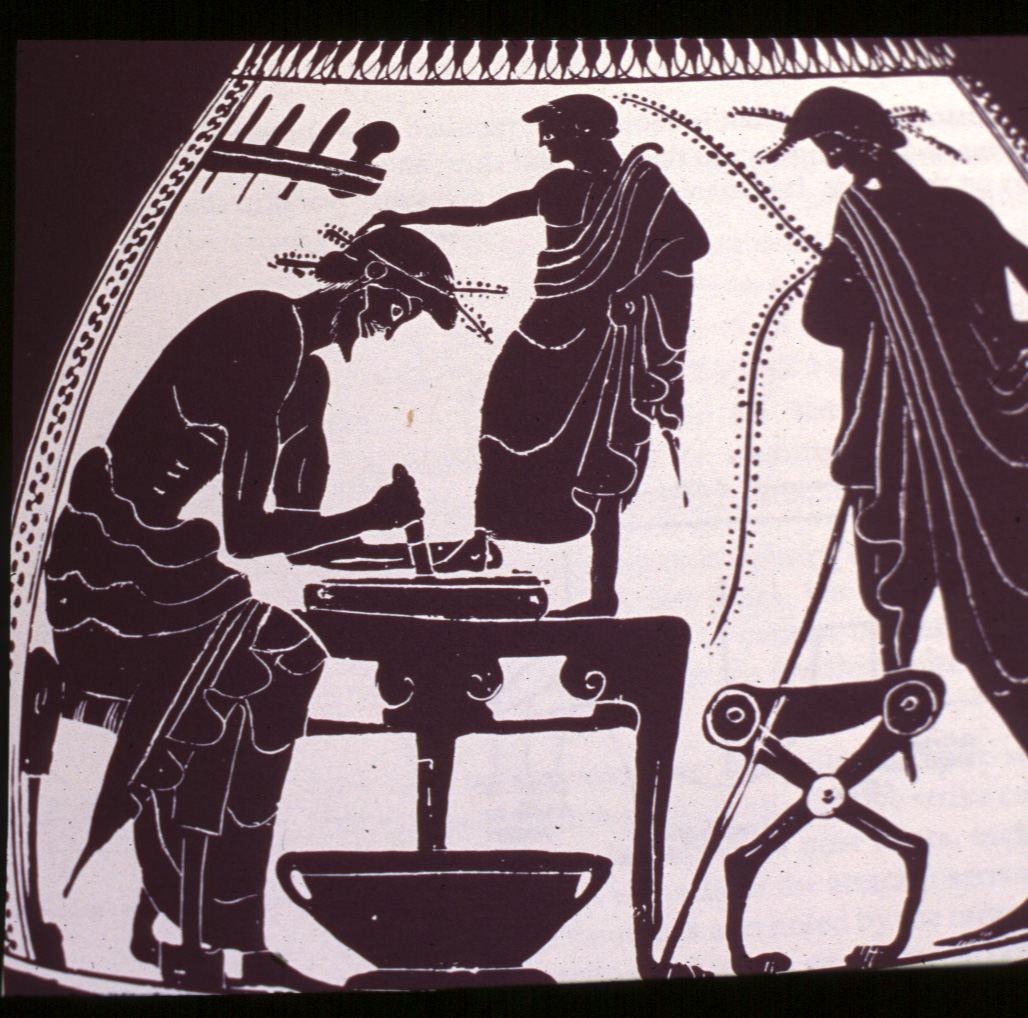 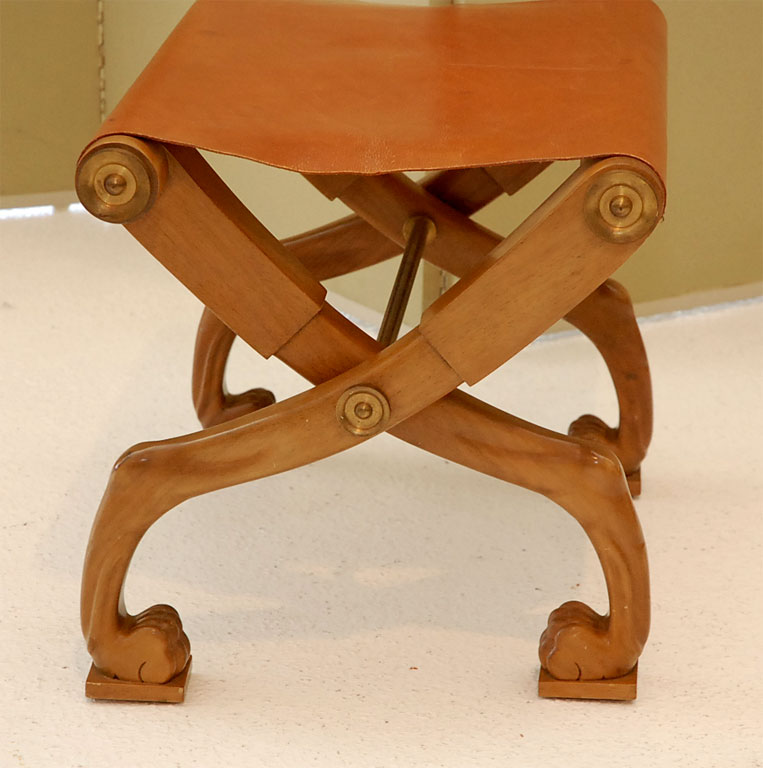 “DIPHROS OKLADIAS”
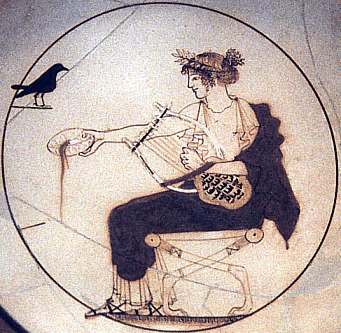 DIPHROS OKLADAIS WITH DEER HOOF FEET
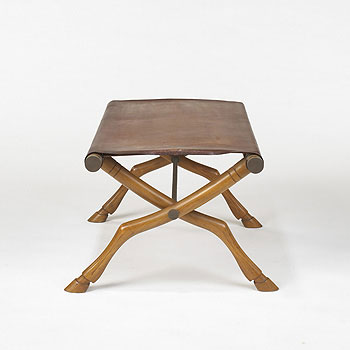 PAINTING ON PLATE OF GUEST & MUSICIAN“KLINE”(BED)WITH “TRAPEZA” “TABLE”BENEATH
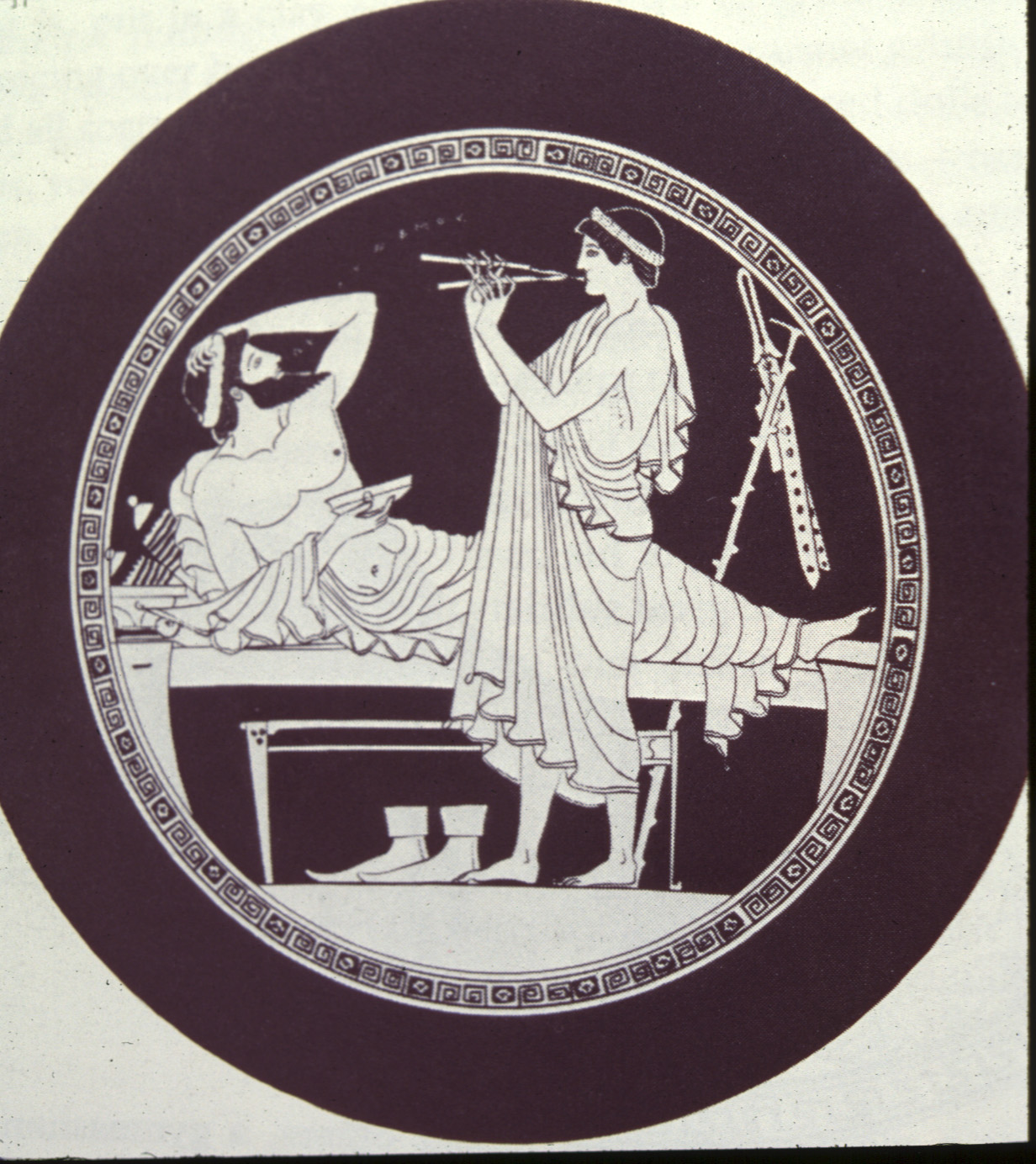 WHEN INVITED TO PARTIES,GUEST’S SERVANTS WENT AHEAD WITH KLINE (BED)&  TRAPEZA(TABLES)
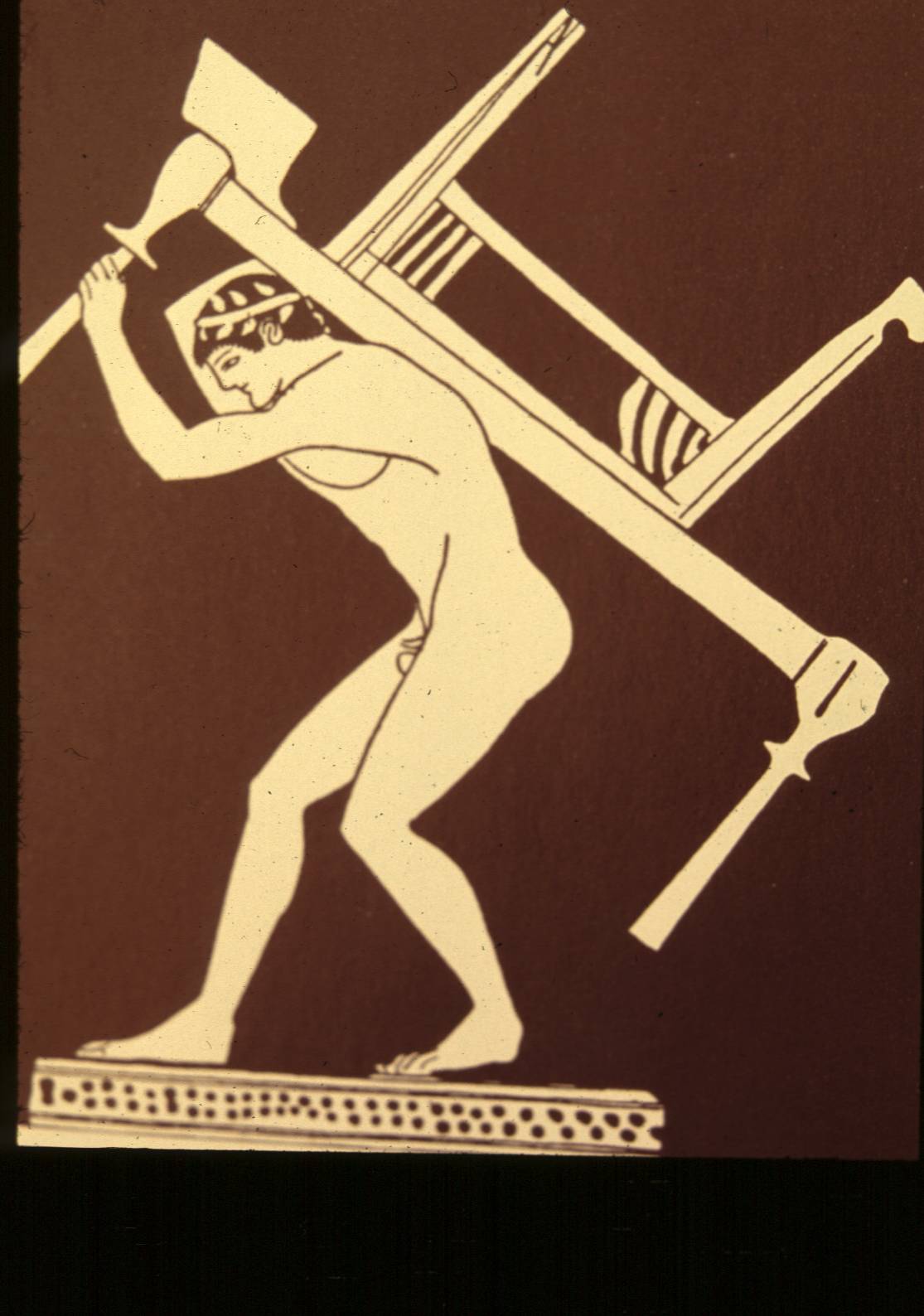 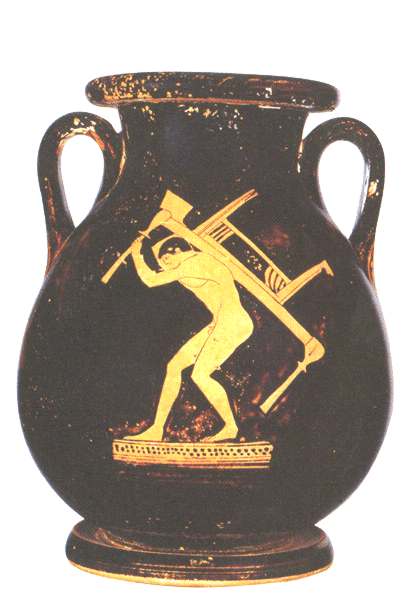 KLINE WITH BRONZE TURNED LEGS & FULCRUM HEADBOARD / ARMREST
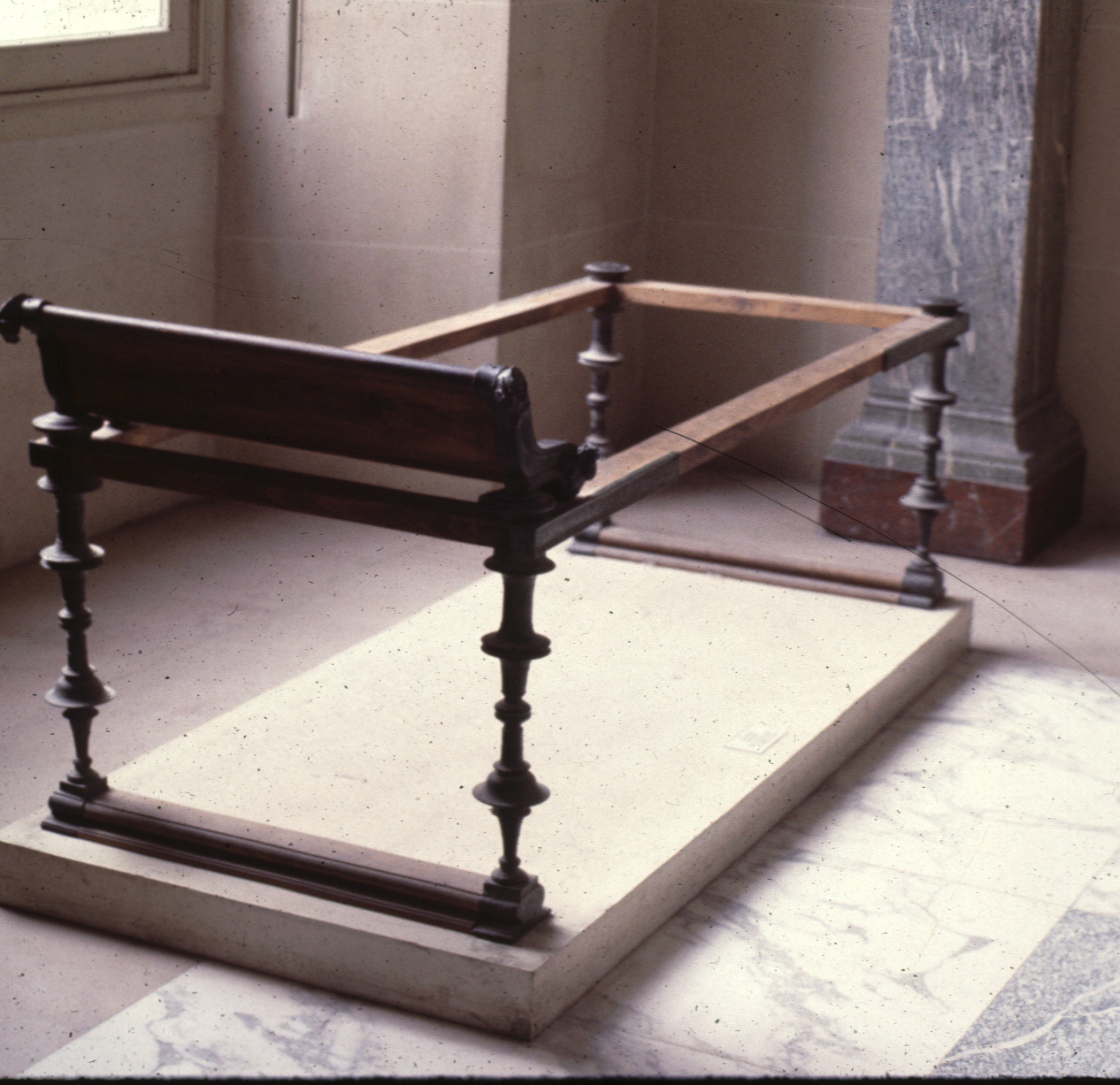 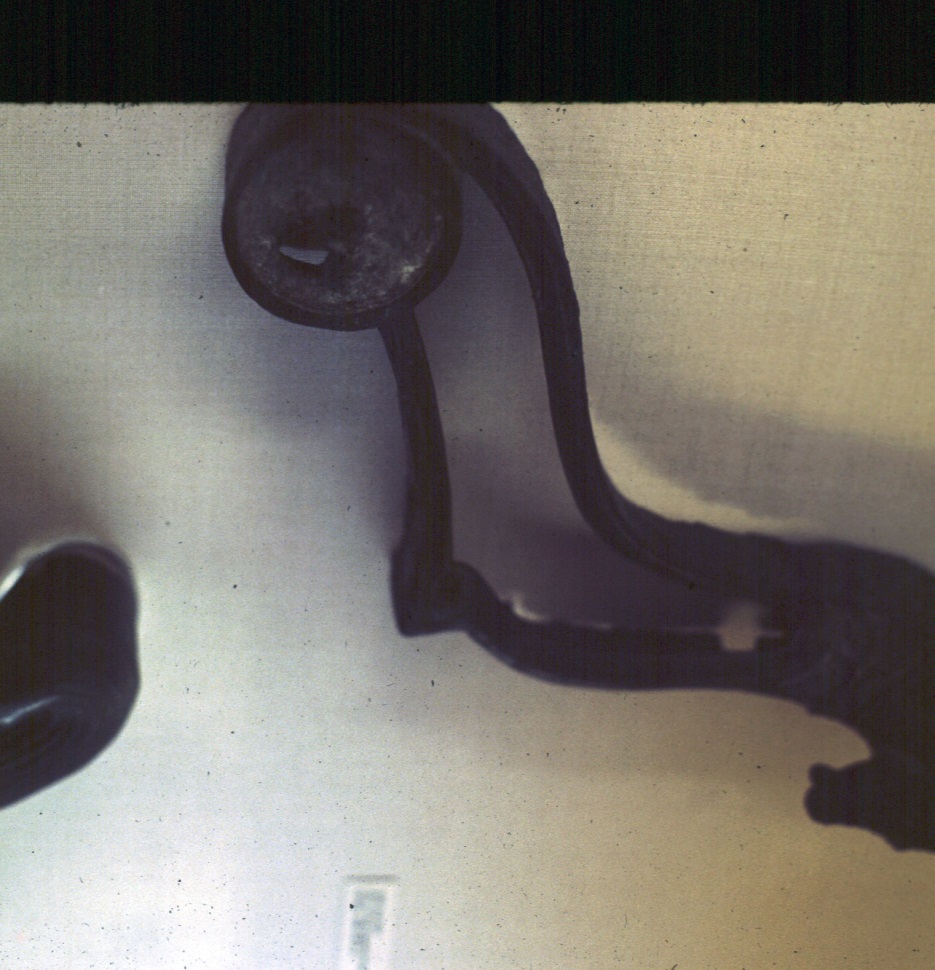 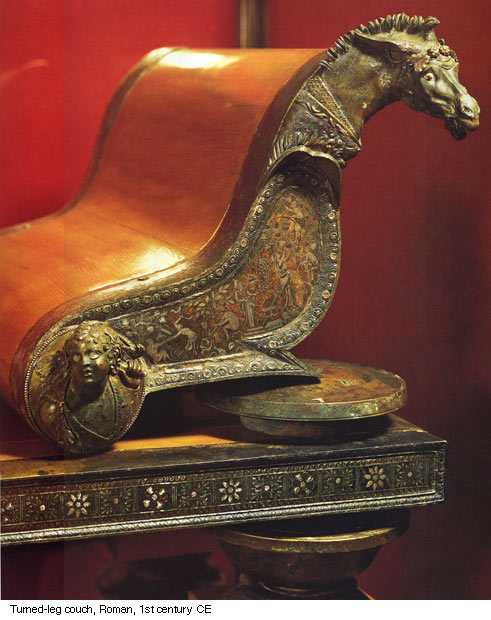 FULCRUMON GREEK KLINE ORROMAN LECTUS(HEADBOARDOR ARMREST)
PAINTING  ON  VASE  SHOWINGTRAPEZA& DYPHROS OKLADAIS X-STOOL
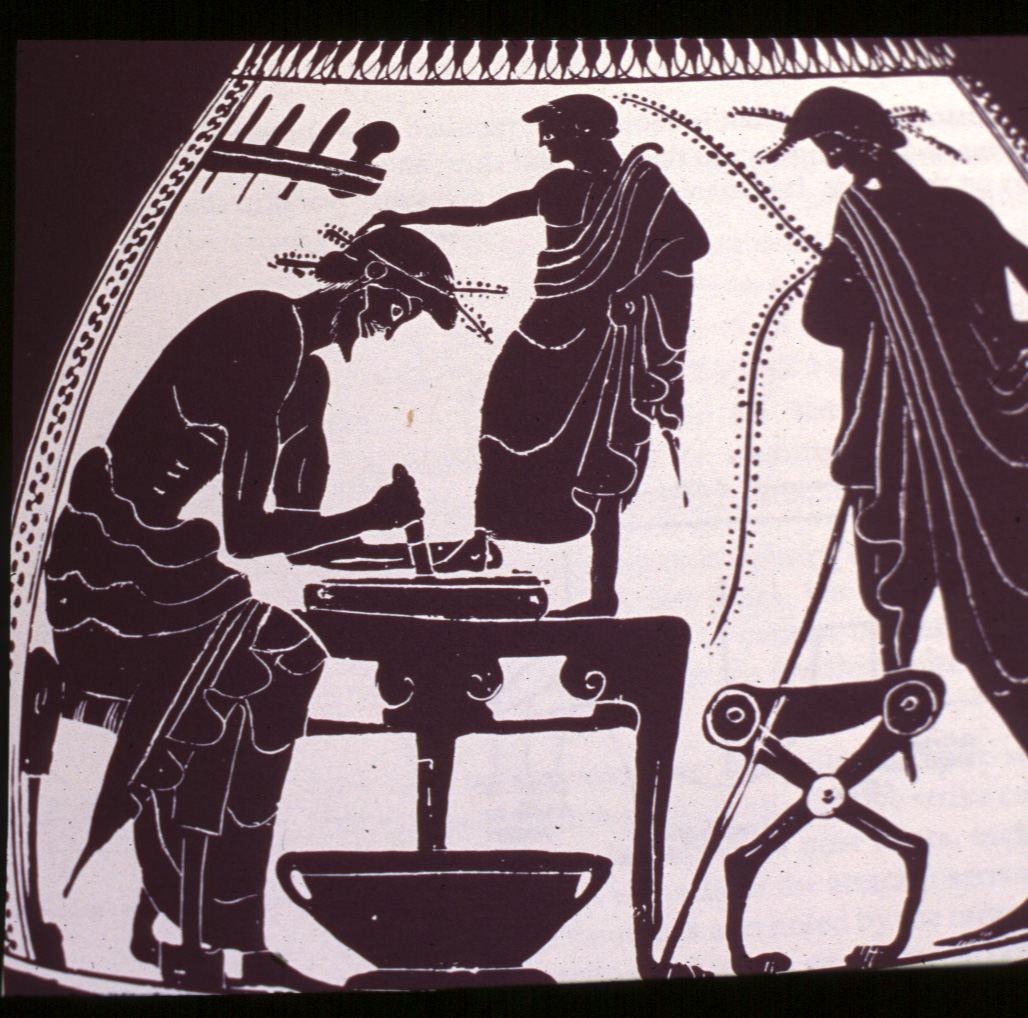 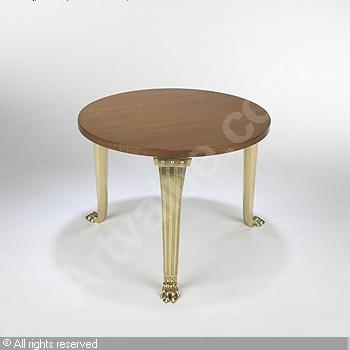 MODERNREPRODUCTION“TRAPEZA”(TABLE)  WITH  WALNUT  TOP,BRONZELEGS& ANIMALPAW FEET
TRAPEZA (TABLE)(CONTEMPORARY REPRODUCTION)
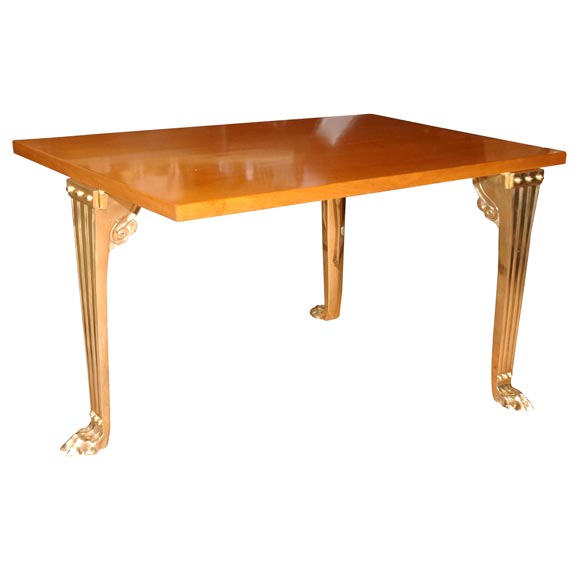 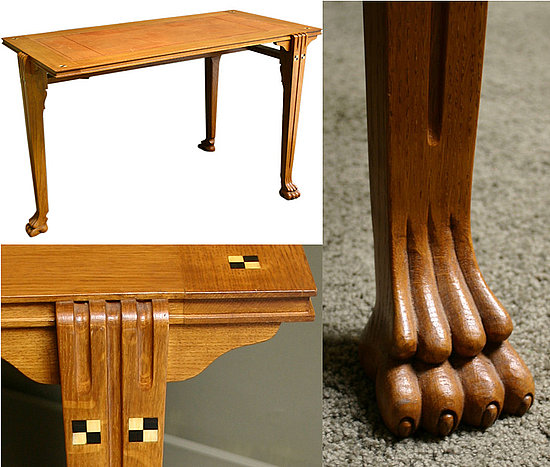 “TRAPEZA” (TABLE) 3 LEGGED RECTANGULAR WITH STRETCHERS
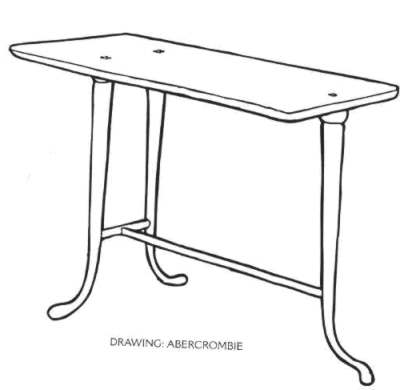 VASEPAINTINGOF GREEK WOMEN AT 3-LEGGED TRAPEZA(TABLE)WITH DEER HOOF FEET
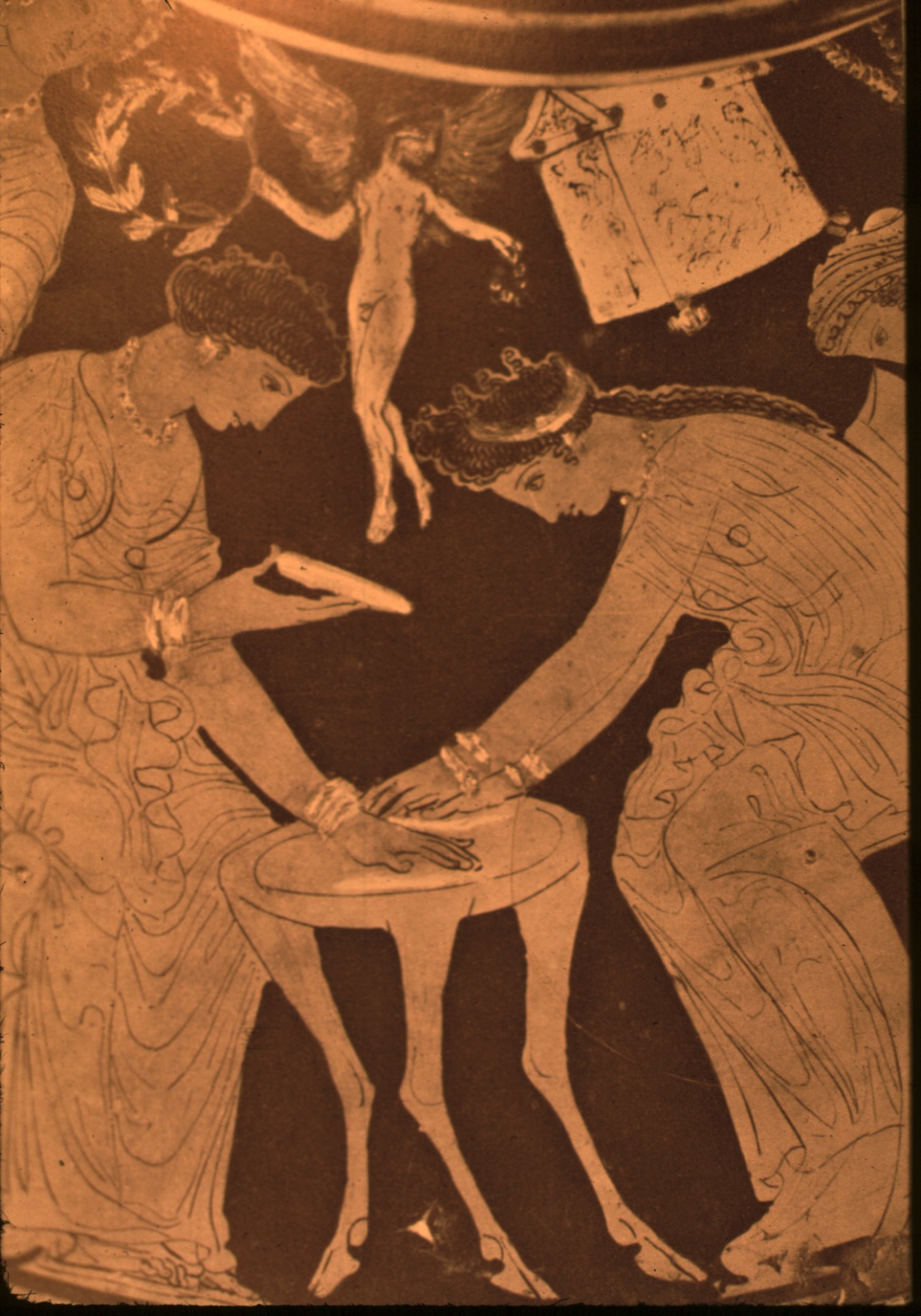 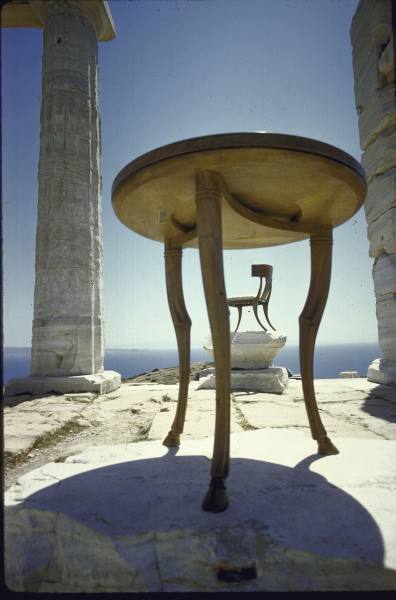 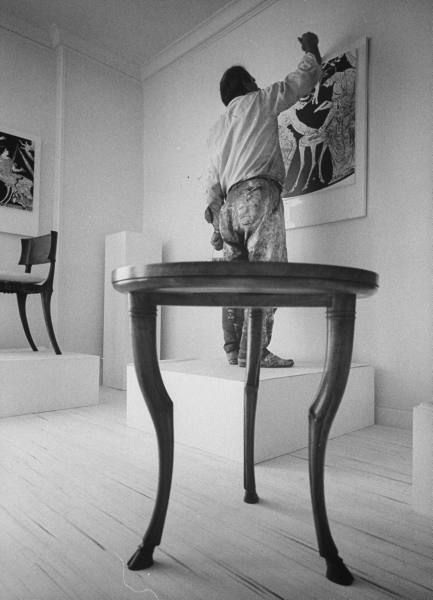 MODERNTABLES WITH GREEKINFLUENCE
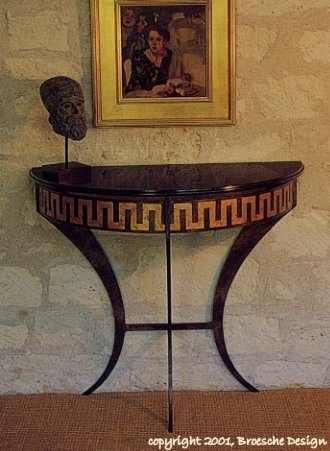 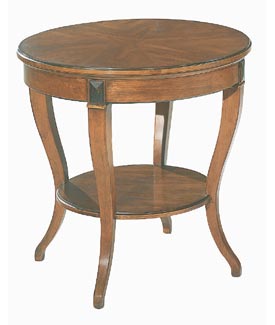 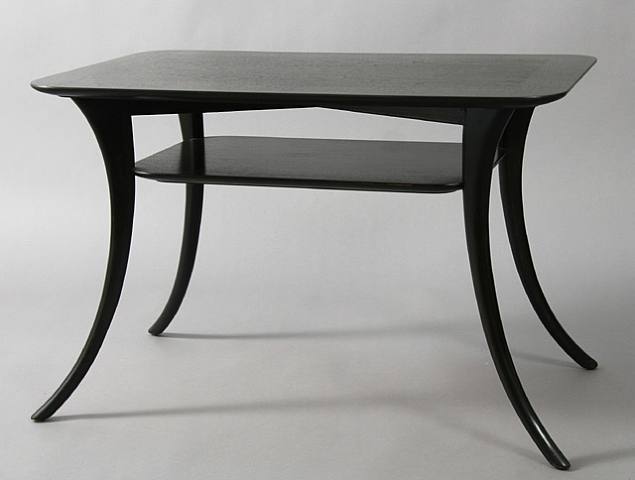 KIBOTOS OR LARNAX (STORAGE CHEST, BOX, COFFER, OR COFFIN)
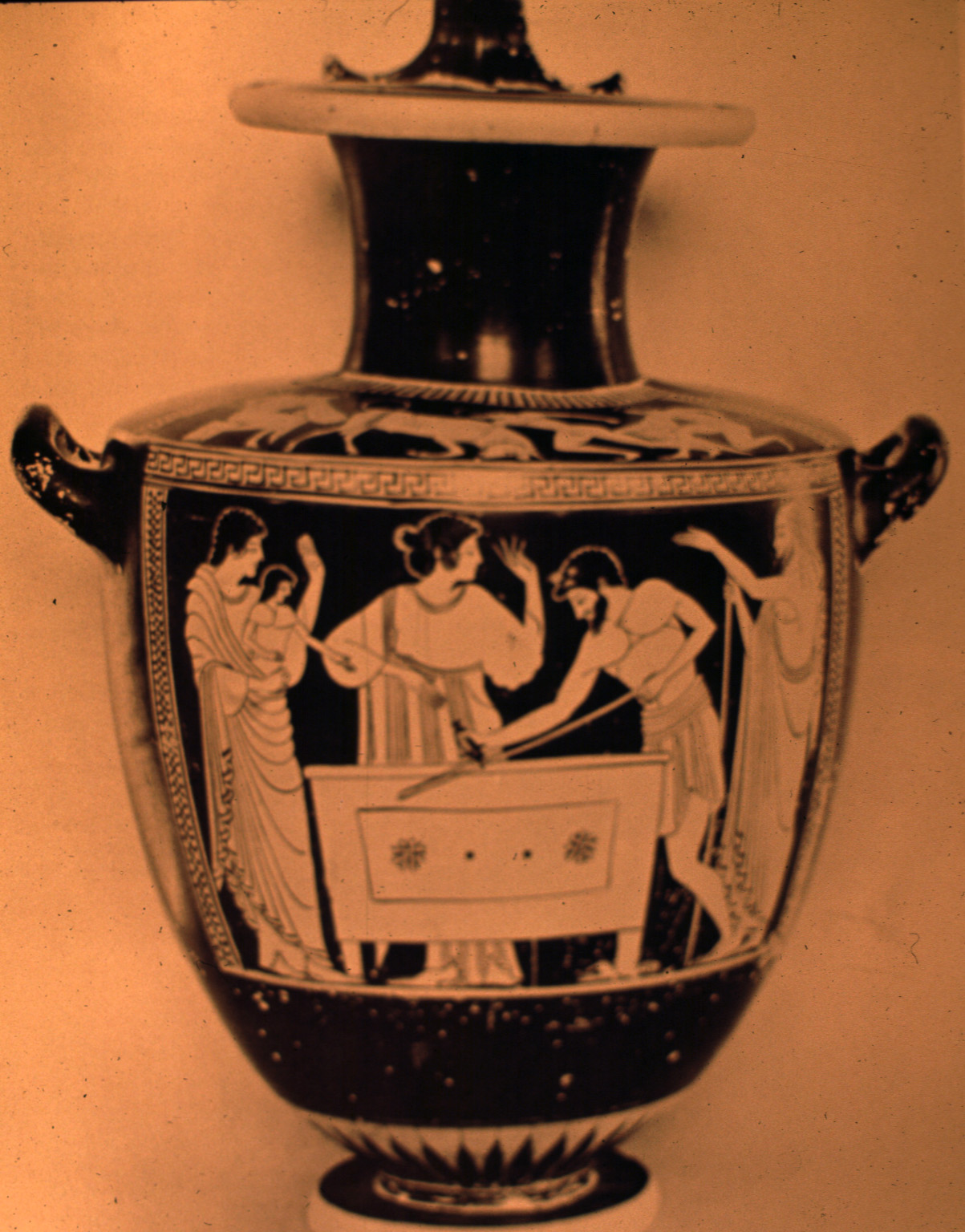 KIBOTOS OR LARNAX (CHEST)WITH  POLYCHROME  PAINT
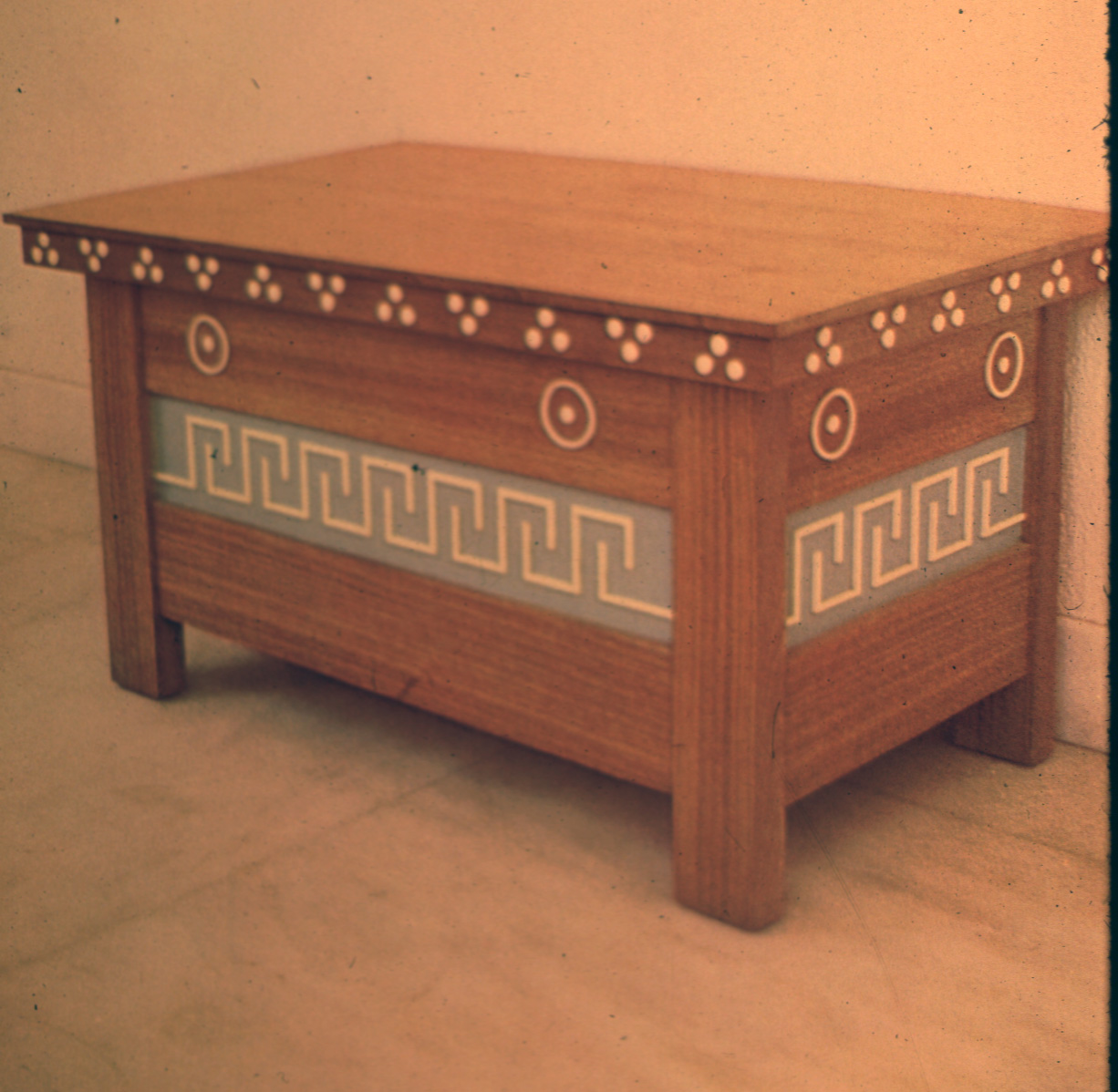 GREEK WOMEN FOLDING CLOTHING FOR STORAGE
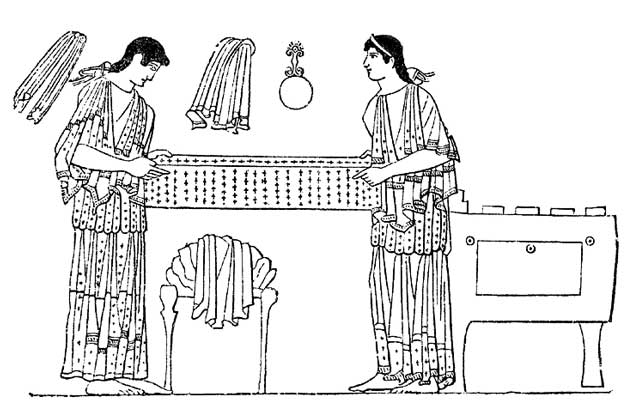 FUNERARY KIBOTOS OR LARNAXGOLD SHEETS OVER WOOD, P. 64
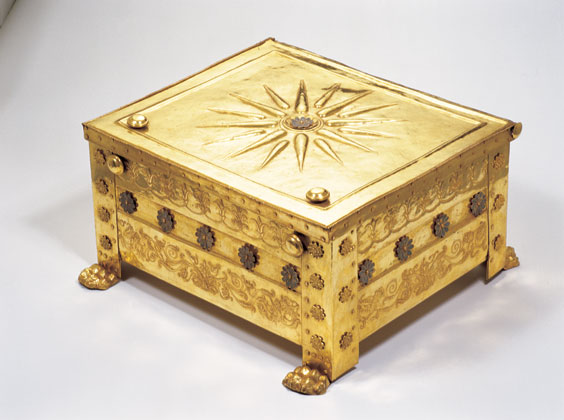 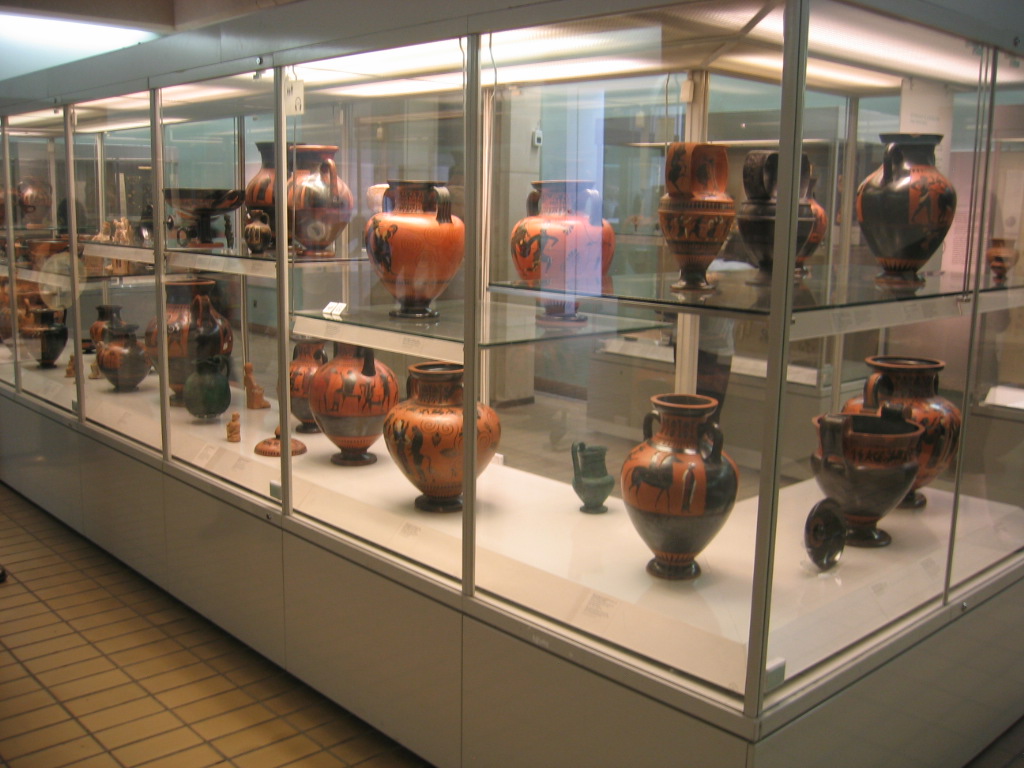 GREEK BLACK & RED CERAMIC VASEShttp://www.youtube.com/watch?v=qlxsE_KOvbE&feature=player_embedded#
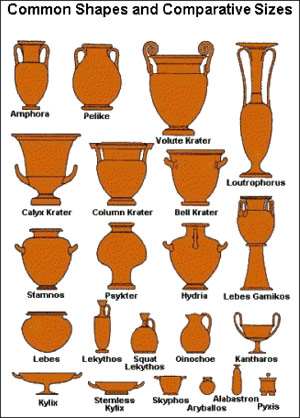 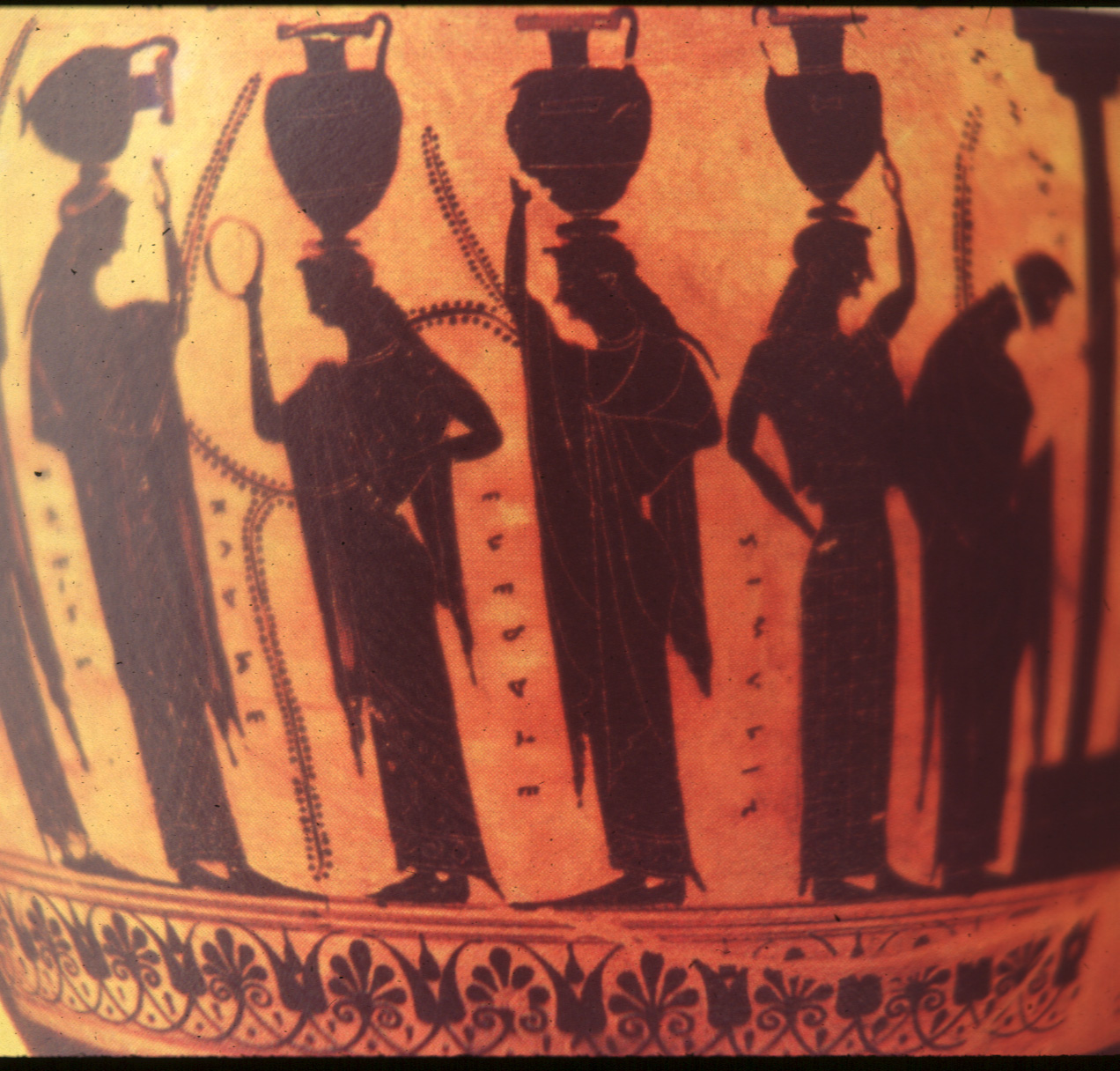 GREEK  LADIES TRANSPORTING WATER
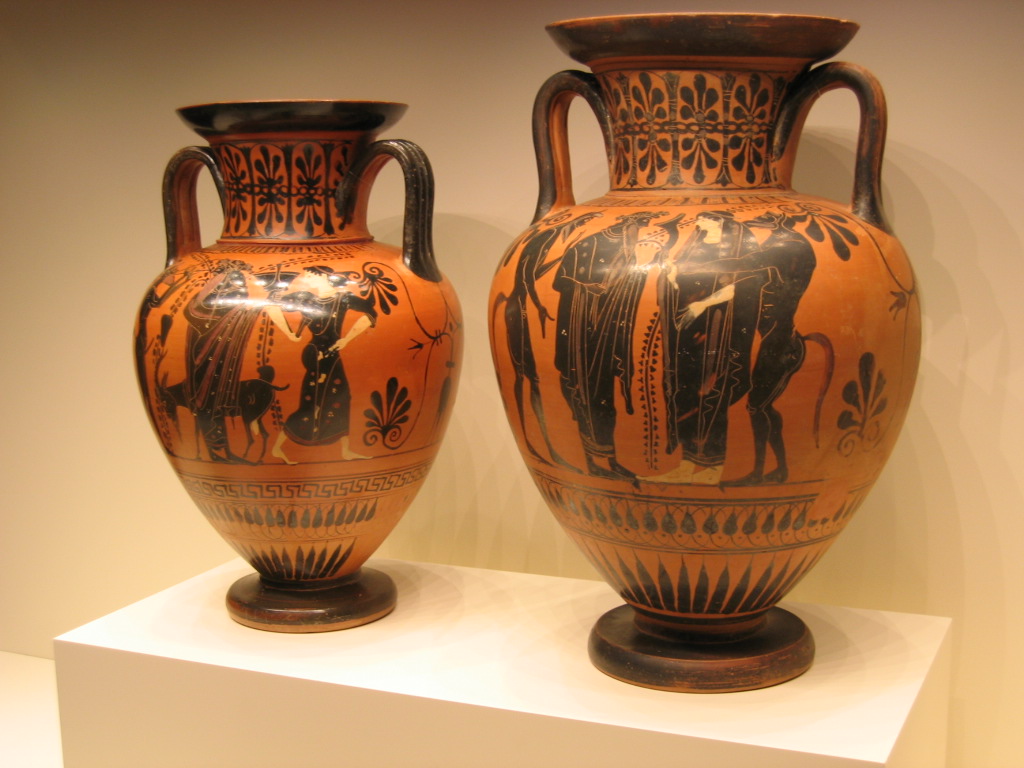 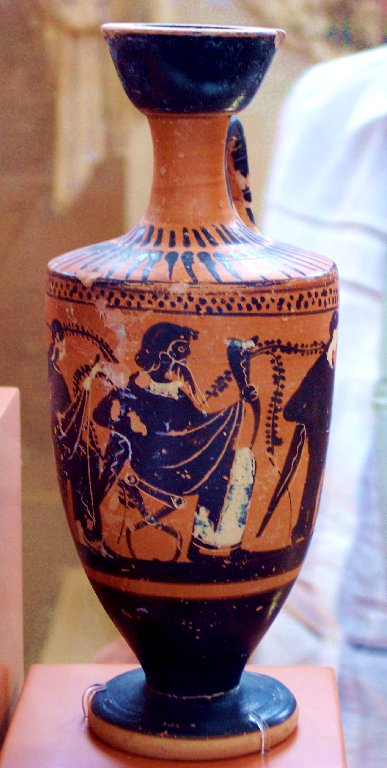 BLACK FIGURE POTTERY ON LEFT RED FIGURE POTTERY BELOW
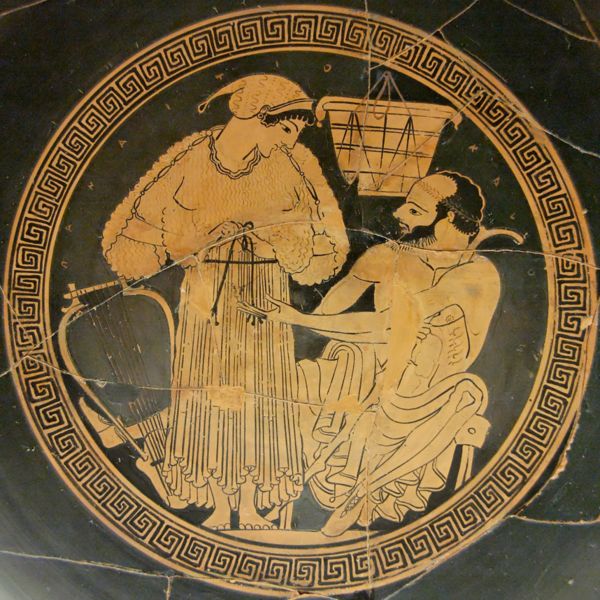 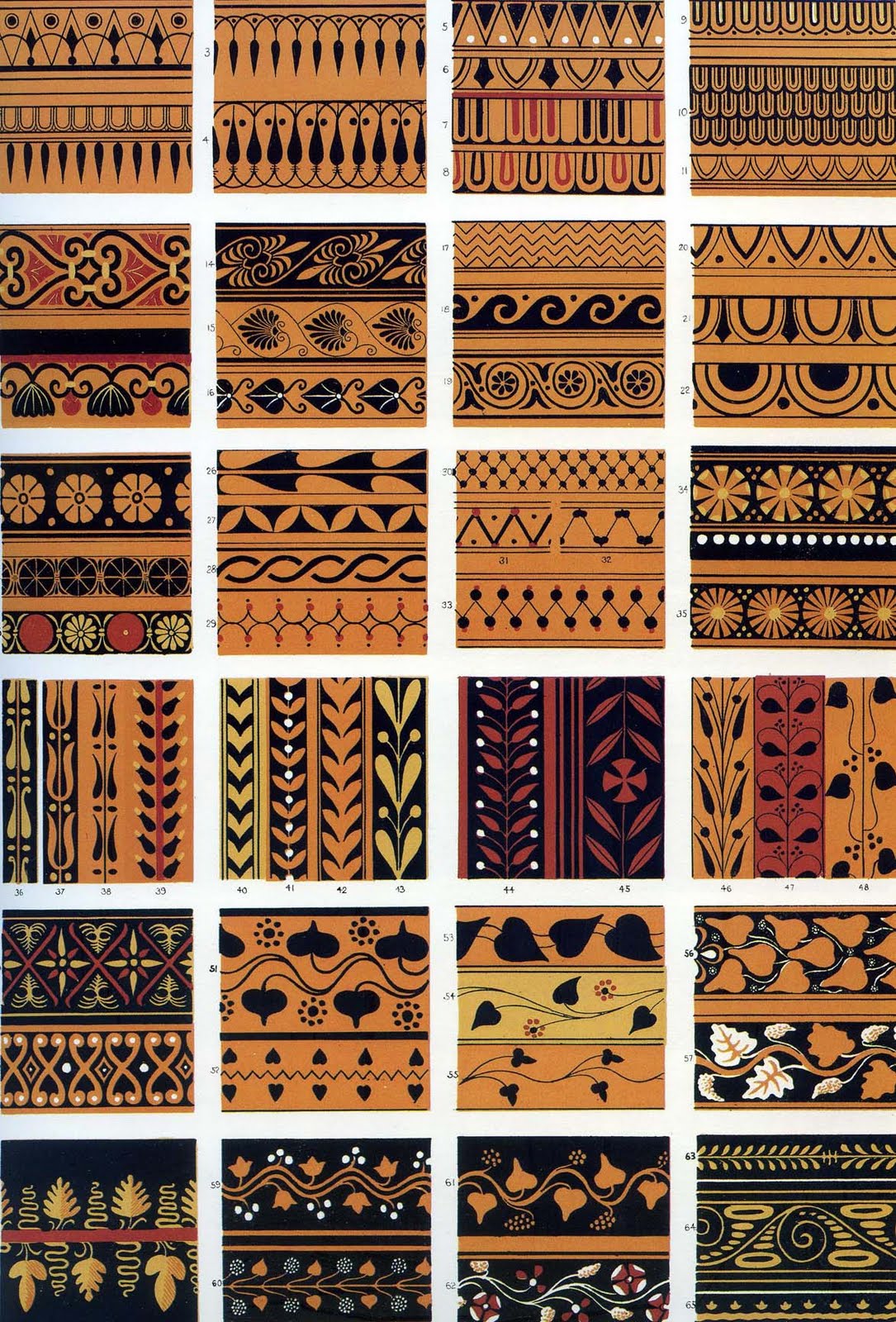 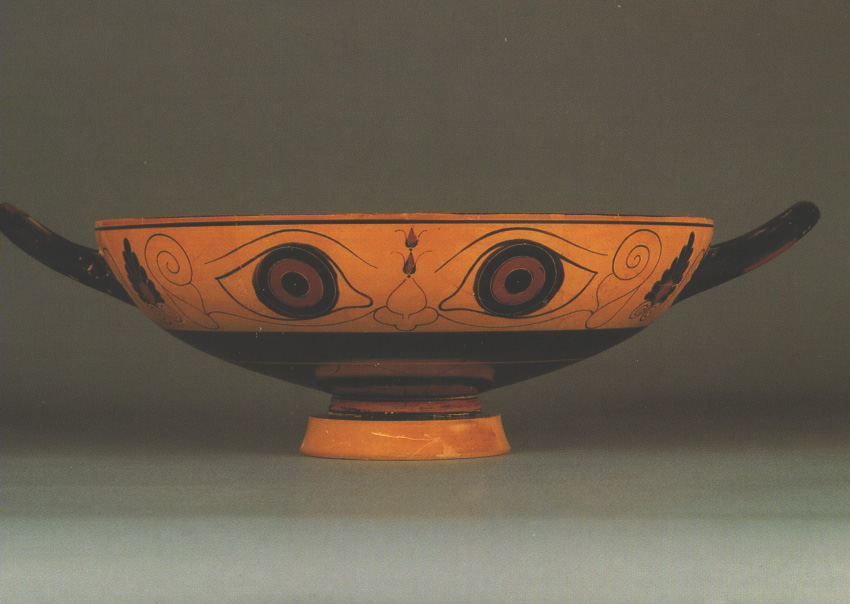 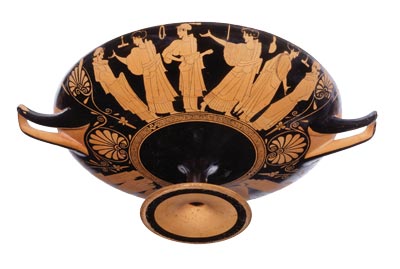 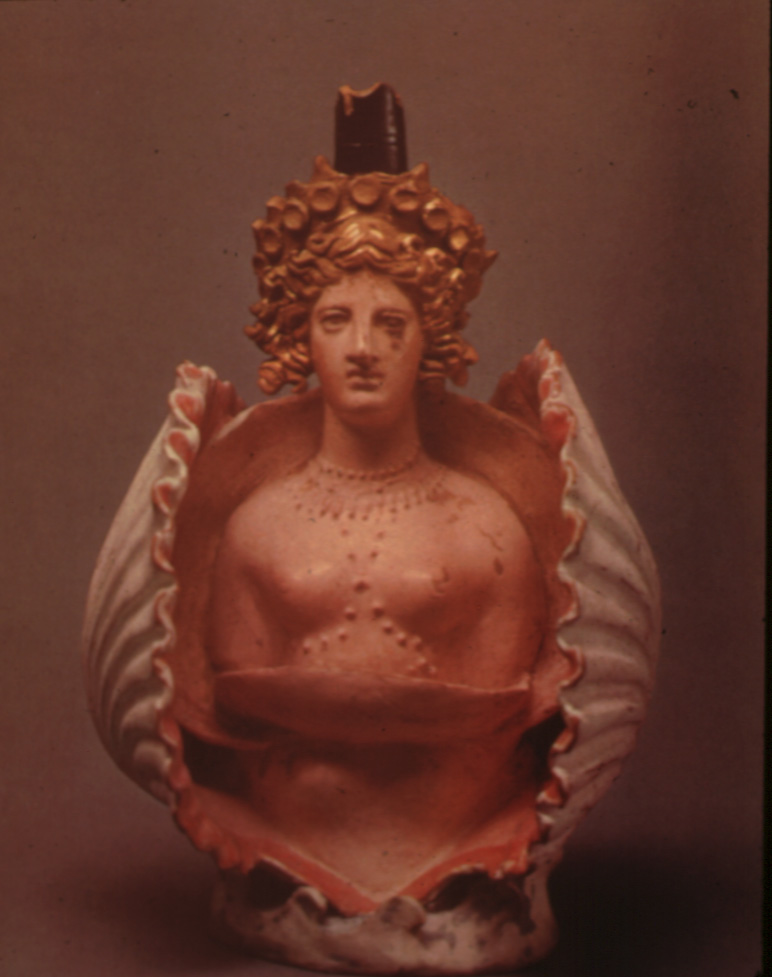 GREEK DRINKINGCONTAINEROF APHRODITE
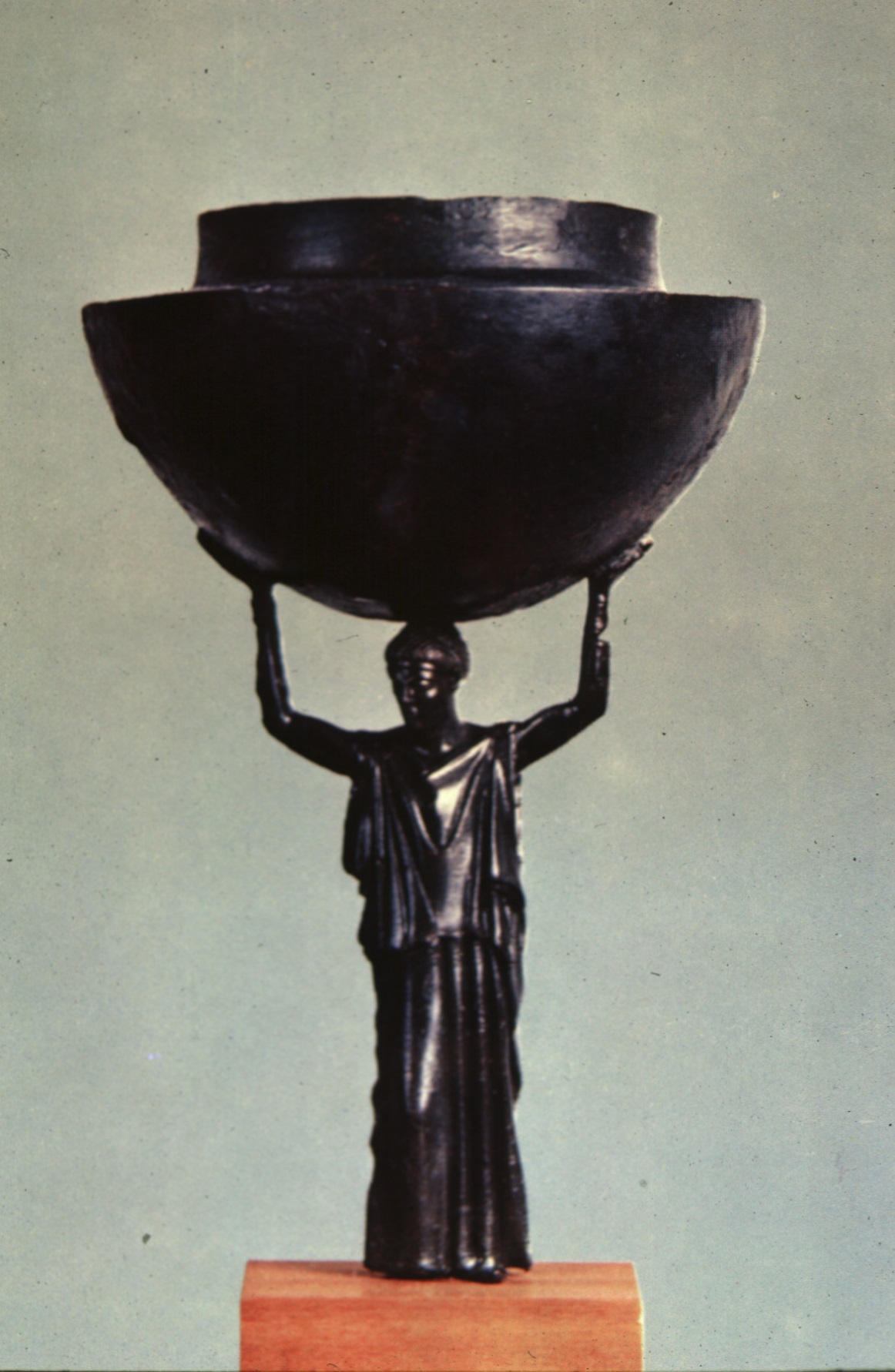 GREEK FIGURE  HOLDING  OIL BRAZIER(LIGHT FIXTURE)
GREEKBRONZEAMPHORAWITH HANDLES
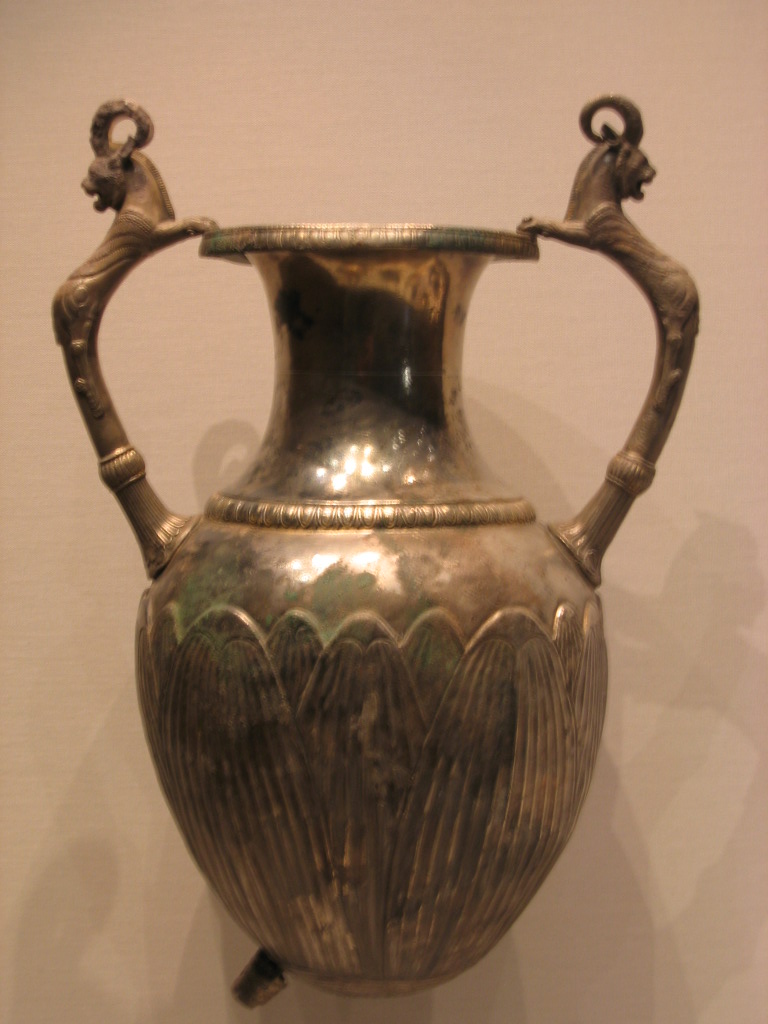 GREEKBRONZEKRATERWITH HANDLESAND FIGURE
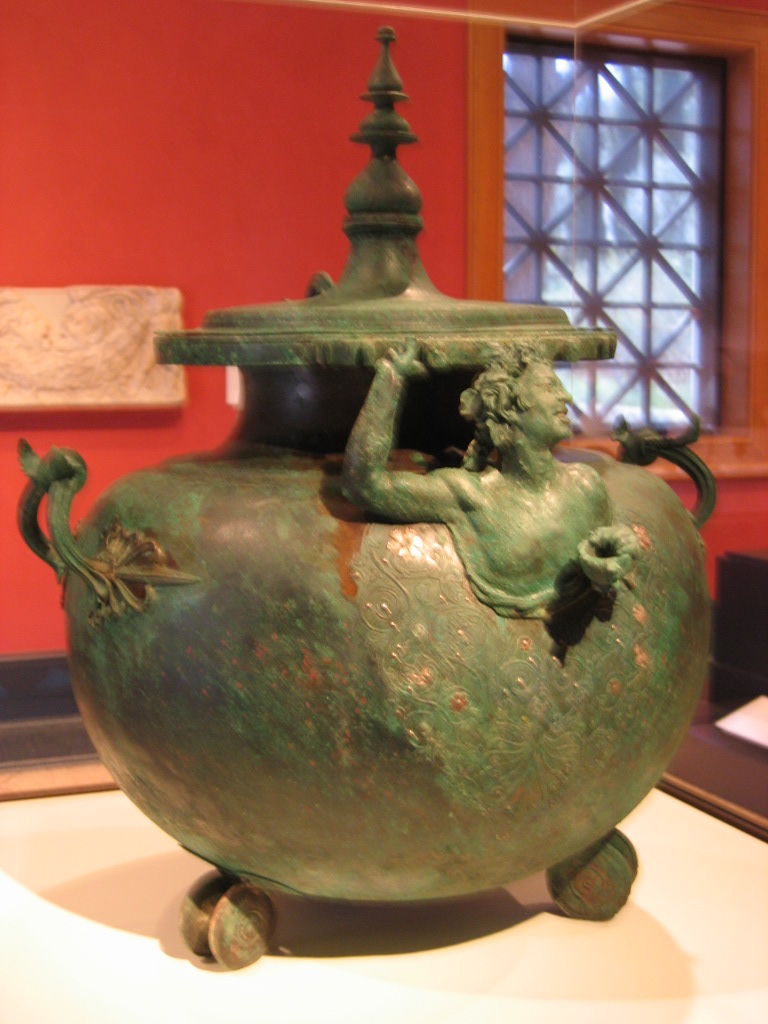 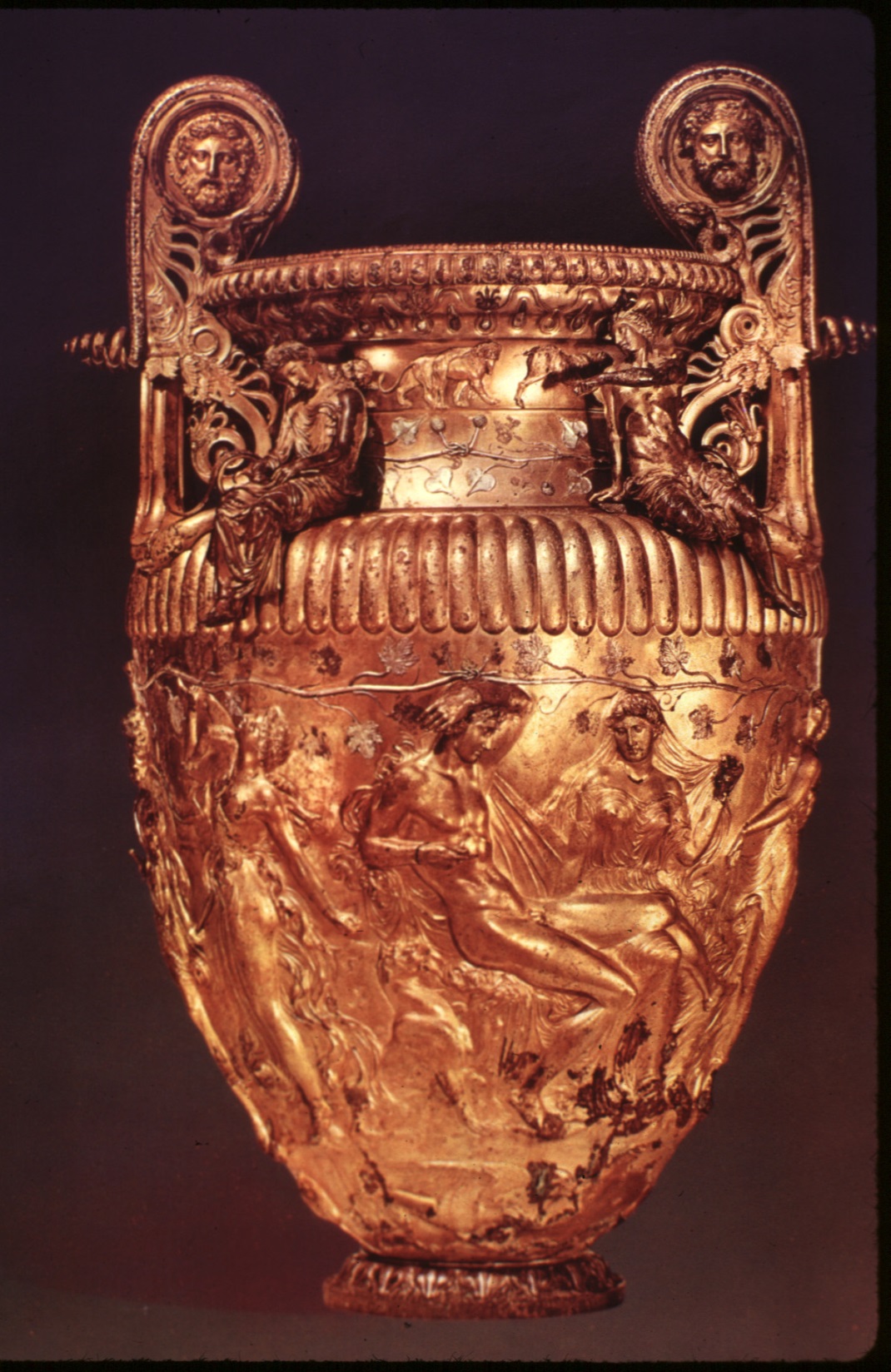 GREEKHELLENISTICPERIODGILT BRONZEGREEK VASE
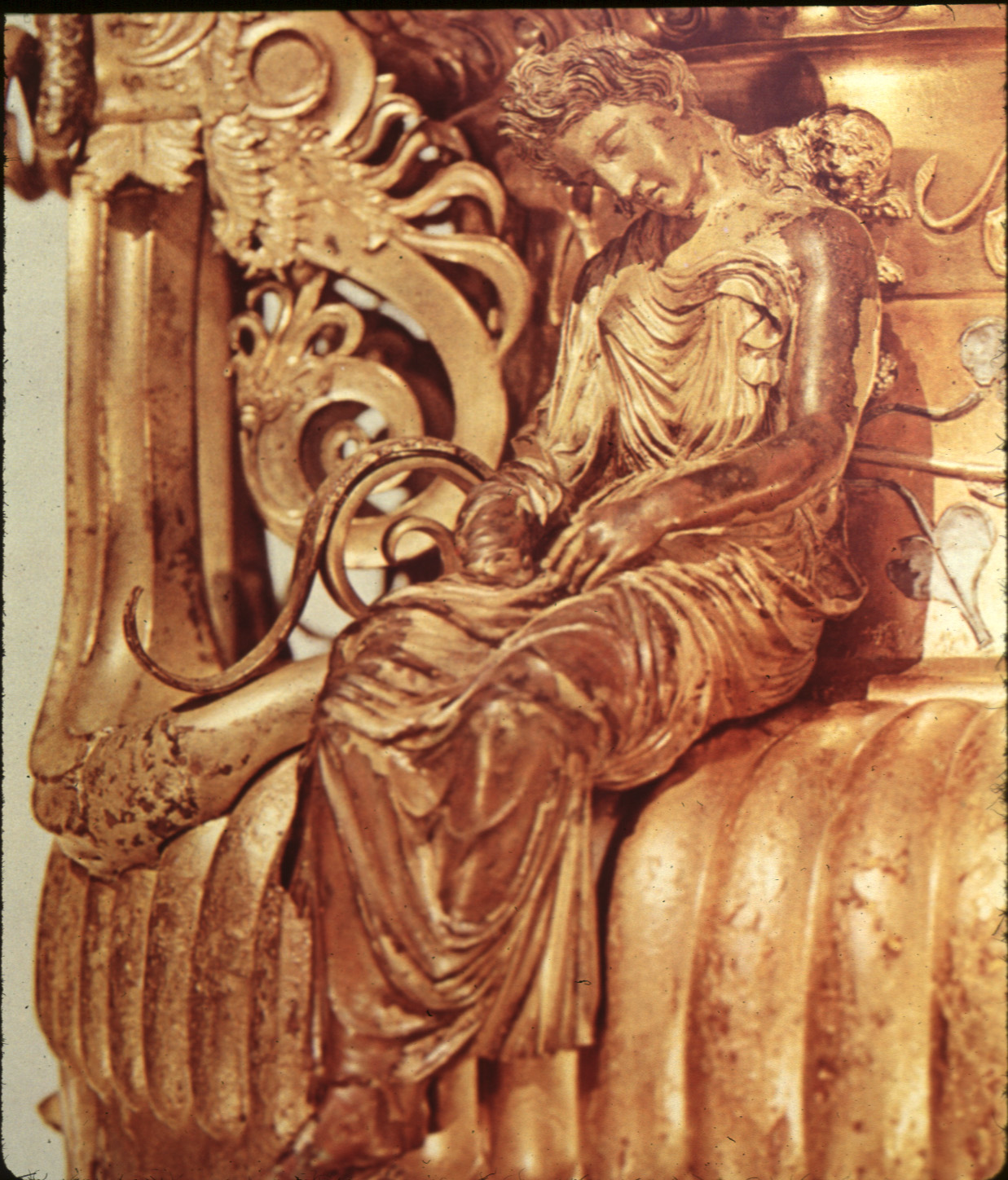 FIGURE DETAILOF VASEHANDLE
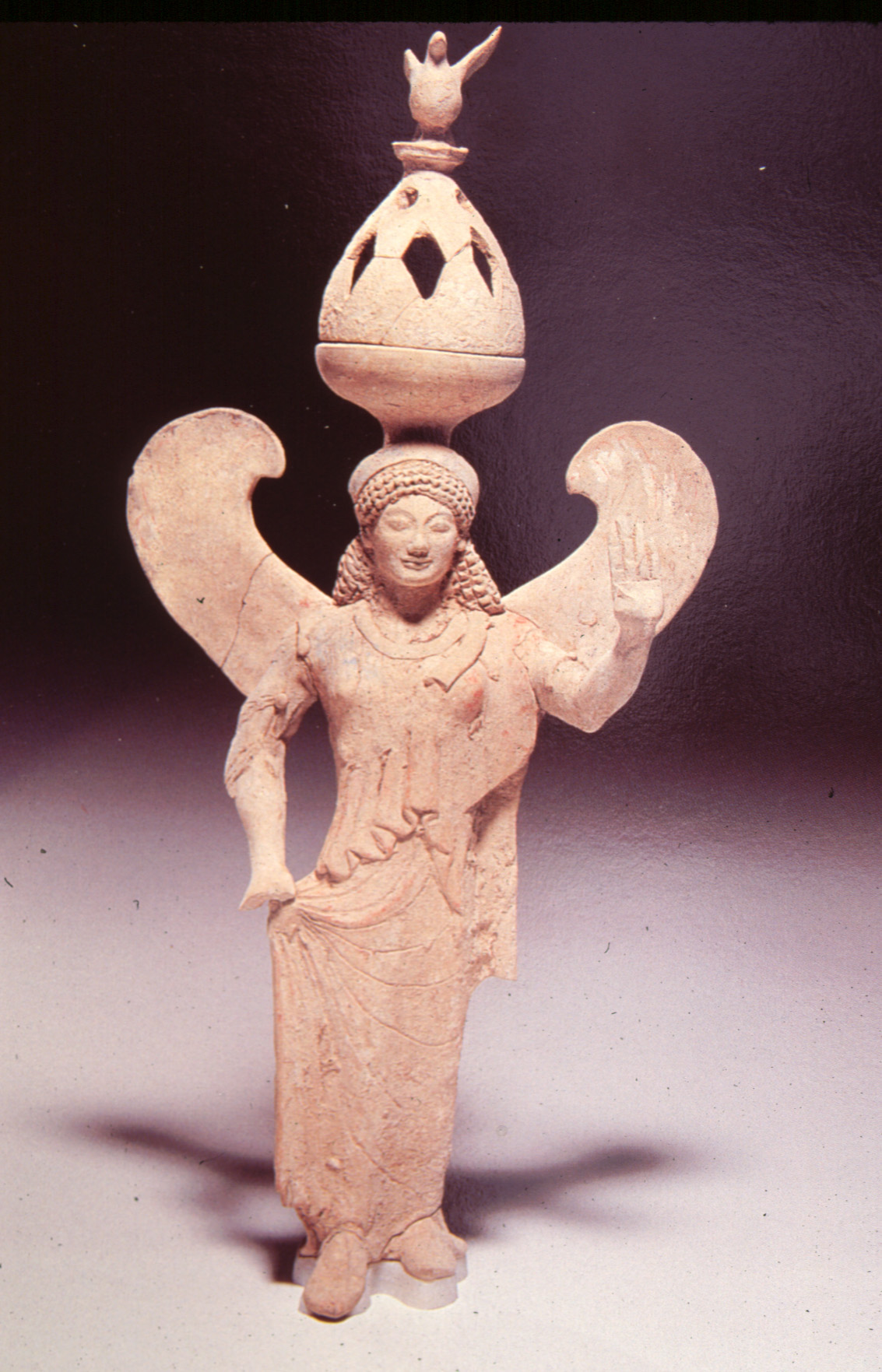 GREEK INCENSE  BURNER
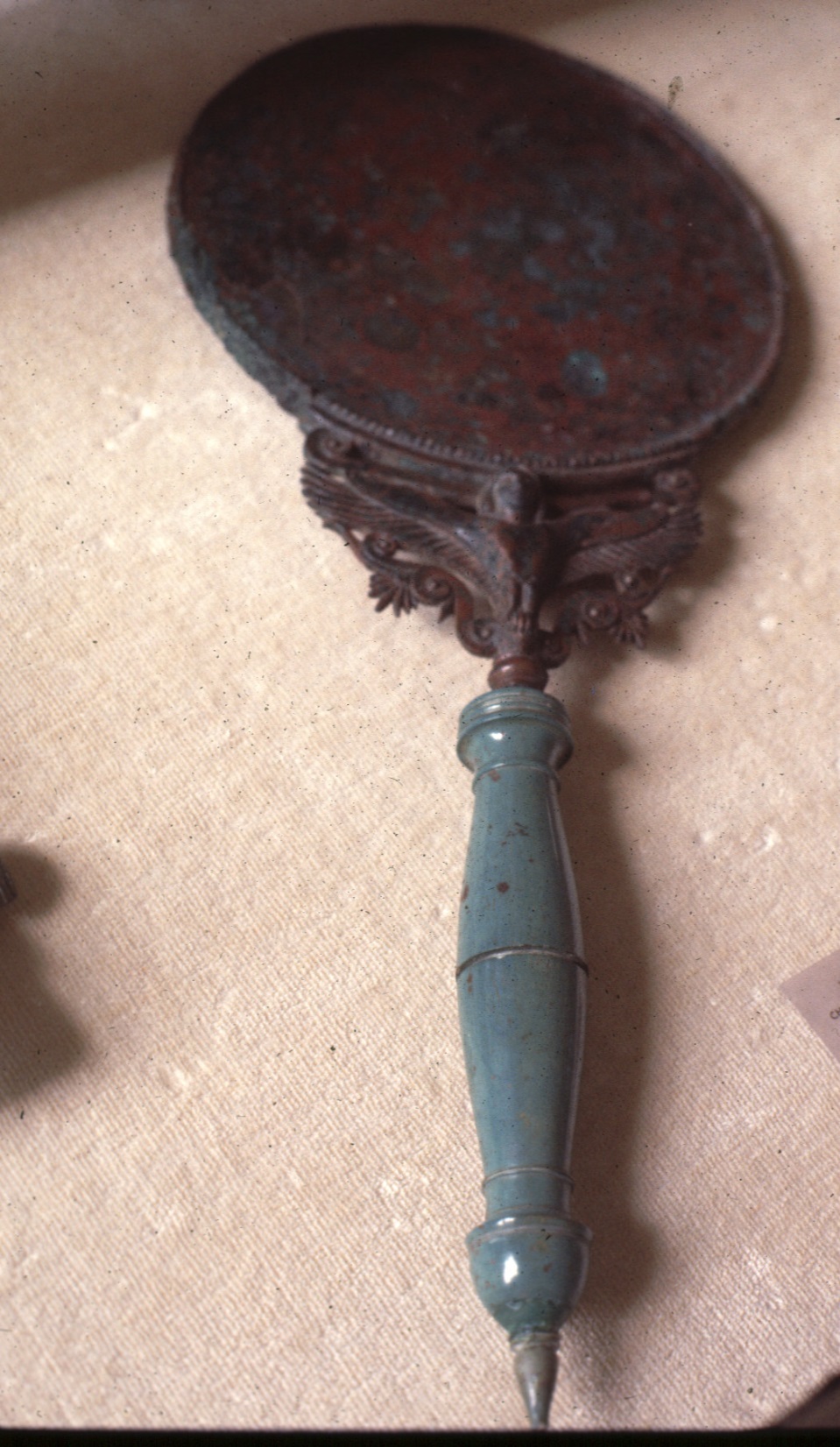 GREEK HAND  MIRROR:ONE SIDE POLISHED
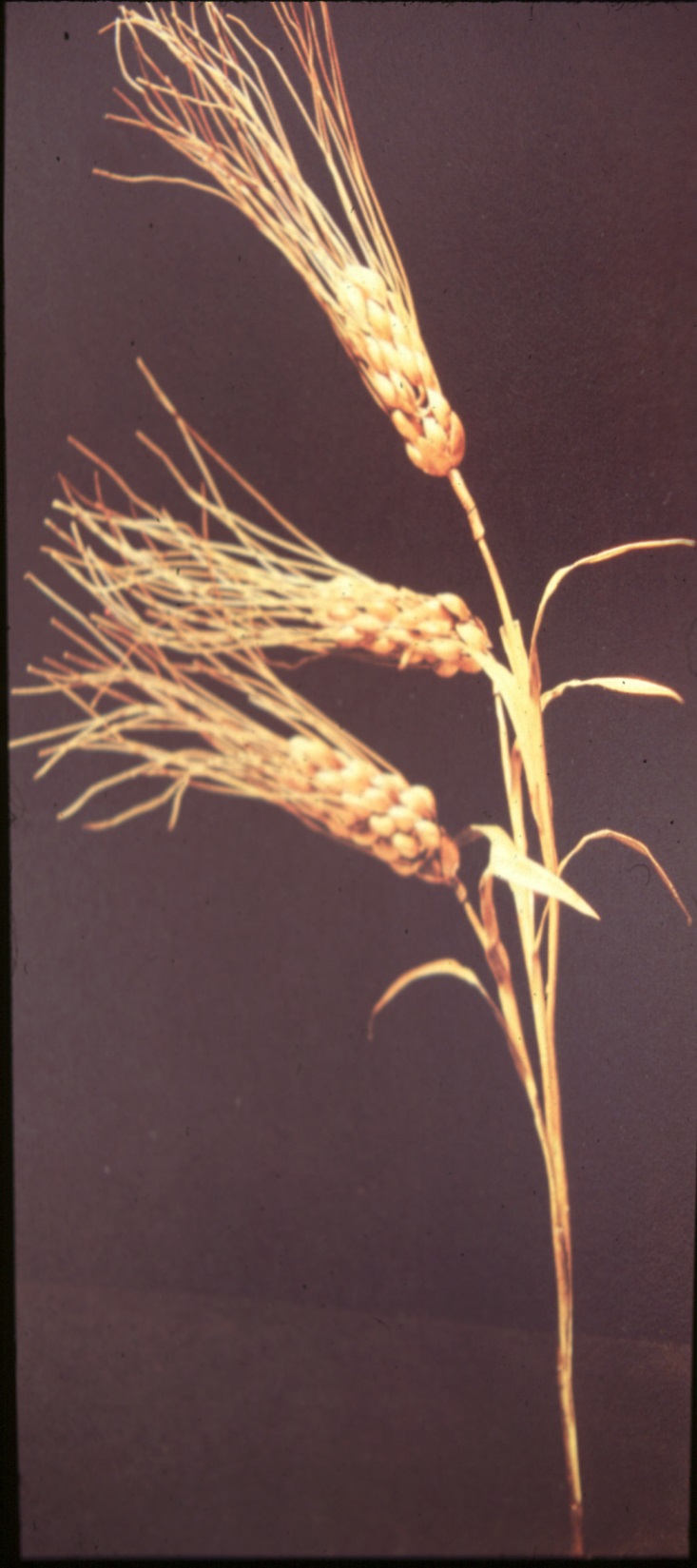 GREEKHAIR ORNAMENT
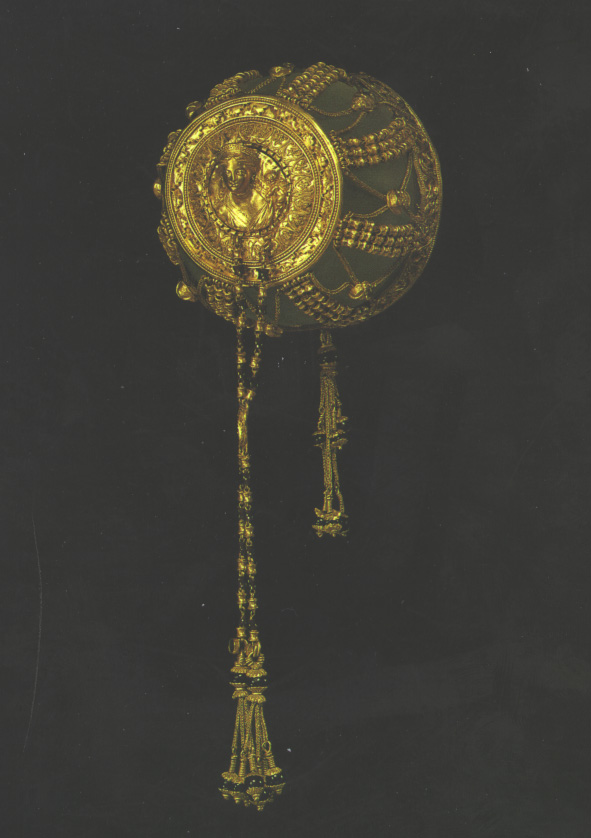 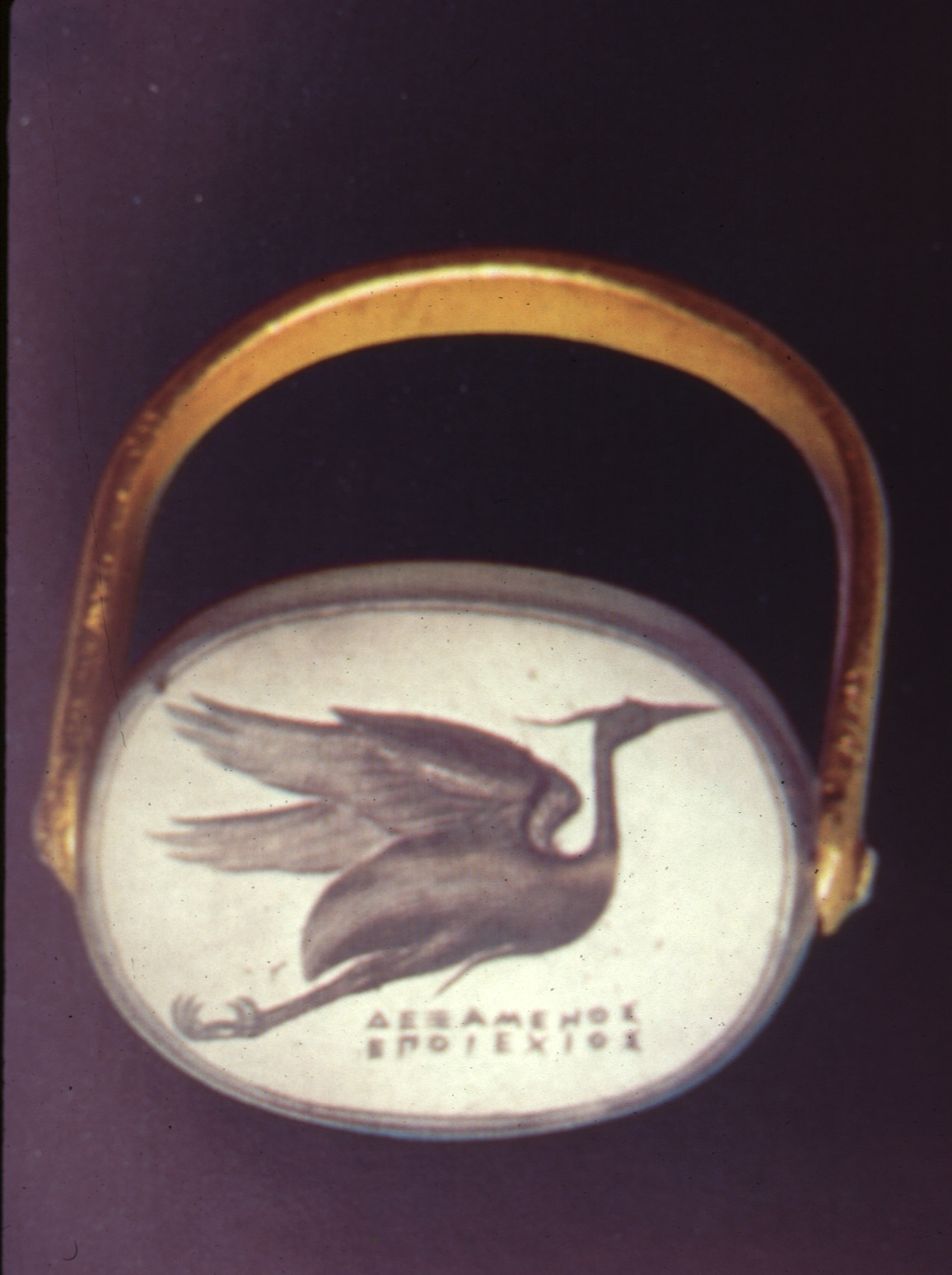 GREEKSIGNETRING
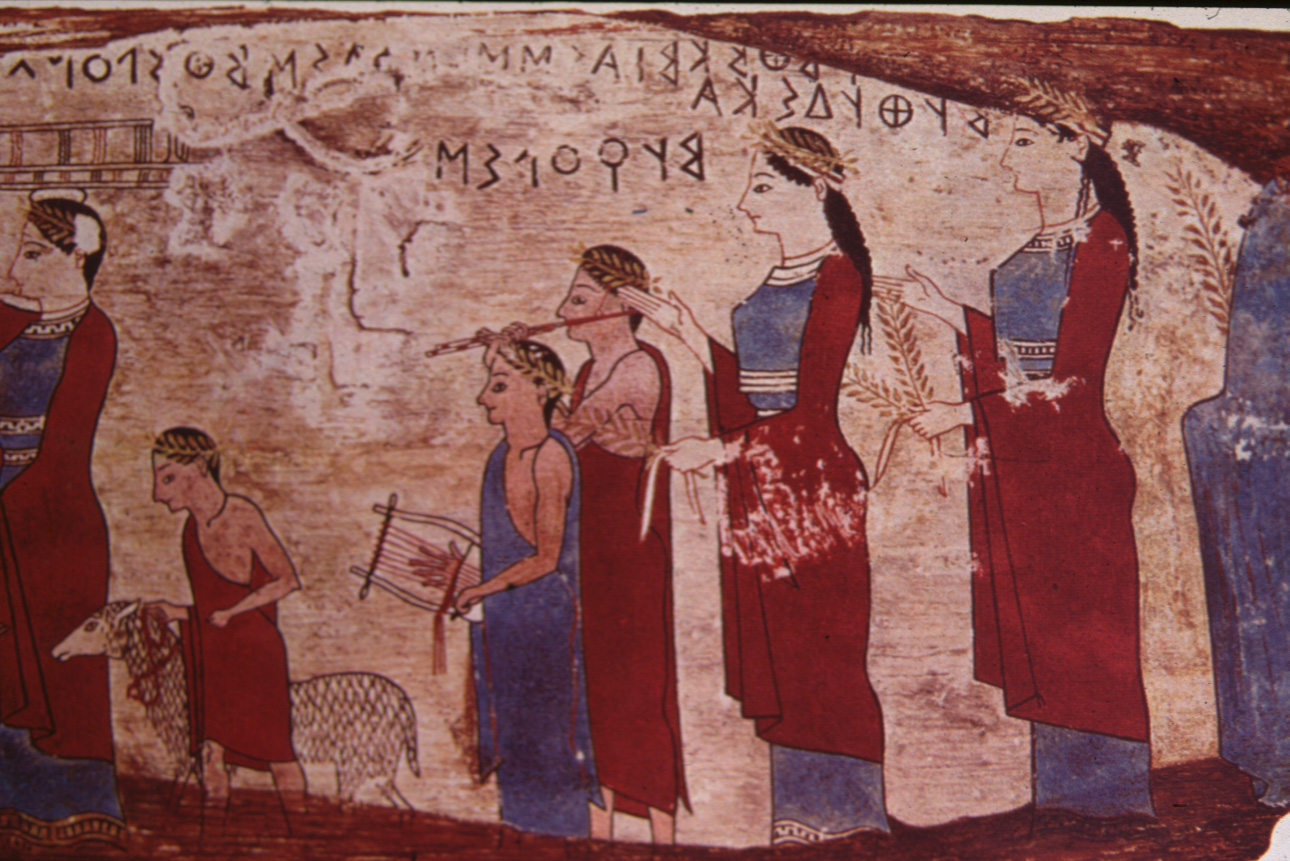 ANCIENT GREEK PROCESSION SHOWING COLORS OF FRESCO
GREEK COLOREARTHY REDS & YELLOWS: CRUSHED IRON OXIDE MINERALSTERRA COTTA: NATURAL CLAYSMEDIUM BLUES & GREENS:CRUSHED MINERALSPURPLE: CRUSHED SEA SHELLSGOLD LEAFING APPLIED TO MARBLE & BRONZE
APPLICATION OF COLOR TO ARCHITECTURE, INTERIORS AND SCULPTURE
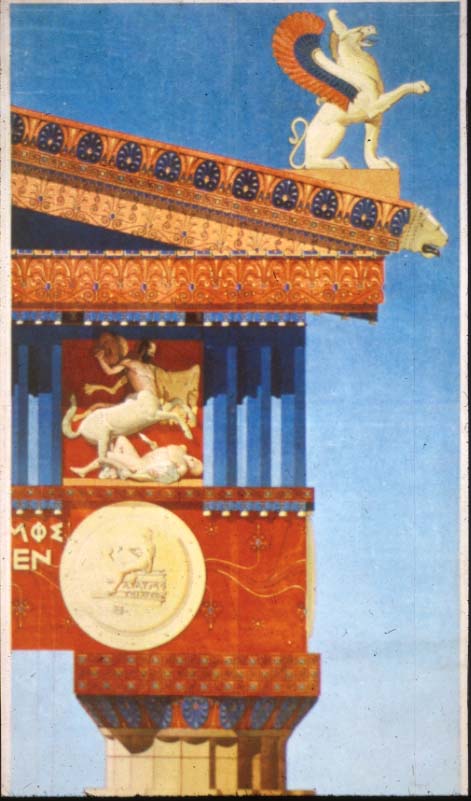 CORINTHIAN ORDER(COLORAPPLIED)
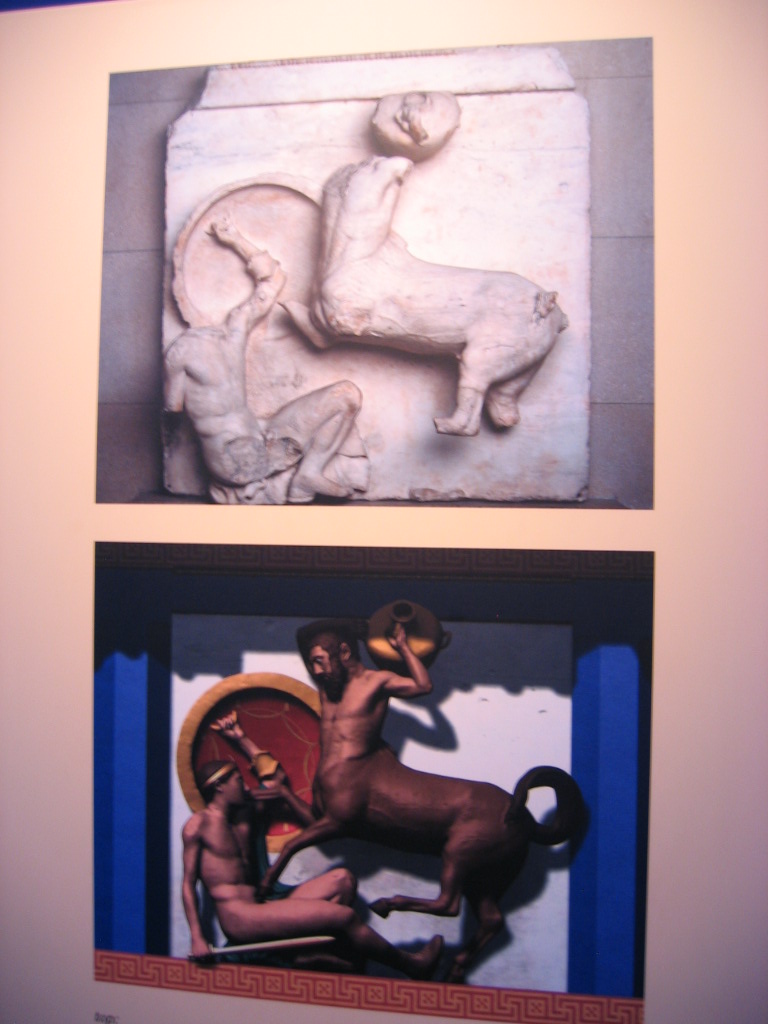 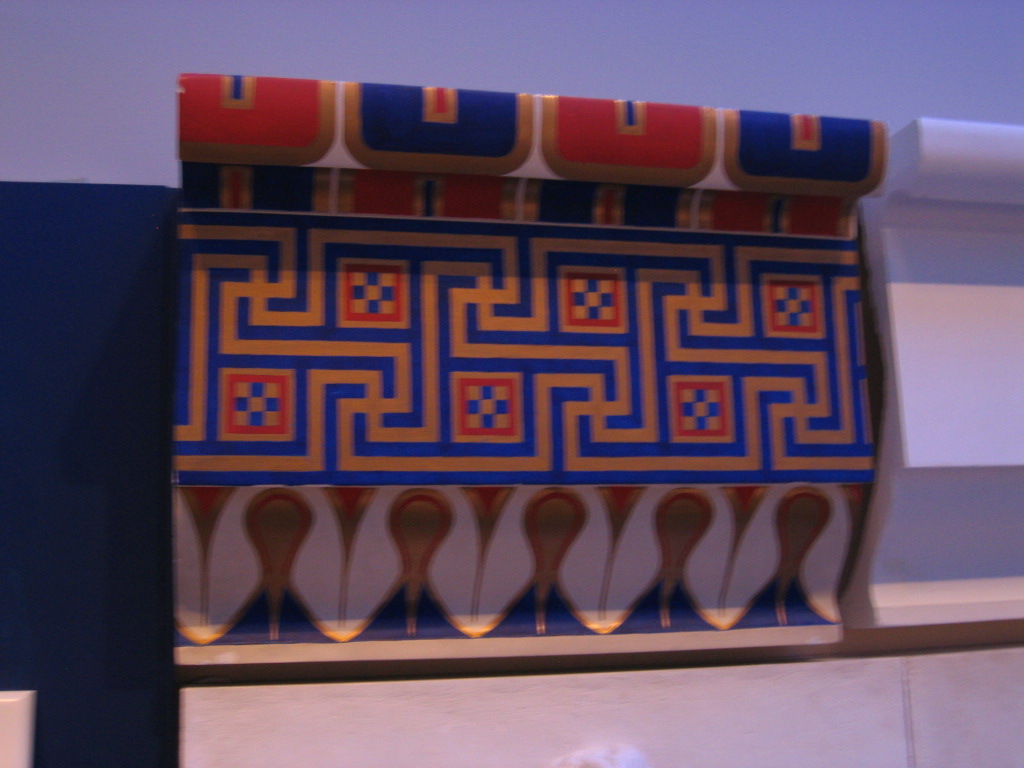 HOW A GREEK STATUE LOOKED WITH COLORAPPLIED
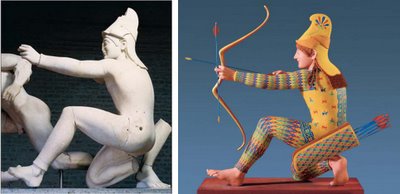 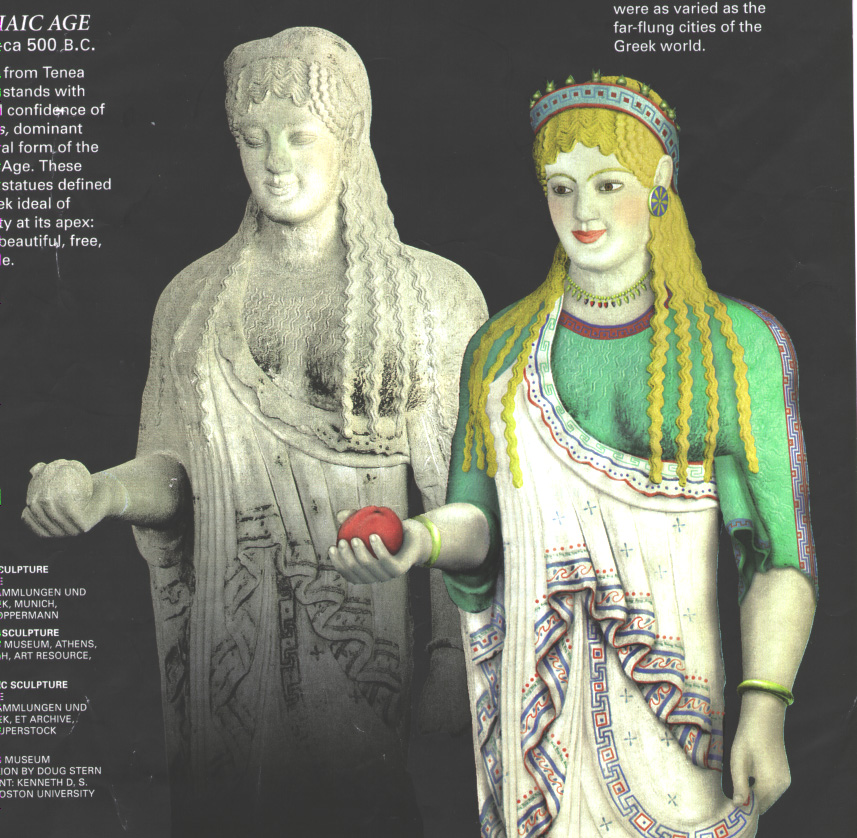 HOW A GREEK STATUE LOOKED WITH COLORAPPLIED
HEAD OF A GOD,GREEK325 B.C. TERRACOTTA AND PIGMENT
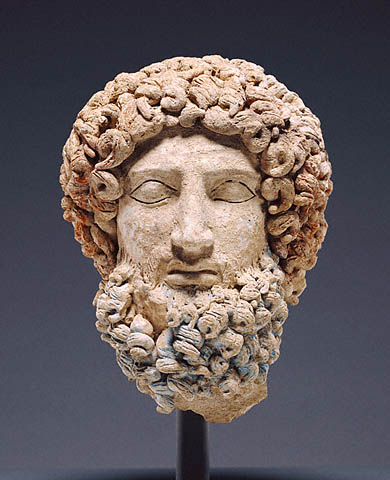 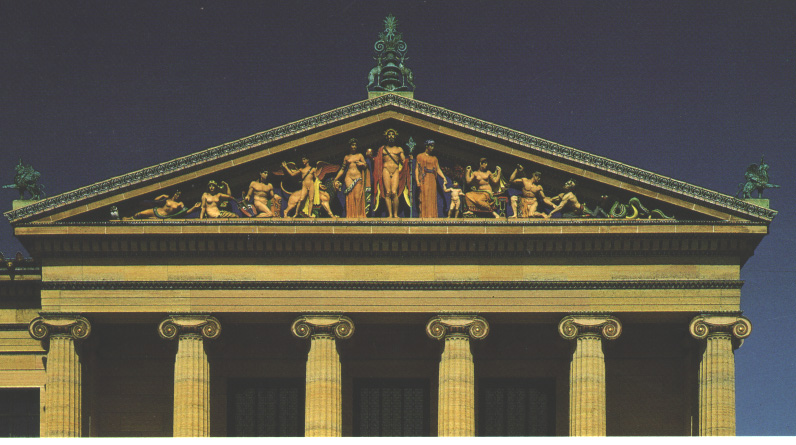 PHILADEPHIA MUSEUMWITH COLORED PEDIMENT
REPRODUCTIONOF ATHENA FROM THEGREEKPARTHENONNASHVILLE, TNGILDEDWITH IVORY
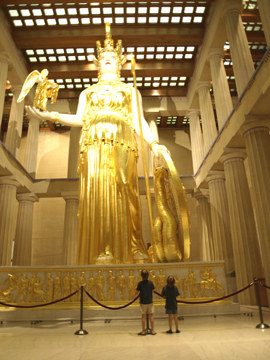 GREEK TEXTILES:WOOL: NATURAL COLOR FROM SHEEPDYED PURPLE FROM SHELLFISHIMPORTED TEXTILES:SILK, COTTON & LINEN: EMBROIDERED WITH GOLD THREADS AND BORDERSDYE PIGMENTS FROM NATURAL MINERALS AND PLANTS
TEXTILES:CLASSICALGREEKAPPARELLIGHT NEUTRAL AND NATURALCOLOR USED AS ACCENTS
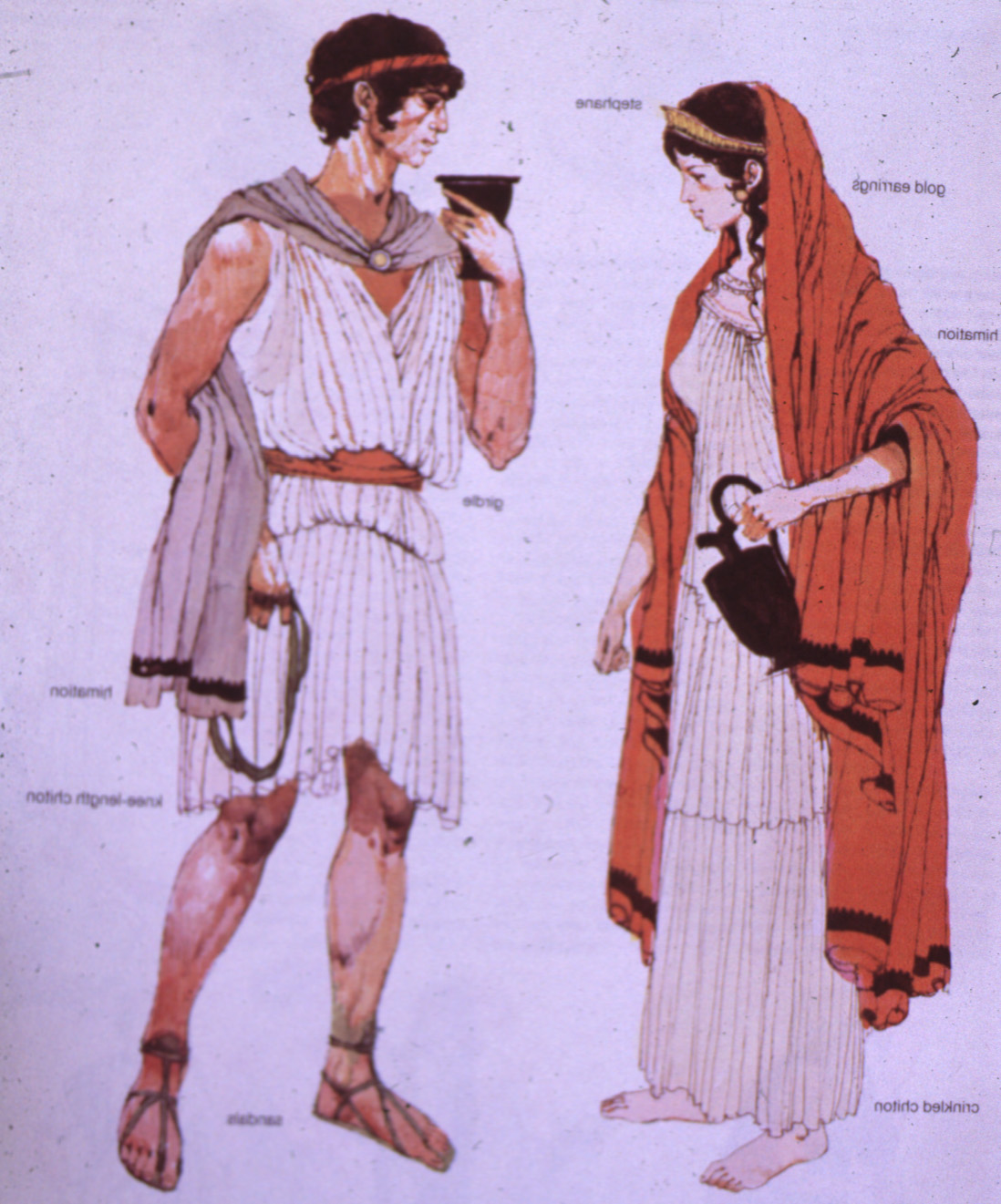 GREEK TEXTILE500 BCEWOOL FRAGMENT
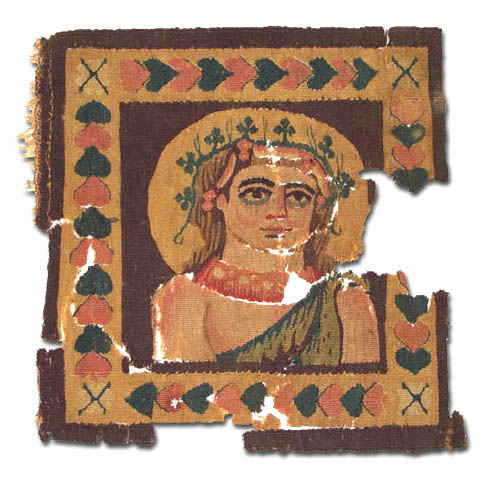 TYPICAL GREEK WOODS:BEECHCITRUSMAPLEOAKWILLOWINLAYS OF EBONY & IVORY & SEMI-PRECIOUS STONES
IN 146 BCE THE ROMANS OCCUPIED GREECE AND ADOPTED MANY GREEK AESTHETICS IN ART AND ARCHITECTURE.
THE ETRUSCANS1,200-300 BCDNA PROVES THEY ARRIVED IN TUSCANY FROM TURKEY (LYDIA)(FALL OF TROY?)
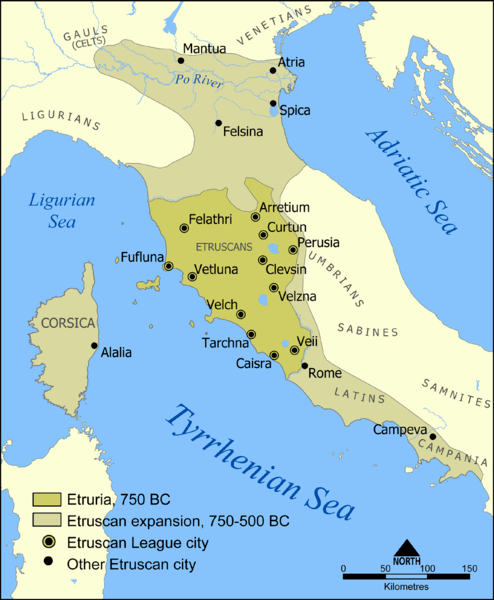 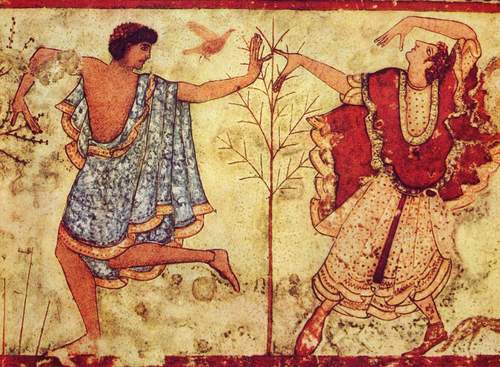 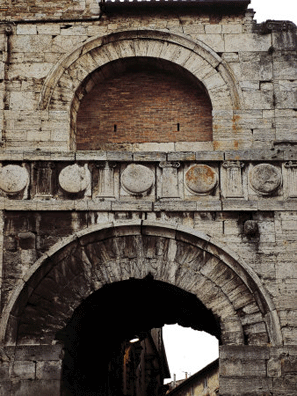 ETRUSCANS USED BARREL ARCHES WHICH ROMANS LATER ADAPTED AS AN ESSENTIAL ELEMENT OF THEIR ARCHITECTURL ACHIEVEMENTS
TUSCAN COLUMNS
TUSCAN ORDER DETAILED IN PALLADIO’S BOOKS ON ARCHITECTURE
ST. PAUL’S CHURCH, LONDON BY INIGO JONES MODELED AFTER ETRUSCAN TEMPLES DESCRIBED IN VITRUVIUS’S BOOKS ON ARCHITECTURE.
ETRUSCAN COLUMNS, ARCHED GATEWAYS, PRIVATE VILLAS WITH ATRIUMS AND IMPLUVIUMS , LARGE TEMPLES ON RAISED PLATFORMS ARE SOME OF THE ETRUSCAN  ARCHITECTURAL FEATURES WHICH ROMANS LATER ADOPTED.
ETRUSCAN TOMBS LEFT BEST CLUES ABOUT THE CULTURE’S CUSTOMS AND AESTHETICS
ETRUCSCAN CERAMIC FUNERARY IMAGE OF DECEASED
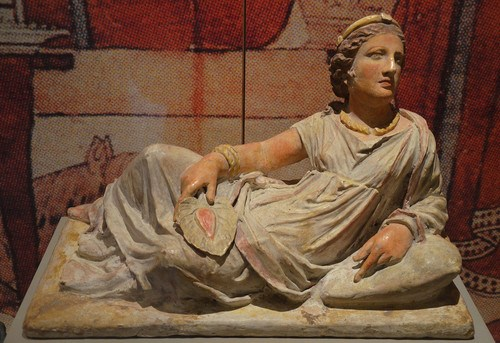 FRESCOS FROM TOMBS IN TARQUINA
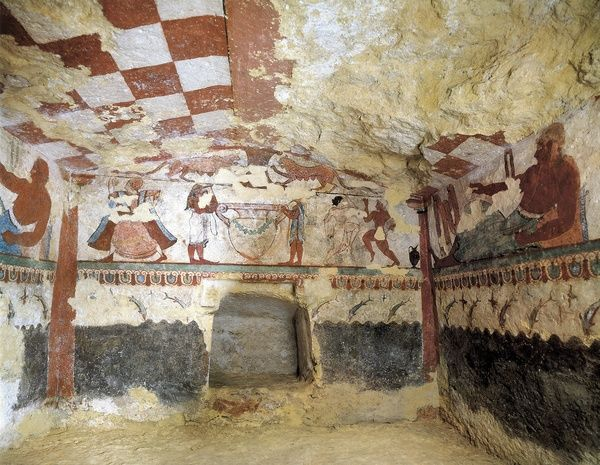 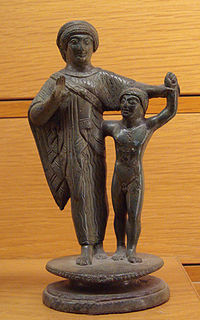 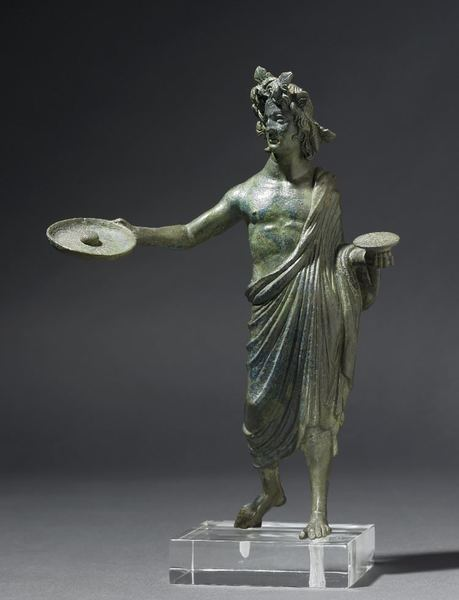 ETRUSCAN BRONZE
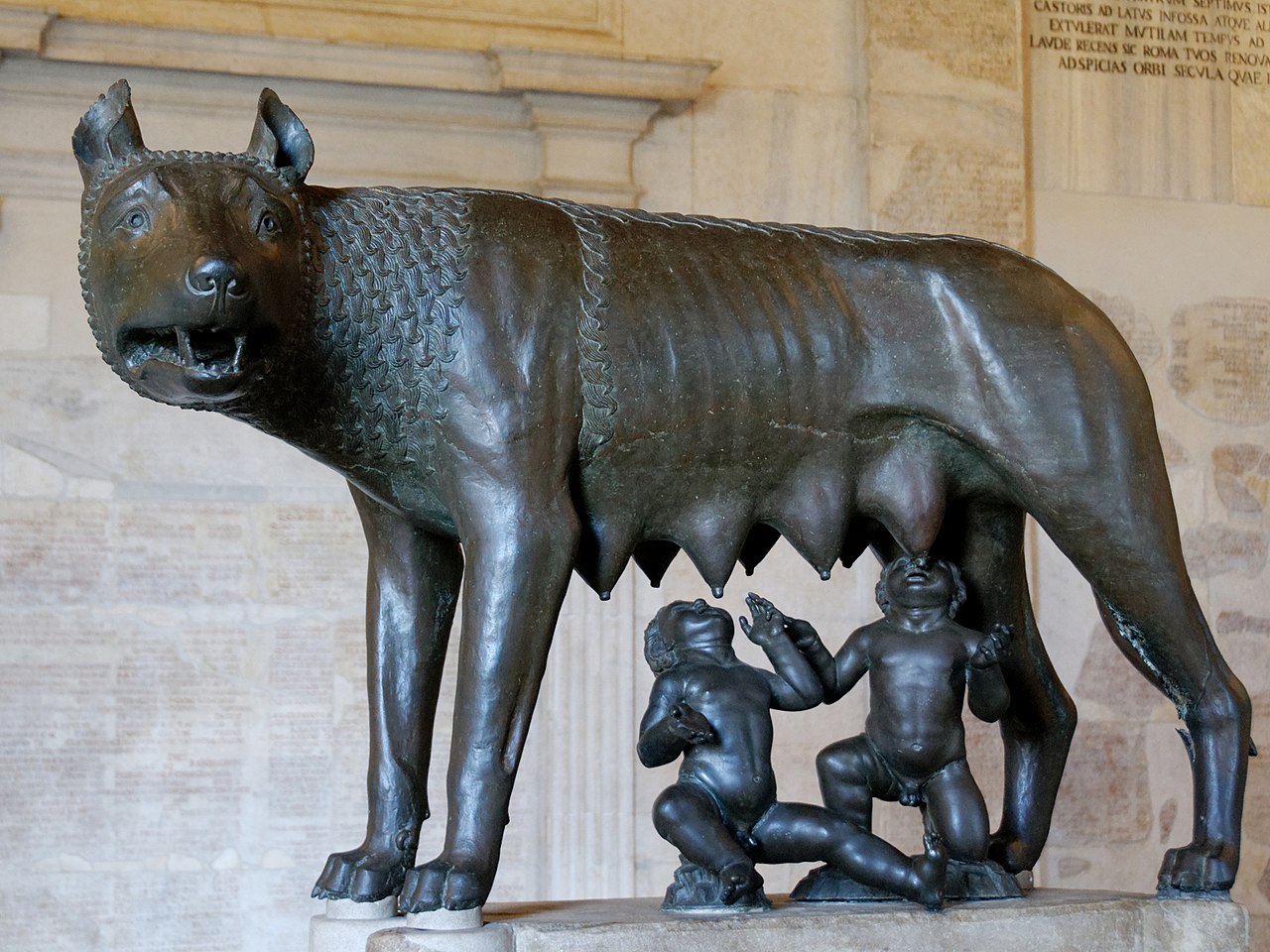 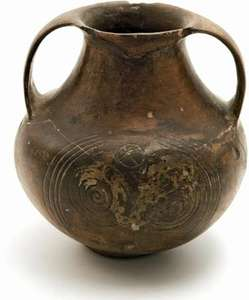 “BUCCHERO WARE” POTTERY BY ETRUSCANS USING A DARK GLOSSY FINISH TO IMITATE BRONZE, A VALUED TRADE COMMODITY
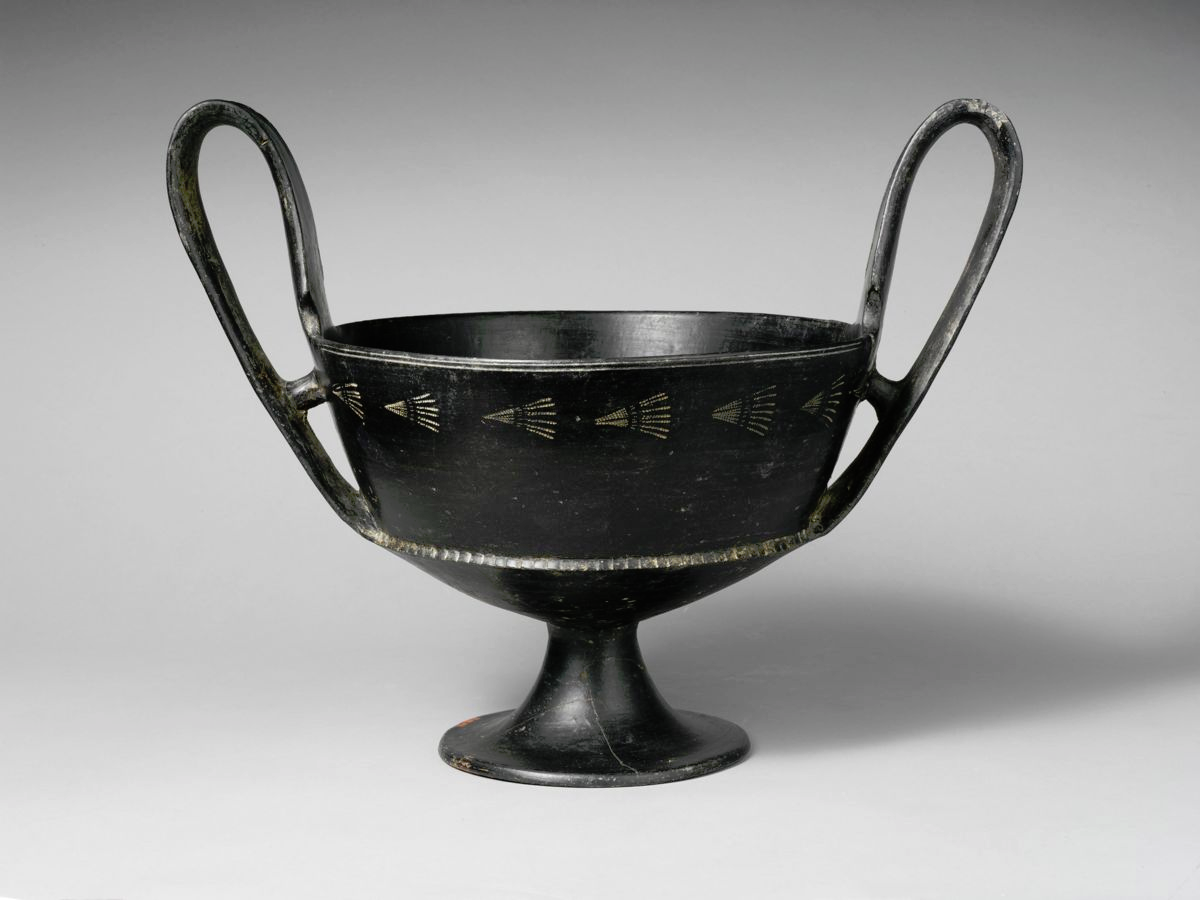 ROMANS CAPTURED THE ETRUSCAN SETTLEMENTOF VEII IN 396 BC WHICH BEGAN THE PROCESS OF ASSIMILATION INTO ROMAN CULTURE.
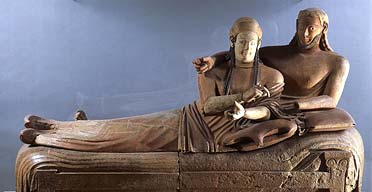 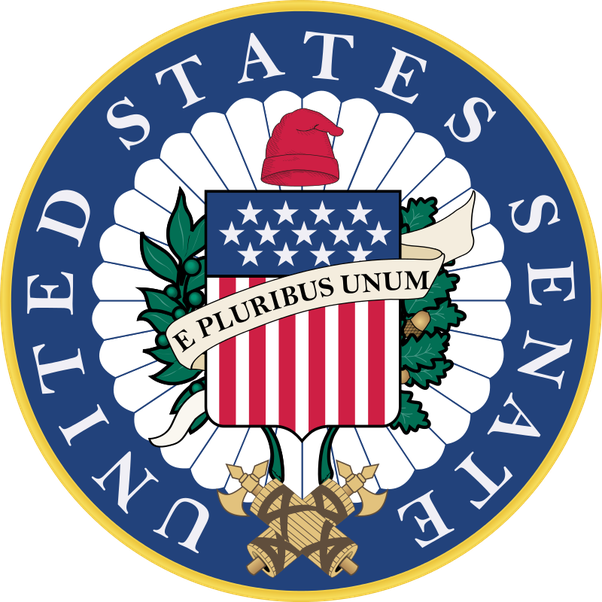 FASCES
AN ETRUSCAN SYMBOL SIGNIFYING UNITY.  THAT A SINGLE ROD IS EASILY BROKEN YET BUNDLED TOGETHER THEY ARE STRONG.  USED BY ROMANS AS A SIGN OF POWER AND BY LATER GOVERNMENTS. ALSO USED BY ITALIAN FASCISTS IN WWII.  (WHERE THE WORD FASCISM ORGINATES)
ROMANS 509 BC – 476 ADROMAN TECHNOLOGY IN ROADS, BRIDGES, LIGHTHOUSES, WATER SUPPLIES, SEWAGE AND HEATING SYSTEMS AND BUILDING INNOVATIONS HELP THEM BUILD A VAST EMPIRE OF CIVIC IMPROVEMENTS.
POMPEIIITALY ARESORTCITY CIRCA 78 AD
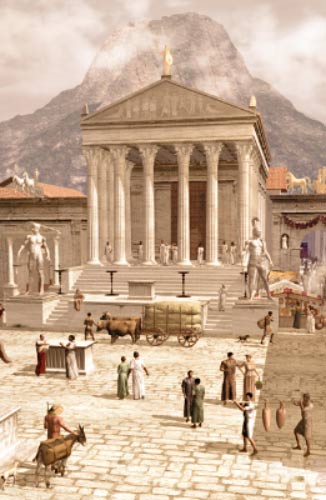 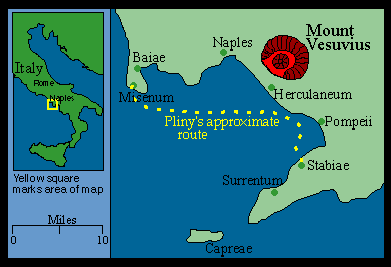 POMPEII & HERCULANEUM BURIED BY ERUPTIONOF MOUNT VESUVIUS, 79C.E.
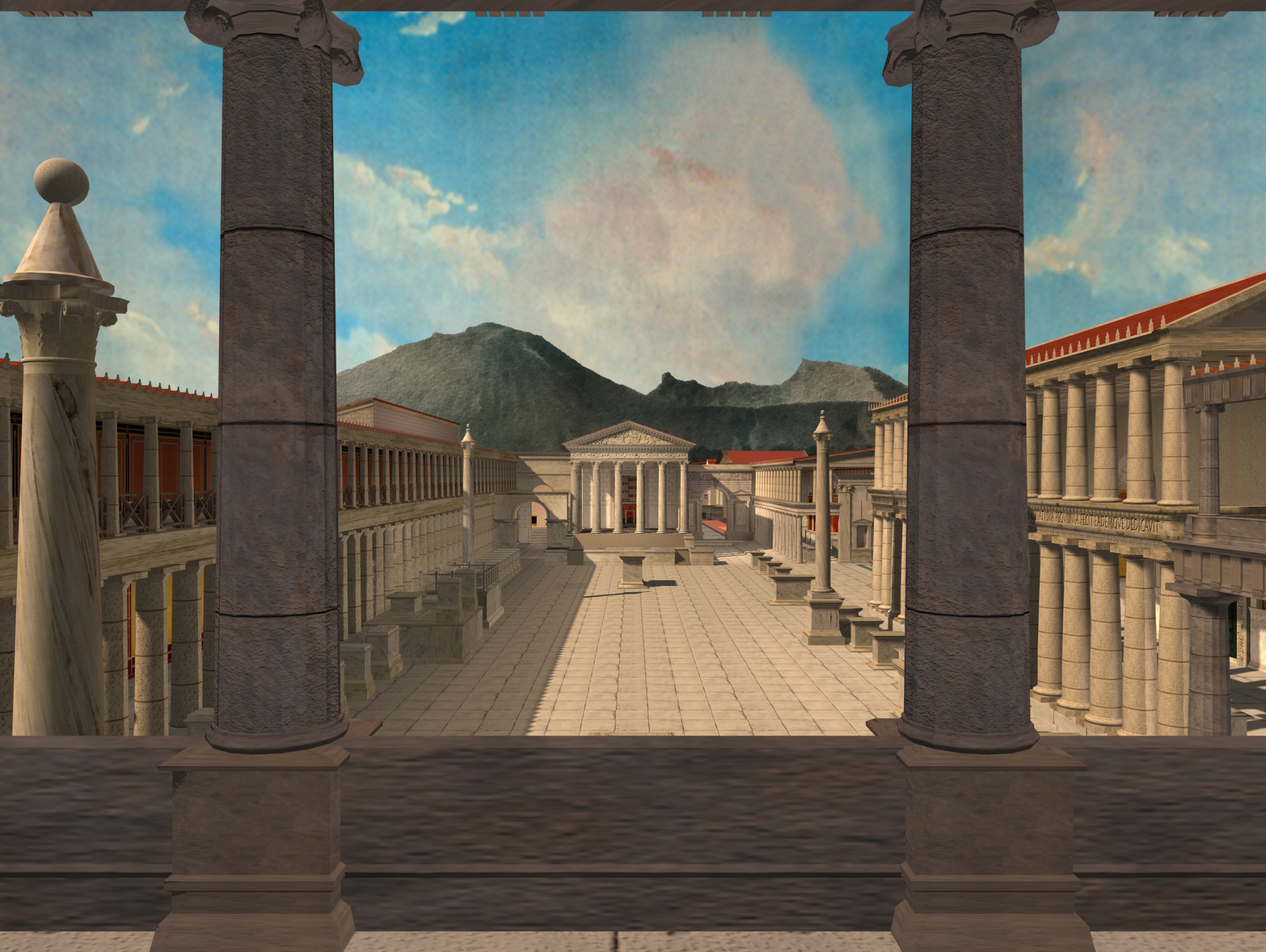 POMPEII FORUM, 700 BC TO 78 AD
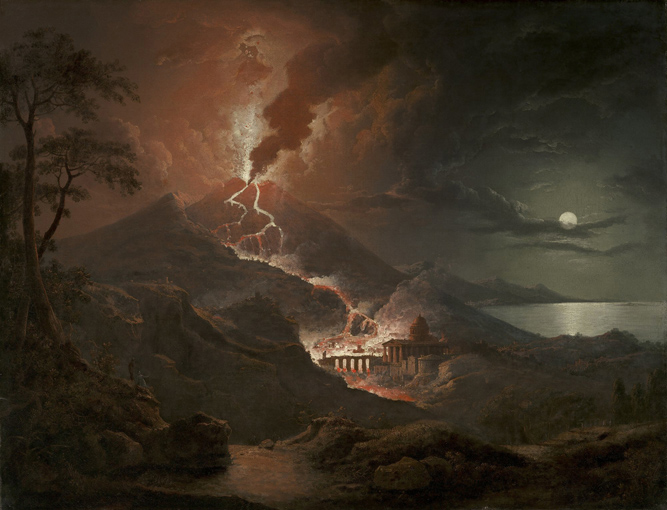 Sebastian Pether , 1824, “Eruption of Vesuvius”Museum of Fine Arts, Boston
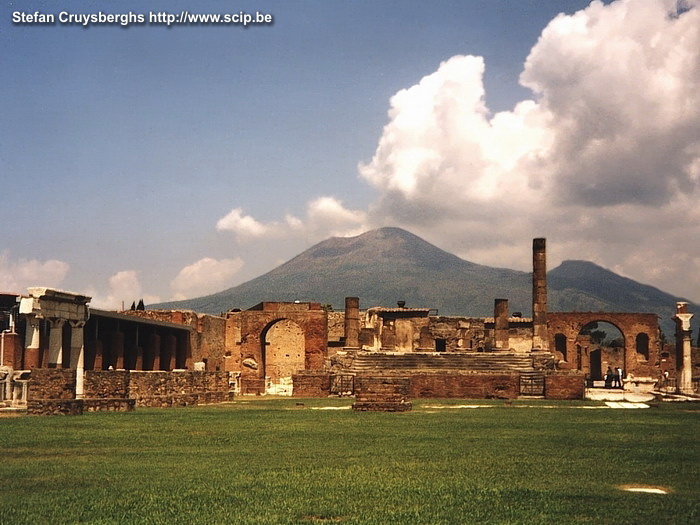 FORUM AT POMPEII TODAY (MT. VESUVIUS BACKGROUND)
DISCOVERY OF RUINS OF POMPEII 1748
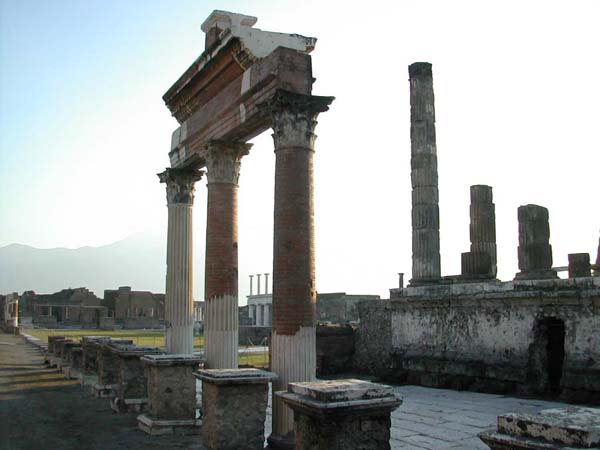 POMPEII’SEXCAVATED COLOSEUM RUINS
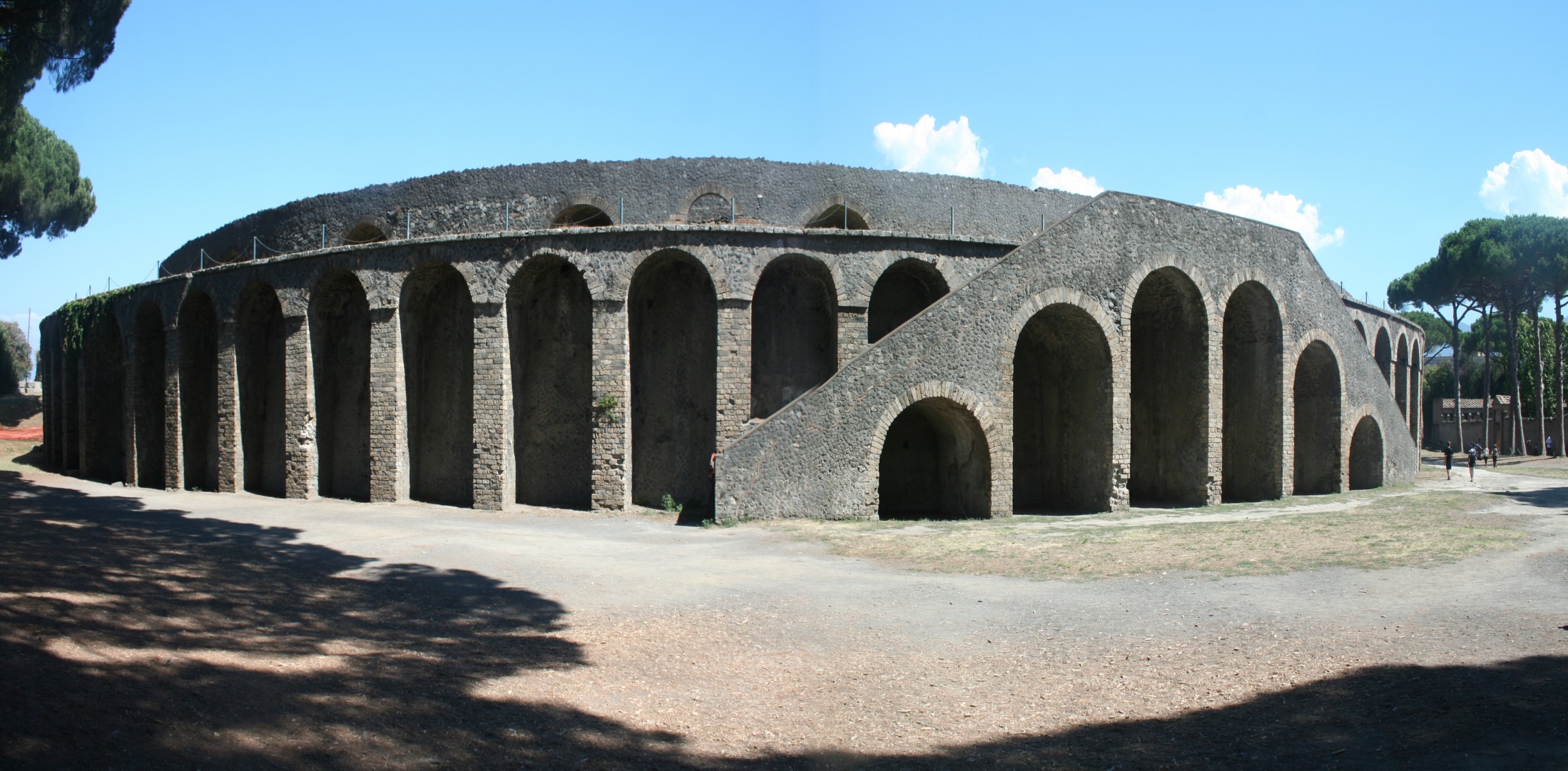 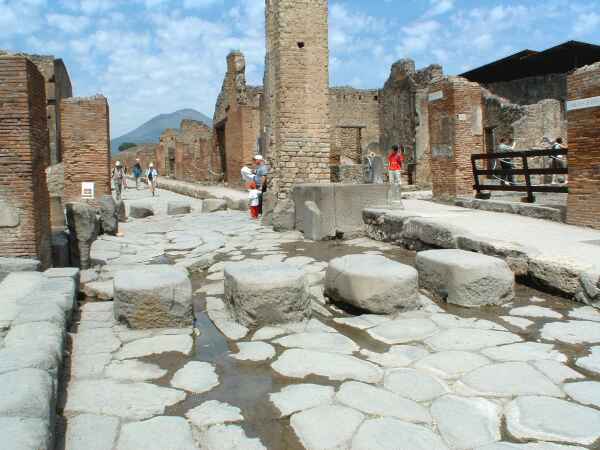 ROMAN STYLE BORROWED FROM GREEK AND EMBELLISHED
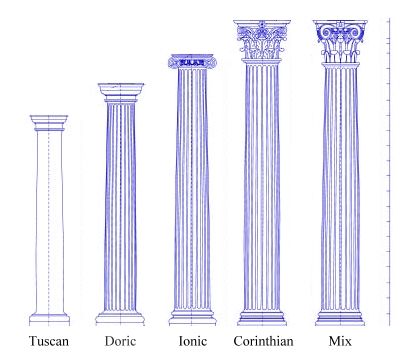 ROMAN BRICKSTACKED DIAGONALLYTHEN PLASTEREDGREEKS STACKED MARBLE “DRUMS”
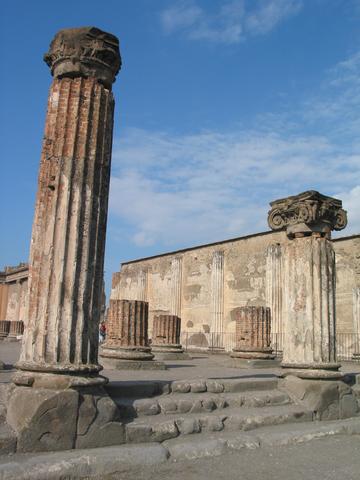 PLASTER COVEREDBRICK COLUMNSATPOMPEII
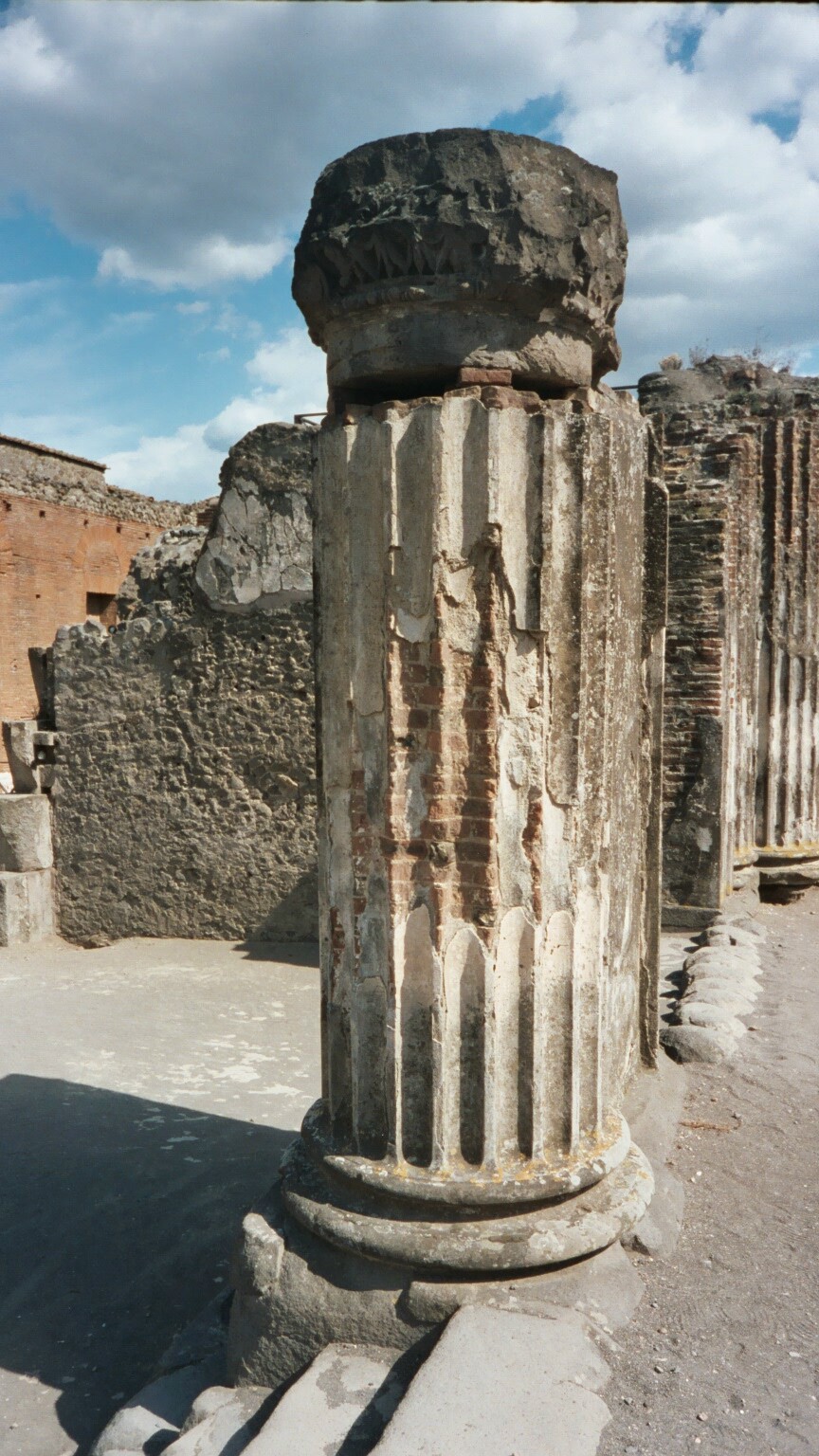 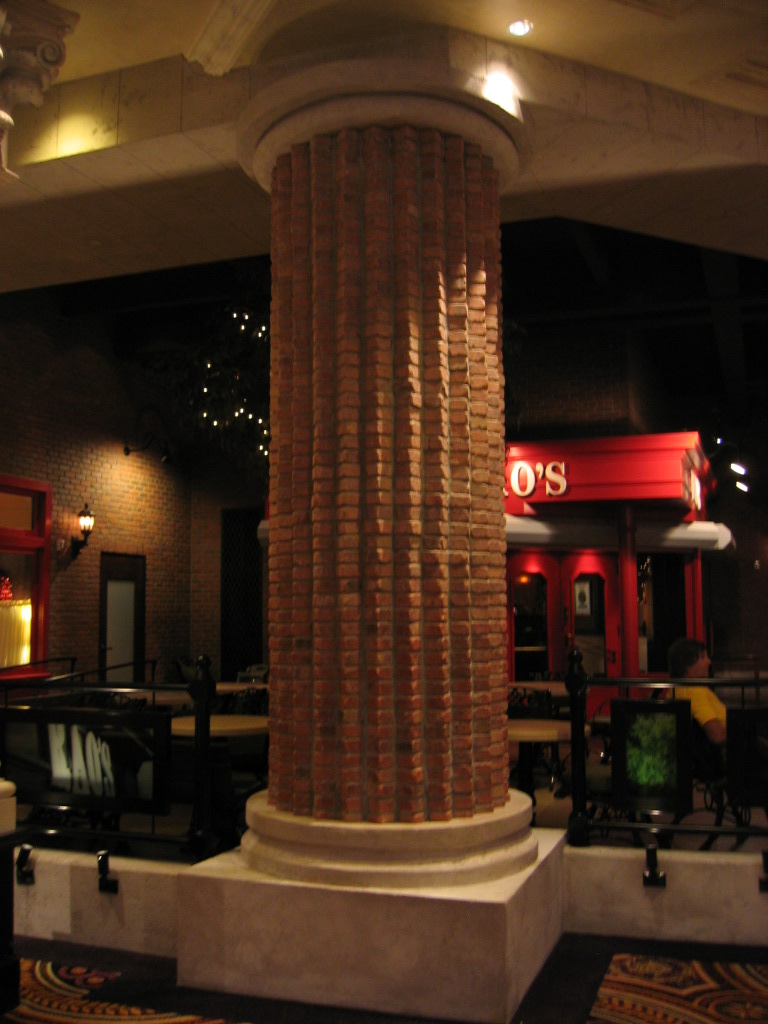 ROMAN BRICKTEXT PAGE 77(CESAR’S PALACE CAFÉ, LAS VEGAS
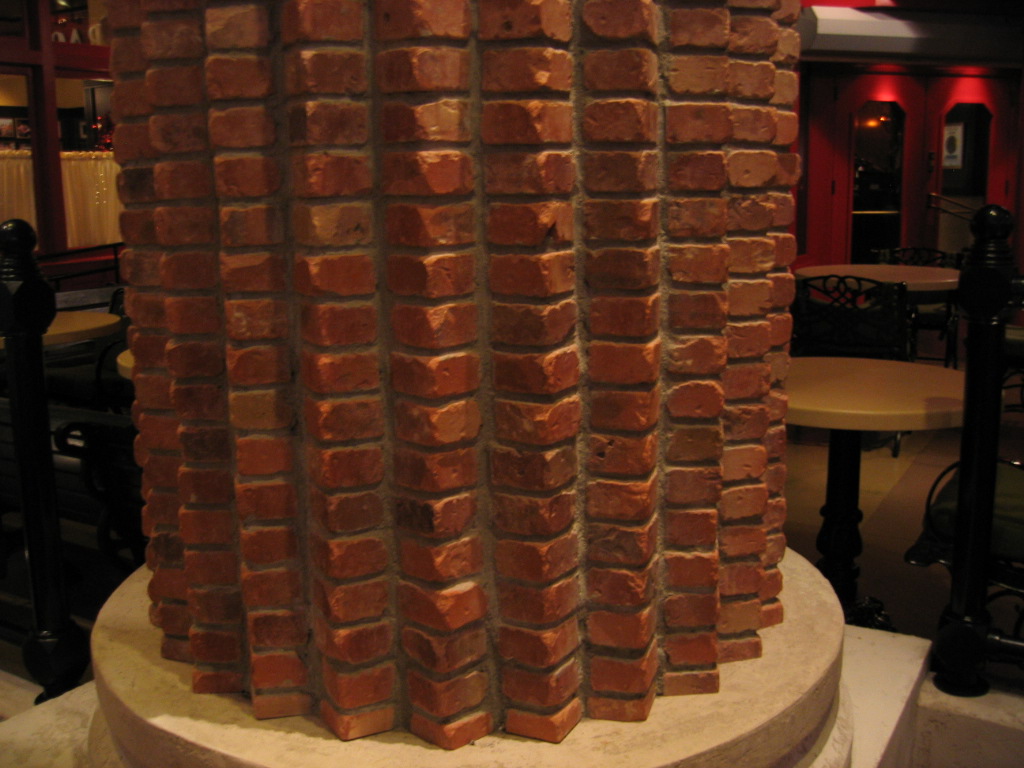 POMPEII HOME RECREATION, 78 C.E.
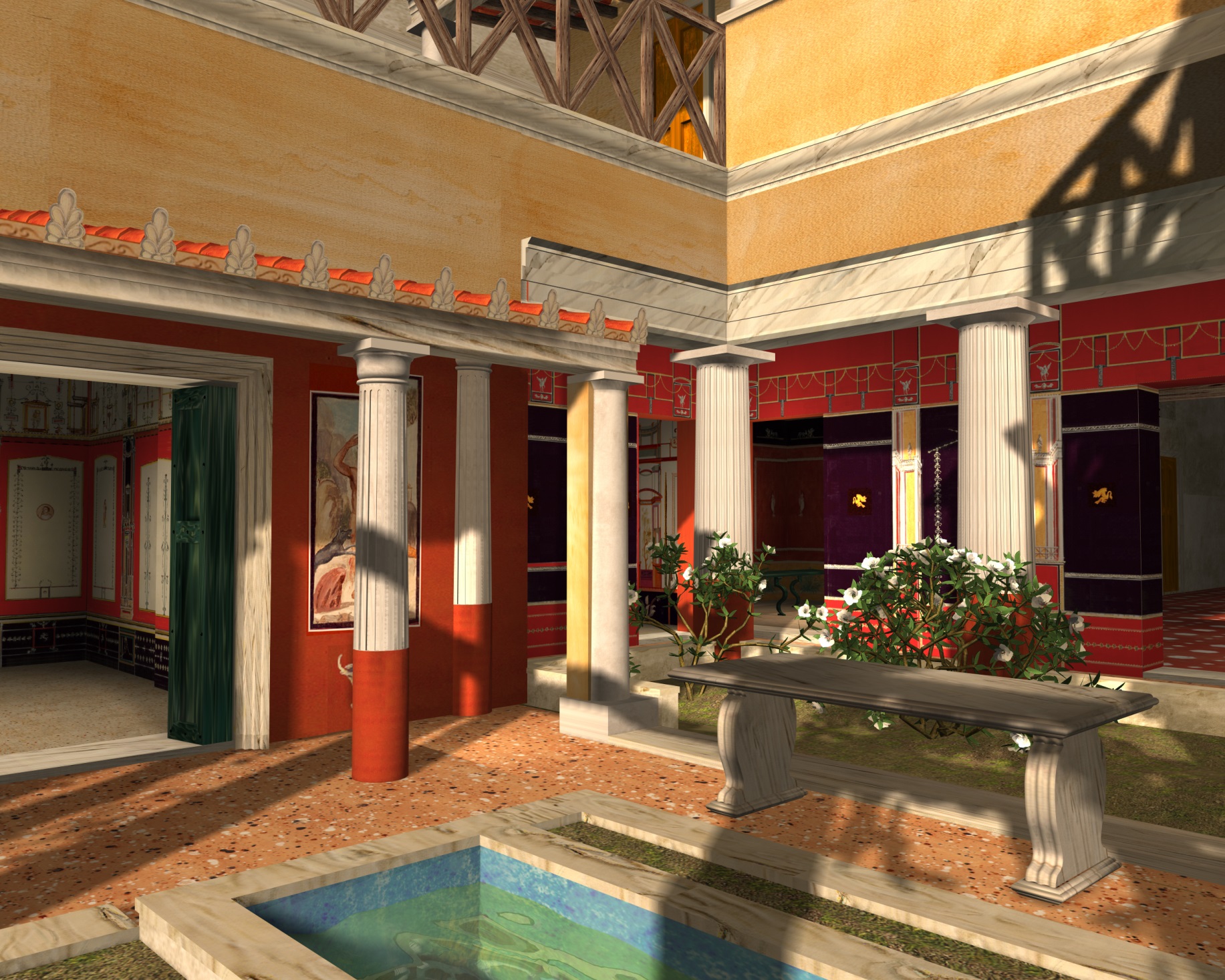 POMPEII:  CENTRAL ATRIUMWITH COLLECTION POOL  LOOKING BEYOND TO “PERISTYLE”
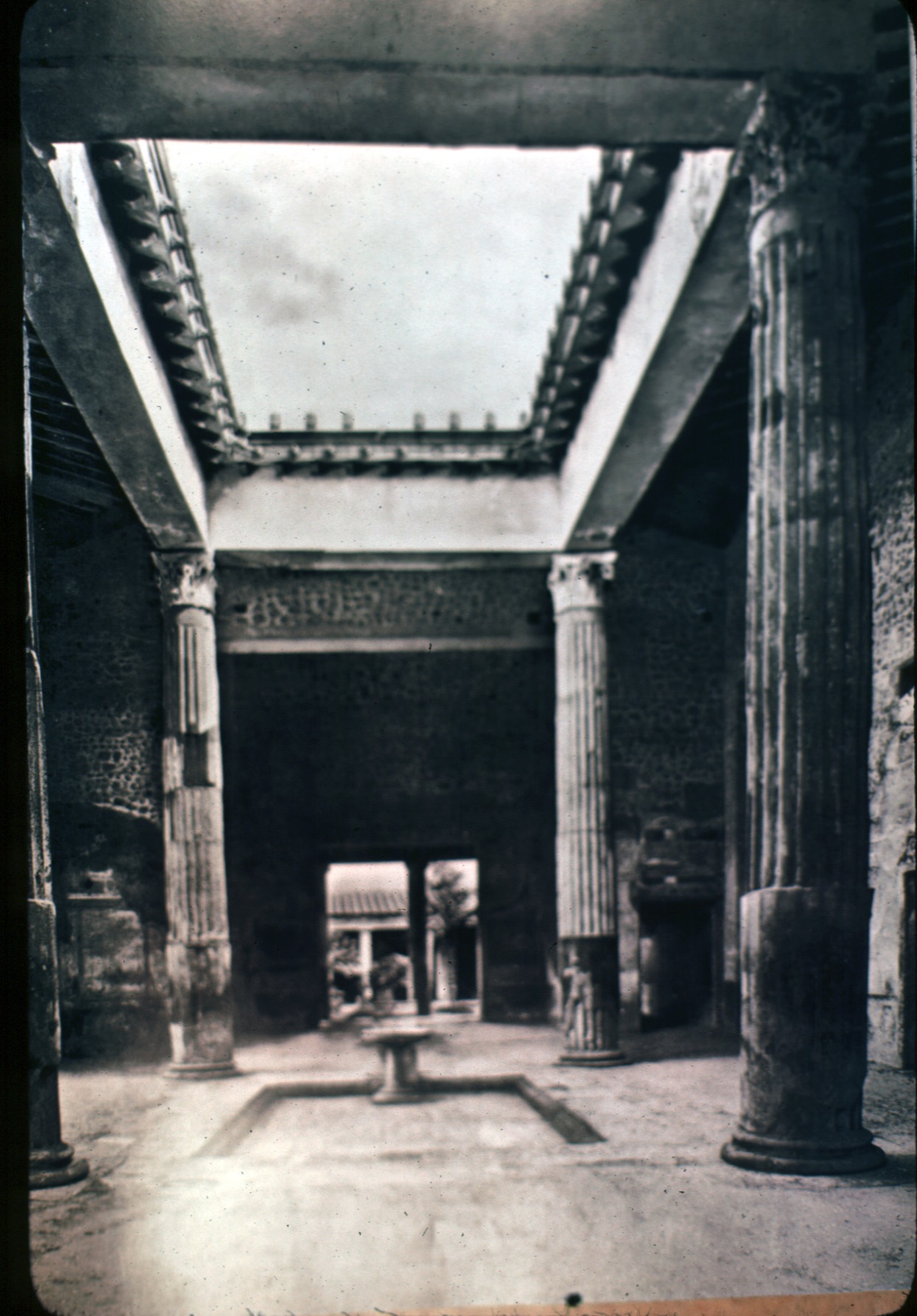 RUINS  OF “HOUSE OF FAUN”  POMPEII, REMAINS OF ATRIUM POOL
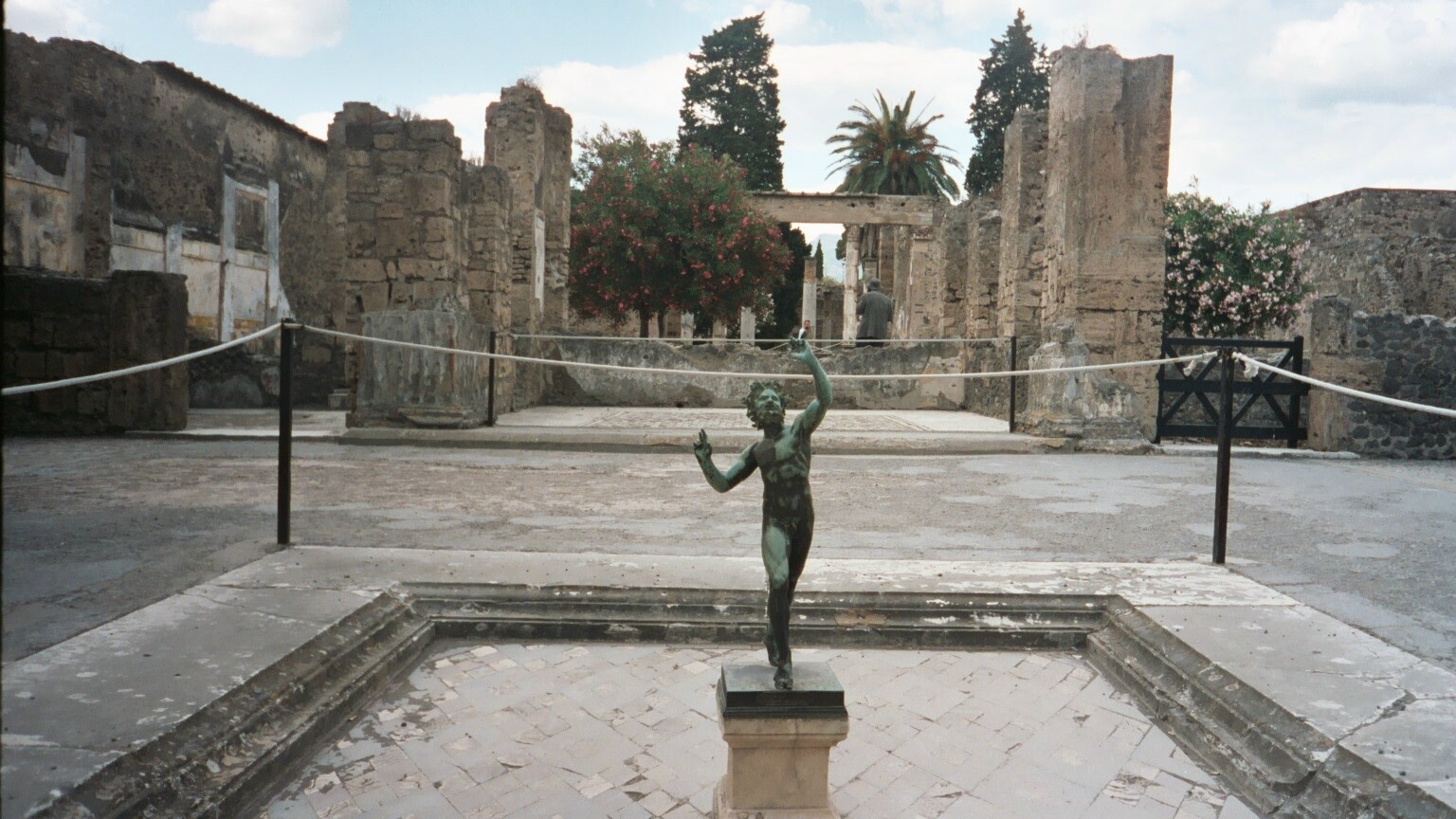 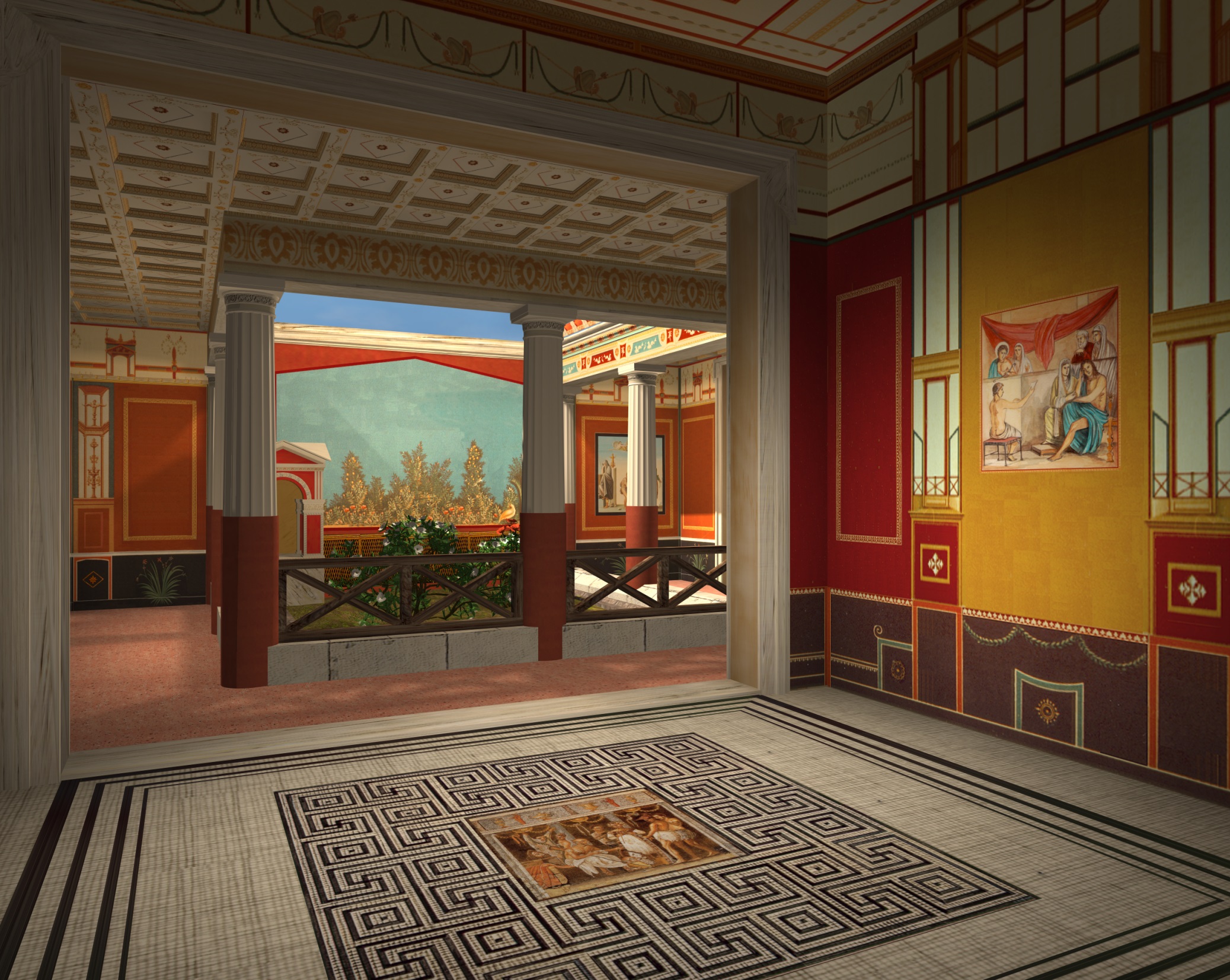 VIRTUAL RECREATION OF POMPEII INTERIOR
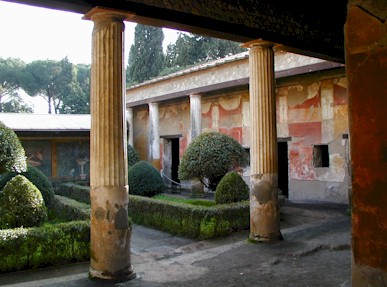 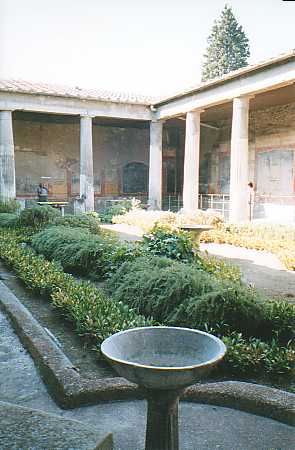 POMPEII:  HOME “PERISTYLE”CONTAINED THE OUTDOOR KITCHEN GARDENHERBS & SPICES
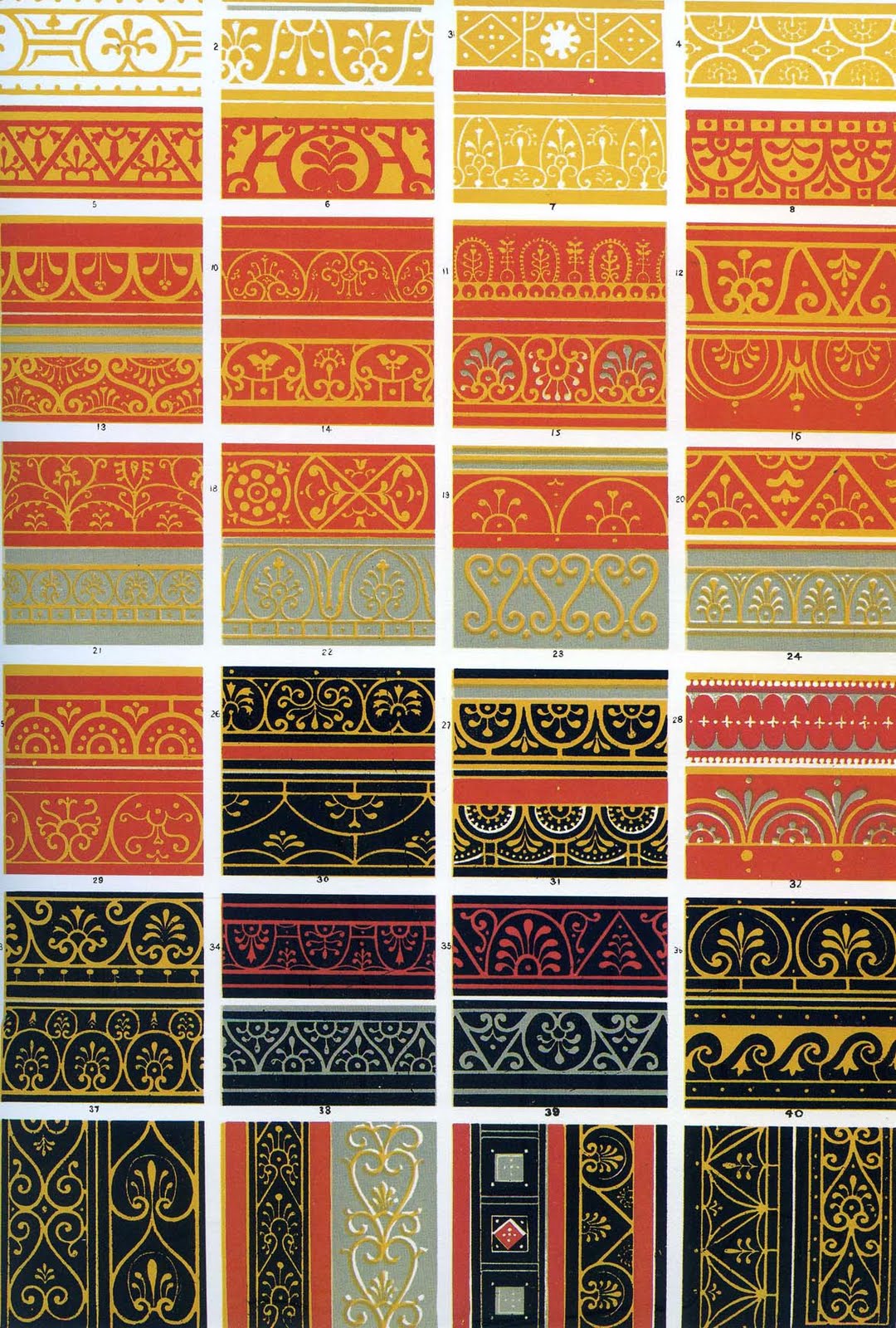 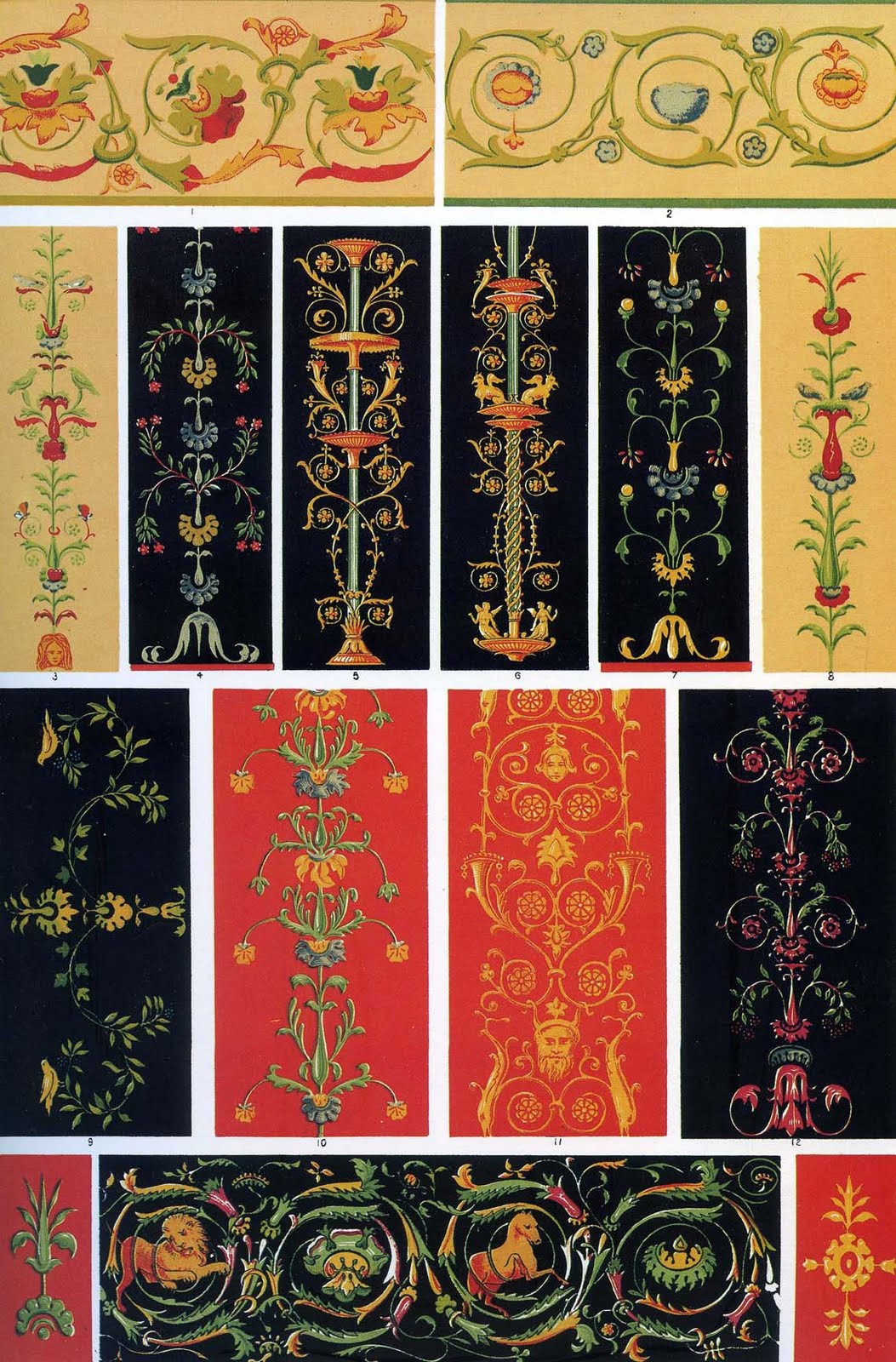 POMPEII PRESERVEDINTERIOR  WALL FRESCO(ES)
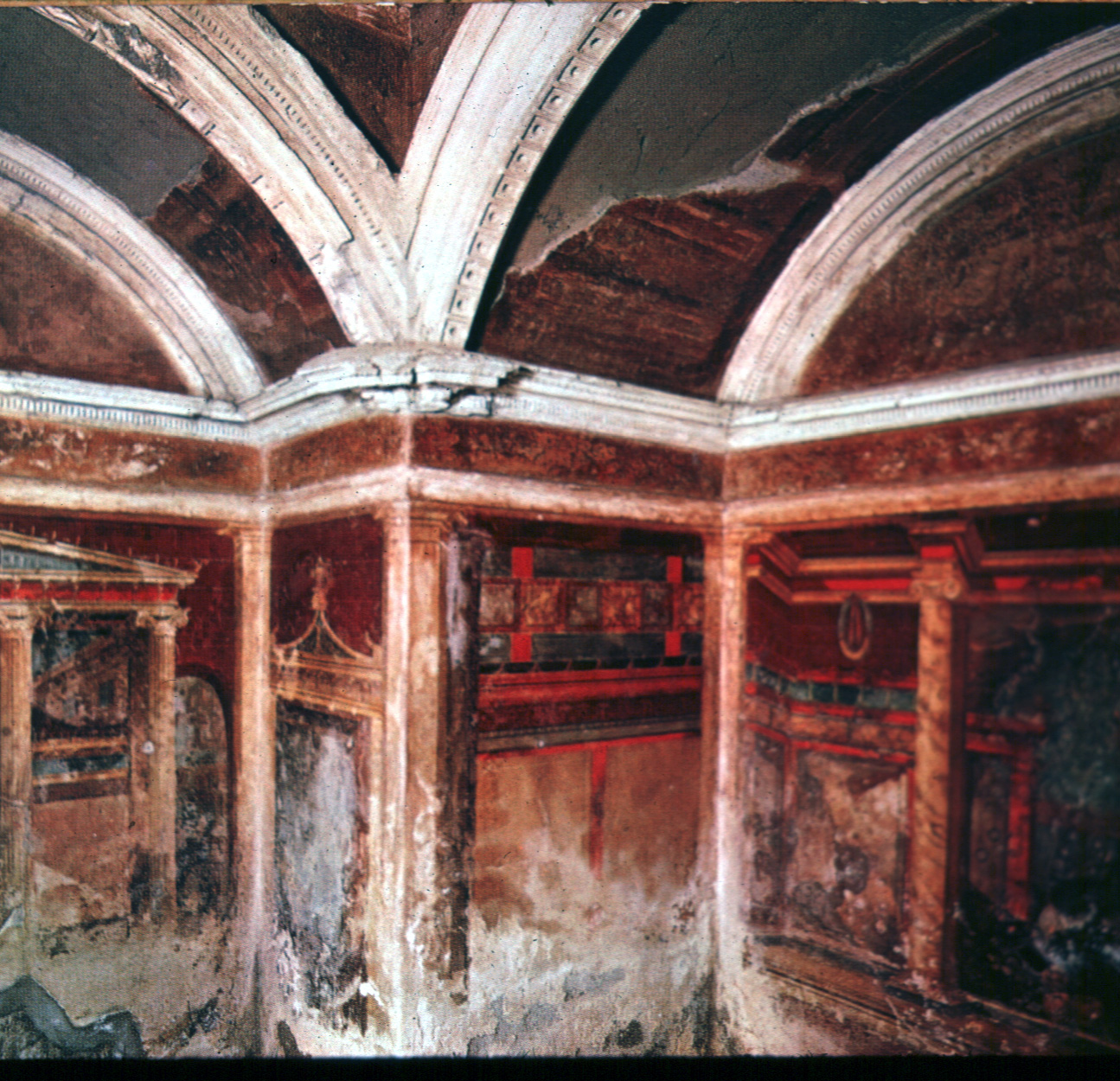 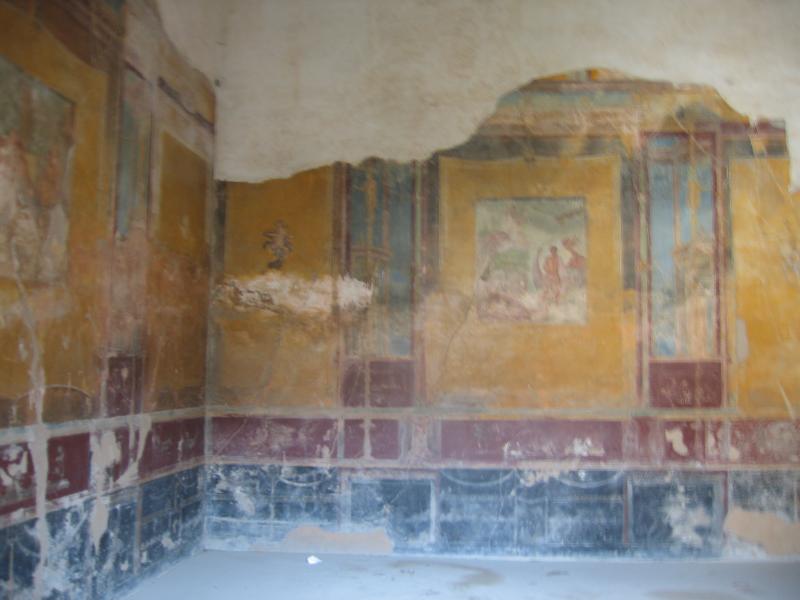 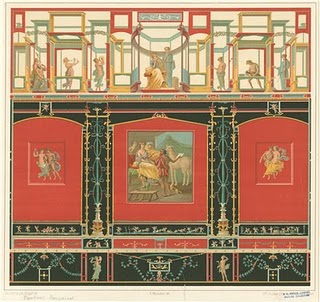 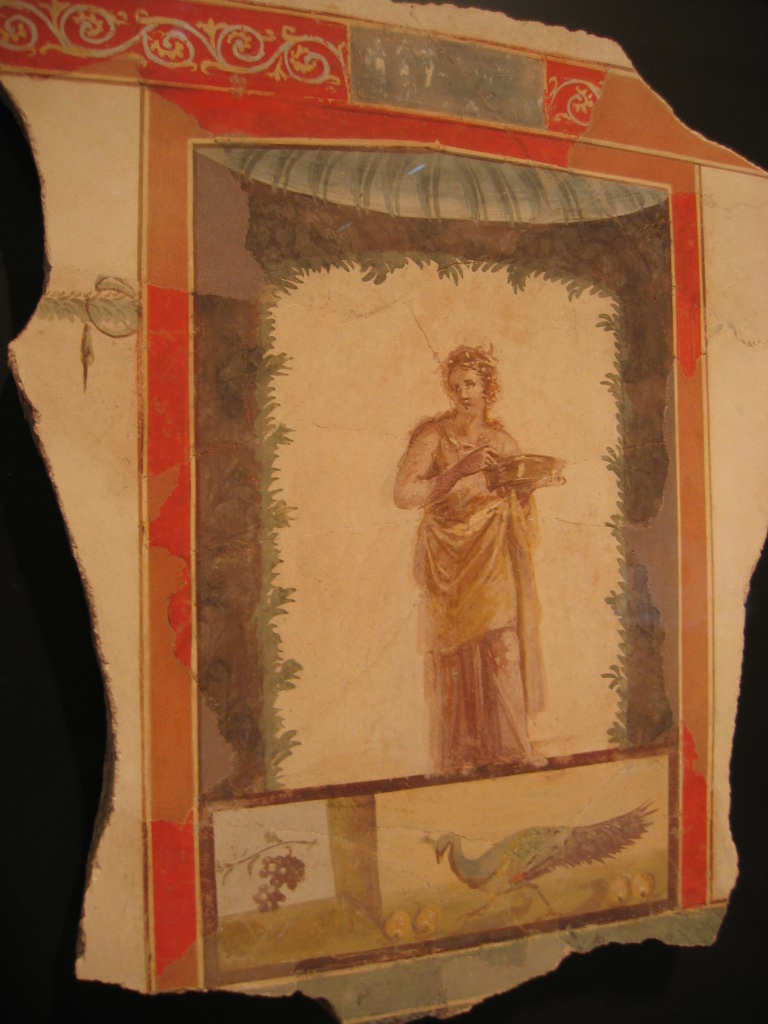 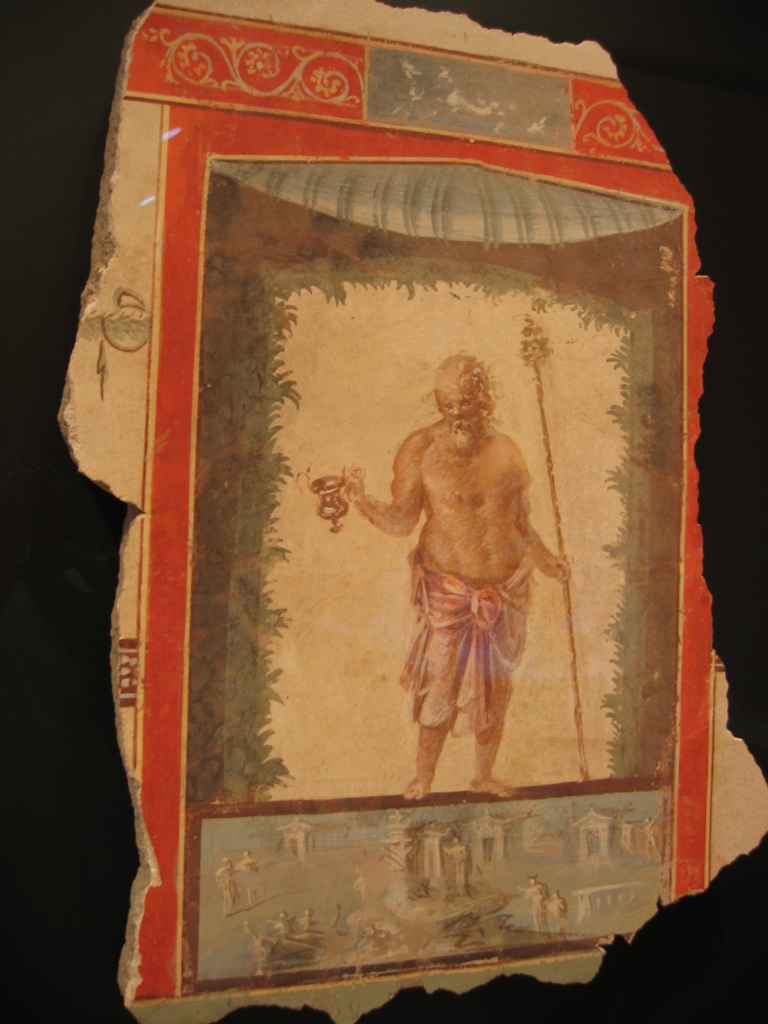 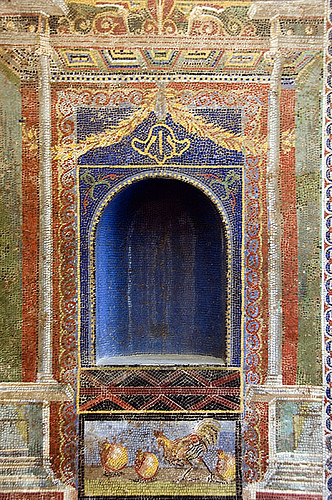 ANCIENTMOSAICSFROM POMPEII& HERCULAEMUM
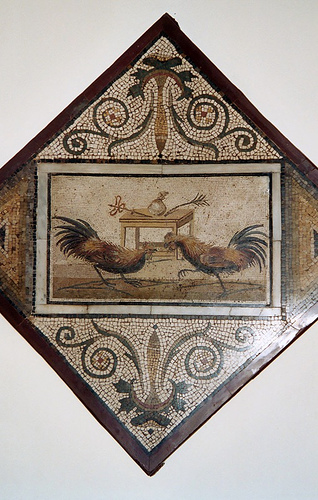 PAGE 91
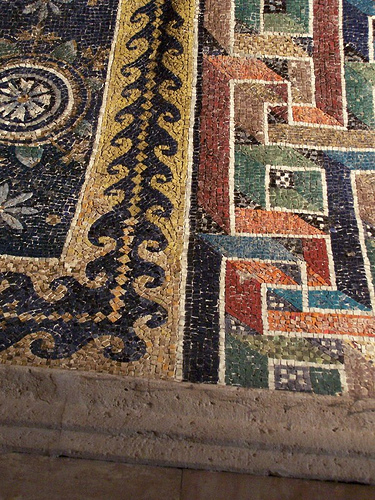 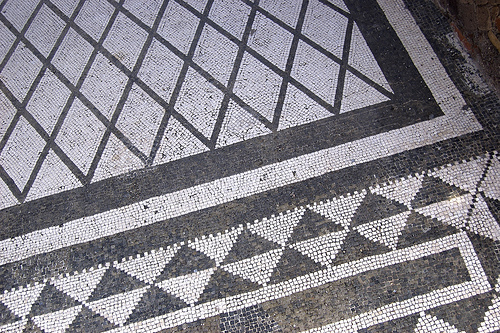 GETTY VILLA MALIBU, CAMOSAIC NICHE FOUNTAIN
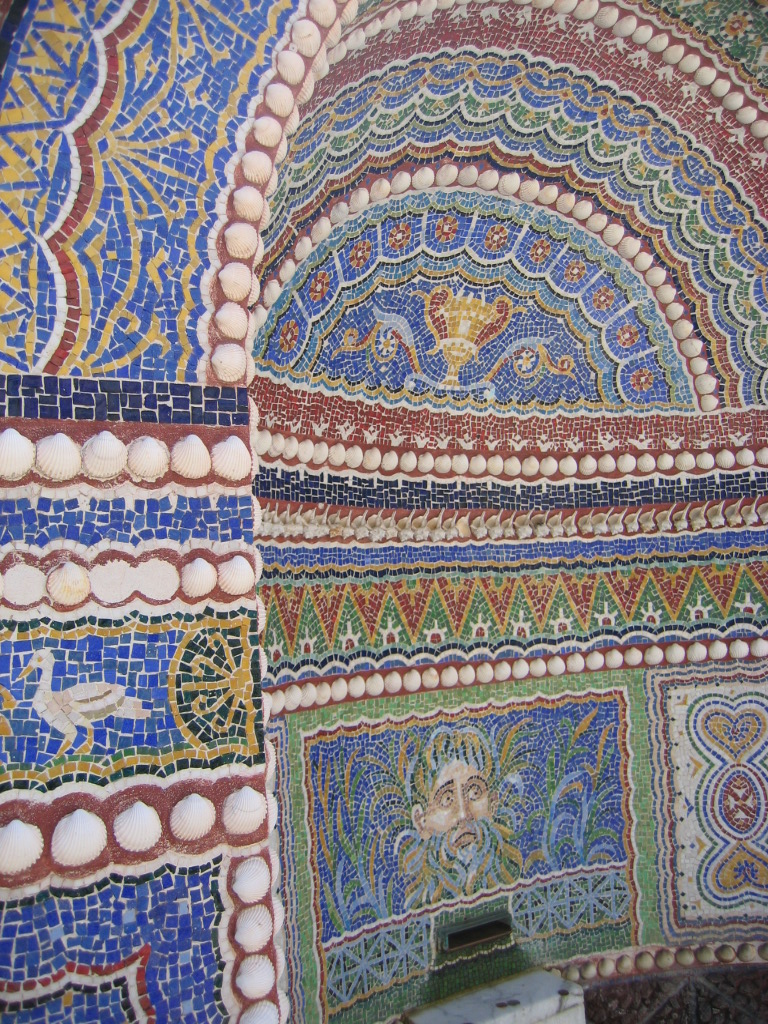 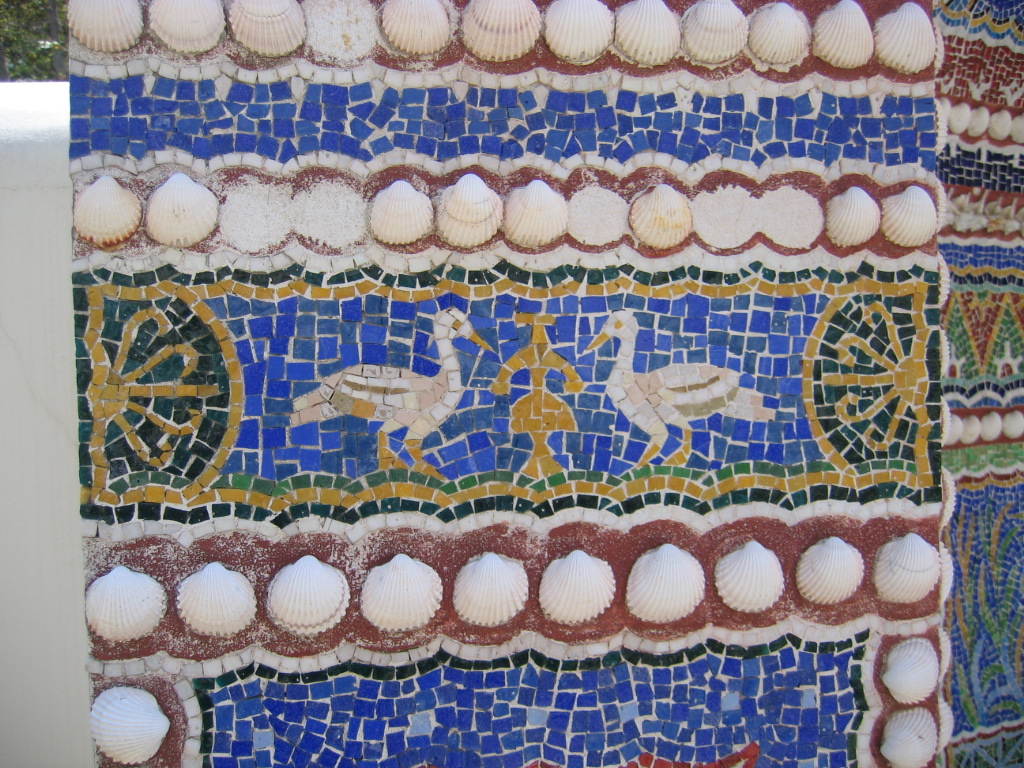 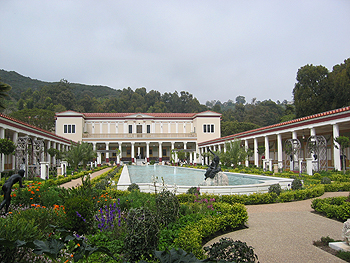 GETTY VILLA, MALIBU, CA
GETTY VILLA, MALIBU, CAORIENTATION VIDEOHistory of the Getty VillaThis film describes the history, collections, and setting of the Getty Villa.START TO 3:38http://www.getty.edu/visit/index.html
MYTHOLOGY OF ROME
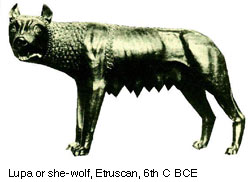 ROME, ITALYTIMELINE PAGE 74EARLY ROME: 753-386 BCEREPUBLICAN ROME: 386-44 BCEEARLY EMPIRIE: 44 BCE-50 CEHIGH EMPIRE: 50-250 CEDECLINE OF ROME: 250-550 CE
ANNENBERG MEDIA“ART OF THE WESTERN WORLD”‘THE CLASSICAL IDEAL’ROMAN EMPIRE(26:25 TO 47:30)http://www.learner.org/resources/series1.html?pop=yes&pid=228
BRONZE(ALLOY COPPER & TIN)
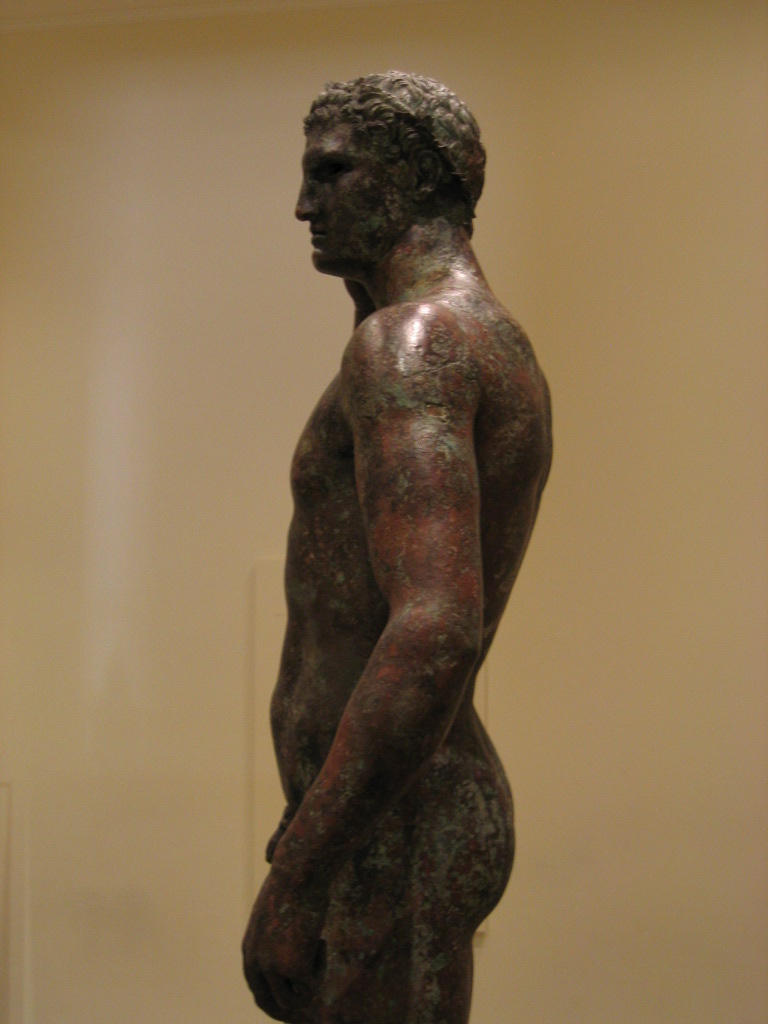 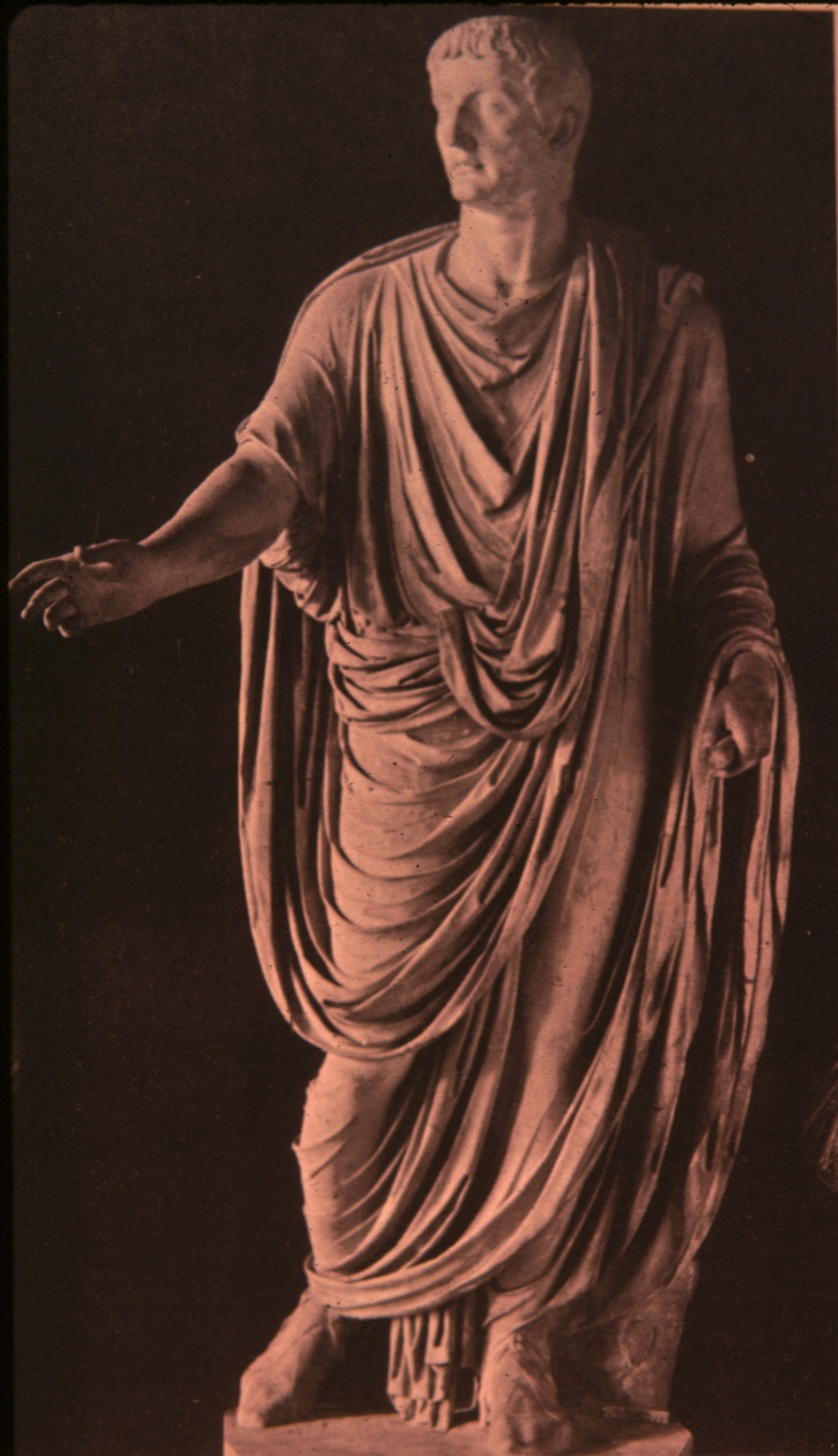 STATE  OF  TABERIUSROBES OF A SENATOR
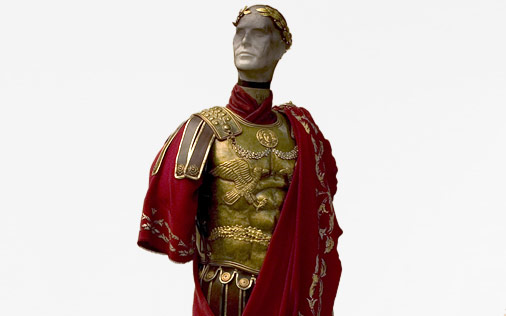 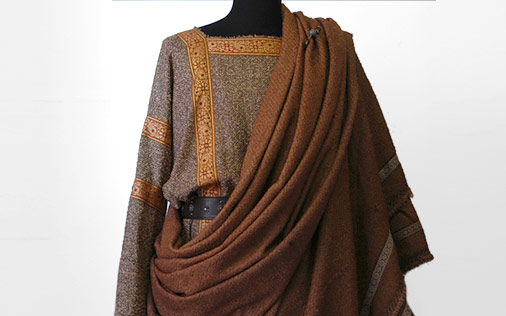 CEASAR & SENATORS’ROBES
WOMEN’S COSTUME OF THE NOBLE CLASS
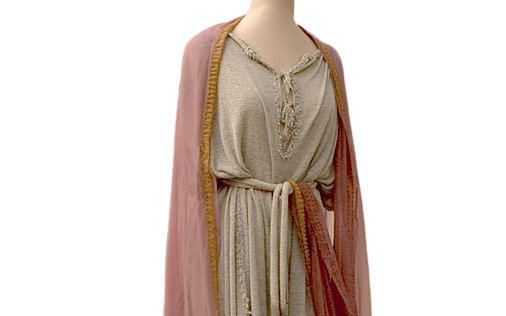 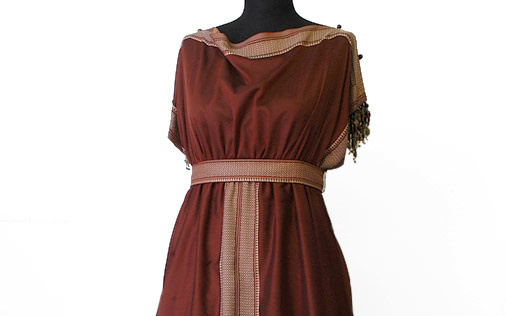 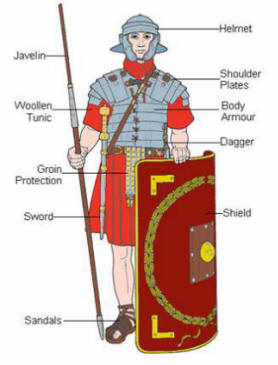 ROMANFOOTSOLDIER
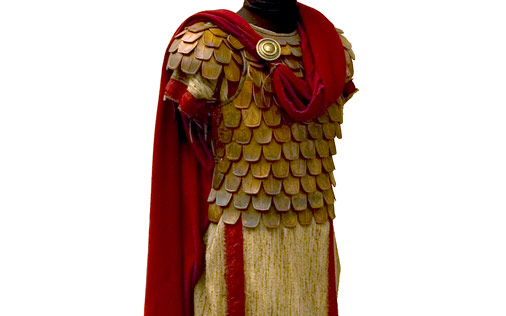 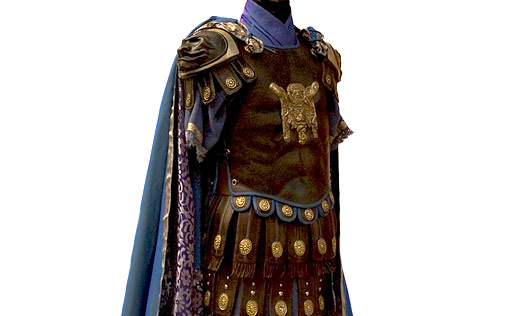 MILITARY GENERAL’SUNIFORMS. (NOTE TYRIAN PURPLE)
DETAILDRAWING  OF  ROMAN  ARCHBARREL VAULTTEXT PAGE 84 & 85
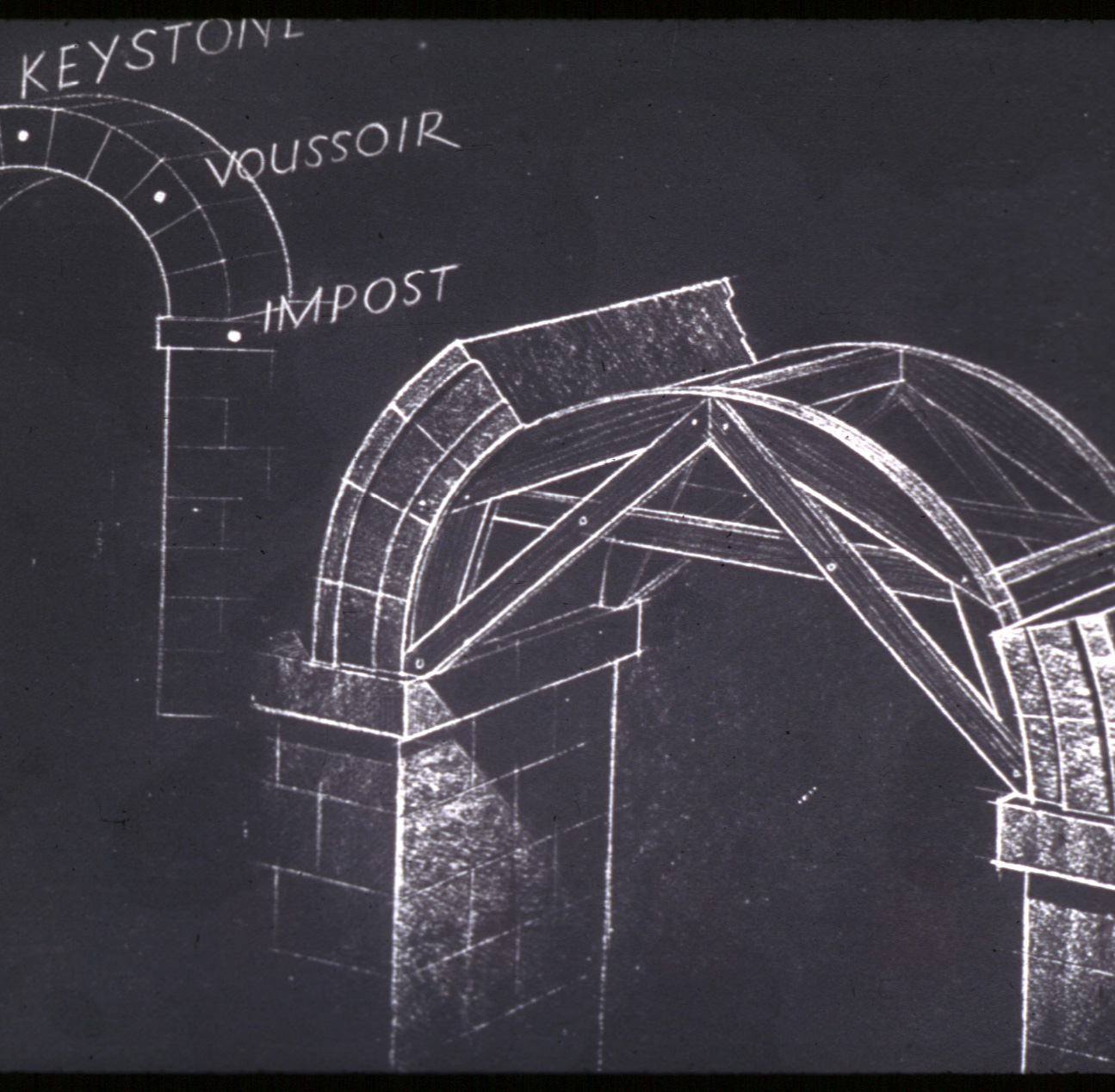 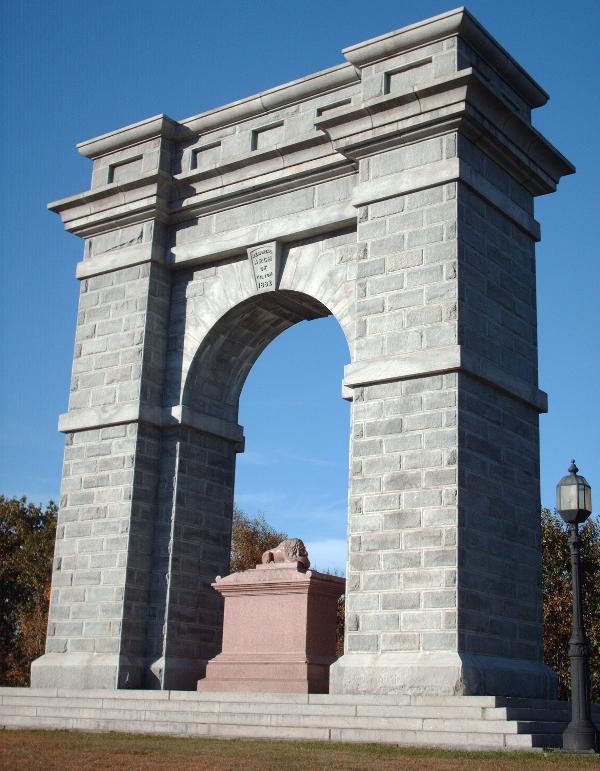 ROMAN ARCH WITH KEYSTONE
TERMAEPUBLIC BATHS OF POMPEIIHALF DOME“APSE”
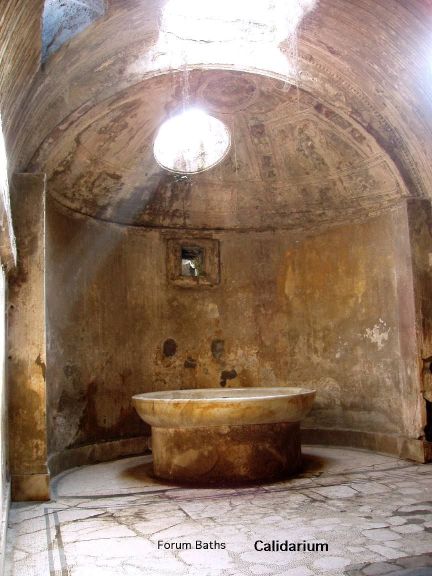 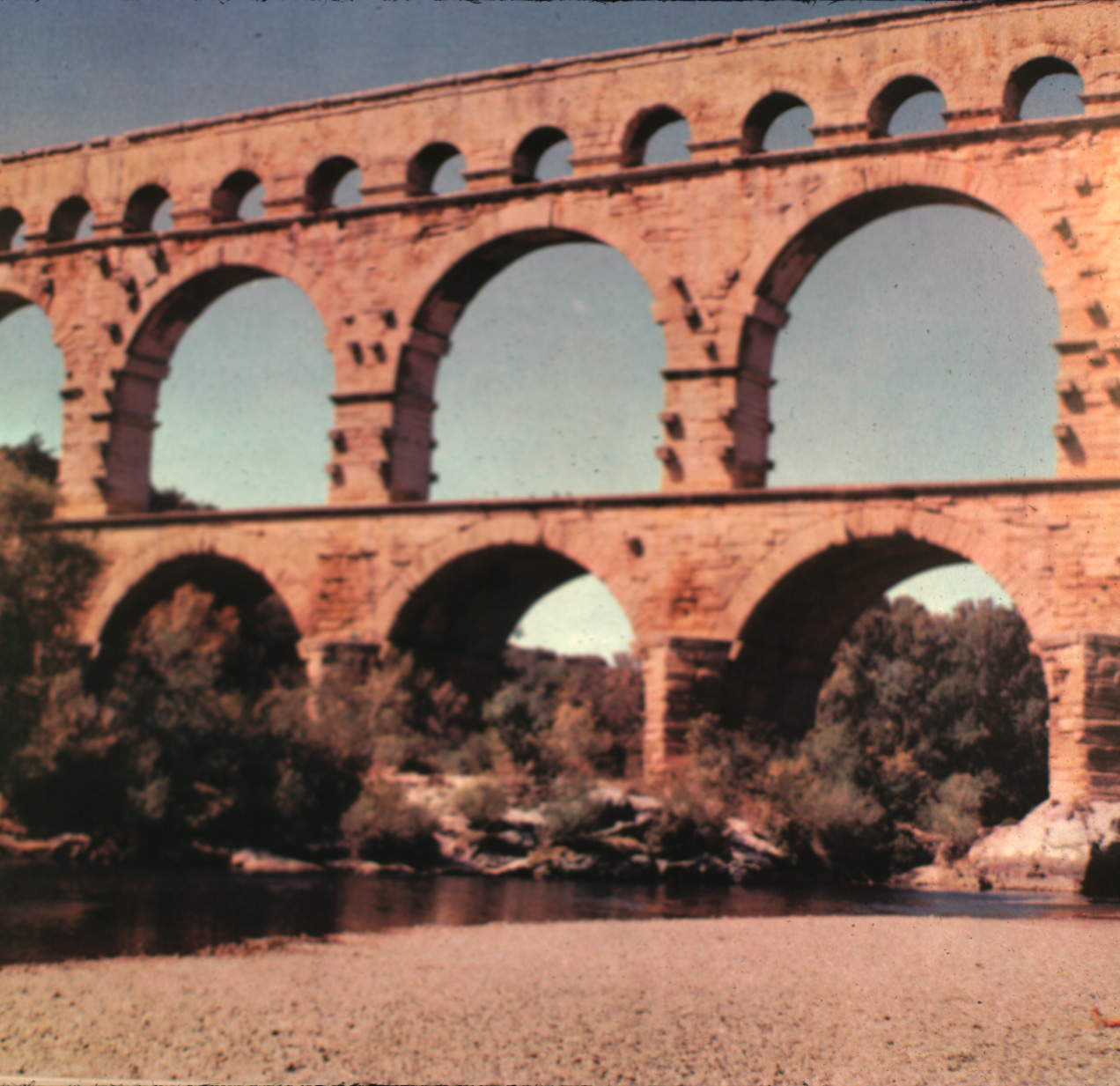 ROMAN  AQUEDUCT
GREAT ROMAN AQUEDUCTS OF SEGOVIA, SPAIN, BUILT 100 CE
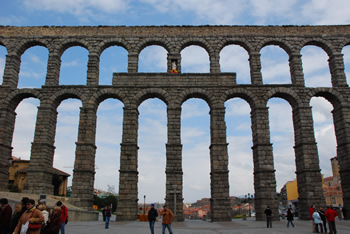 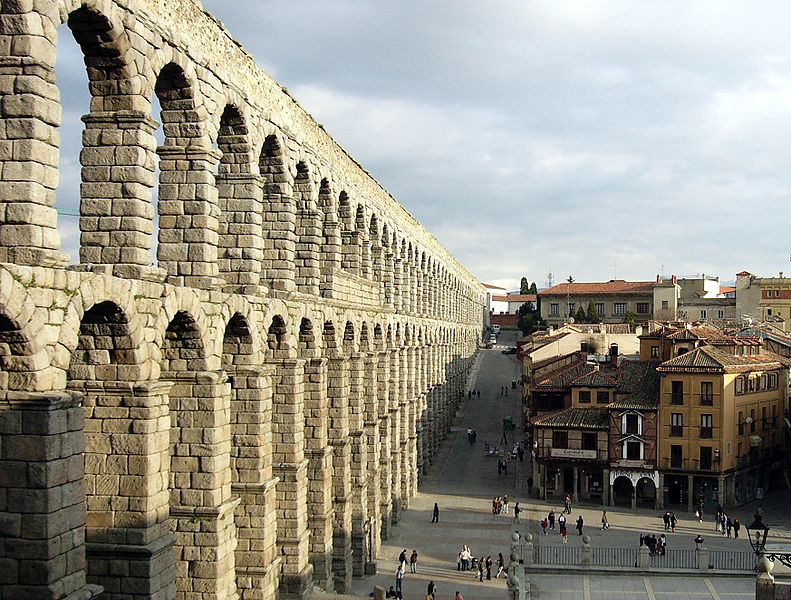 SYMBOL OF ROMAN EMPIRE94’ TALL, 20 MILES LONG
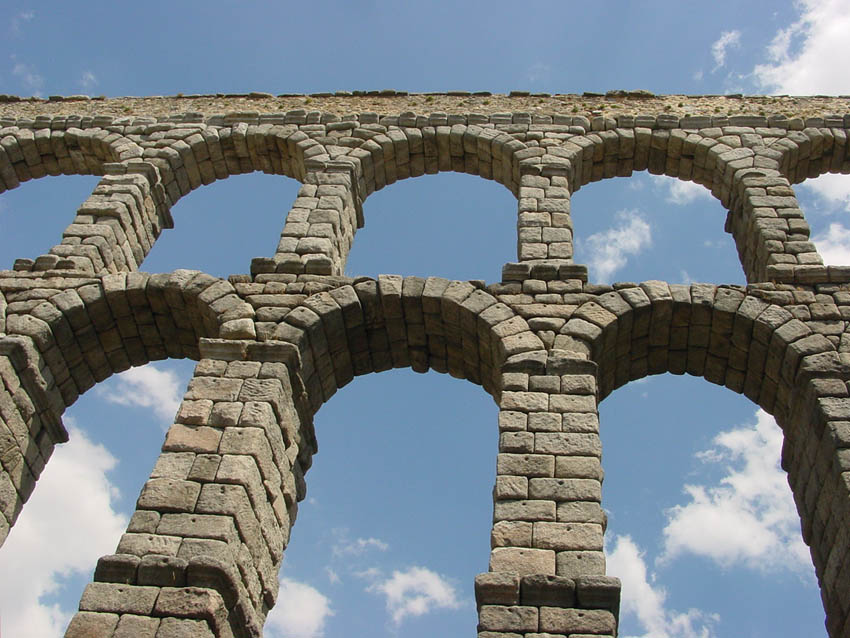 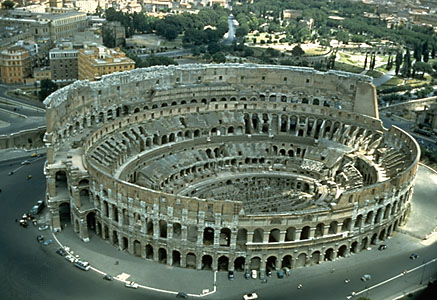 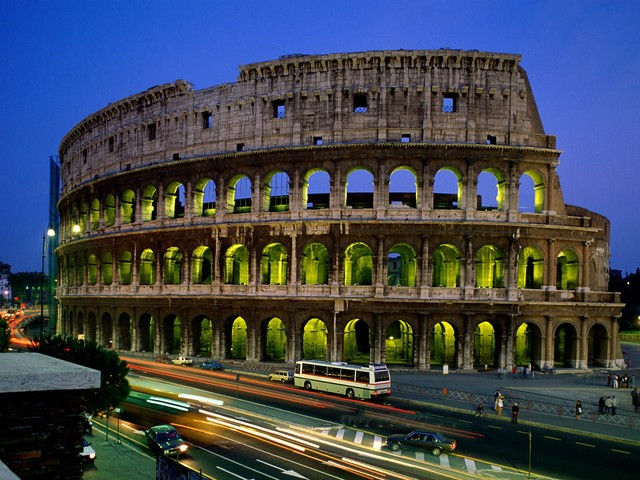 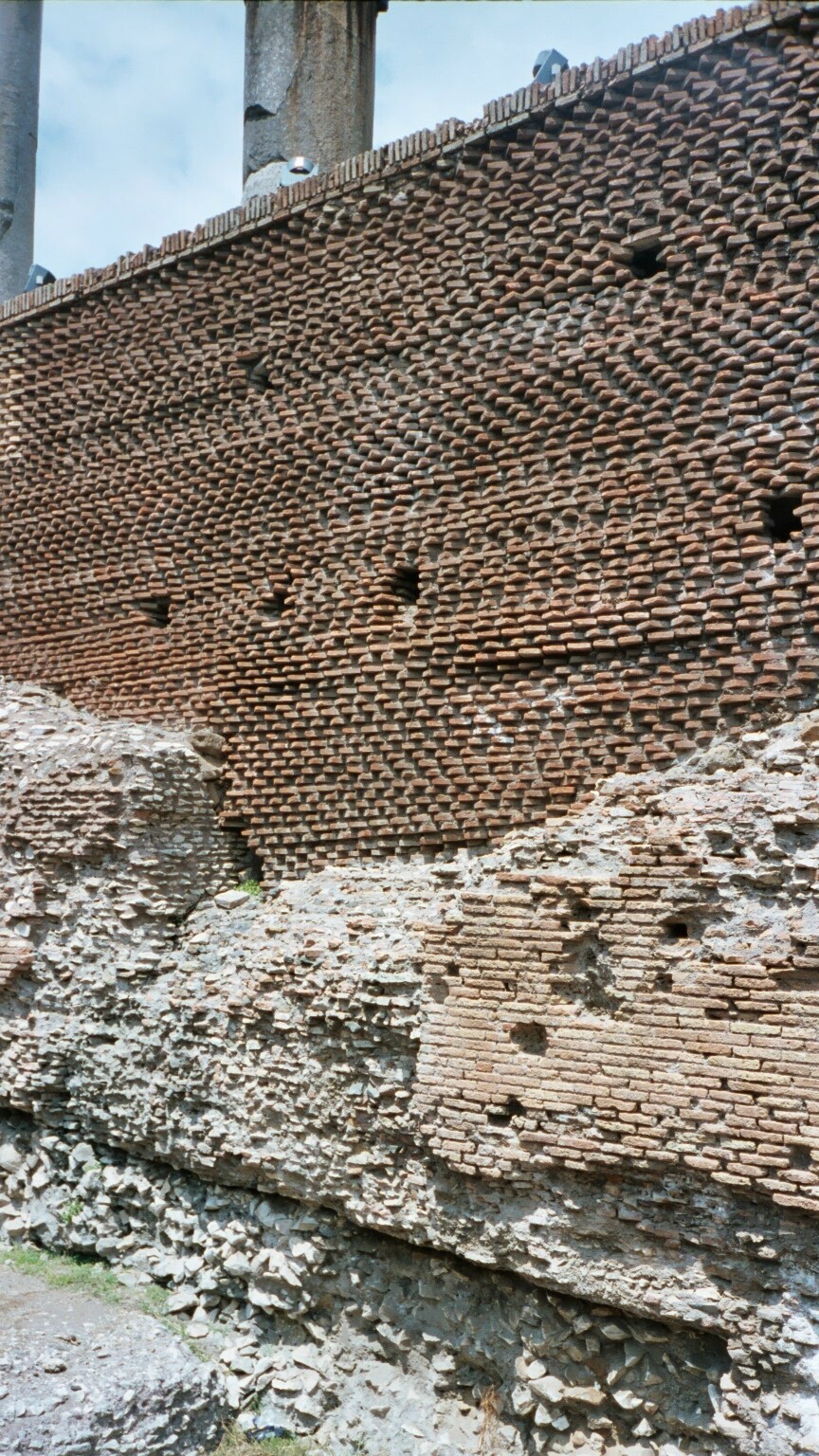 ROMANS GAVE BRICK & CONCRETECONSTRUCTION TECHNOLOGY TO THE WORLDBRICK WALL COVERED WITH PLASTER
RUINS OF TRAJAN’S FORUM& TRAJAN’S MARKETTODAYROME
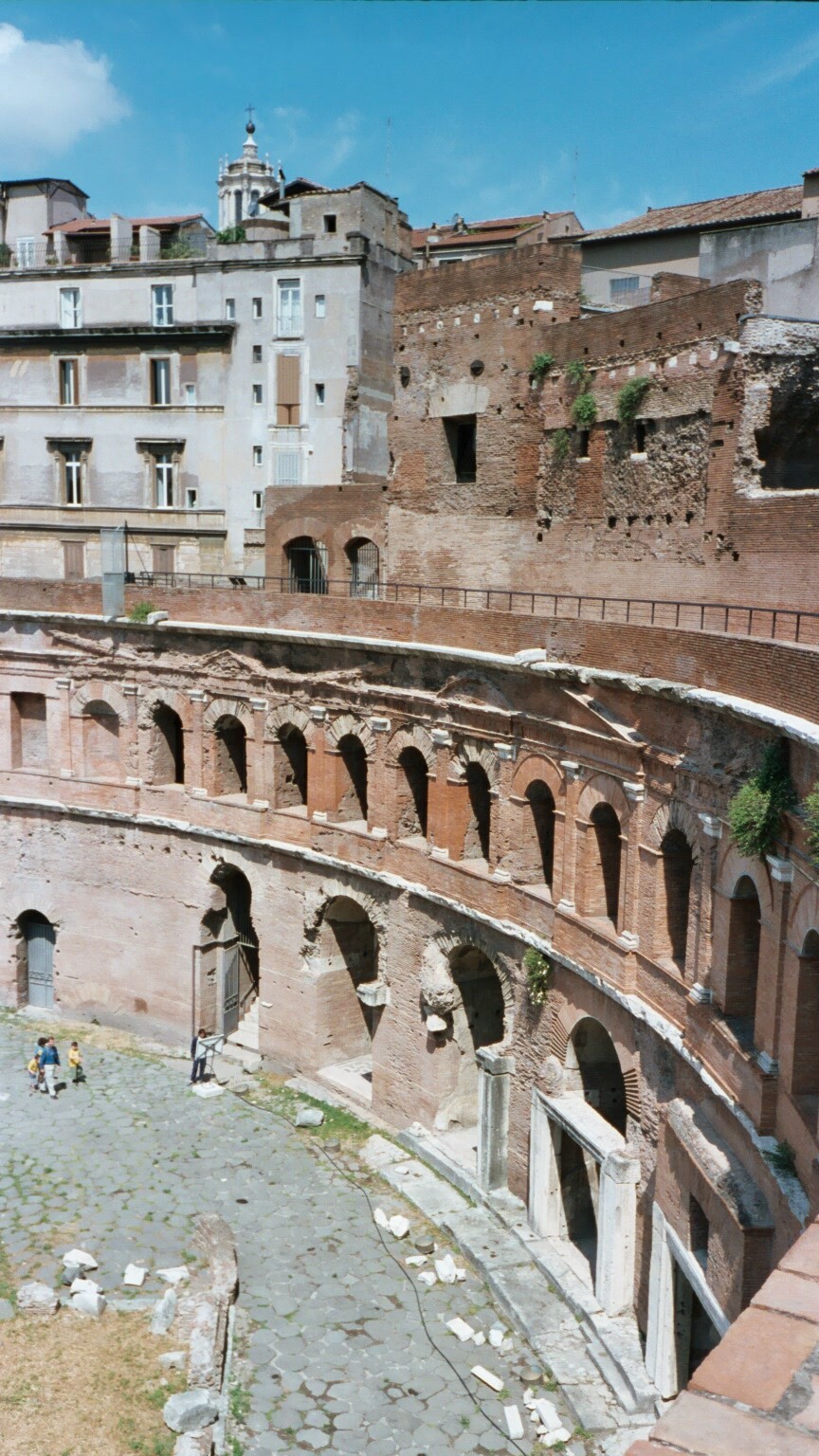 EMPORER TRAJAN BUILT THE TRAJAN’S FORUM, ROME 113 AD
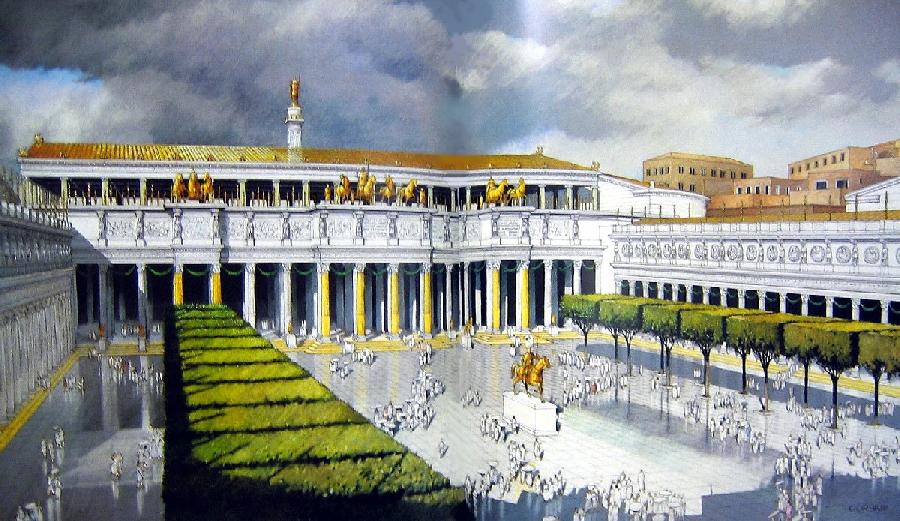 “STOA” AT TRAJAN’S FORUM, ROME 113 AD, PAGE 83
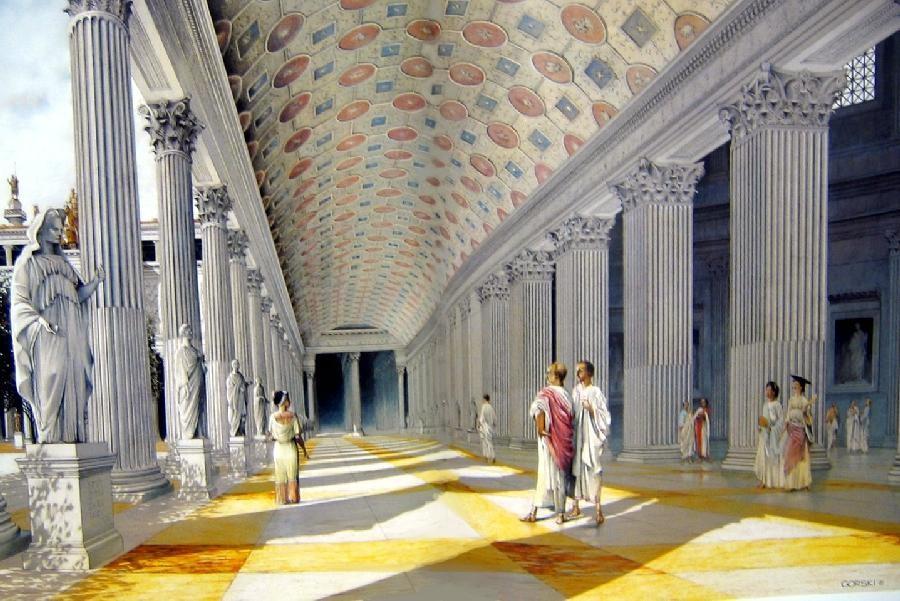 BASILICA ULPIA AT TRAJAN’S FORUM, ROME 113 AD, PAGE 83
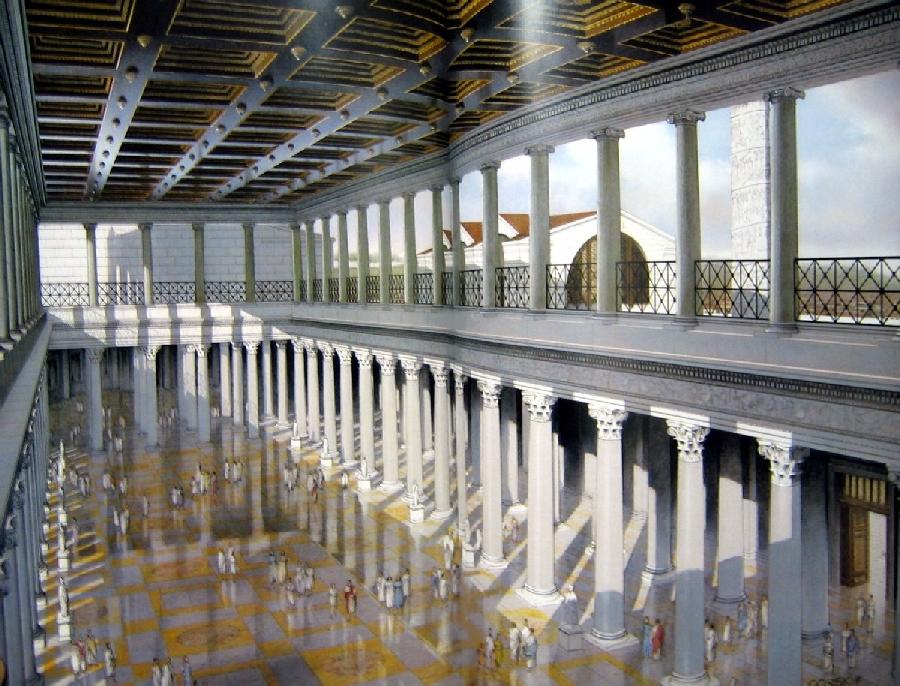 EMPORER TRAJAN BUILT THE LIBRARY AT TRAJAN’S FORUM, ROME 113 AD
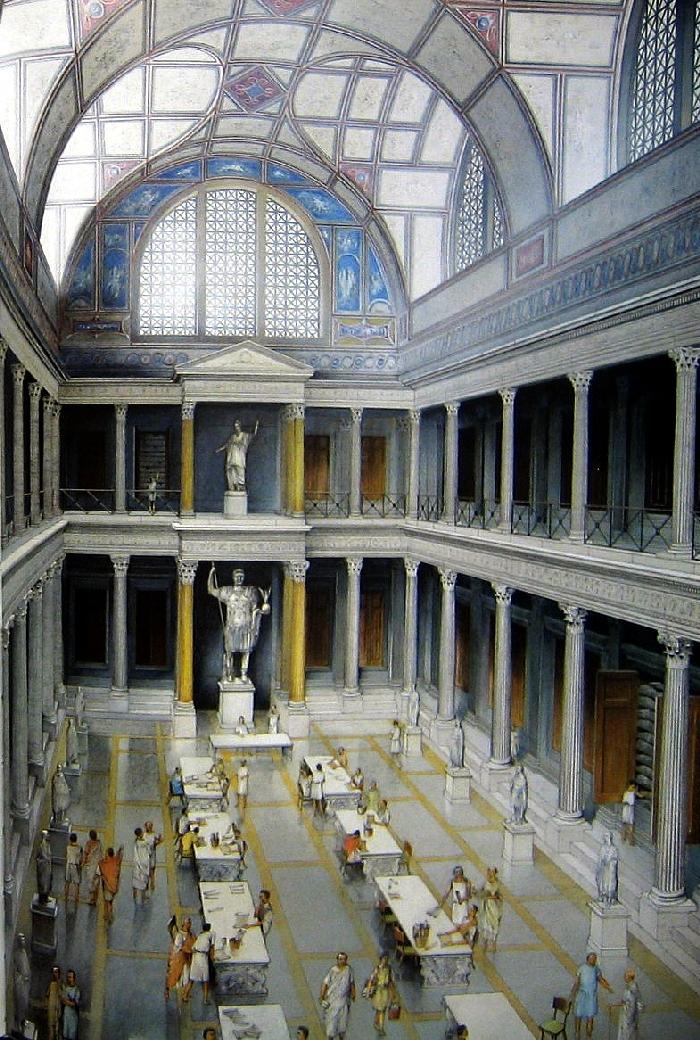 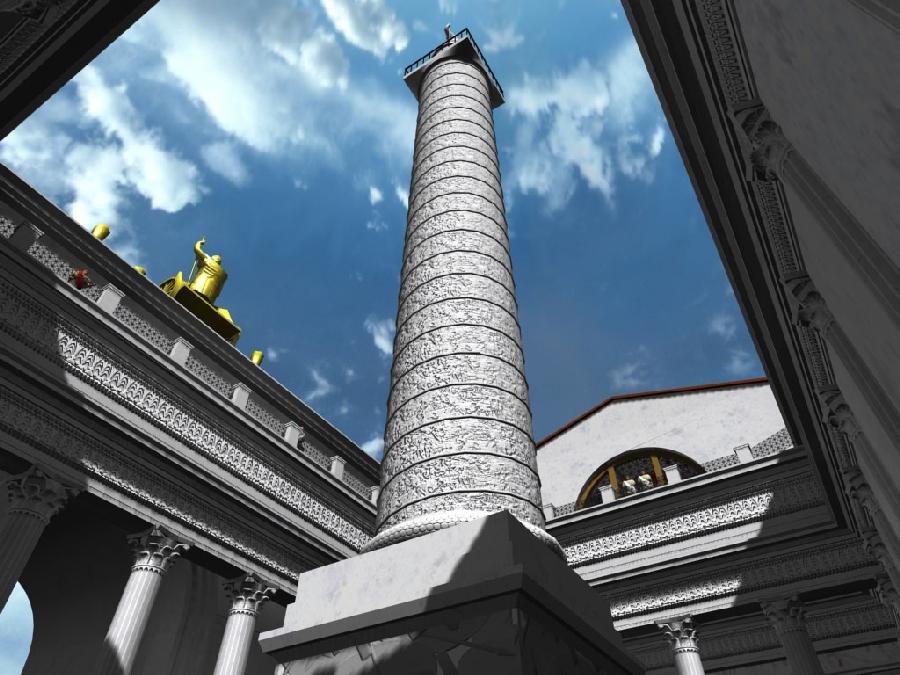 TRAJAN’S COLUMN
DACIAN DRACO MOTIF ON TRAJAN’S COLUMN
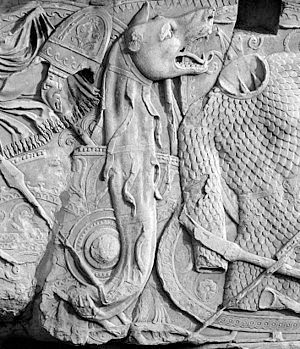 DETAILTEMPLE OF CONCORDIA, ROMANUMFORUM, ROME
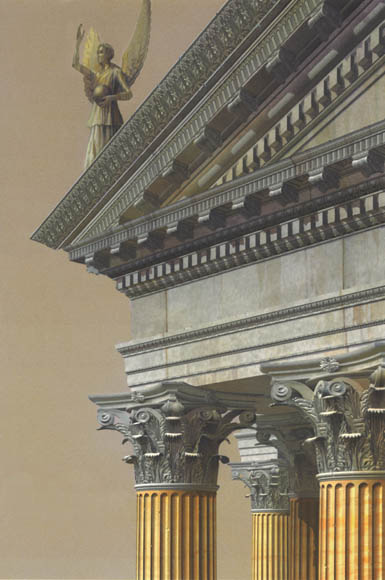 RUINS  OF ROMAN FORUM 
ROME
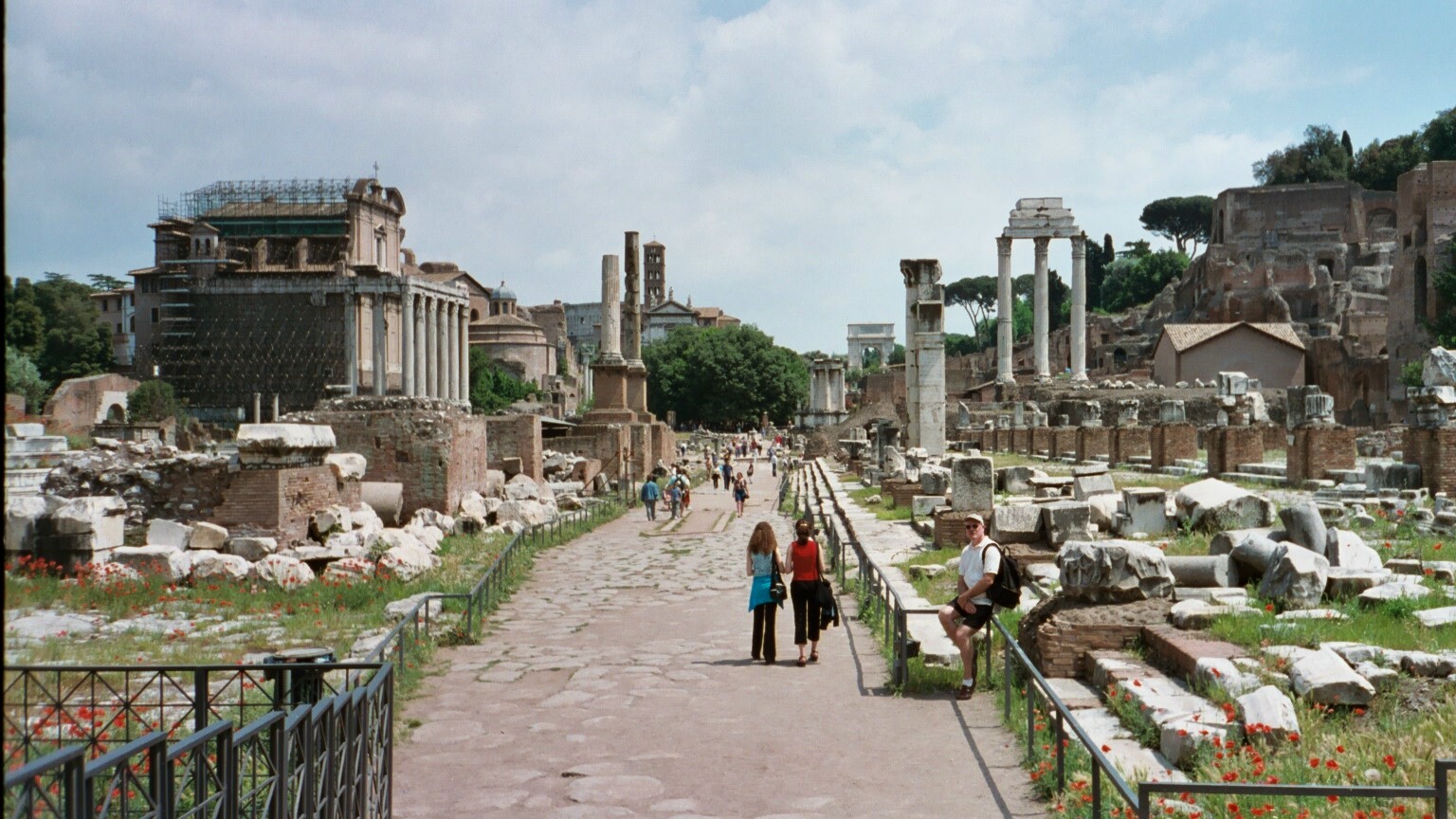 PANTHEON, ROME, 120 CE
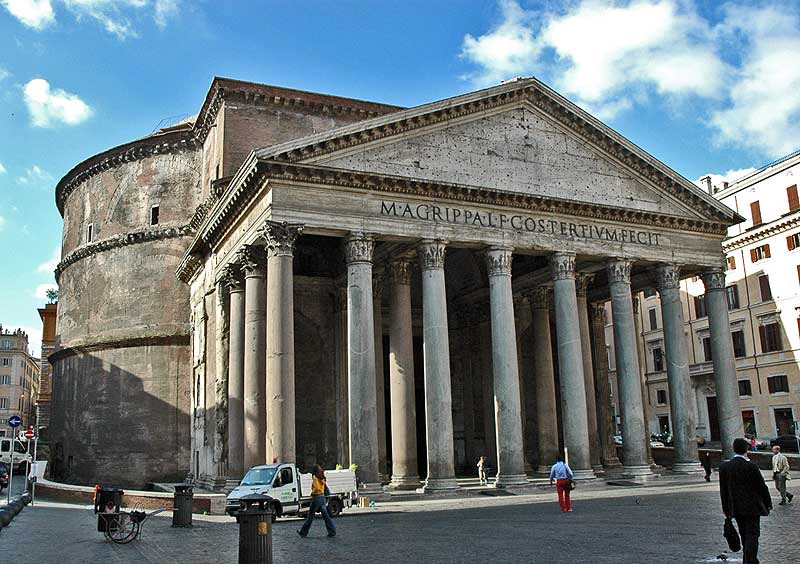 142’ DIAMETER UNSUPPORTED DOME, ROMAN CONCRETETEXT PAGE 80
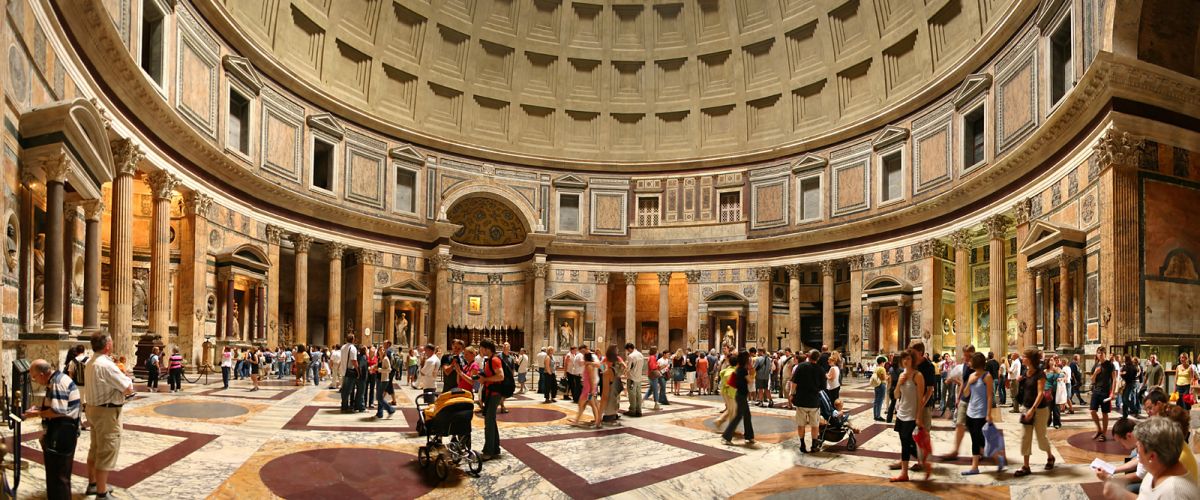 142’ DIAMETER UNSUPPORTED DOME, ROMAN CONCRETE
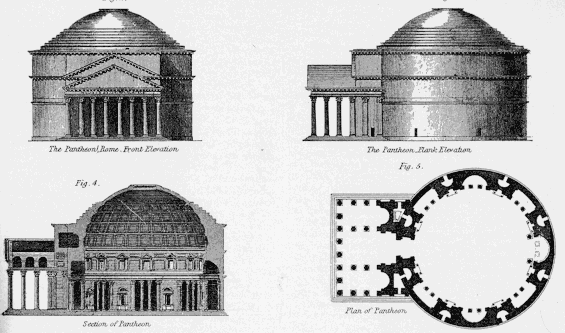 “COFFERED”DOMED CEILINGOFPANTHEON,ROMEWITH 27’ DIA.OCCULUS
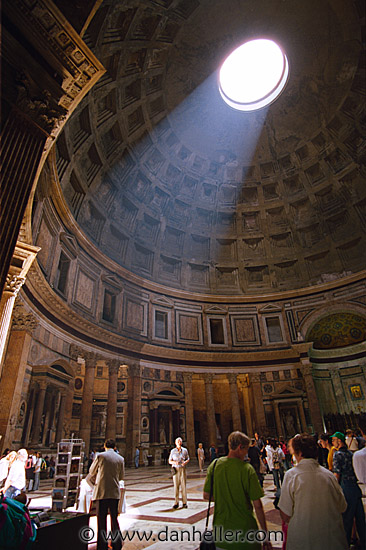 ROMAN PANTHEON WAS DEDICATEDTO HONORING ALL THE ROMAN GODS
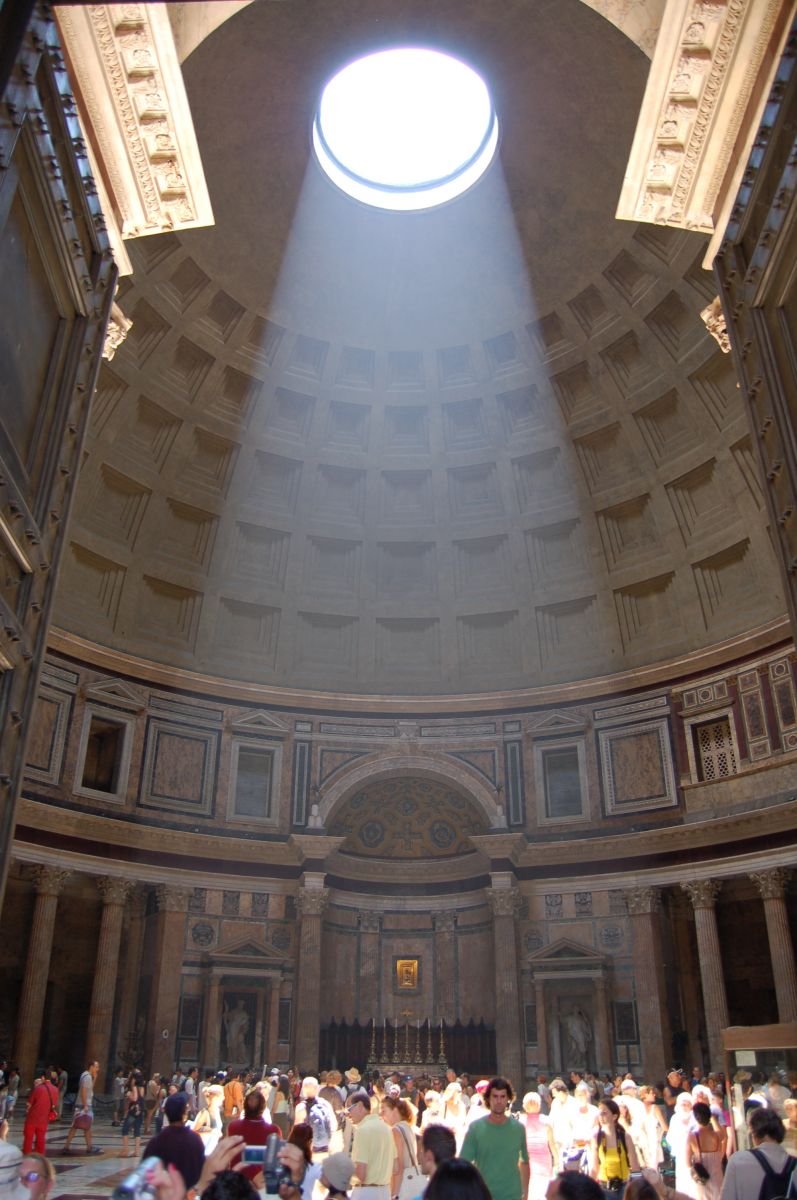 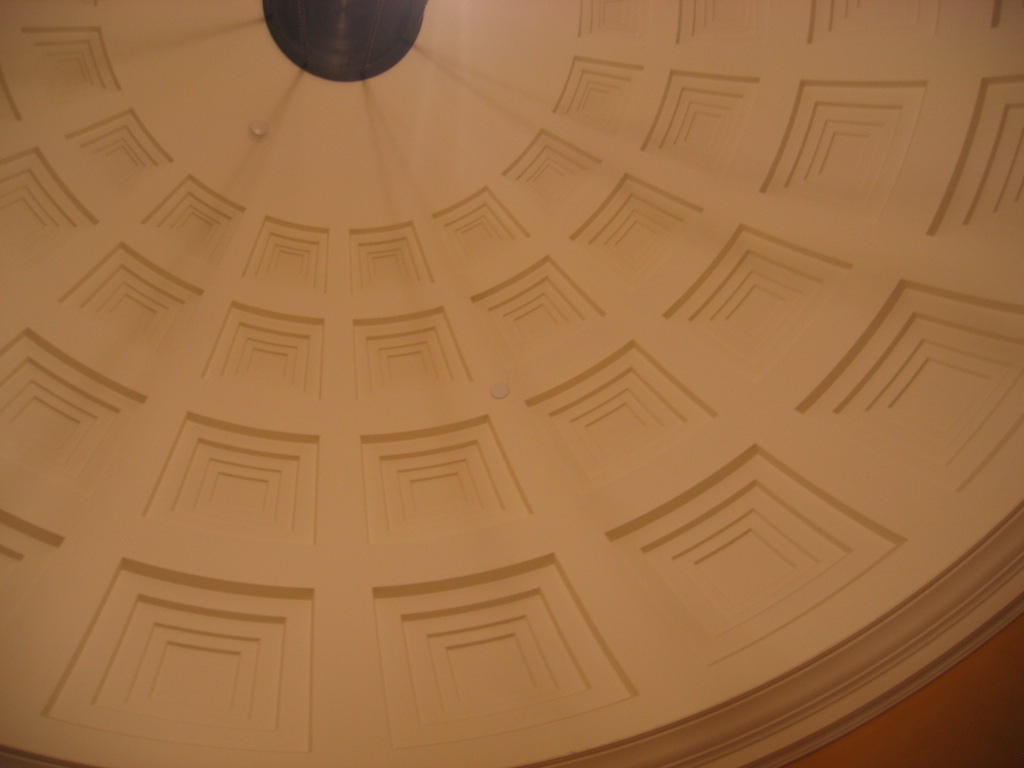 REPRODUCTION OF COFFERED CEILINGS AT GETTY VILLA
TYPICALLY, THE ROMAN CATHOLIC CHURCH WOULD TAKE OVER ALL ROMAN BUILDING AND CONVERT THEM TO CATHOLIC CATHEDRALS
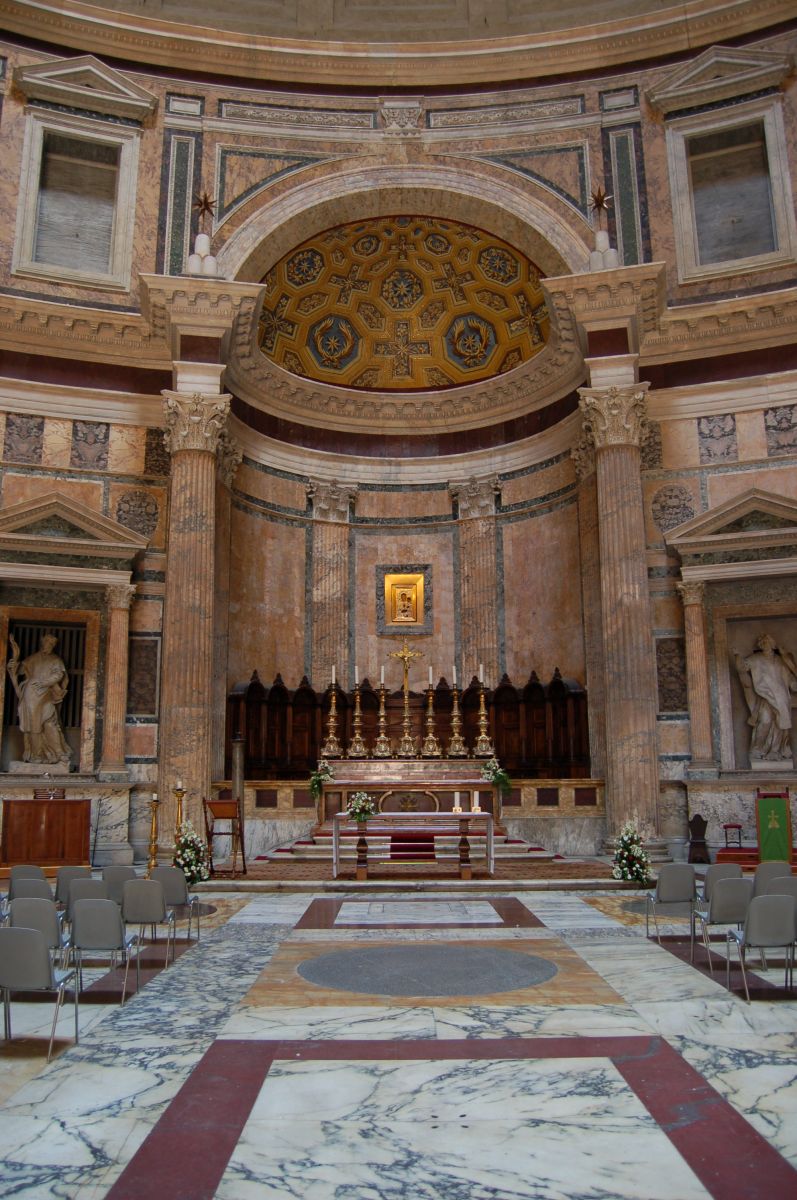 MARBLE PANELS, PANTHEON, ROME, 120 CE
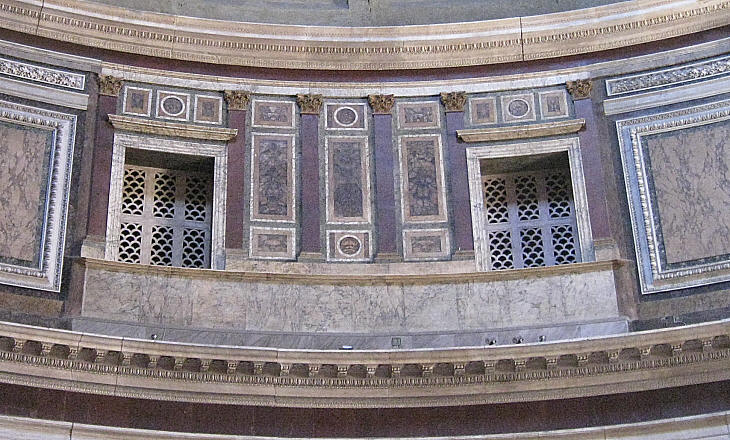 ROMAN BATHS OF CARACALLA, 212 CEDESTROYED BY INVADERS, 600 CE
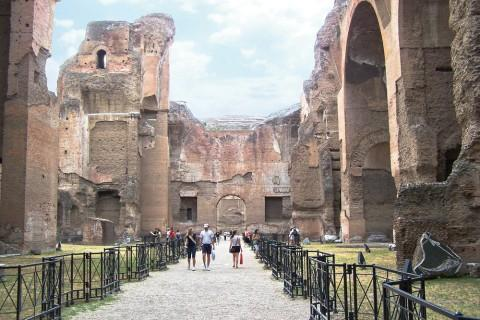 ROMAN BATHS OF CARACALLA, 212 CEINSPIRED DESIGN OF PENN STATION, NYC
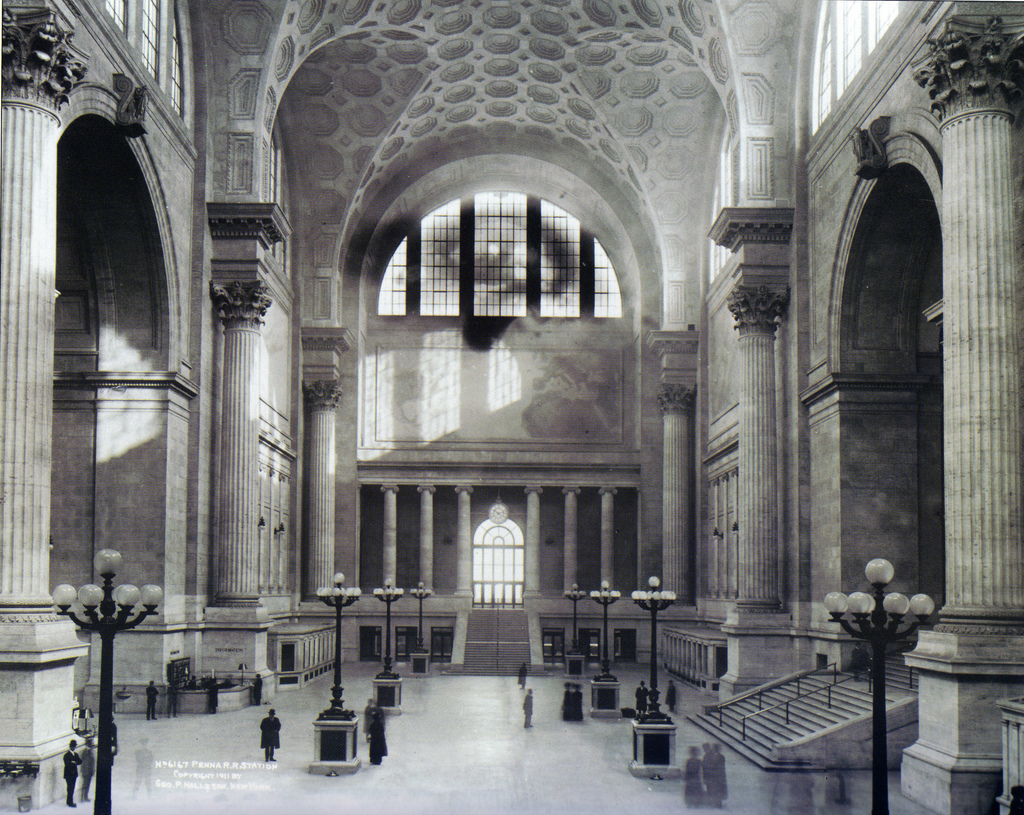 “THERMAE” PUBLIC BATHSOF ROME, PAGE 82
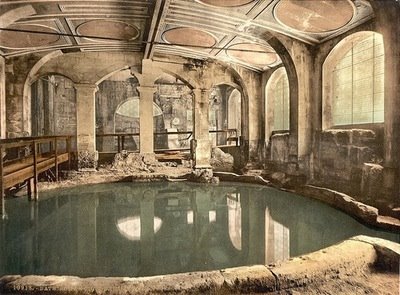 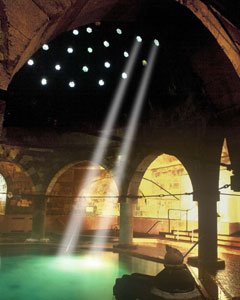 “THERMAE”“ROMAN BATHS”BATH, UK
ROMAN DOMUS (HOME)
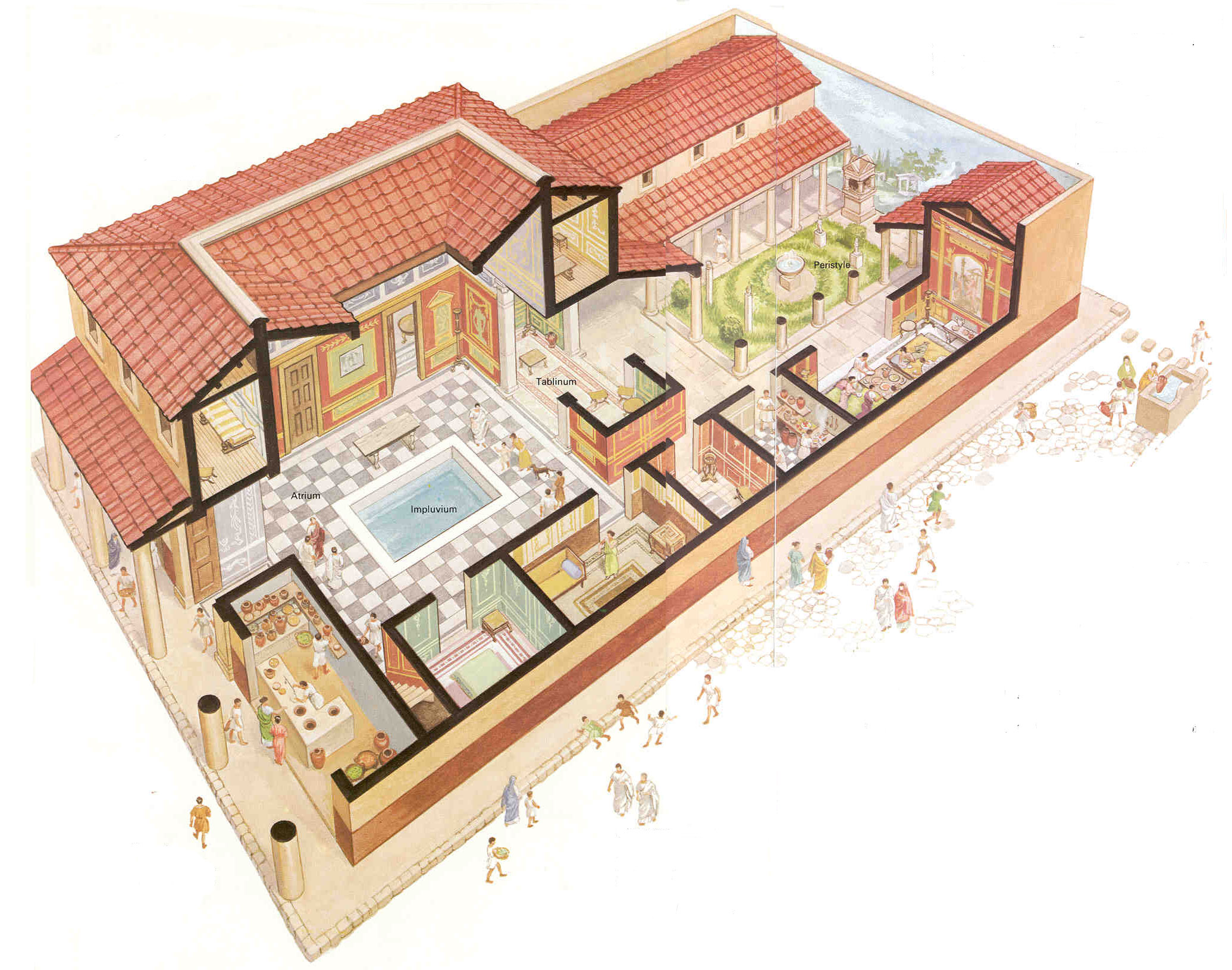 DETAILS IN TEXT, PAGE 84
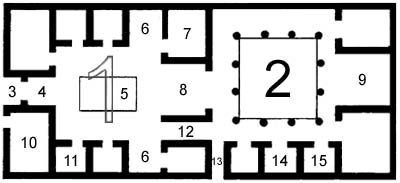 ROMAN HOUSE WITH CENTRAL ATRIUM AND PERISTYLE
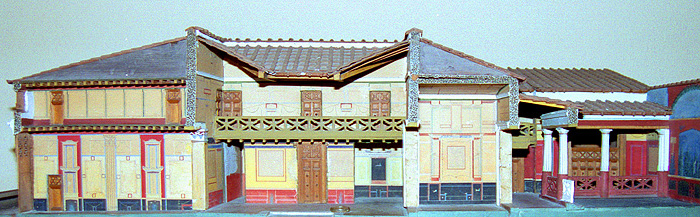 ROMAN INTERIOR ATRIUM
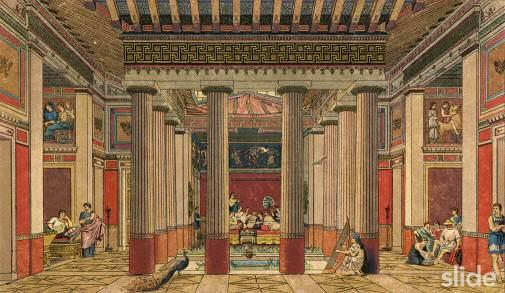 ROMAN“ATRIUM”WITHWATER COLLECTION POOLATGETTY VILLA
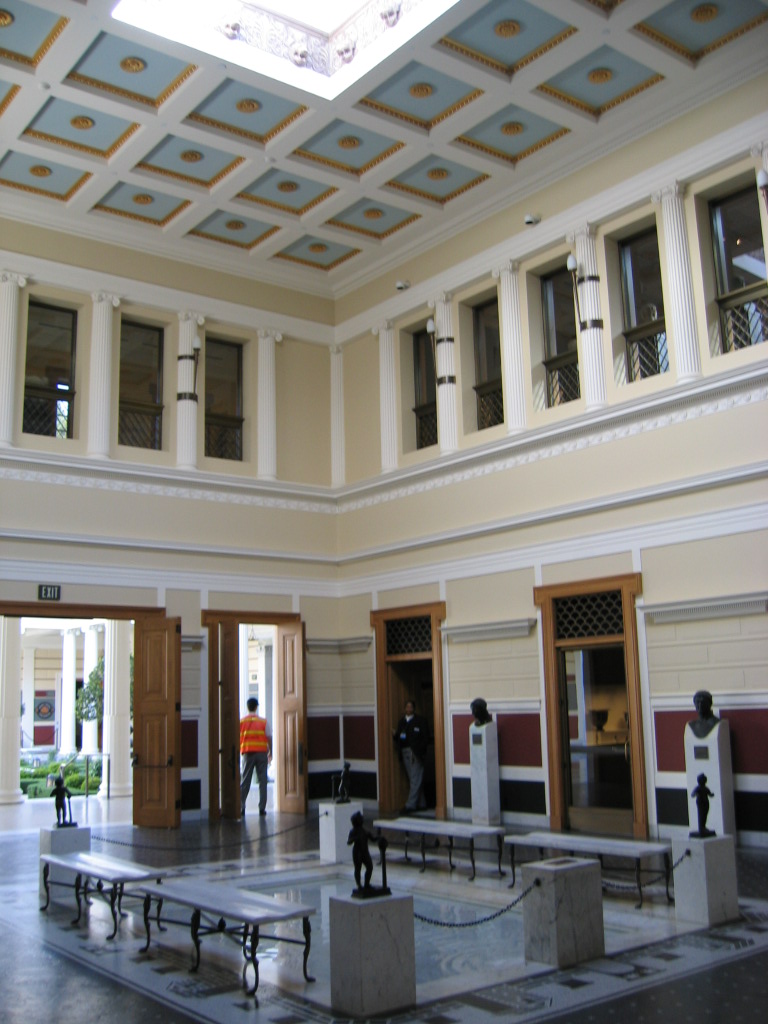 “PERISTYLE”KITCHEN GARDENGETTYVILLA  MUSEUM,MALIBU,CA
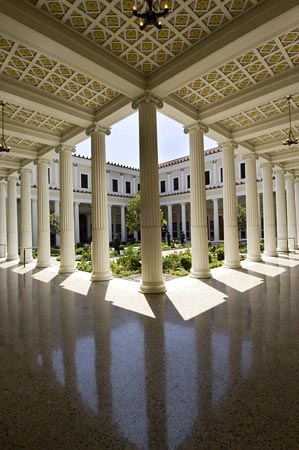 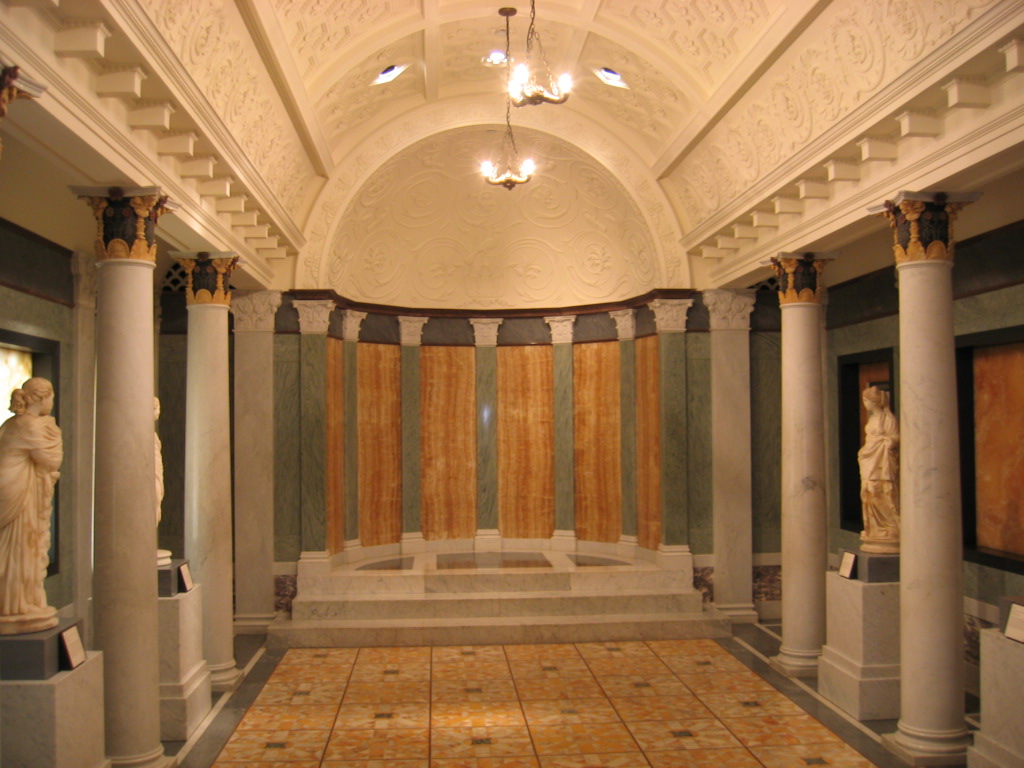 ROMAN HOME “BASILICA”PERSONAL CHAPEL TO HONOR GODS
VITRUVIUSDE ARCHITECTURA
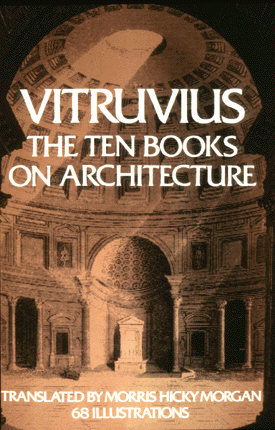 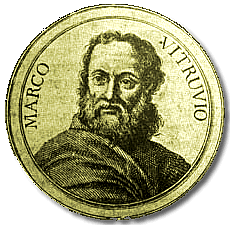 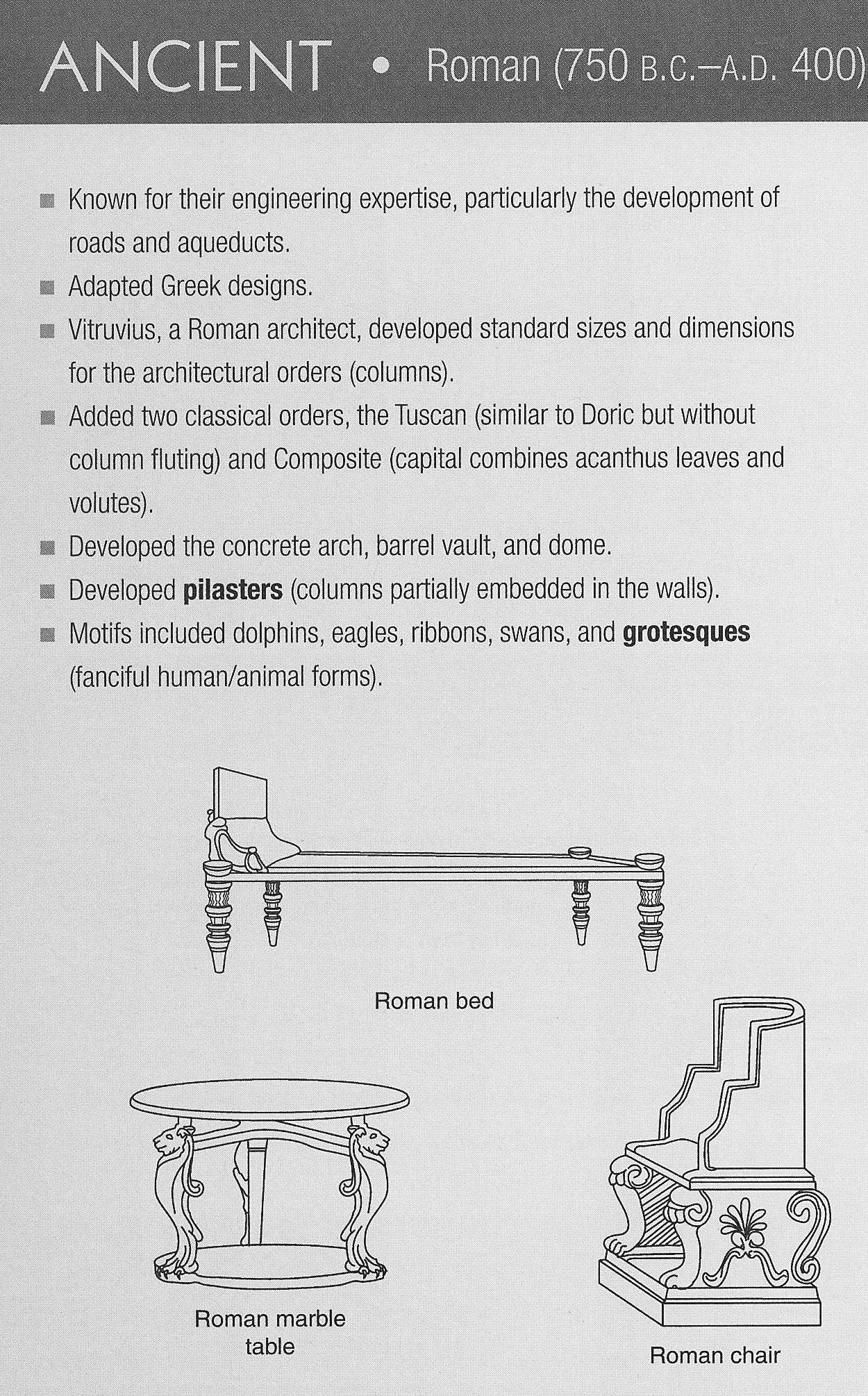 CLASSICAL ROMAN DETAILS:DECORATIVE ORNAMENTATION & MOTIFS TEXT PAGE 79
IONIC ORDER
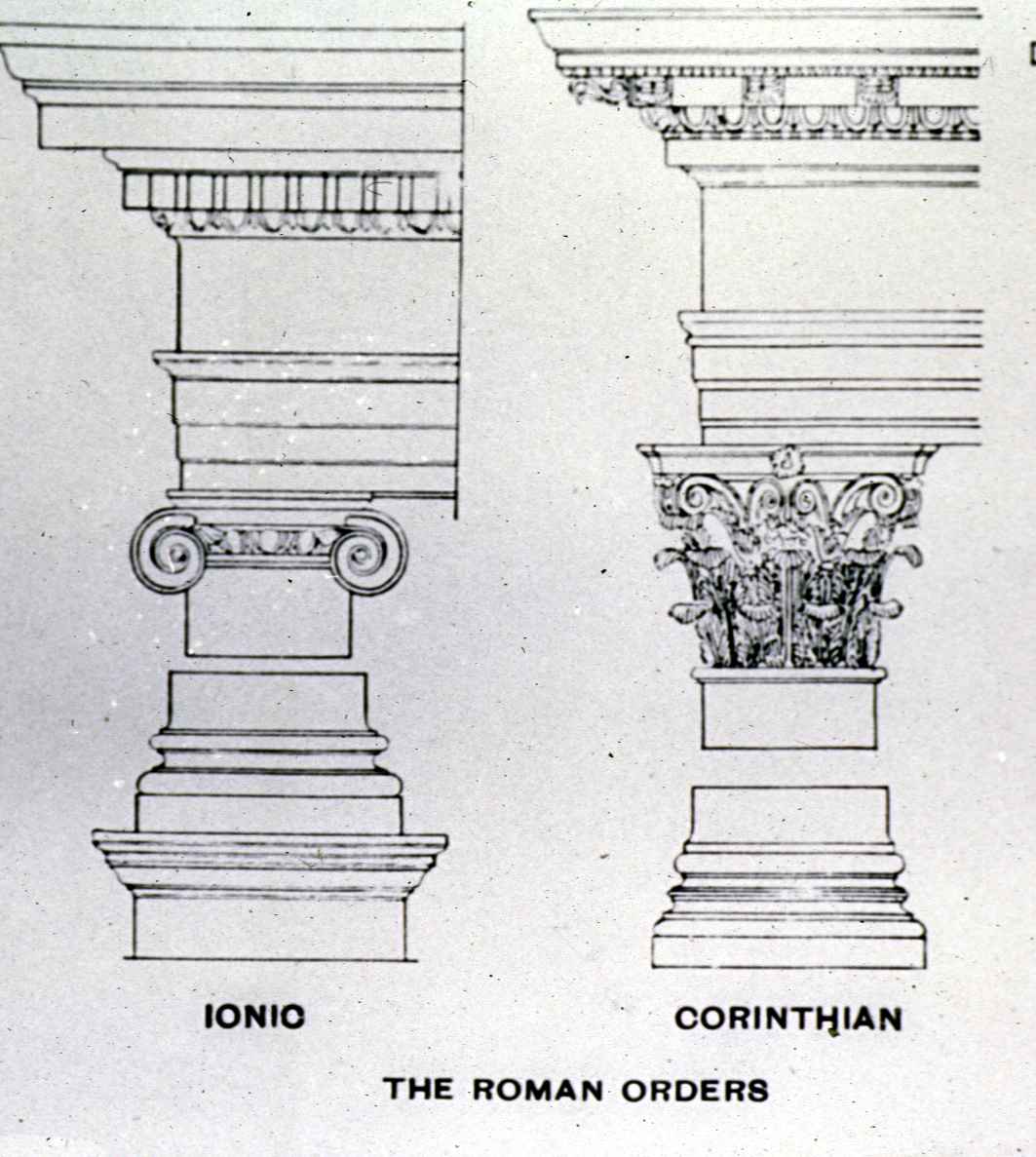 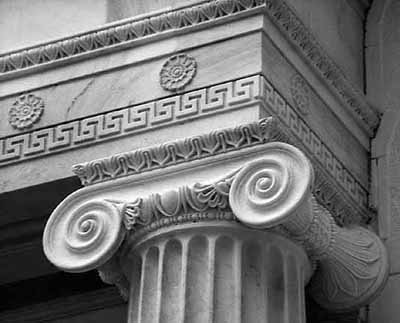 PILASTER (HALF COLUMN)IONIC ORDER
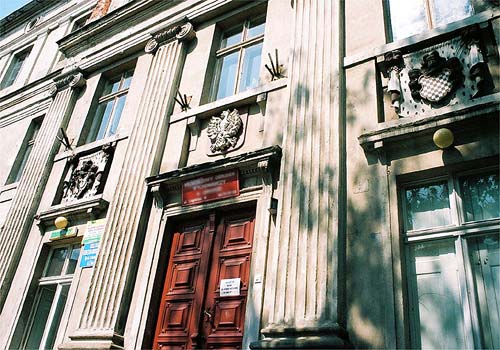 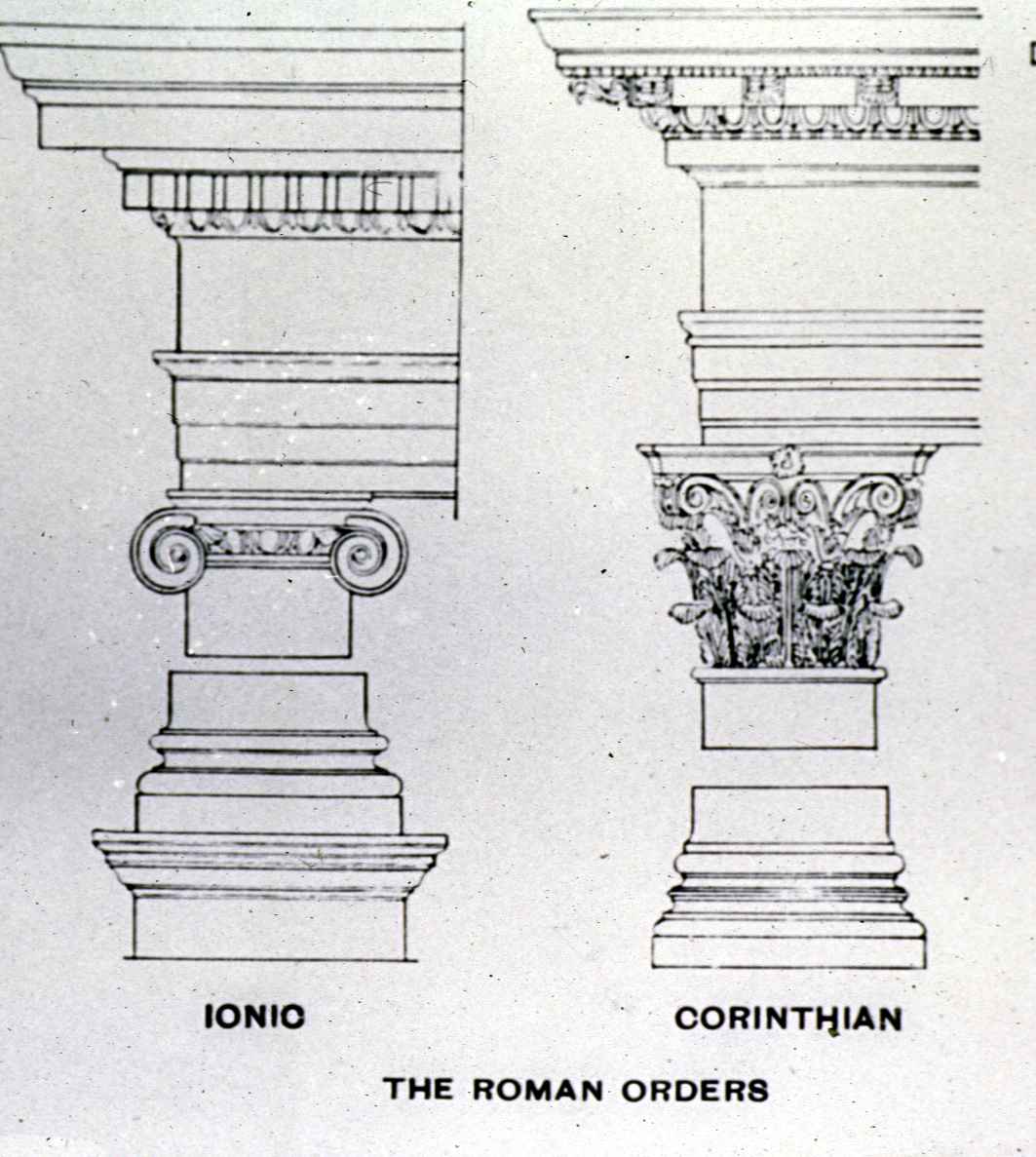 CORINTHIAN ORDER
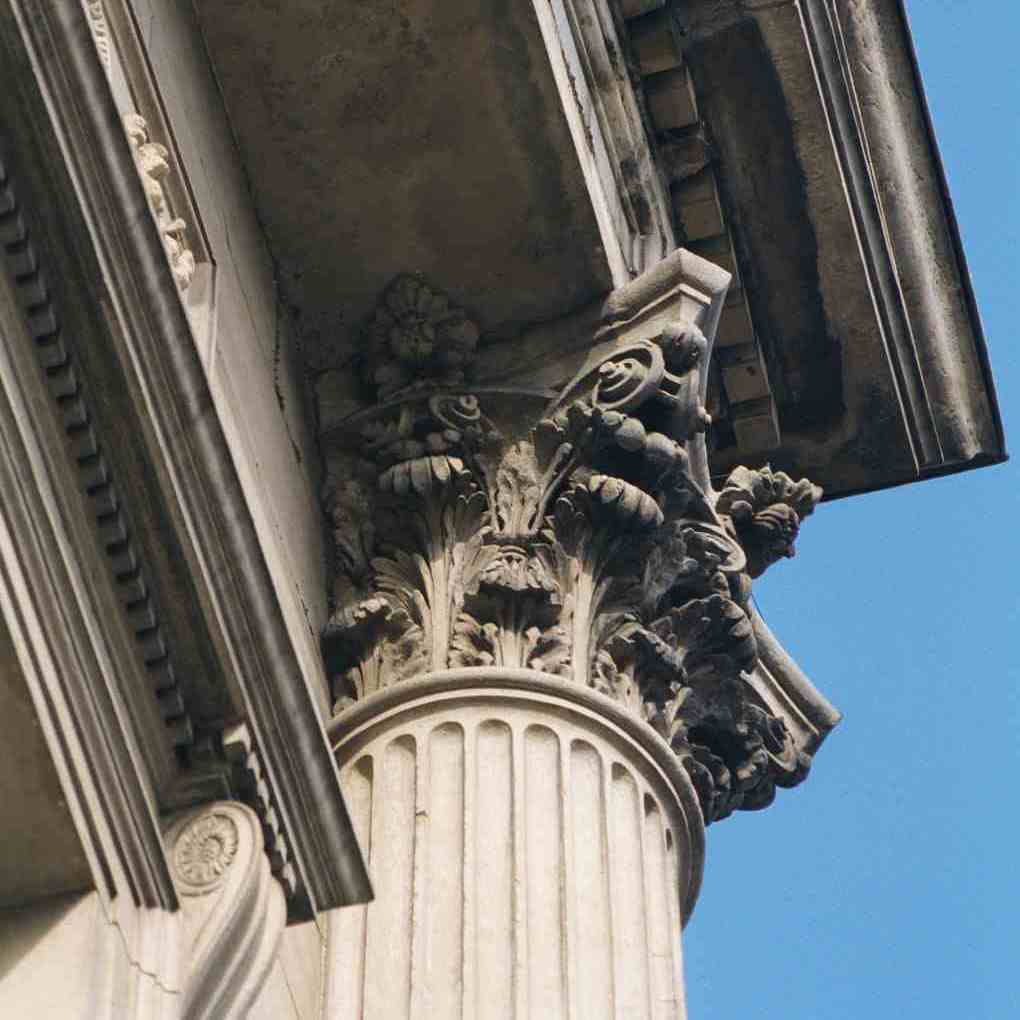 PILASTER (HALF COLUMN)CORINTHIAN ORDER
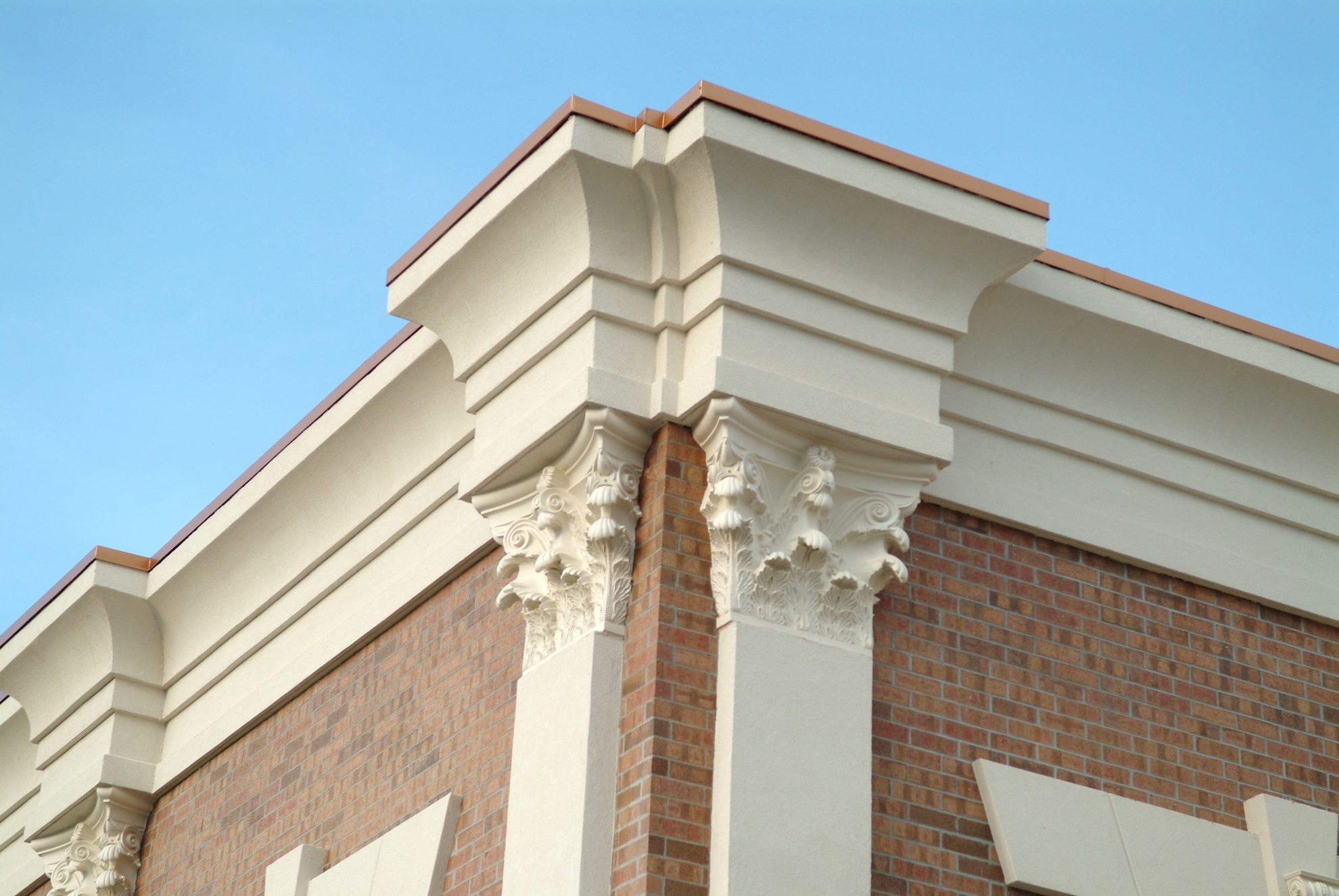 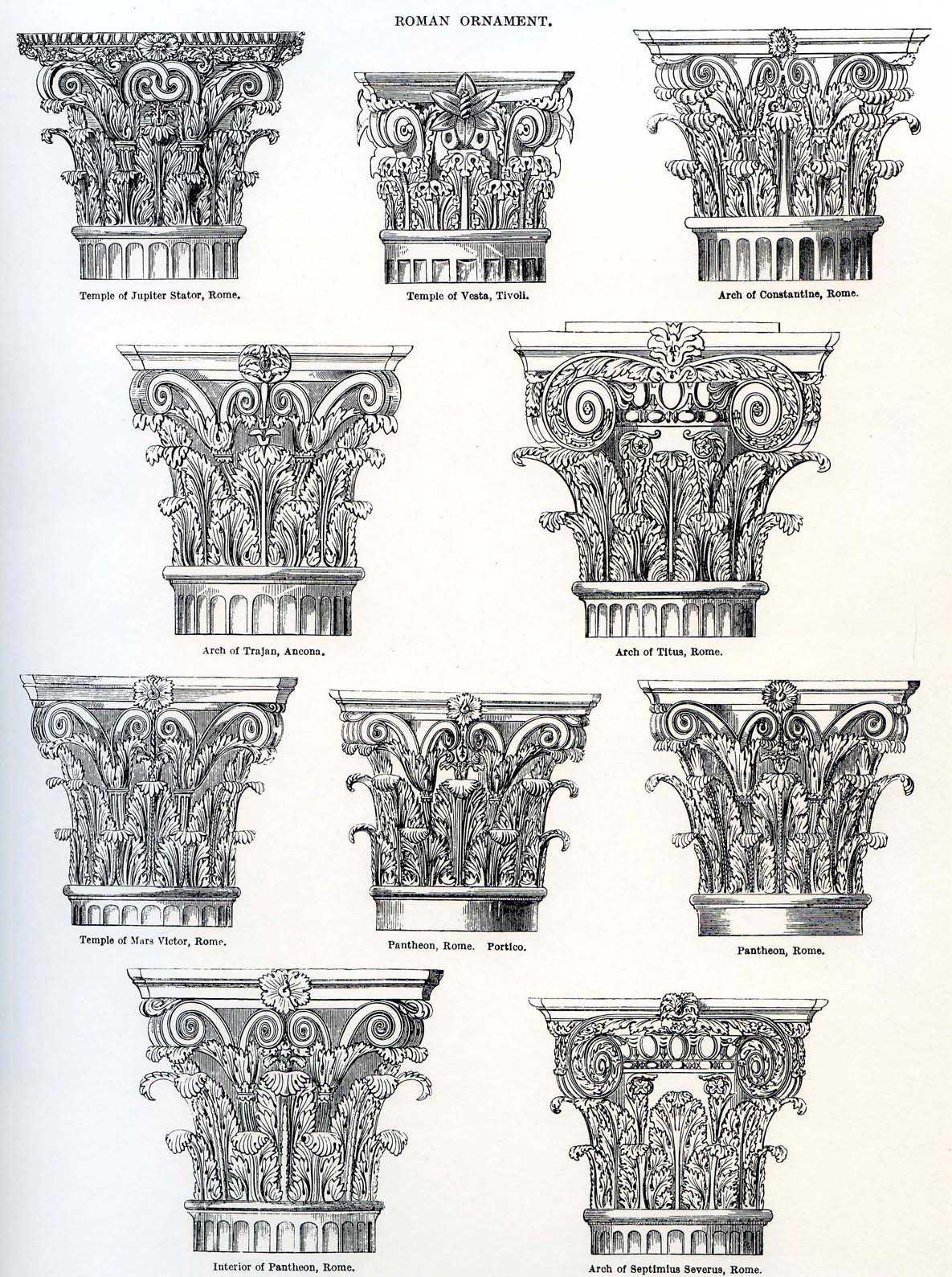 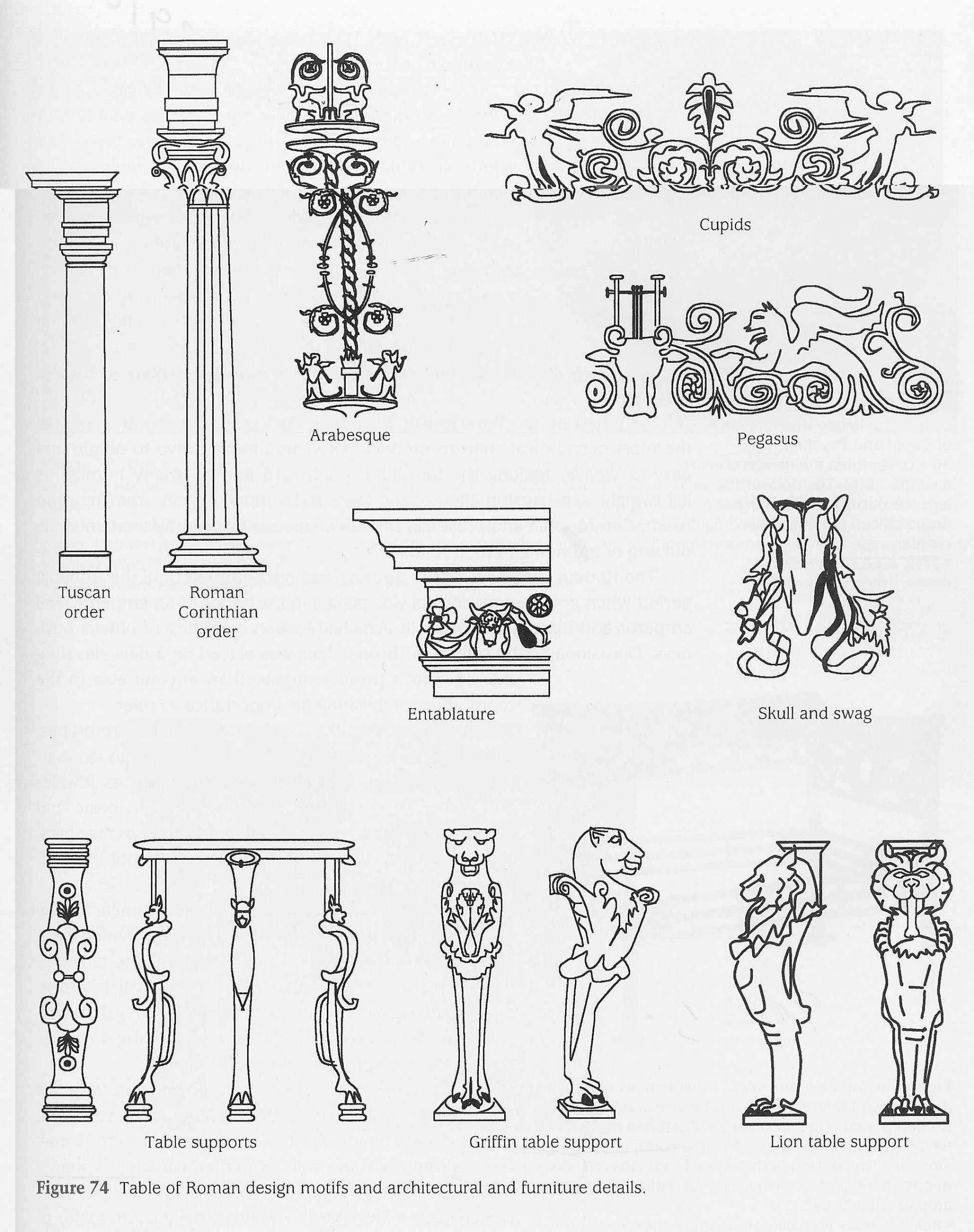 “LAUREL WREATH”CONQUORER OR WINNER
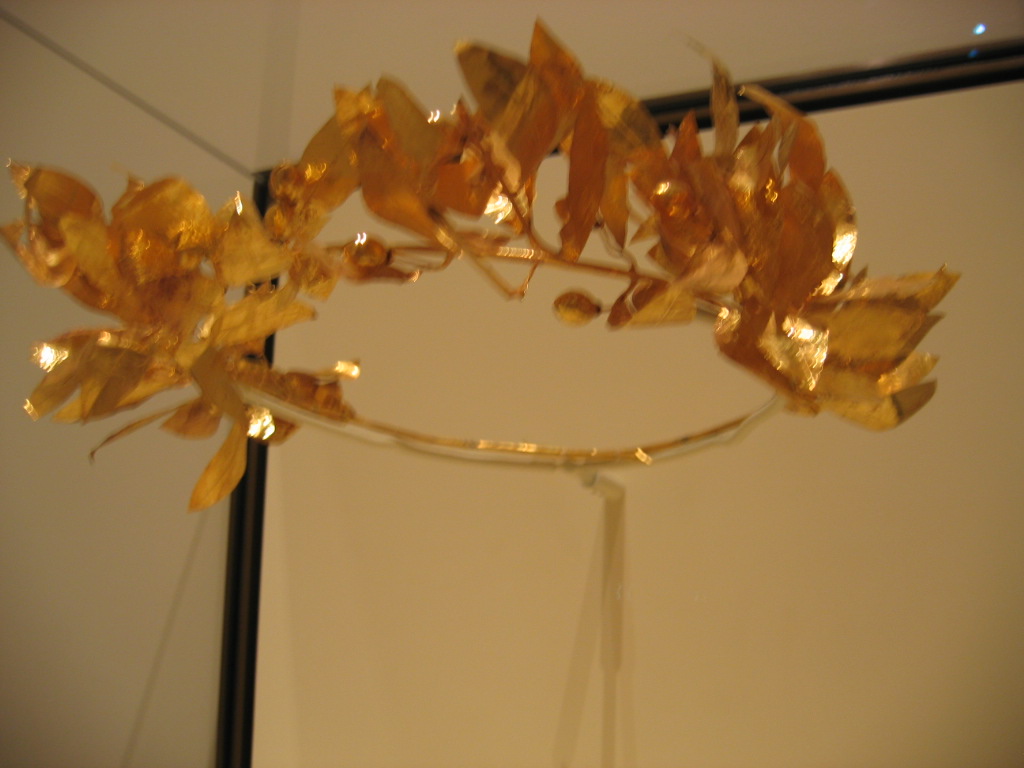 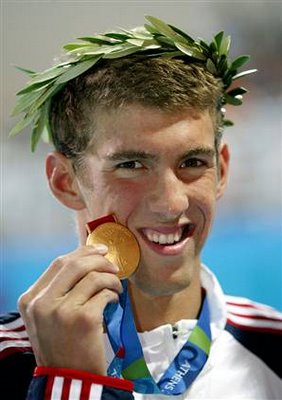 MICHAEL PHELPS WITH “LAUREL WREATH”WINNERGREEK OLYMPICS
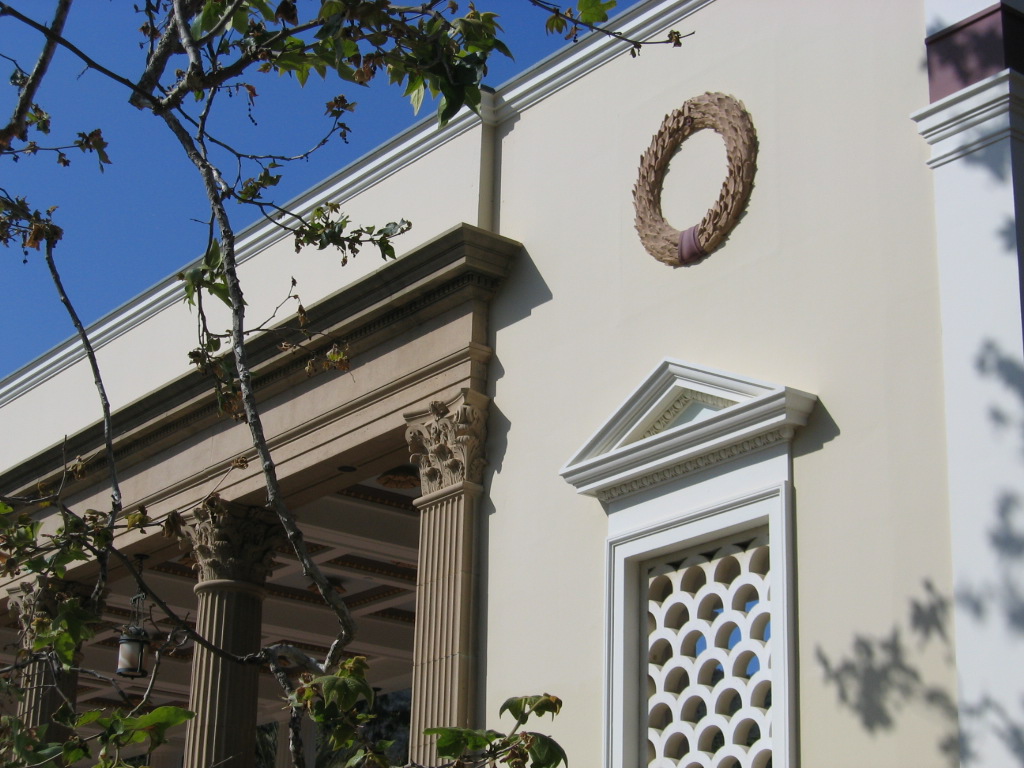 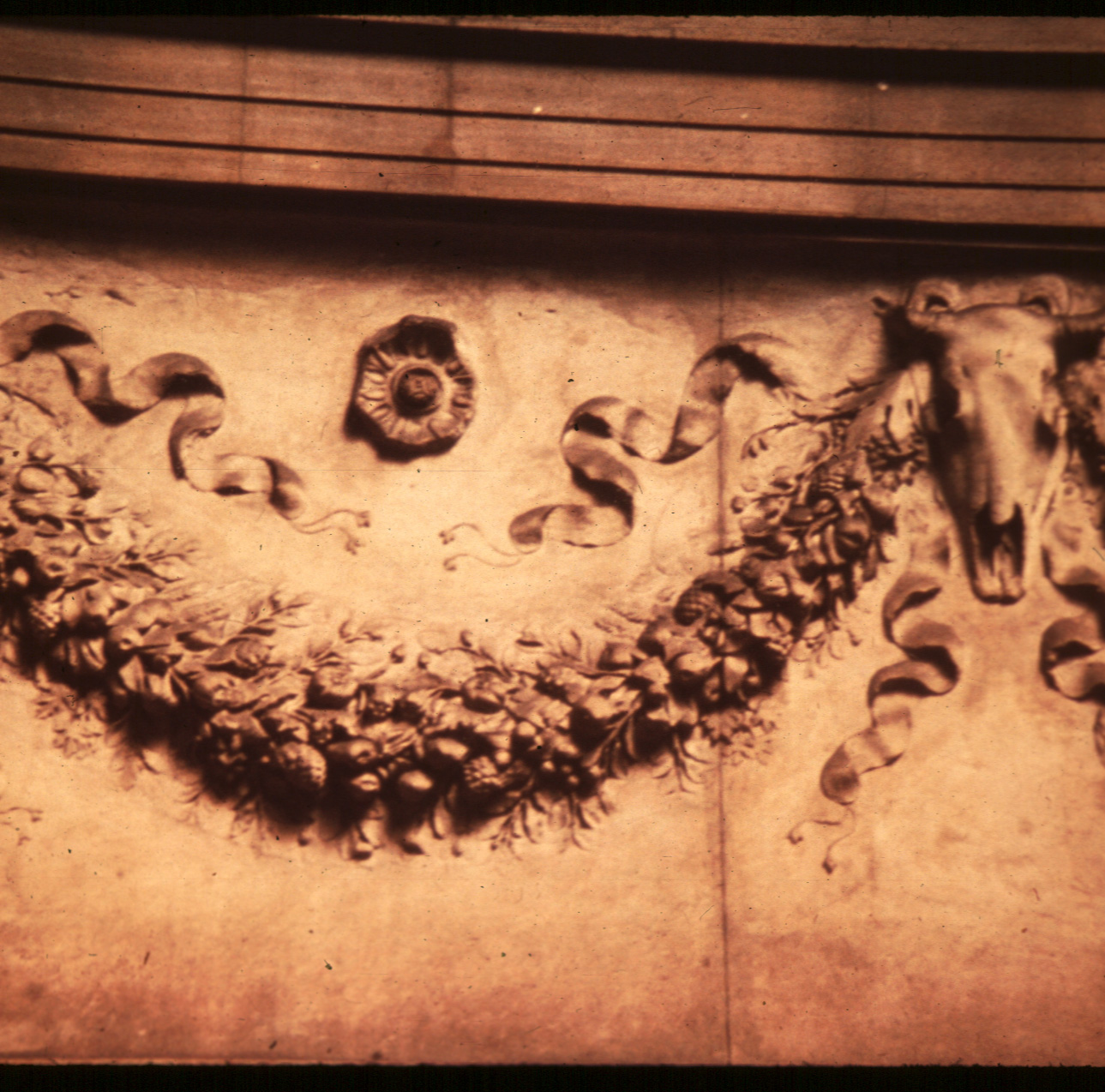 ROMAN; SCULL WITH FESTOON OR SWAG
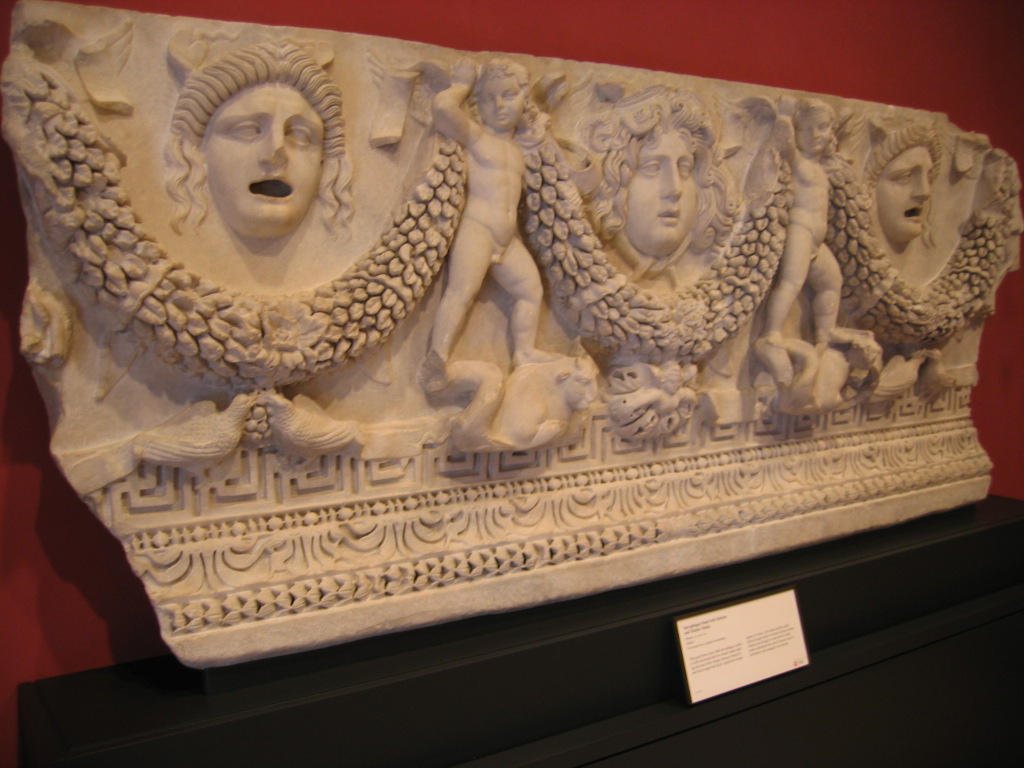 ROMAN DECORATIVE MOTIF; FESTOON OR SWAG
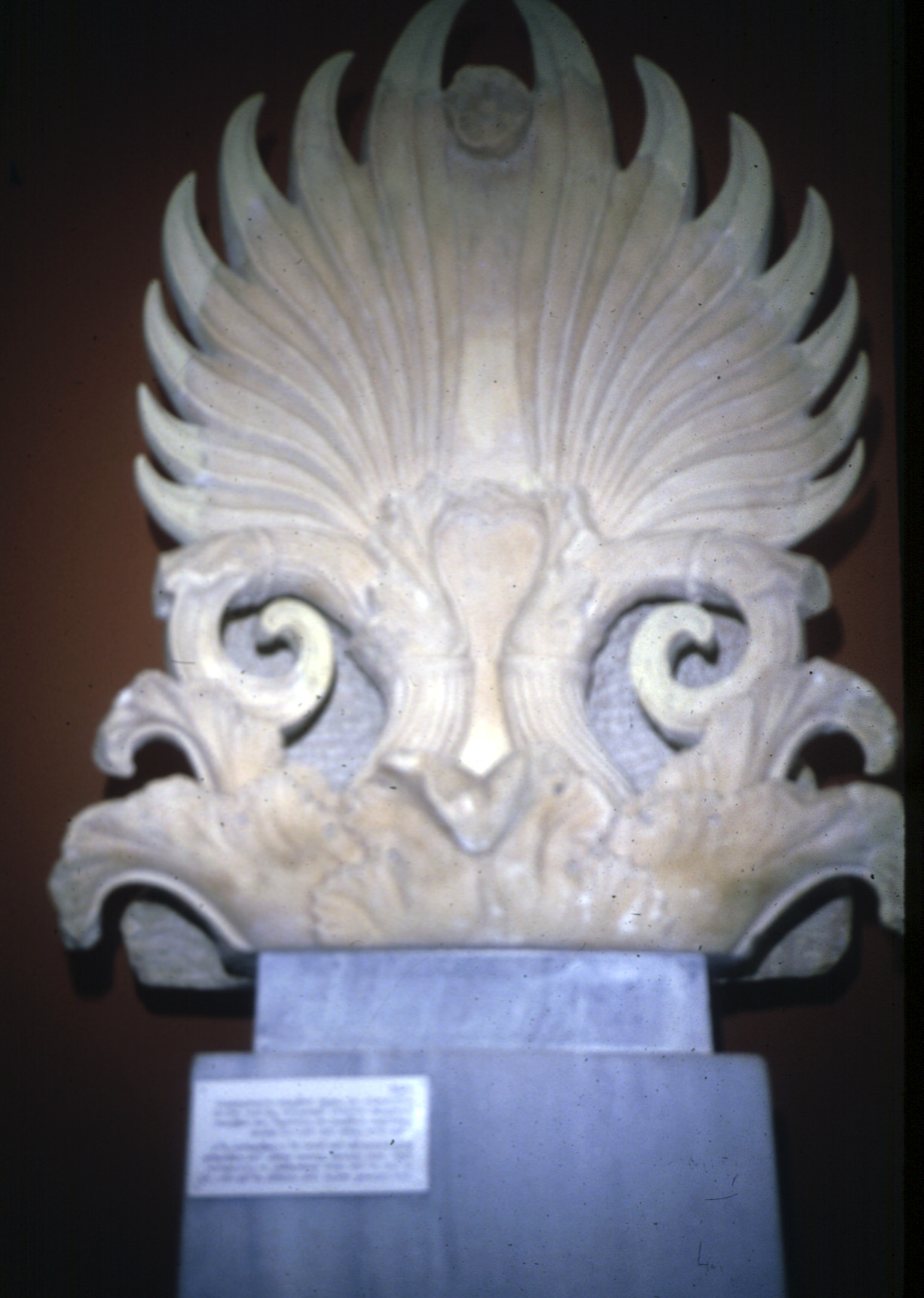 ROMAN PALMETTE APPLIED TO ANTEFIX
ROMAN RINCEAU MOTIF:LIKE A GREEK GUILLOCHE WITH EXTRA ROSETTES & FOILAGE
ROMAN MARBLE MOSIAC FLOORS, GETTY VILLA, MALIBU, CA
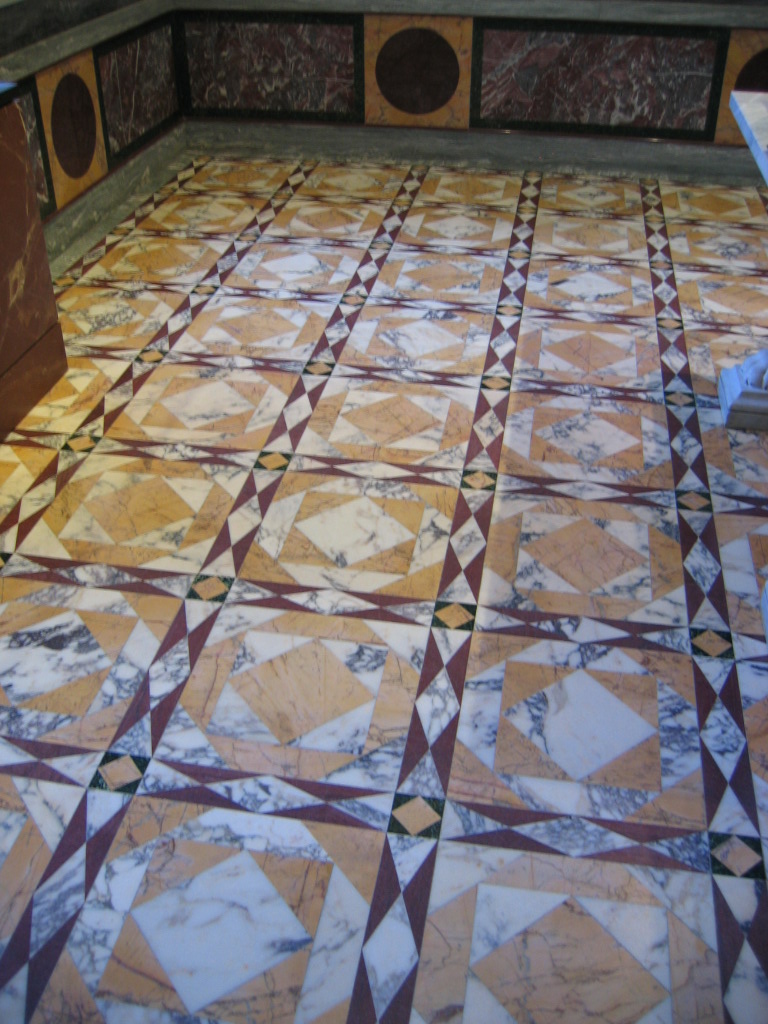 ROMAN MARBLE MOSIAC FLOORS, GETTY VILLA, MALIBU, CA
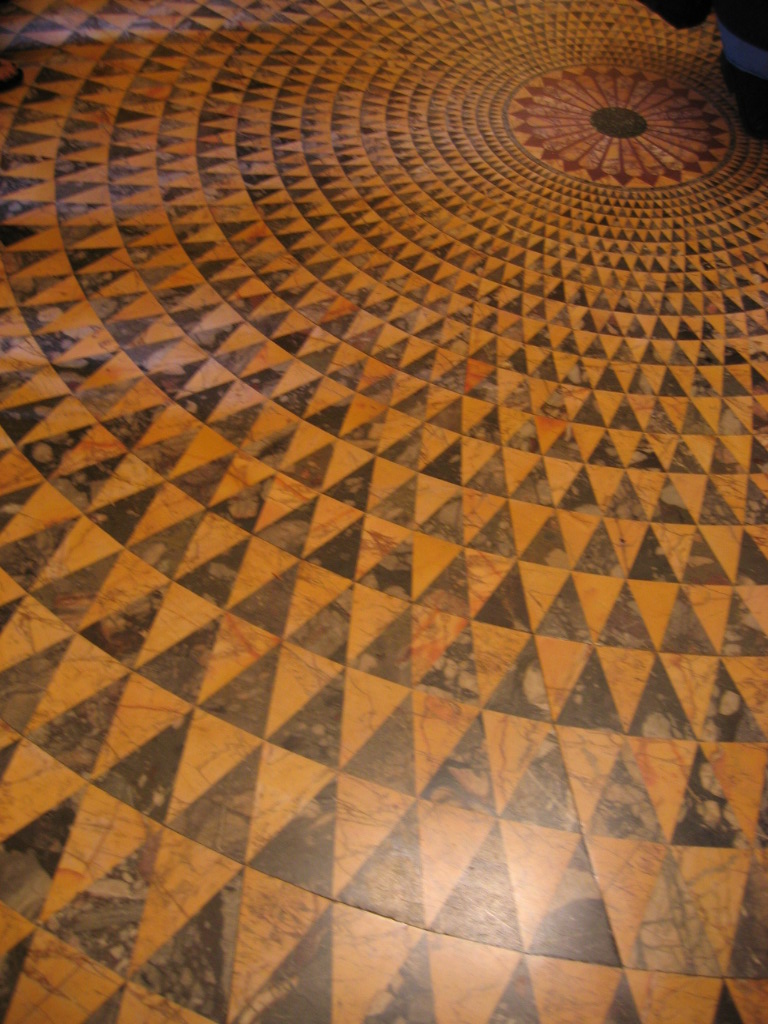 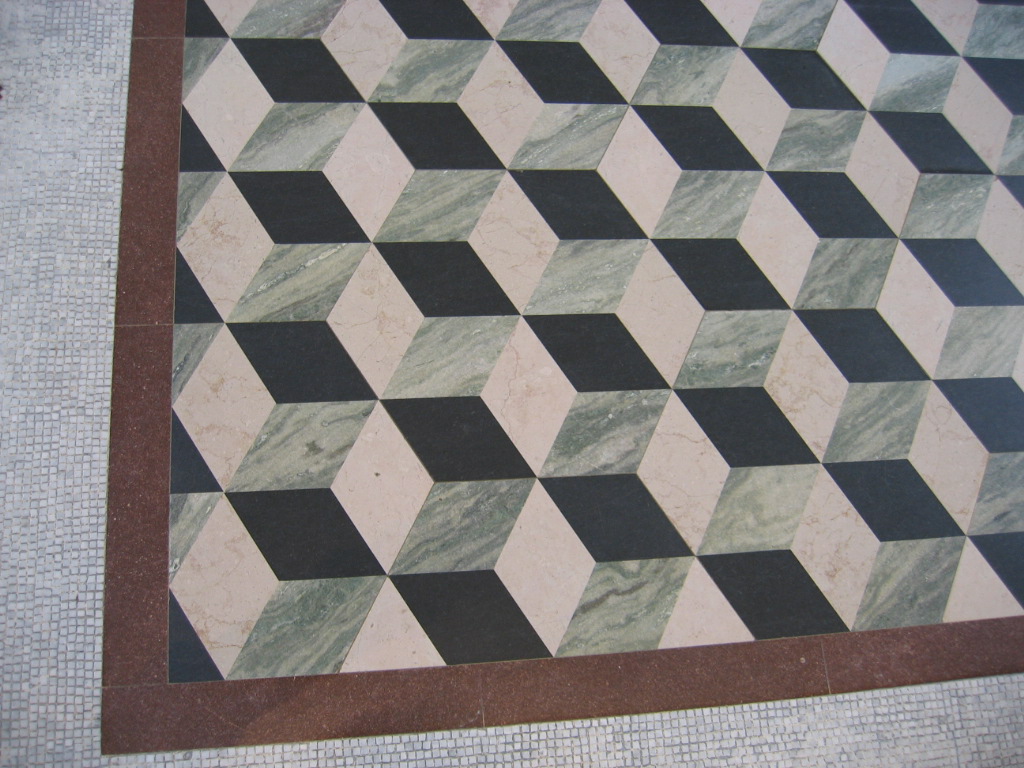 ROMAN MARBLE MOSIAC FLOORS, GETTY VILLA, MALIBU, CA
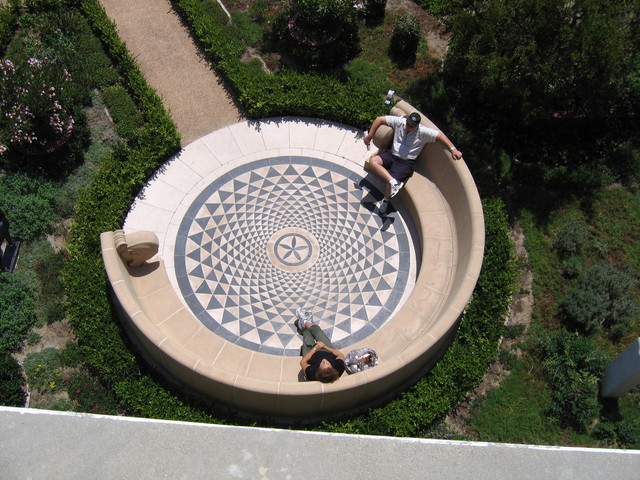 ROMAN MOSAIC, GETTY VILLA, MALIBY, CA
CEILING FRESCO ORNAMEN-TATION “GROTESQUE”GROTTO- ESQUEAT GETTY VILLA
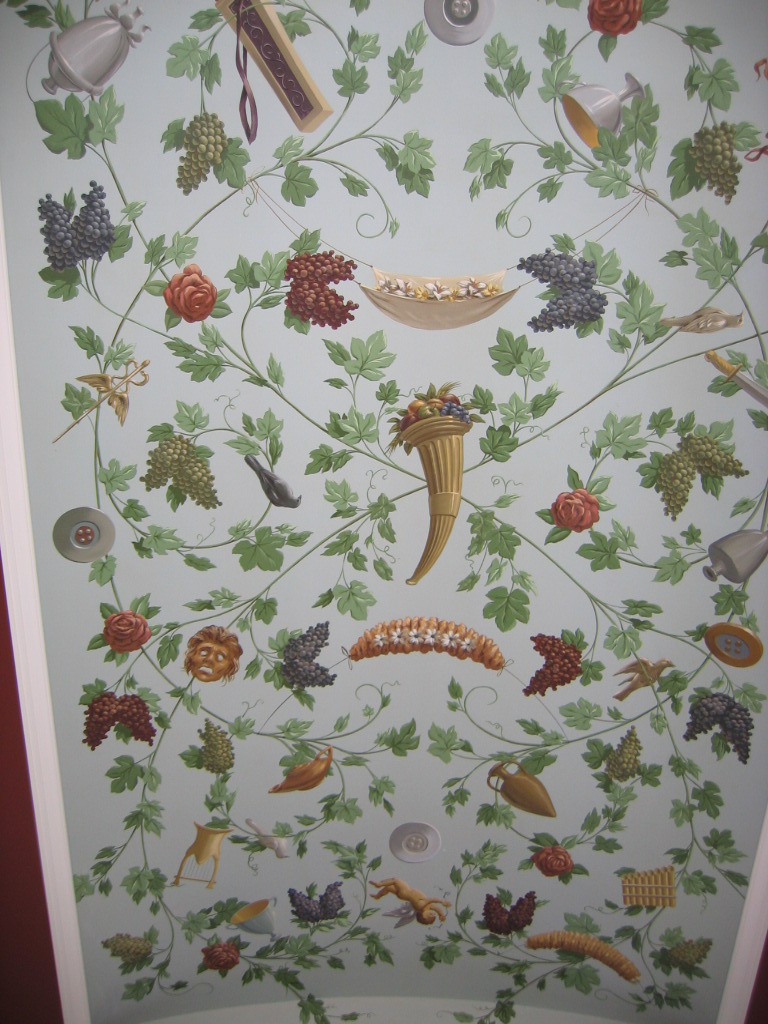 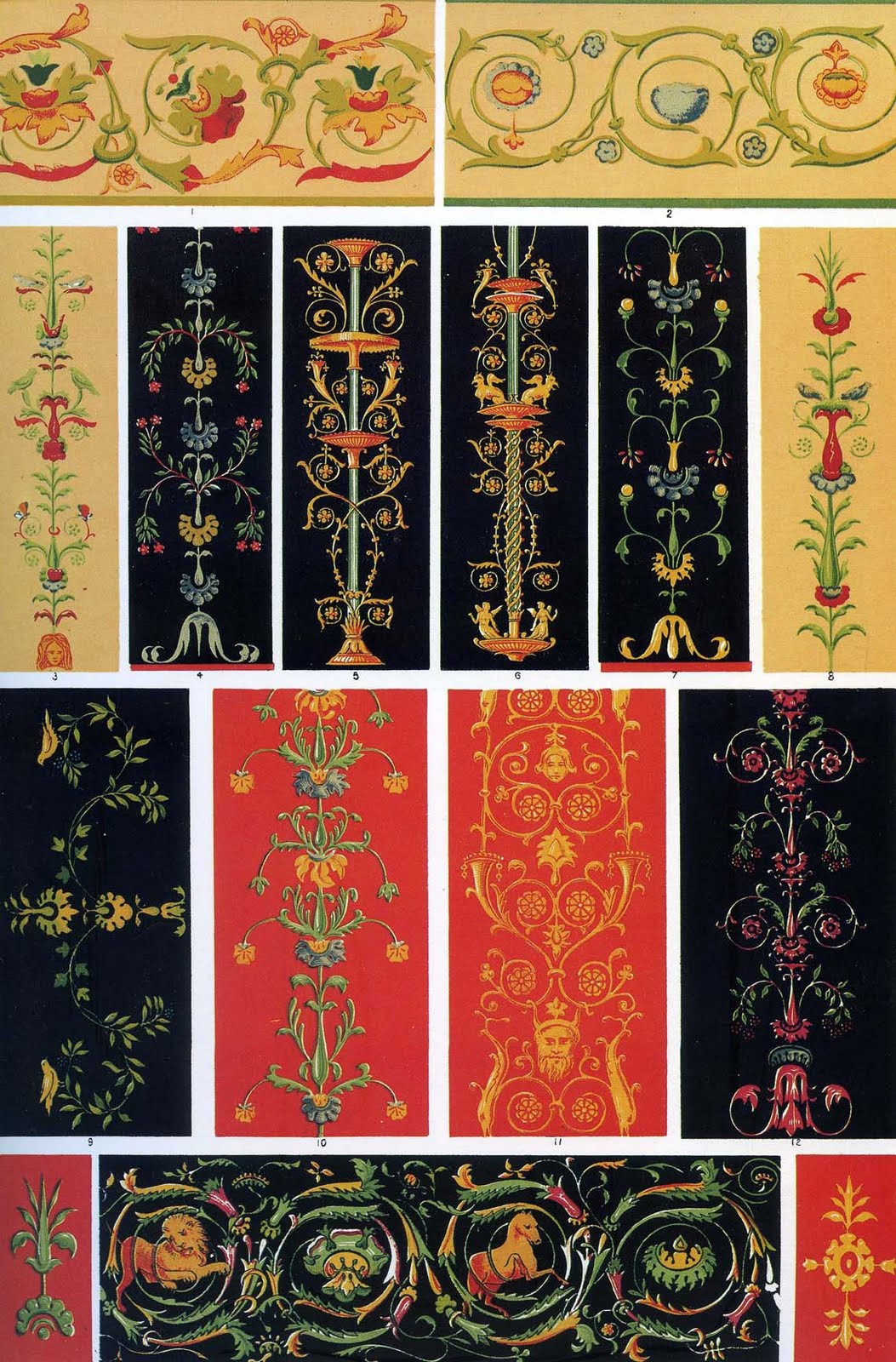 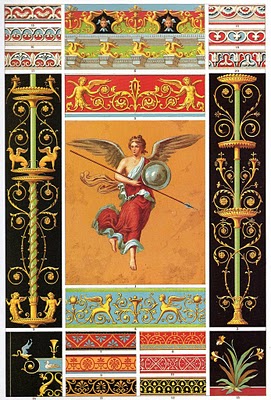 TROMPEL’OEIL“FOOL THE EYE”
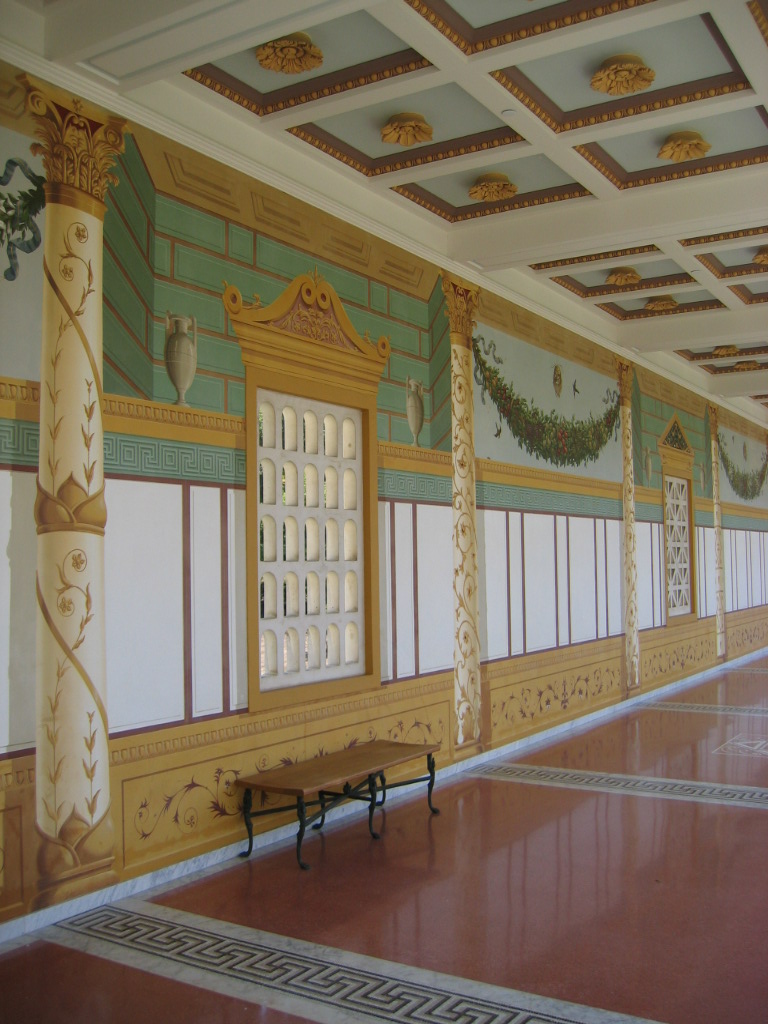 TROMPEL’OEIL“FOOL THE EYE”GETTY VILLA,MALIBU, CA
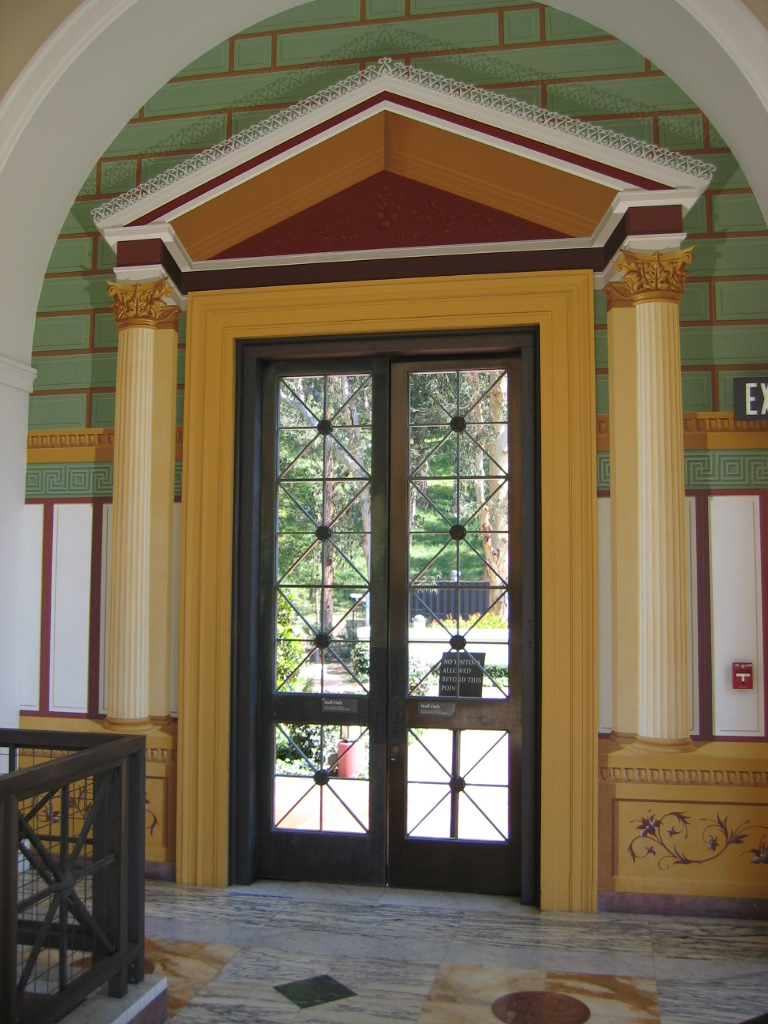 “BAS (LOW) RELIEF” SCULPTURE
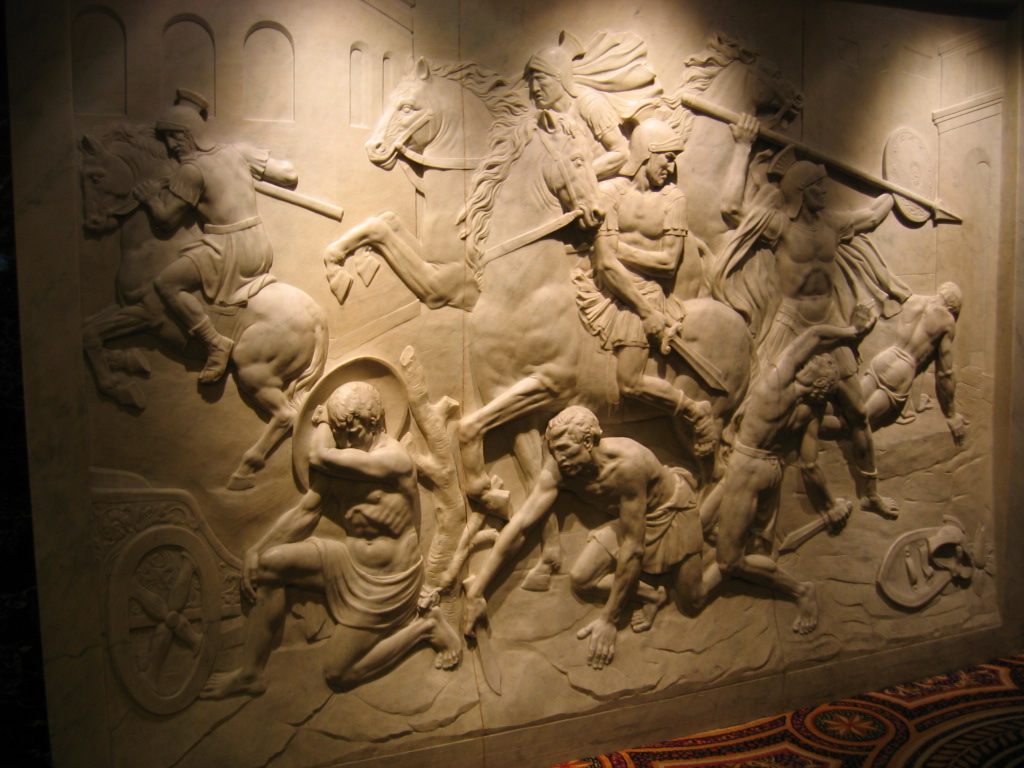 ROMAN FURNISHINGS SOLIUM: (THRONOS) CHAIR CATHEDRA: (KLISMOS) CHAIR	WOVEN CANE CHAIRSSELLA CURULIS: (DIPHROS OKLADIES)  CROSS LEG STOOL (POLITICAL POWER)LECTUS: (KLINE) ROMAN BEDSEDAN (LETICA) TRIPODS: BRAIZER & BASINS CANDELABRA	ROMAN GLASSWARE
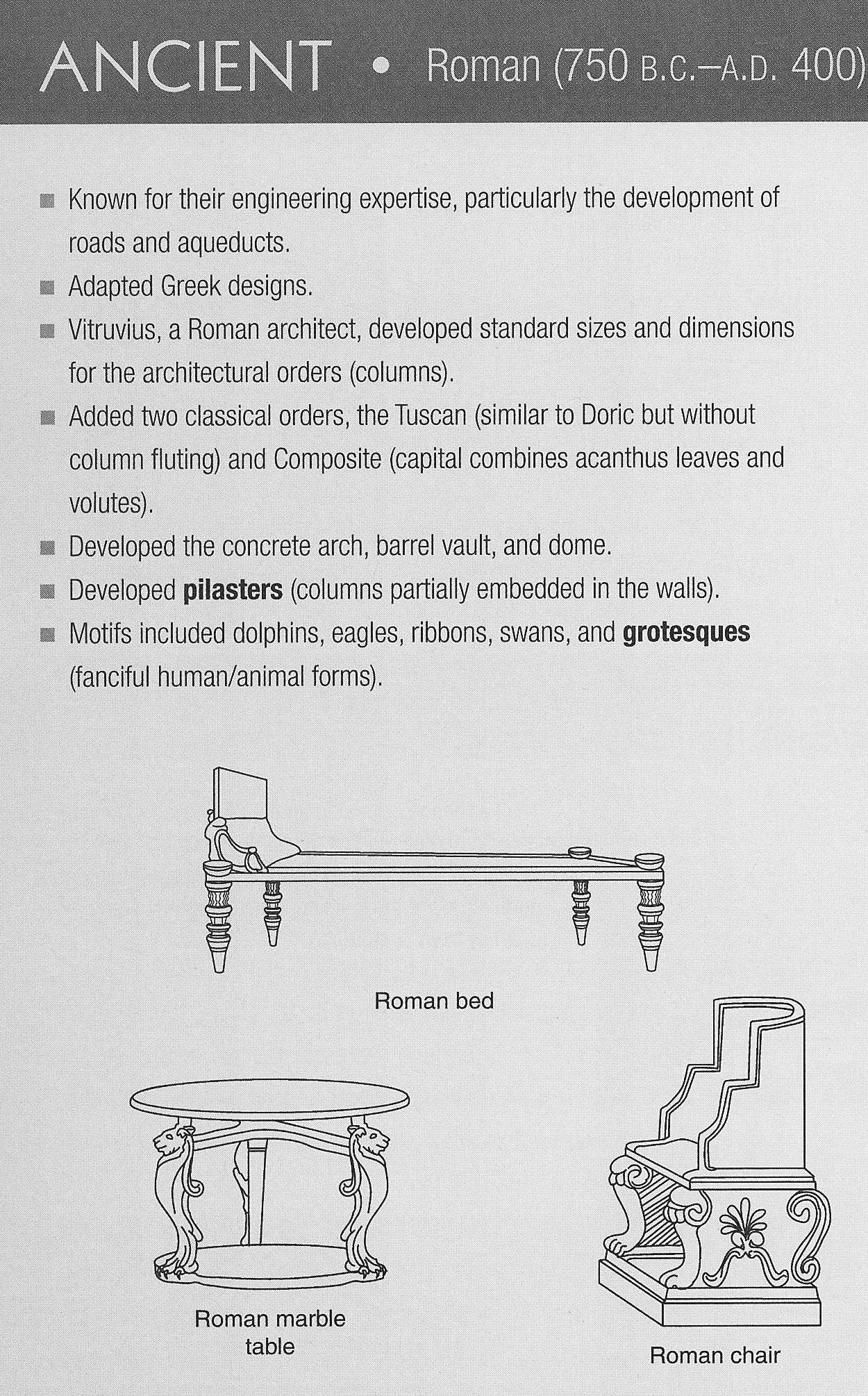 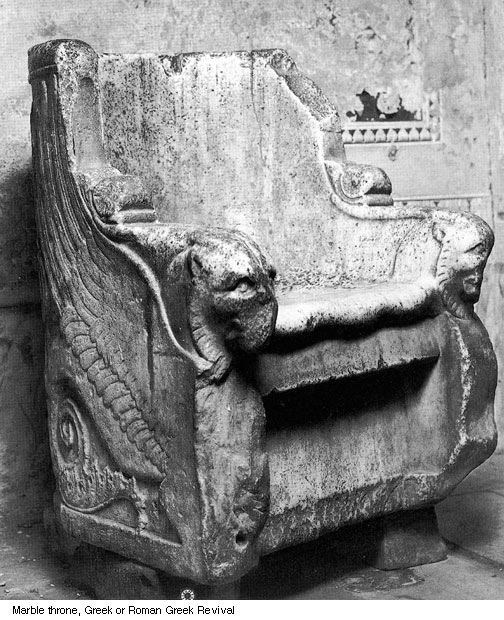 SOLIUMTHRONECHAIR
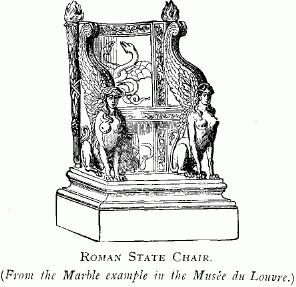 CATHEDRA: DETAIL  OF  FUNERALMEMORIAL  CATHEDRA CHAIR ISGREEK KLISMOS
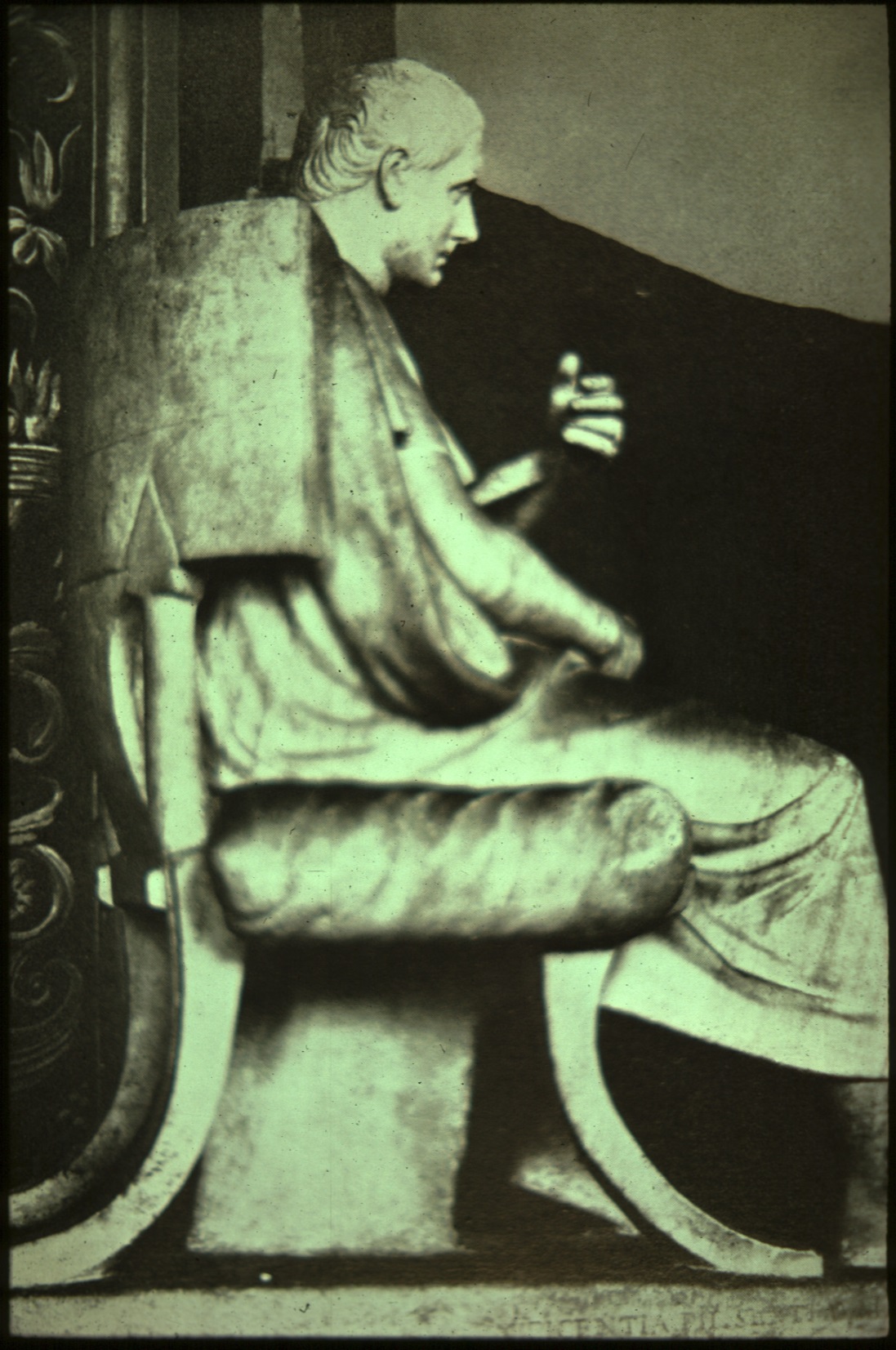 CATHEDRA: ROMAN VARIATION ON GREEK KLISMOS CHAIRU. S. SUPREME COURT,WASH. D.C.
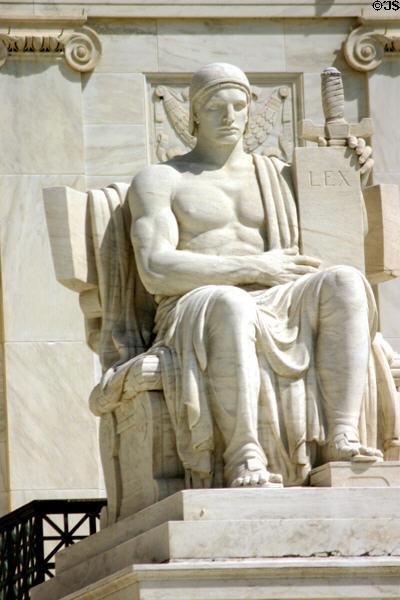 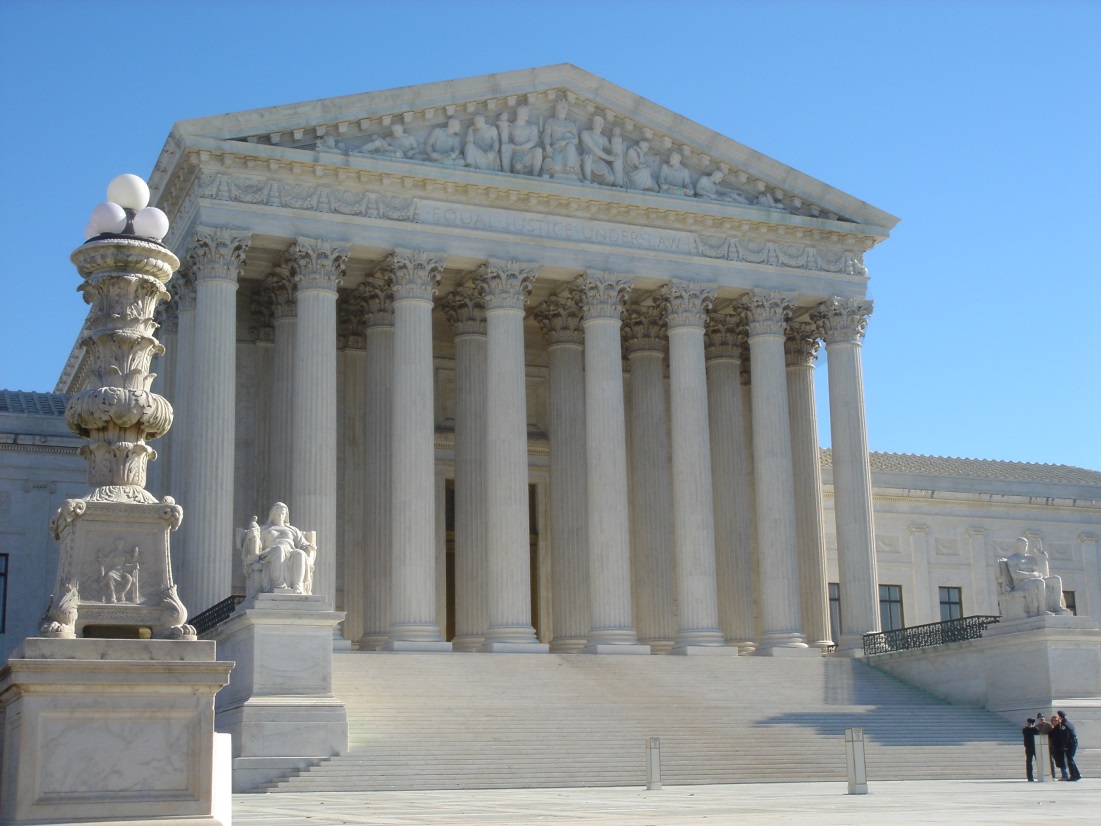 EXAMPLE  OF  ROMAN WICKER  BASKET CHAIRMADE FROM LOCAL REEDS
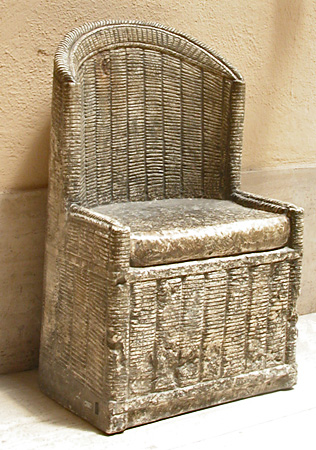 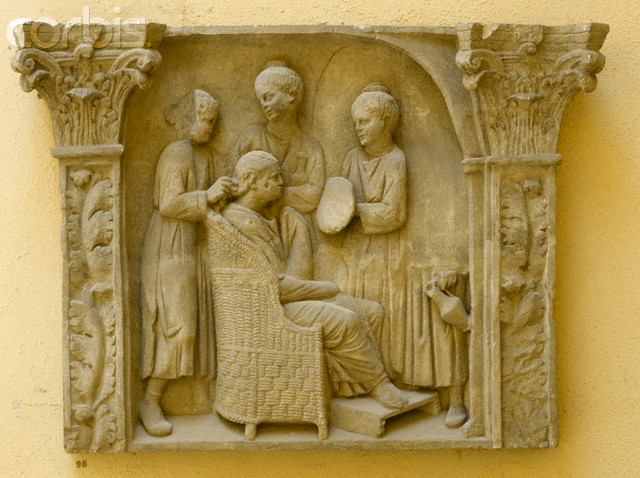 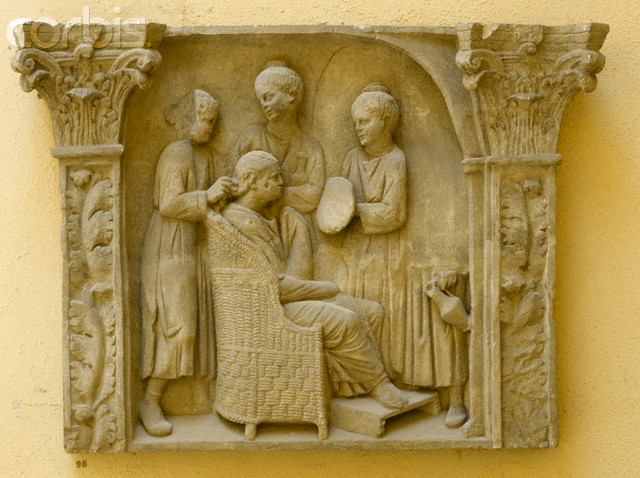 EXAMPLE  OF  ROMAN WICKER  BASKET CHAIRMADE FROM LOCAL REEDS
SELLA CURULIS:SEAT OF POWER(GREEK:DIPHROS OKLAIDES)
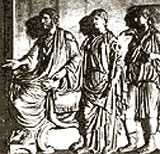 SELLA CURULIS: ETRUSCAN NOBLEMAN SITTING ON FOLDING STOOLTEXT PAGE 98
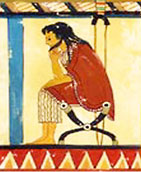 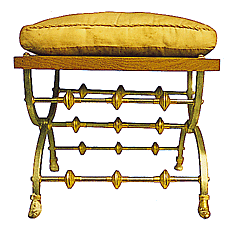 SELLA CURULIS:SHOWN WITH CUSHIONTEXT P. 93
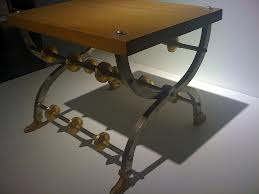 SELLA CURULIS:SHOWN ON ROMAN COIN
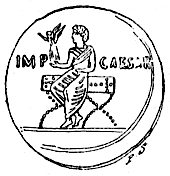 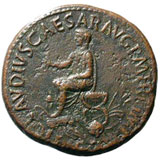 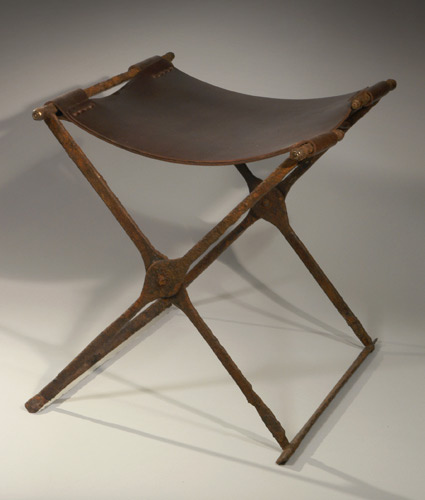 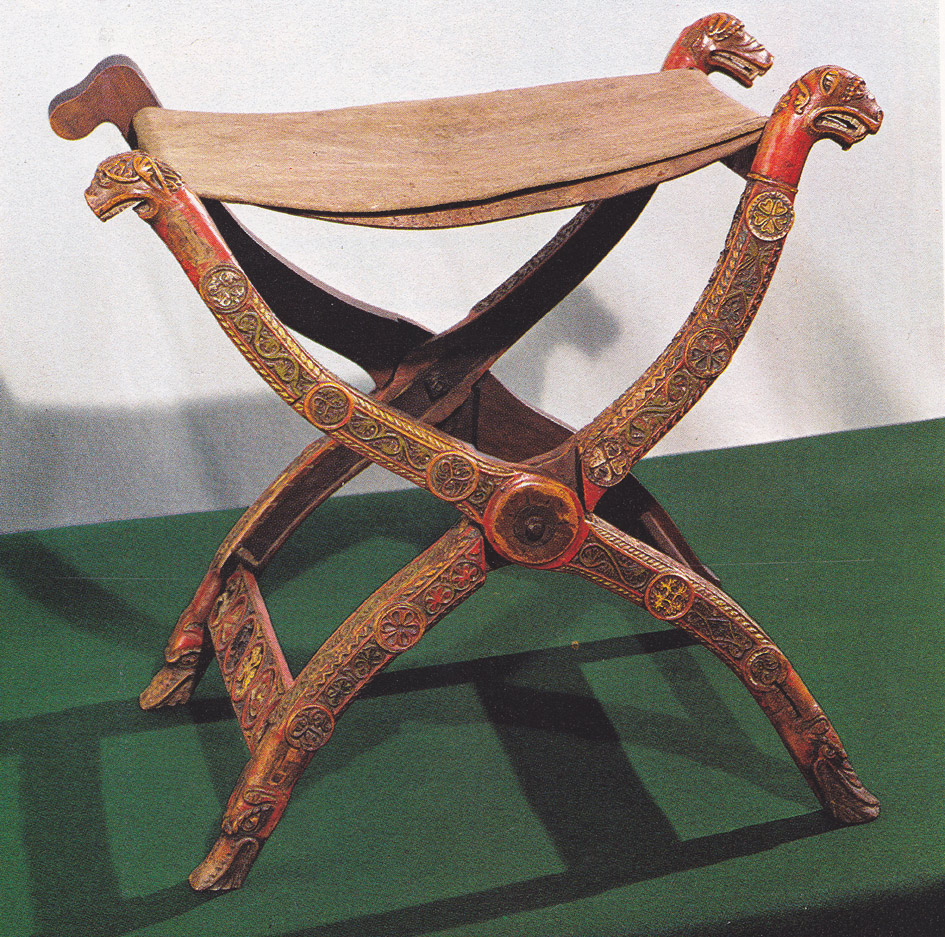 15TH CENTURY ITALIAN RENAISSANCE VERSION:  SELLA CURULIS
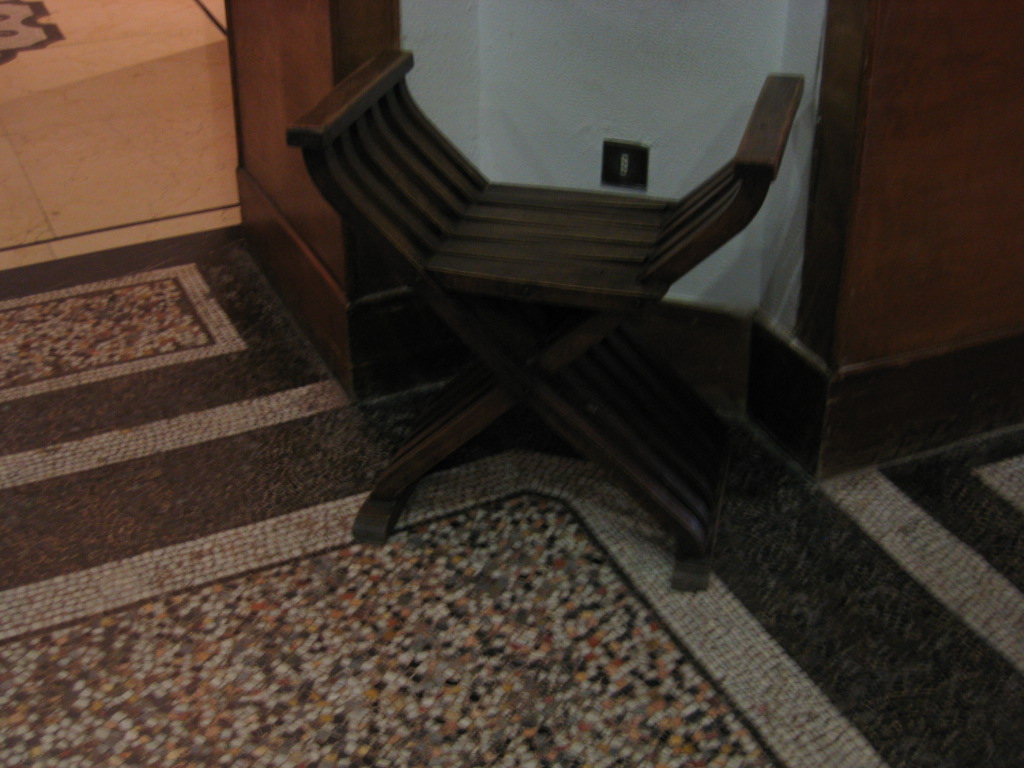 18TH & 19TH CENTURY STOOLS
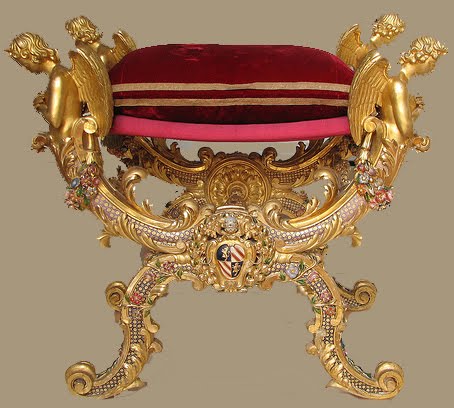 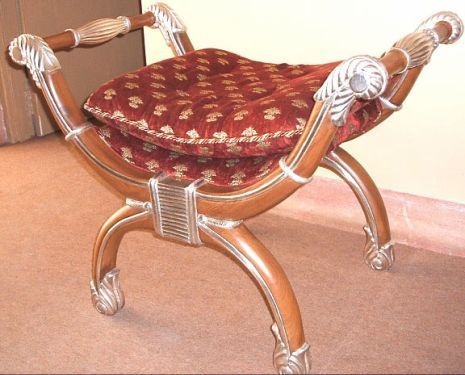 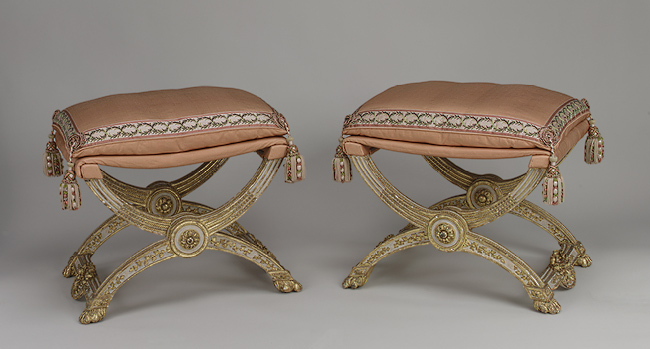 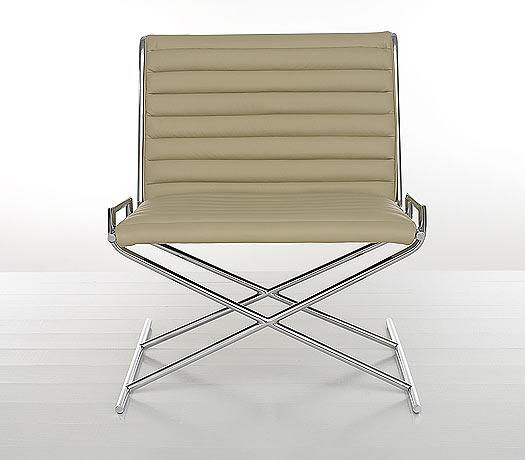 CHAIR & STOOL OF TODAY INSPIRED BY “SELLA CURULIS”
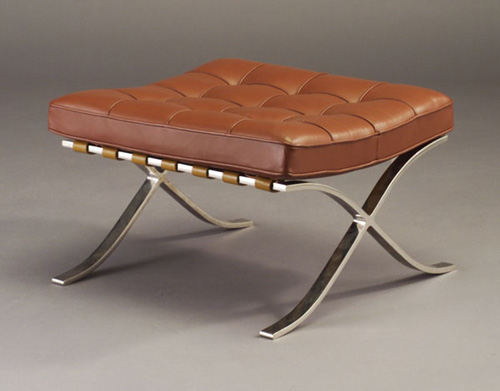 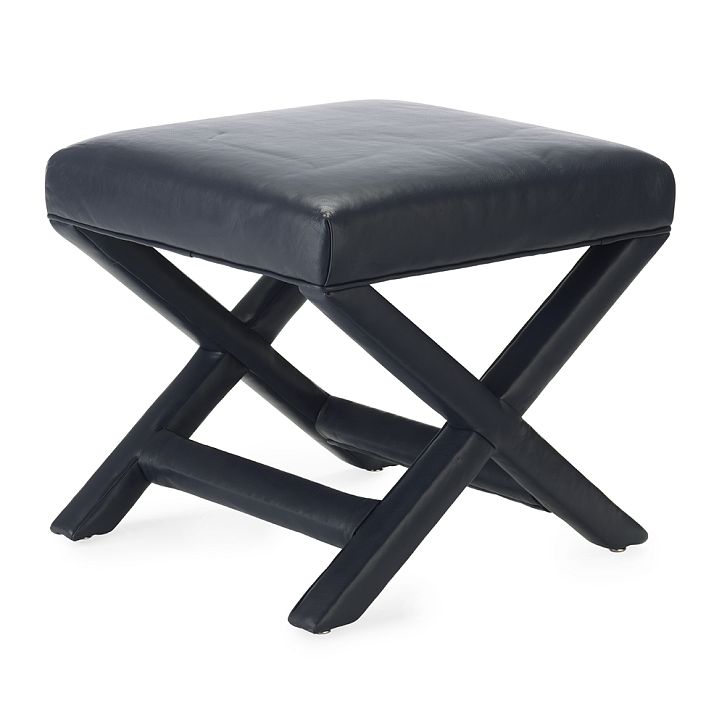 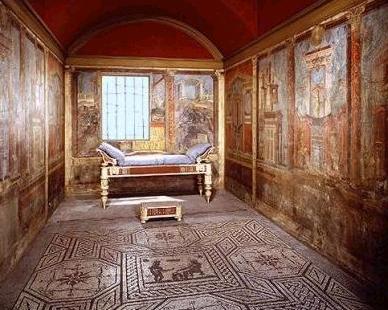 ROMAN CUBICULUM (BEDROOM) POMPEII, ITALY
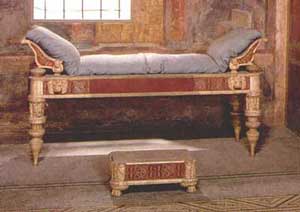 ROMAN LECTUS: BED OR COUCHGREEK IS KLINE, TEXT PAGE 100
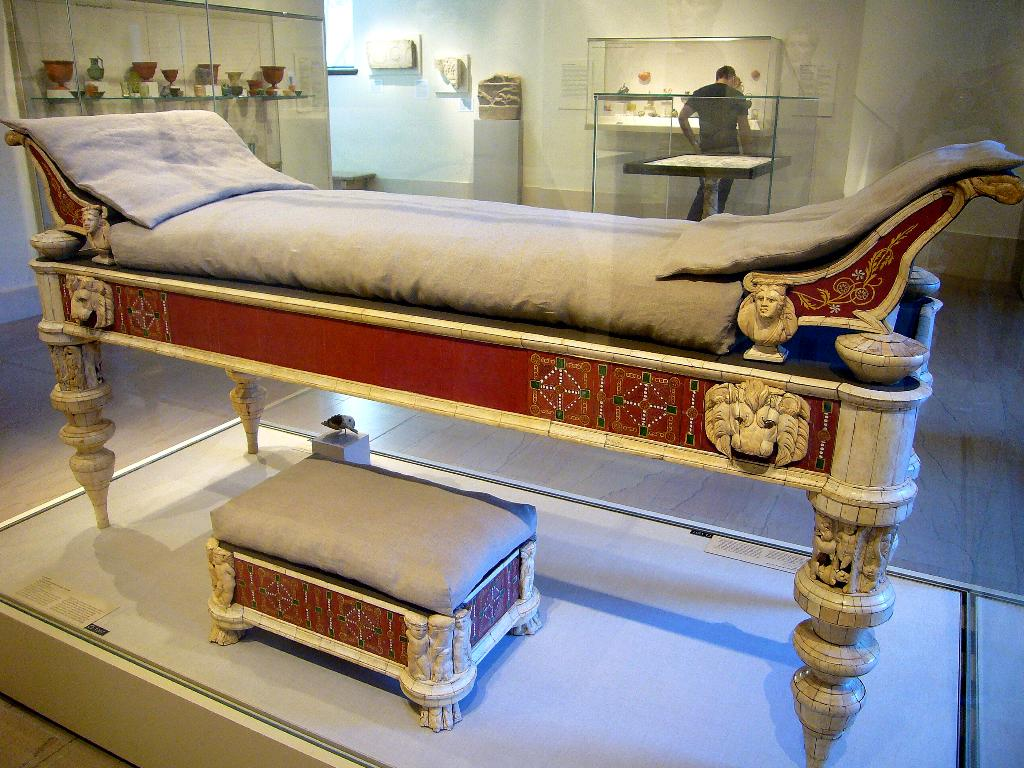 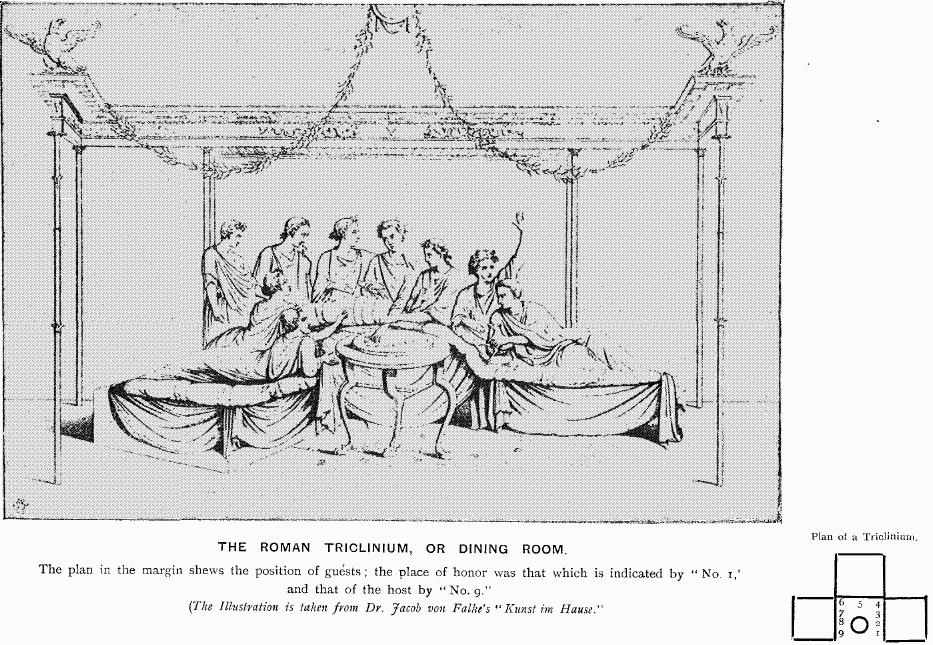 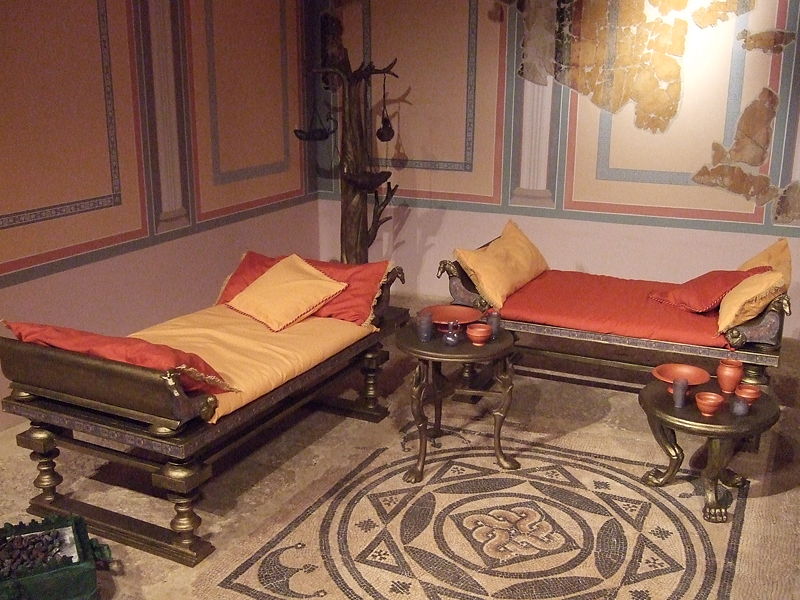 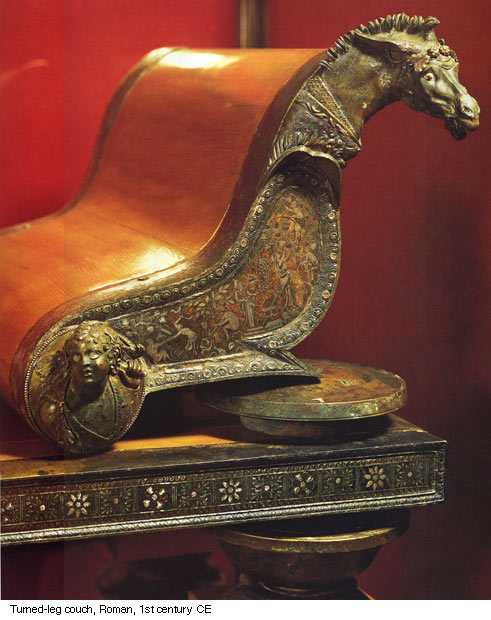 FULCRUMON GREEK KLINE ORROMAN LECTUS(HEADBOARDOR ARMREST)
ROMAN BED WITH CUSHIONS & LINENS: LECTUS
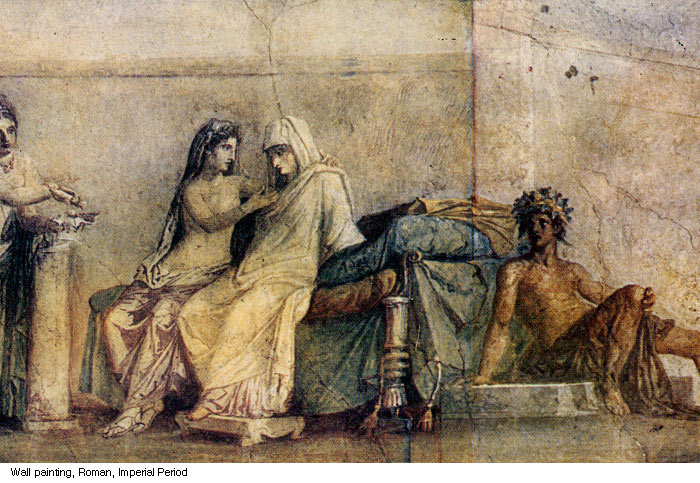 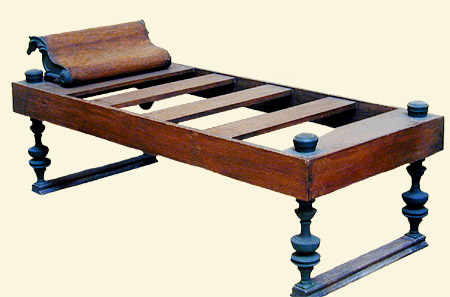 ROMAN TRAVELING LECTUS BED, BRONZE
ROMAN LETICA (SEDAN CHAIR)
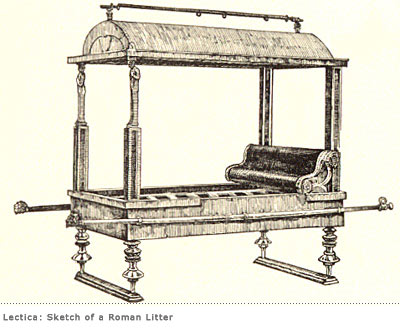 ROMAN MENSA WITH LECTUS
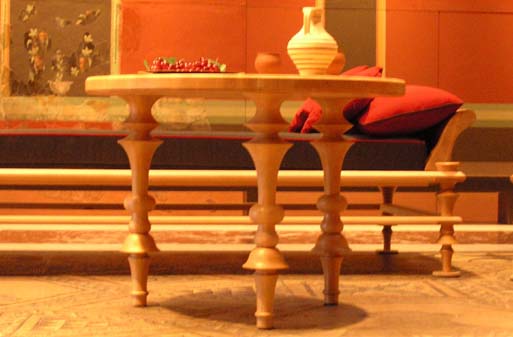 MONOPODIUM LEG
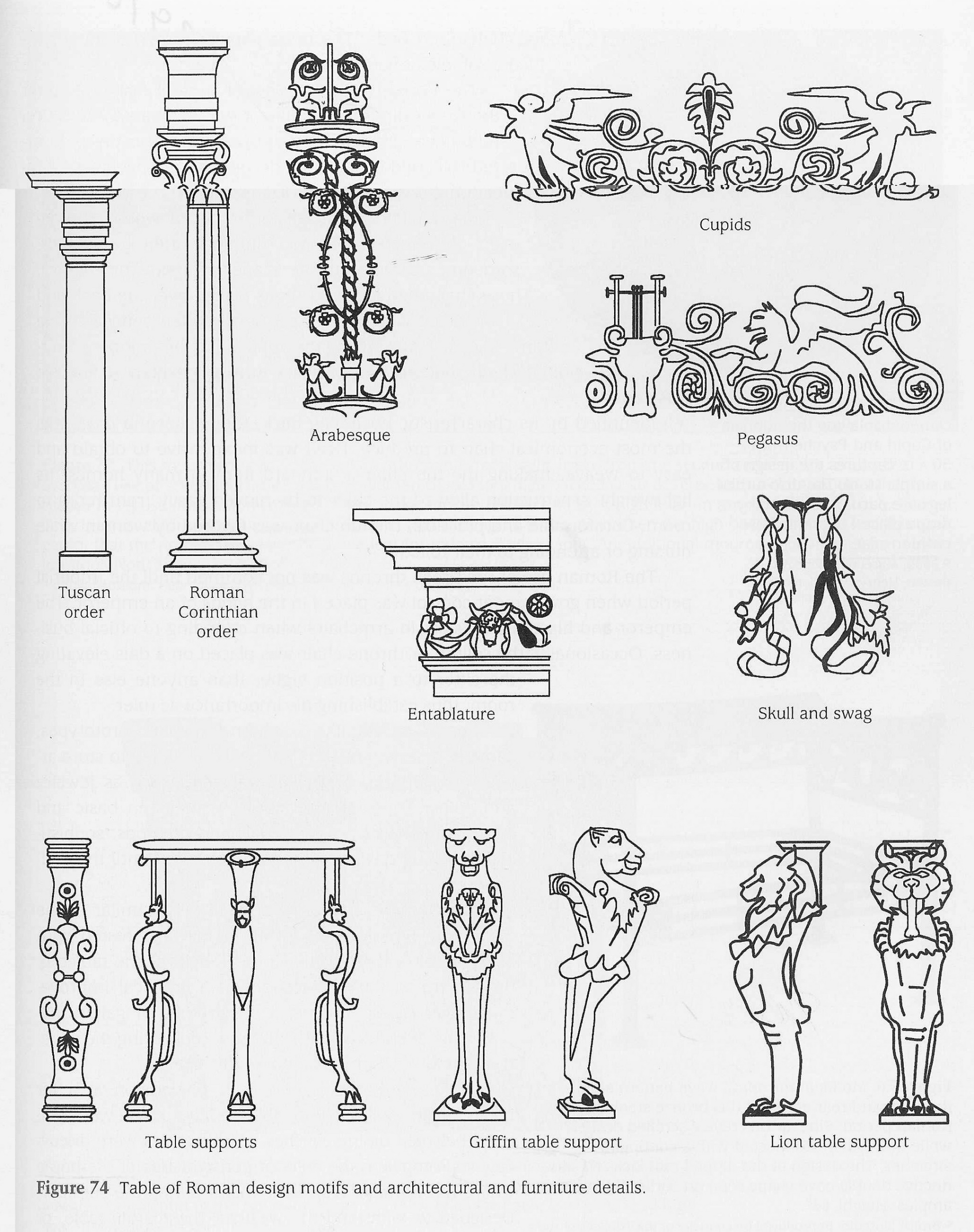 TRIPOD TABLE  BASE;MONIPODUIM  LEG
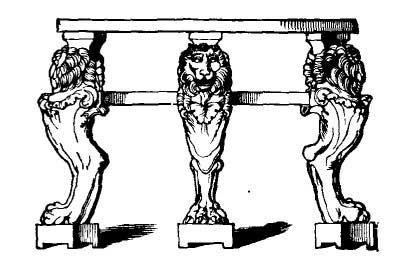 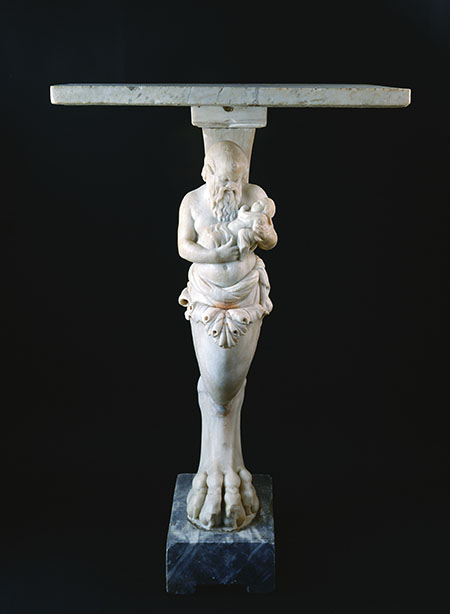 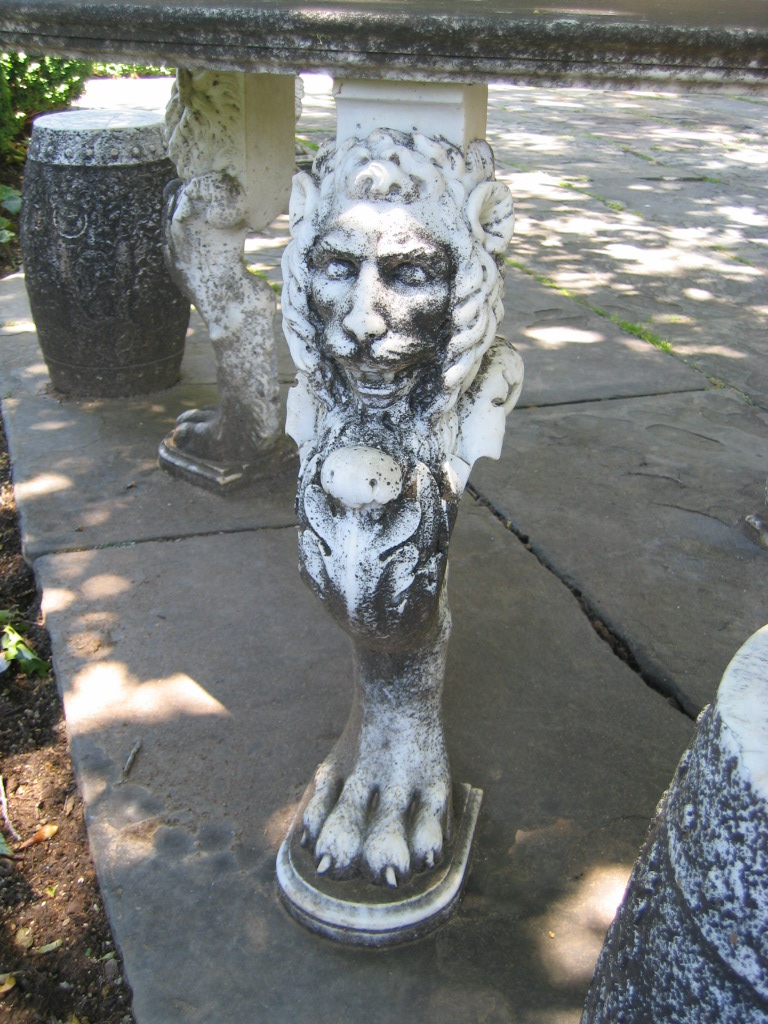 “CARTIBULUM”CEREMONIAL“MENSA”(TABLE)WITHMARBLE SUPPORTSGETTY VILLAMALIBU, CA
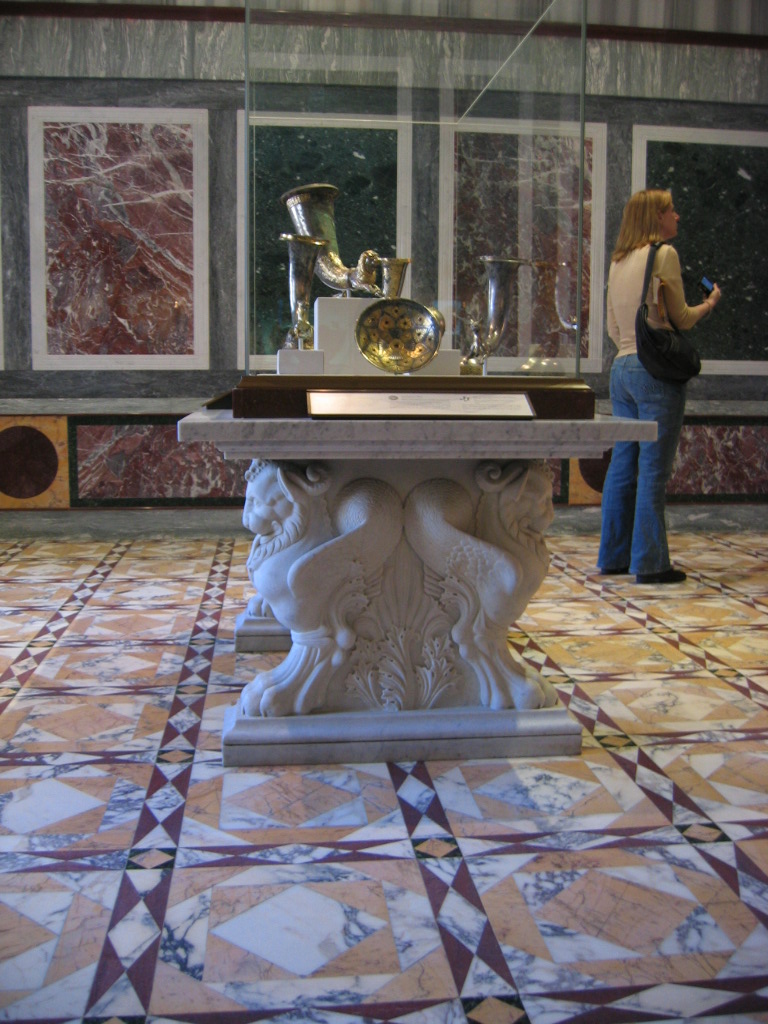 ROMAN CARTIBULUM, TEXT PAGE 99
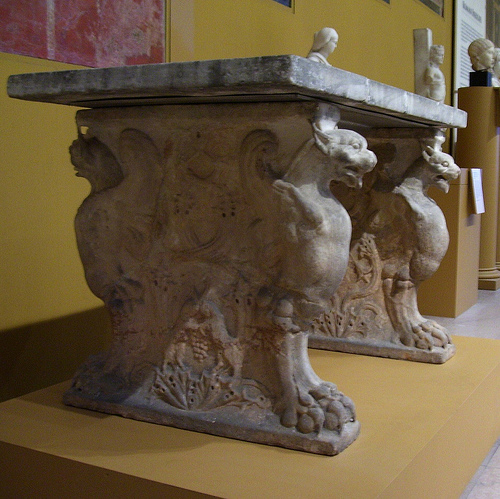 TRIPOD:FOLDING BRONZE TABLE WITH A REMOVABLE TOP
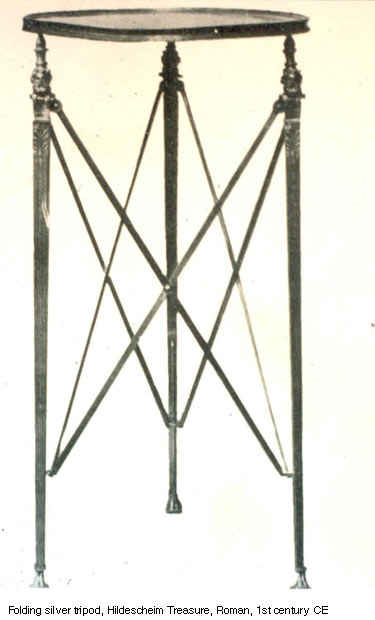 ROMAN BRAIZER ON FOLDING STAND(CONTAINED HOT COALS FOR WARMTH)
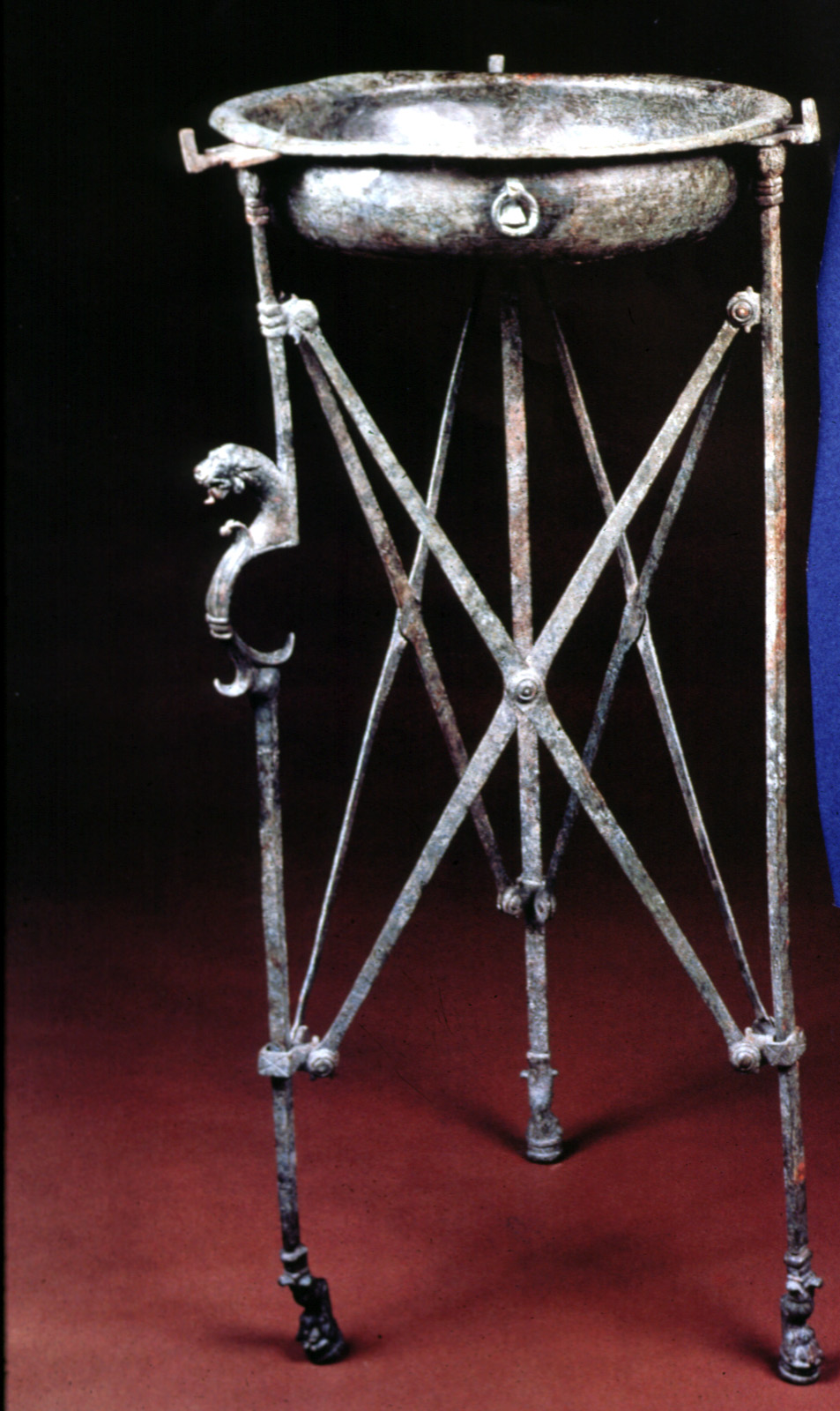 ROMAN BRONZE  TRIPODTABLE(BRONZE=COPPER+TIN)
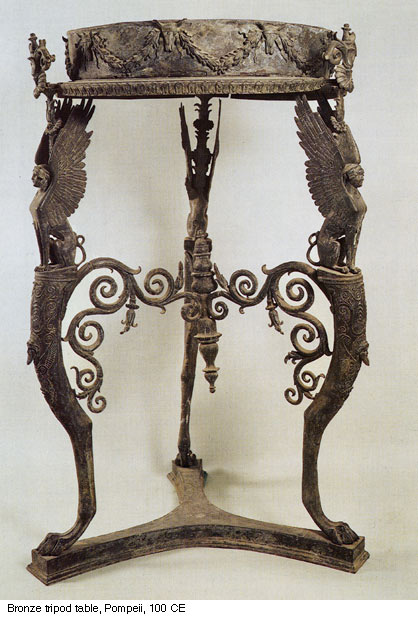 ROMAN BRAIZER ON FOLDING STAND(CONTAINED HOT COALS FOR WARMTH)
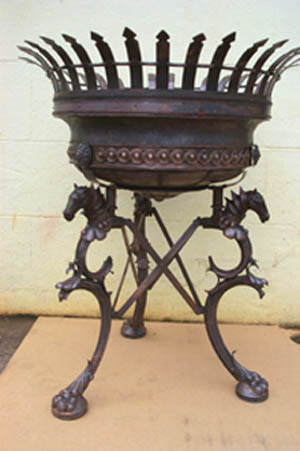 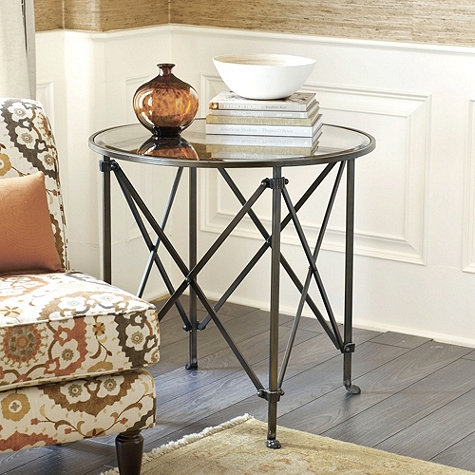 TODAY:BALLARD DESIGNS(FURNITURE CATALOG COMPANY)
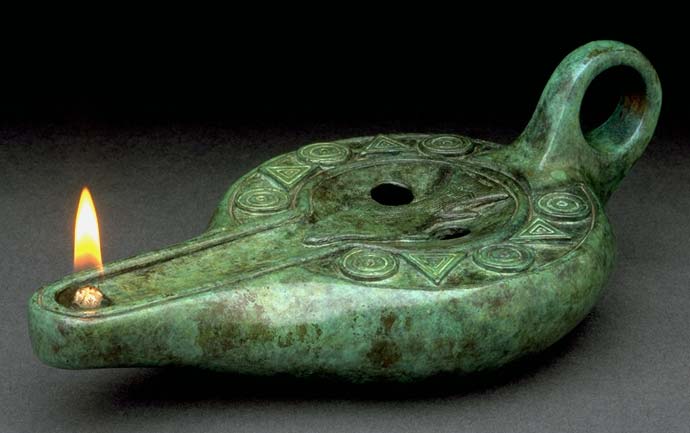 ROMAN OIL LAMP
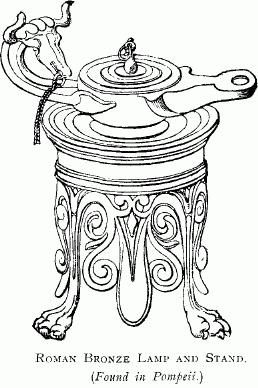 HANGING BRONZE OIL LAMPGETTY VILLA,MALIBU, CA
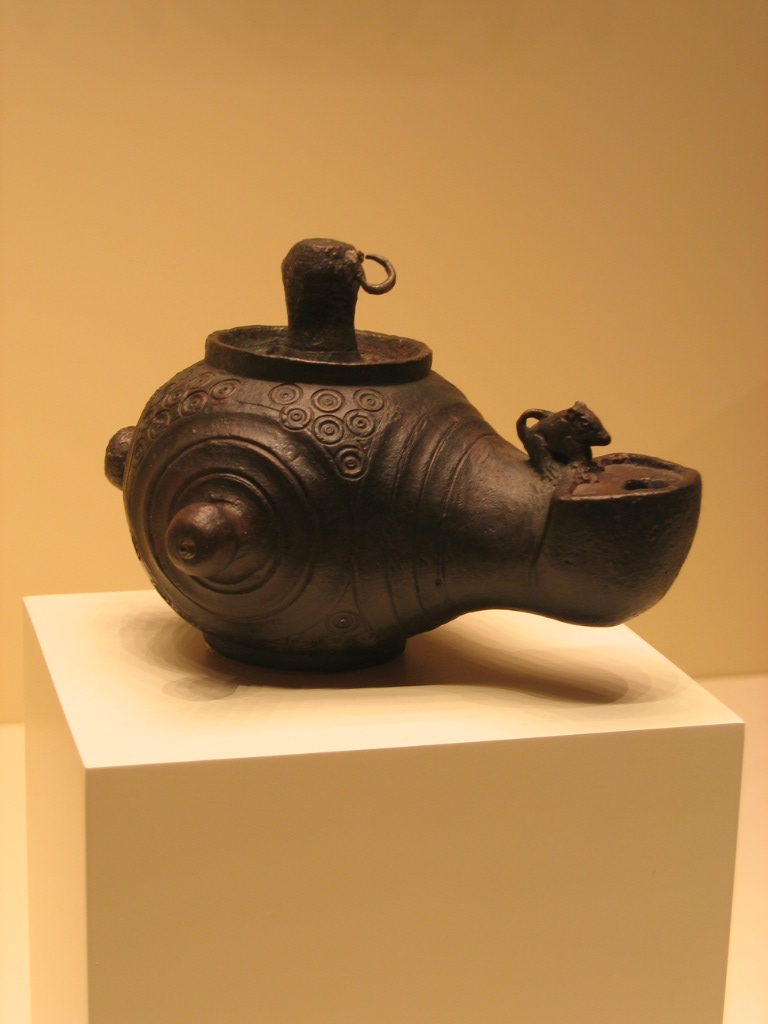 ROMANCANDELABRAGETTY VILLA
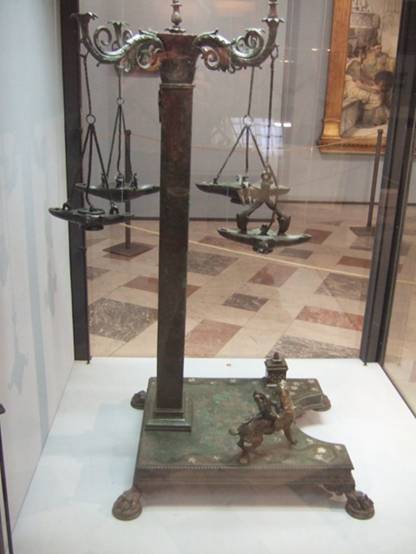 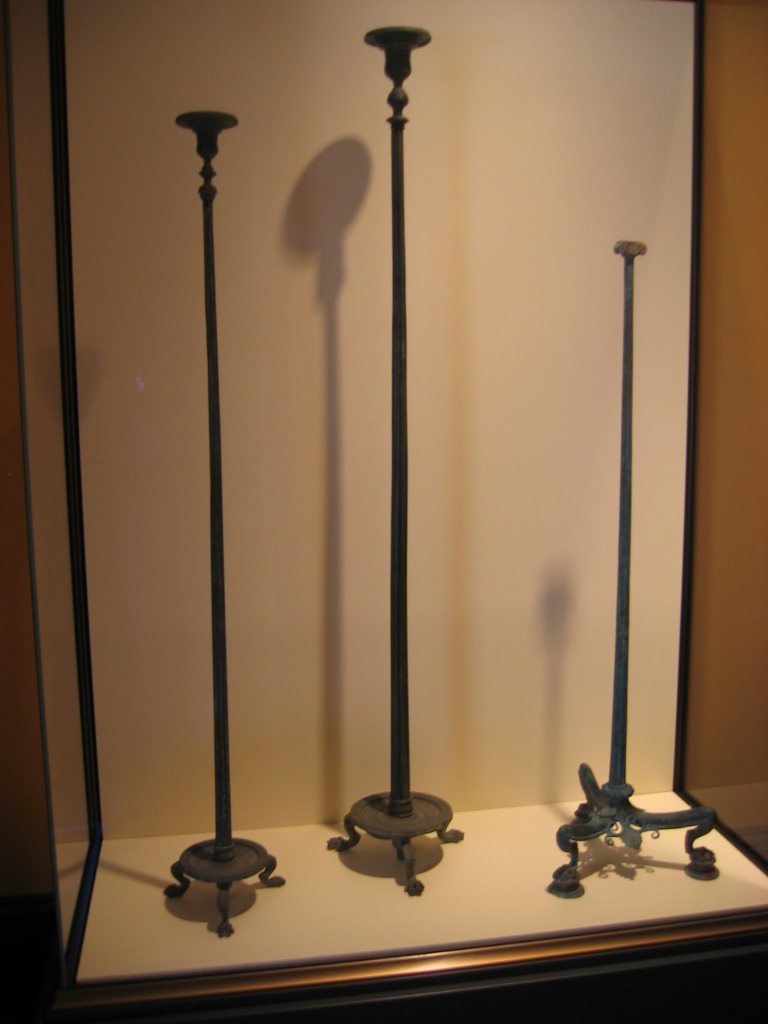 ROMANCANDELABRA
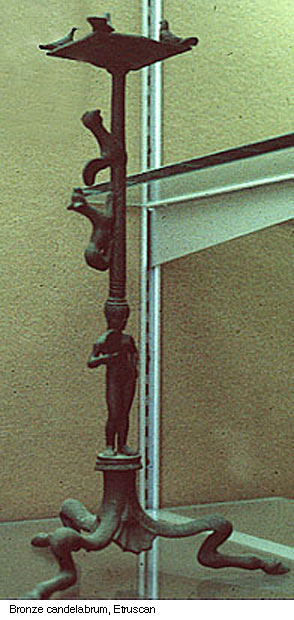 HADRIAN’S VILLAROMAN MARBLECANDELABRA
U S SUPREME COURT“CANDELABRA”WITH LIGHT BULBS
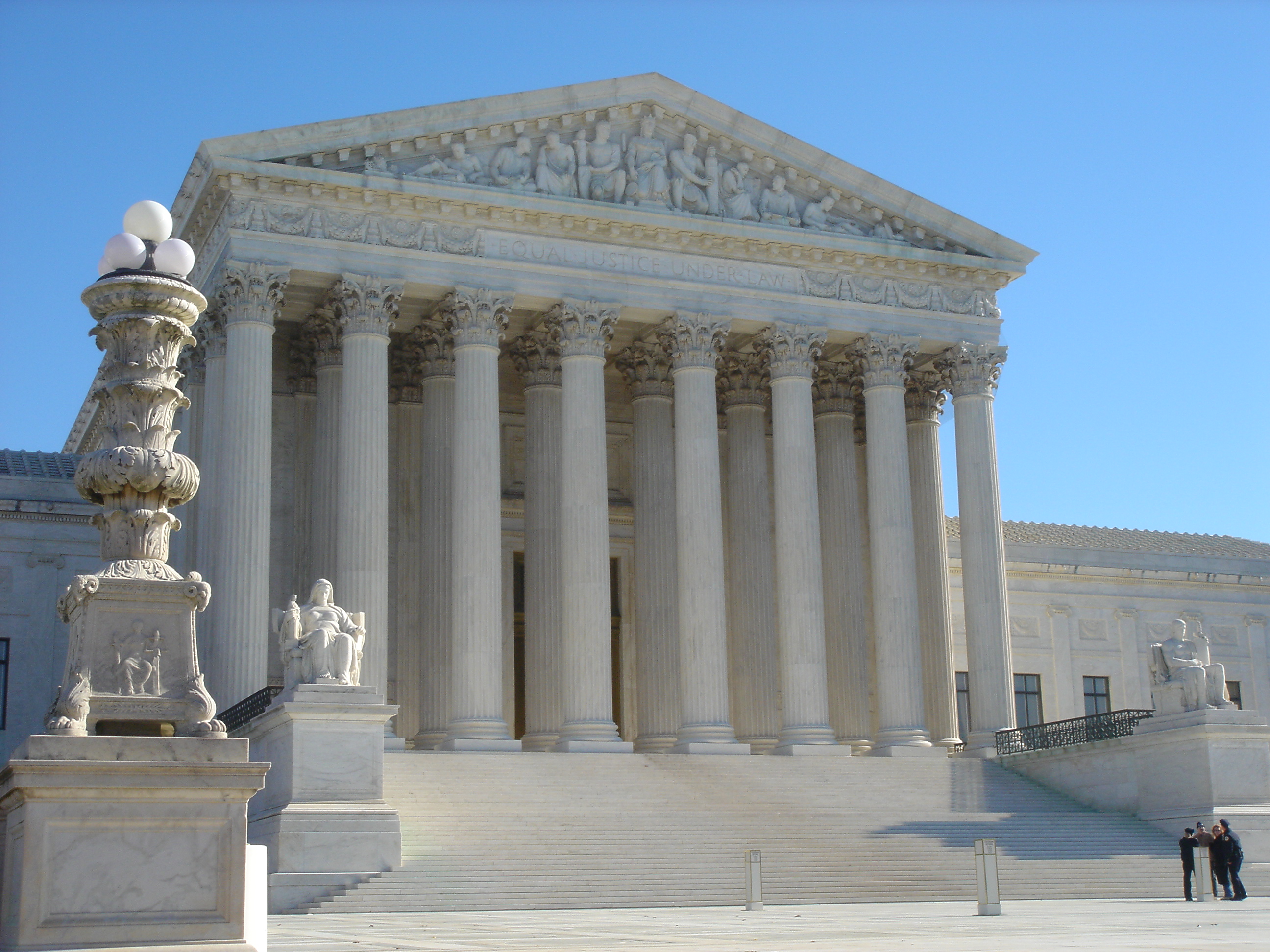 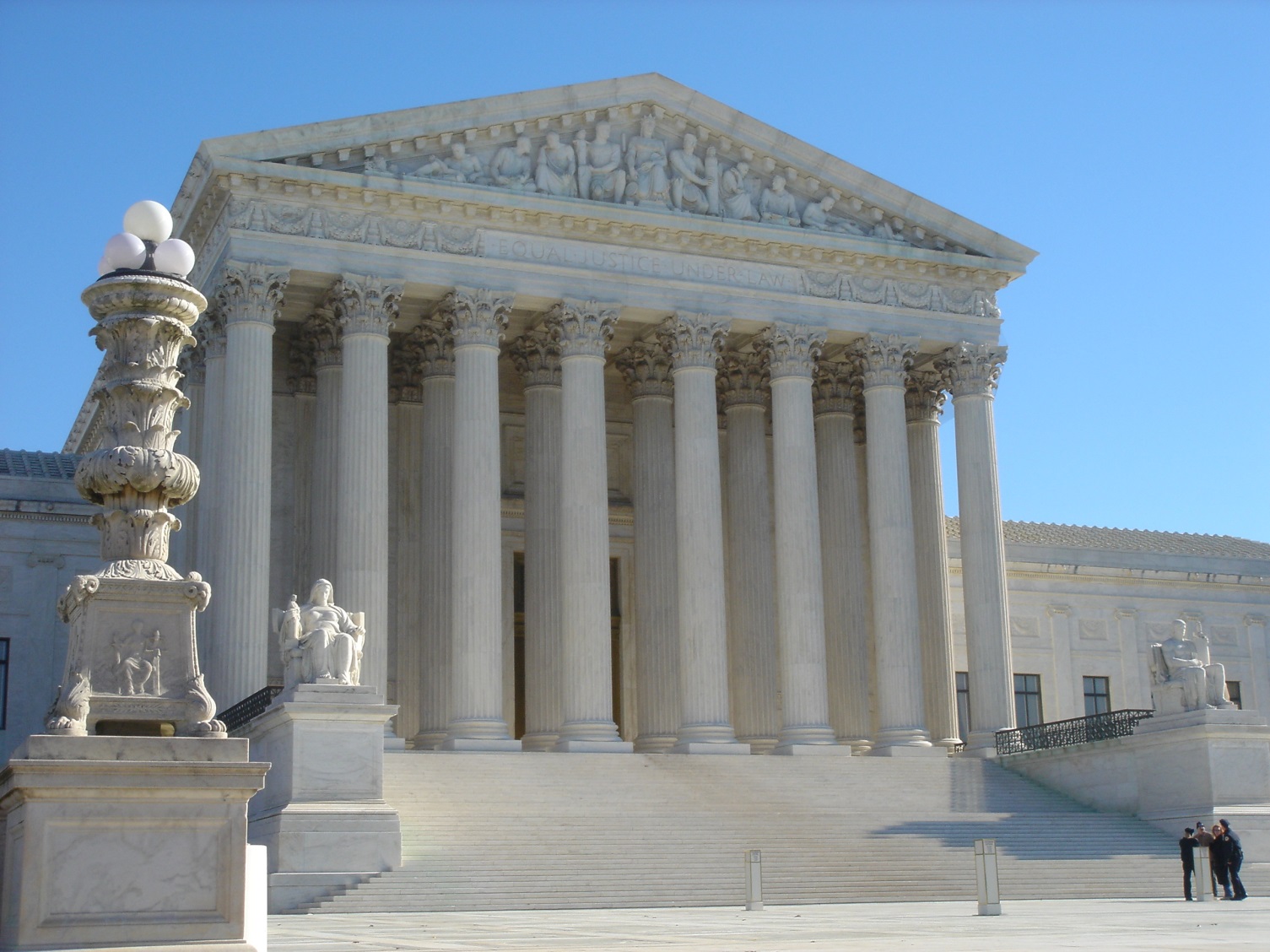 ROMAN BRONZE WINE  JUGSGETTY VILLA, MALIBU, CABRONZE=COPPER + TIN
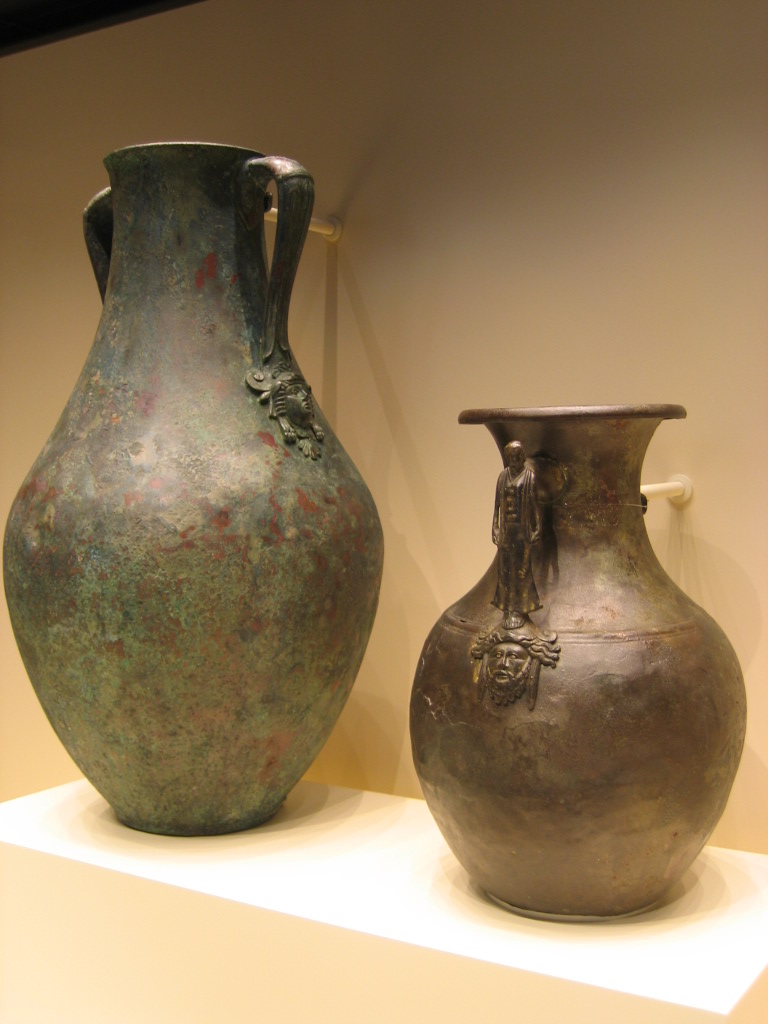 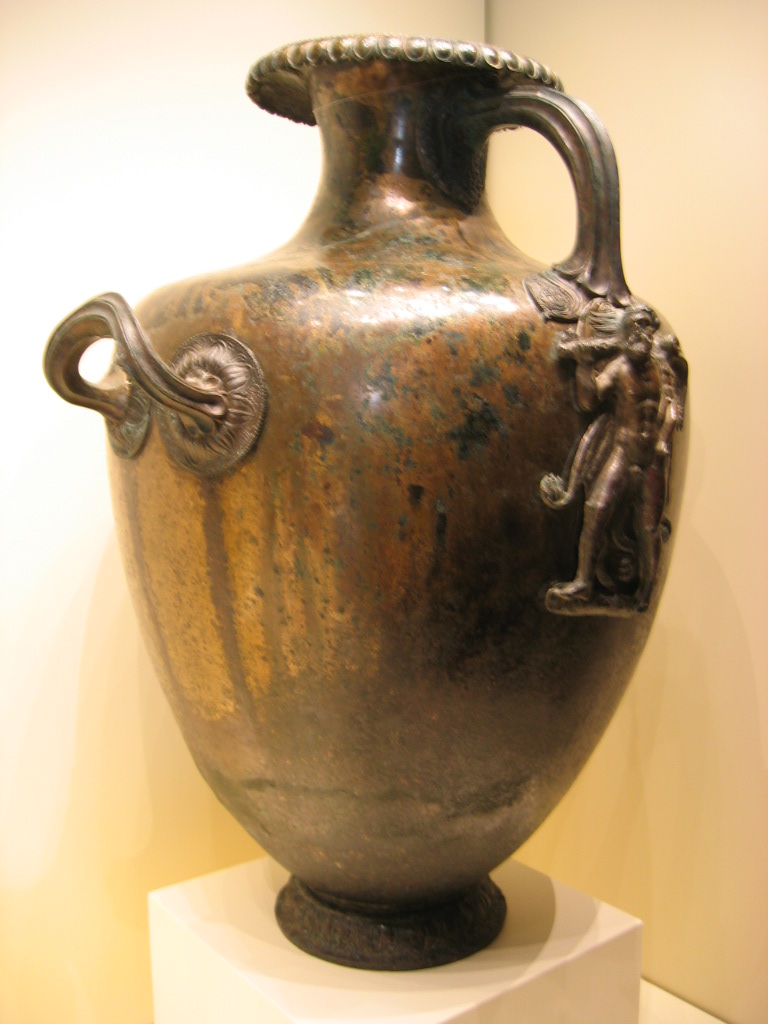 ROMAN BRONZE WINE  JUG
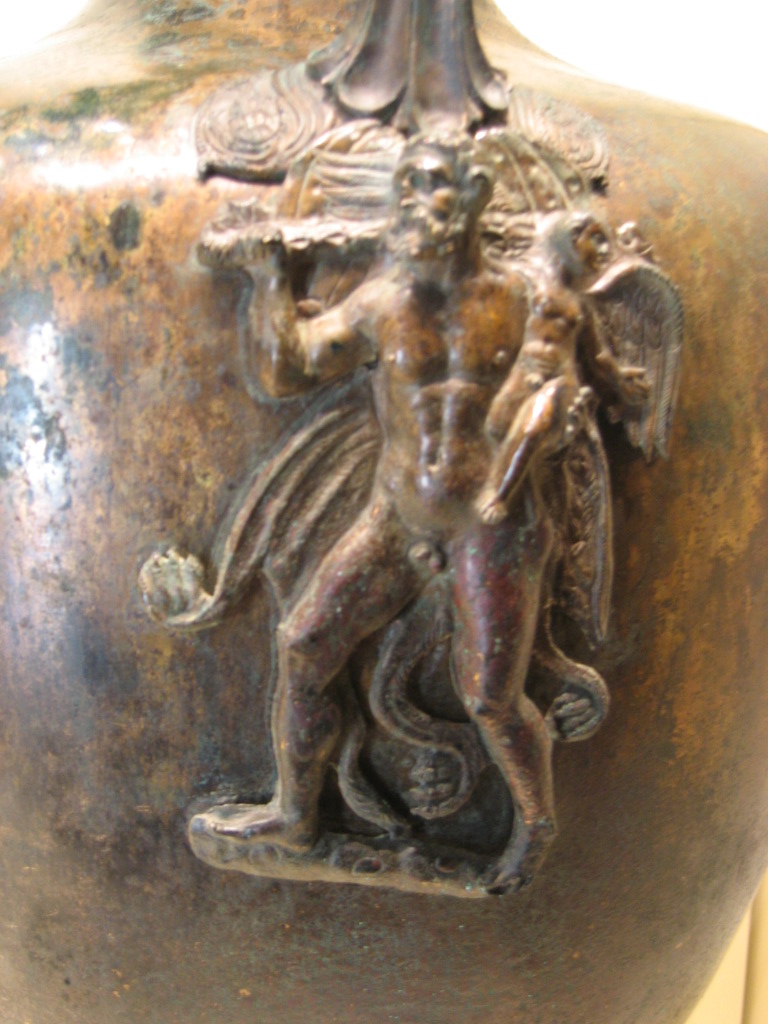 ROMAN GLASS WARE, GETTY VILLA
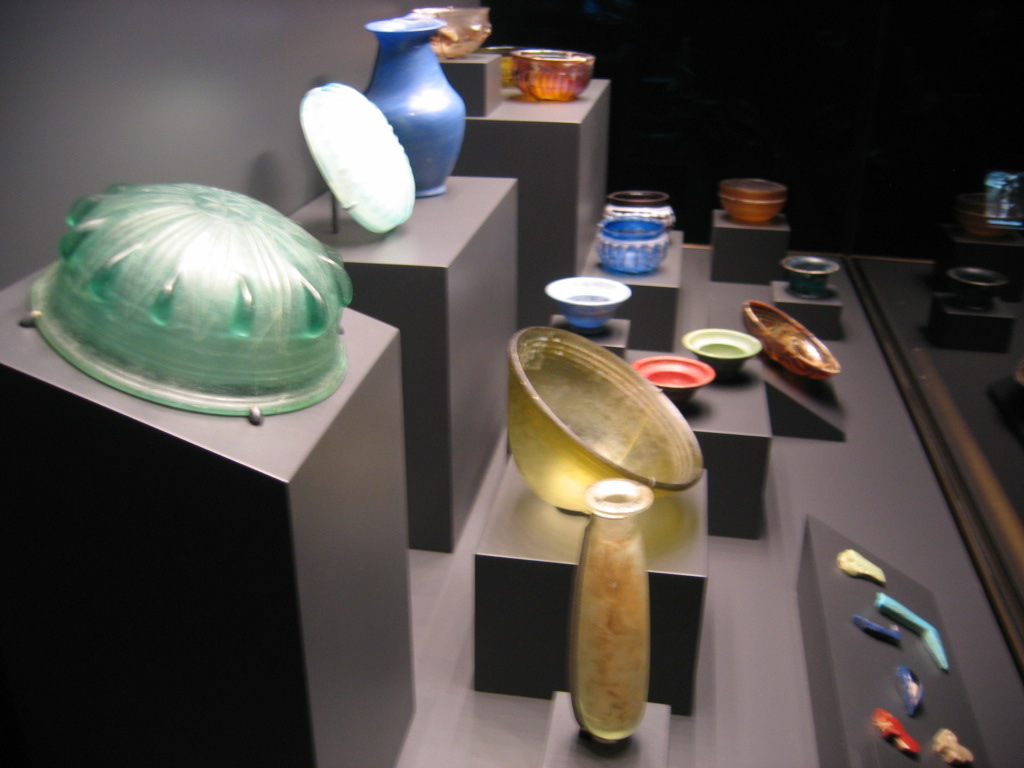 ROMAN GLASS WARE, GETTY VILLA
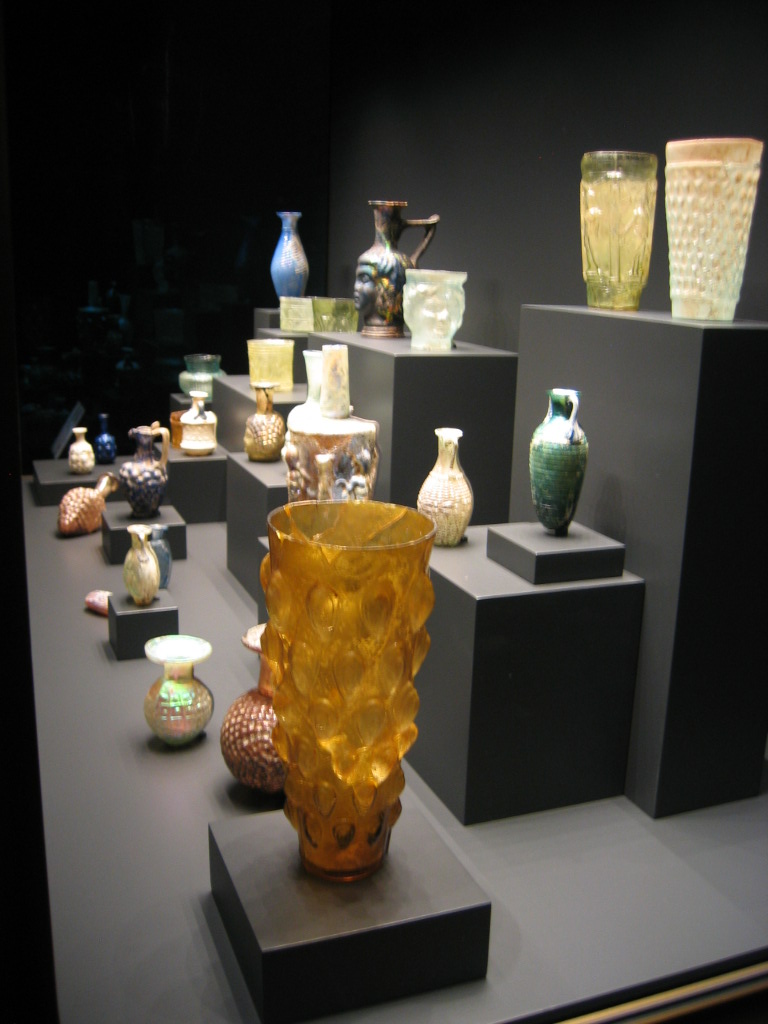 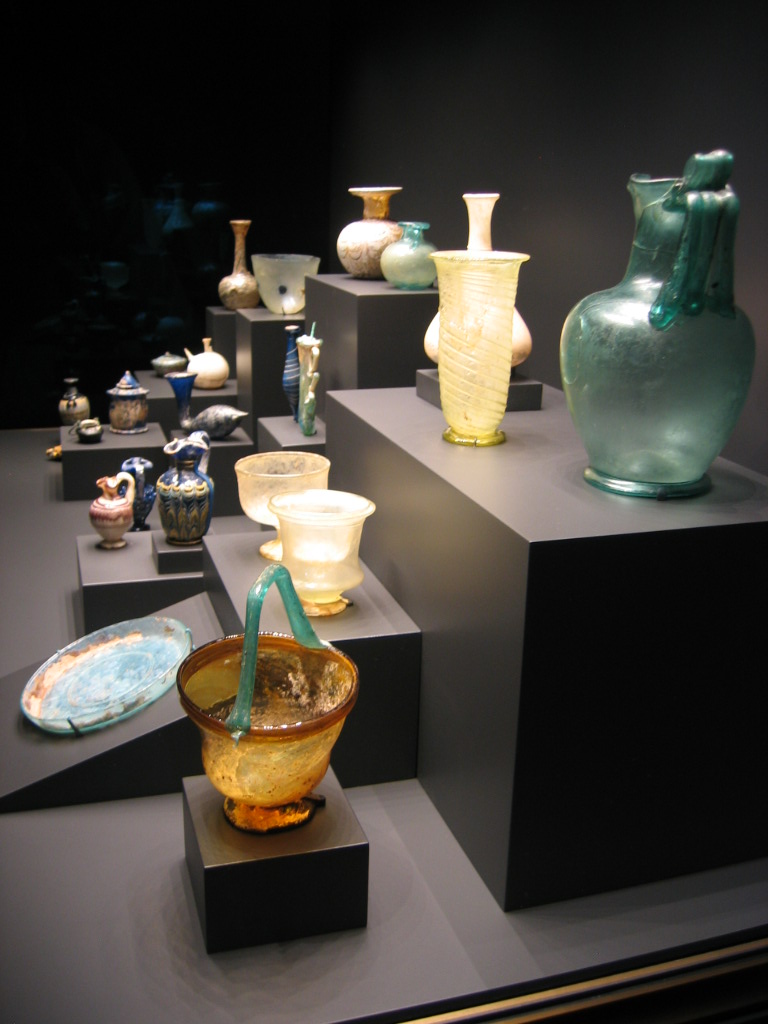 CARVED ROMAN GLASSCAGE CUP300 CETEXT PAGE97
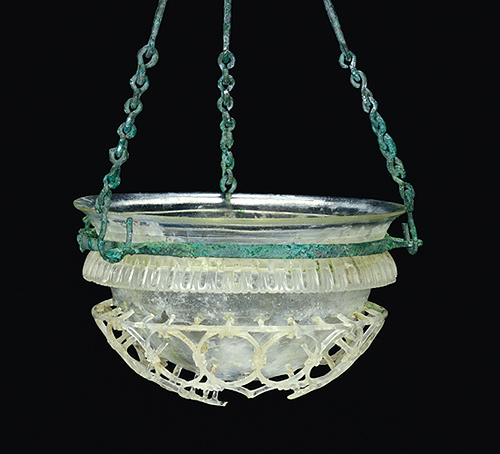 ROMAN CARVEDGLASS LATER INSPIRATION TO JOSIAH WEDGEWOOD OF 1750 ENGLANDTEXT P. 384
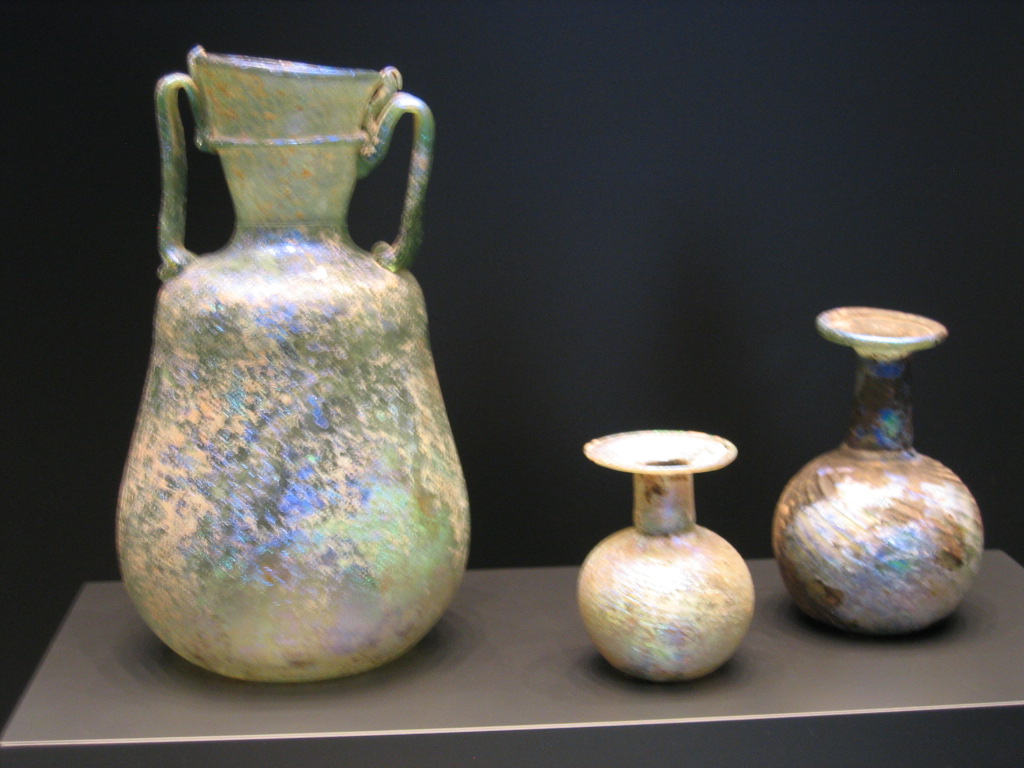 ROMAN GLASS WARE, GETTY VILLA
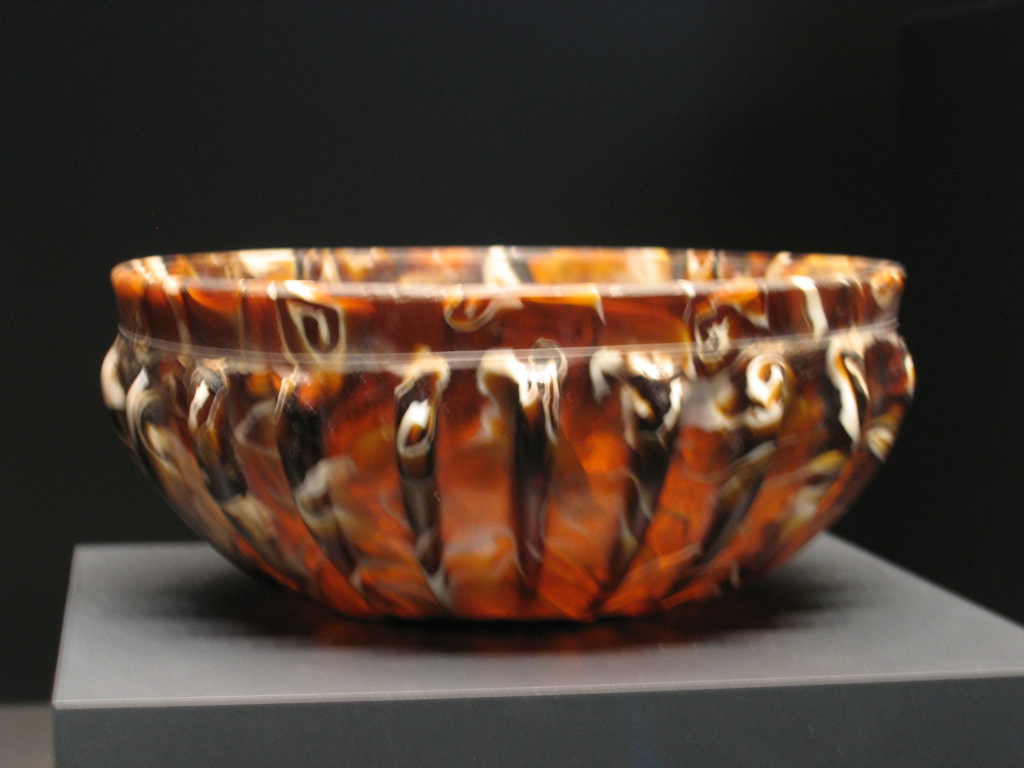 PERFUME BOTTLES
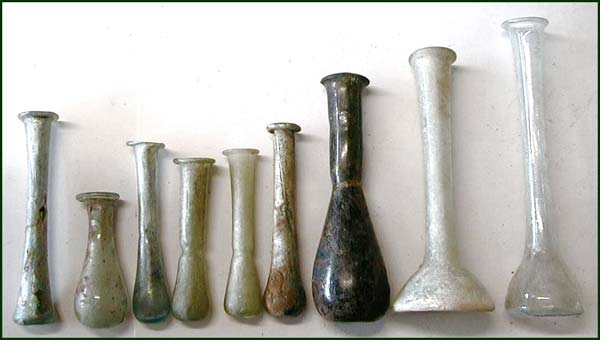 ROMAN GLASS 25 BCE
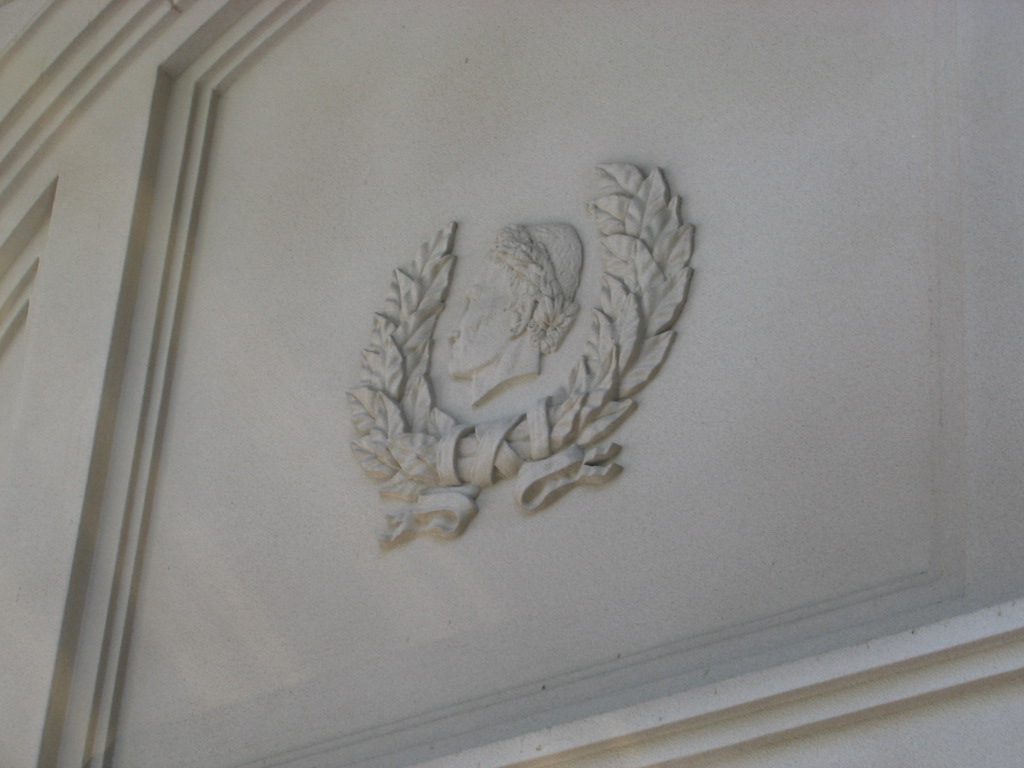 THE END